ОТЧЕТ ГЛАВЫ
ПРИВОЛЖСКОГО МУНИЦИПАЛЬНОГО РАЙОНА ИВАНОВСКОЙ ОБЛАСТИ
ЗА 2022 ГОД
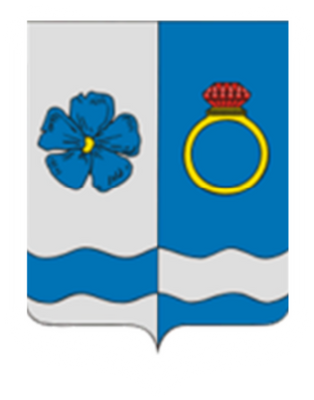 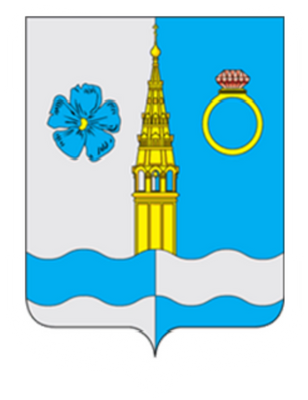 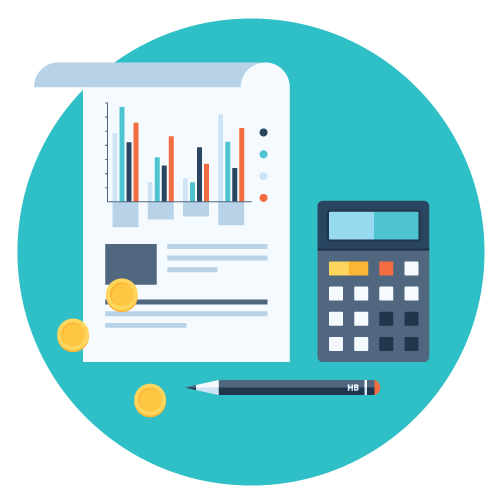 ФИНАНСОВОЕ УПРАВЛЕНИЕ
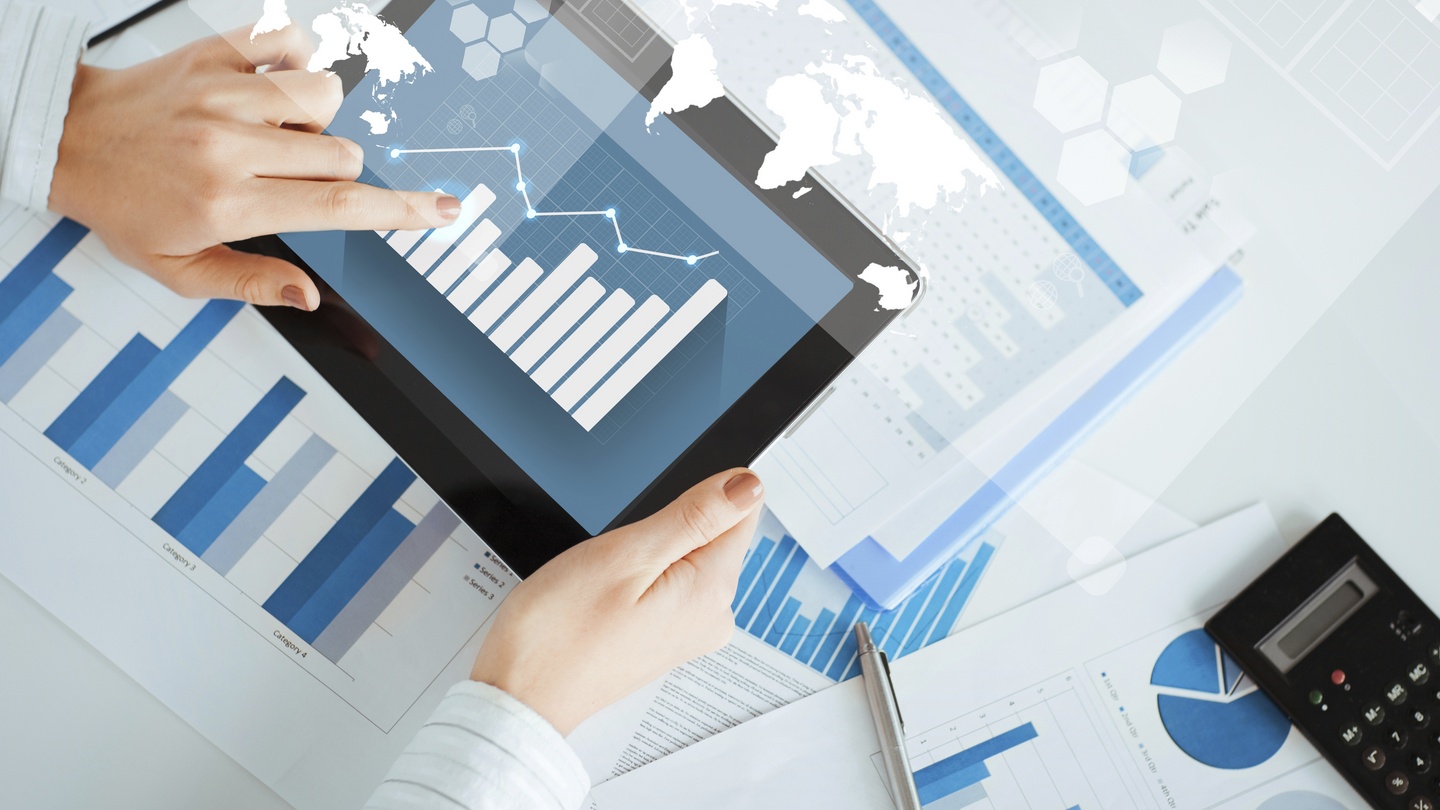 ИСПОЛНЕНИЕ КОНСОЛИДИРОВАННОГО БЮДЖЕТА в 2022 году, млн.руб.
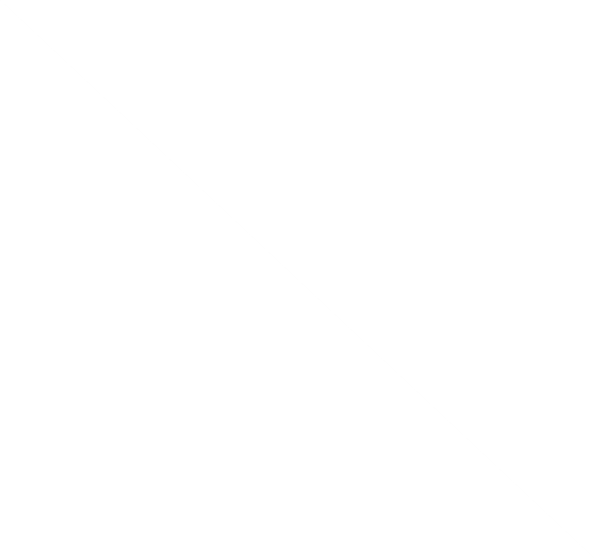 КОНСОЛИДИРОВАННЫЙ БЮДЖЕТ
796,4
746,2
БЮДЖЕТ
ПРИВОЛЖСКОГО МУНИЦИПАЛЬНОГО РАЙОНА
430,3
БЮДЖЕТ
ПРИВОЛЖСКОГО
ГОРОДСКОГО ПОСЕЛЕНИЯ
151,7
50,2
12,7
12,6
ОСНОВНЫЕ ХАРАКТЕРИСТИКИ ИСПОЛНЕНИЯ ДОХОДОВ КОНСОЛИДИРОВАННОГО БЮДЖЕТА, млн.руб.
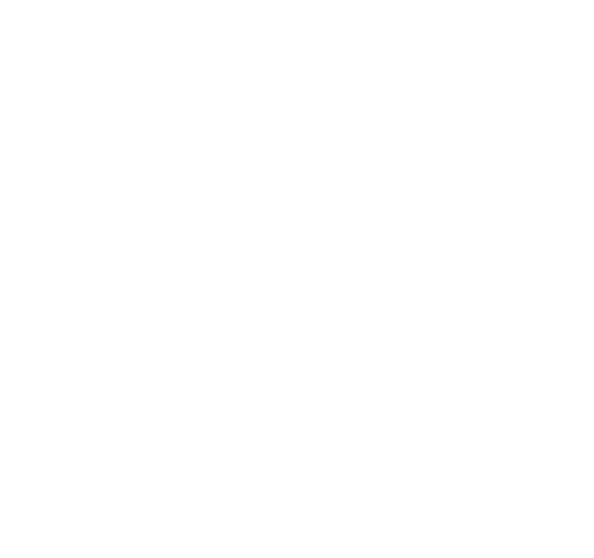 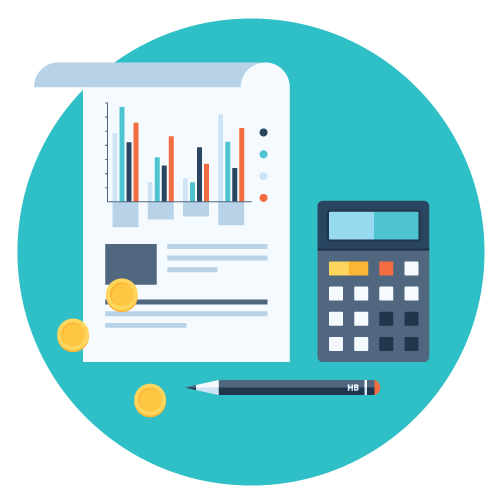 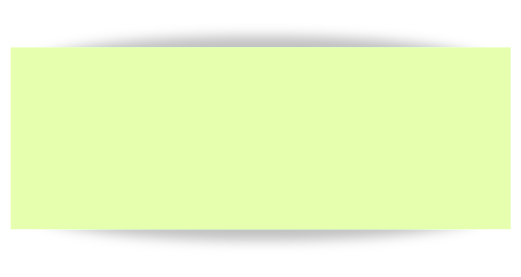 БЕЗВОЗМЕЗДНЫЕ ПОСТУПЛЕНИЯ 

511,7
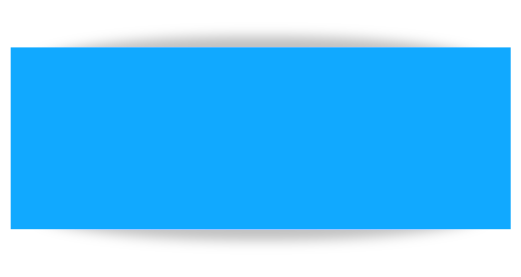 СУММА ДОХОДОВ КОНСОЛИДИРОВАННОГО БЮДЖЕТА

796,4
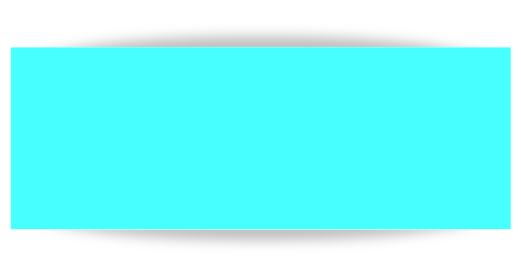 НАЛОГОВЫЕ и НЕНАЛОГОВЫЕ ДОХОДЫ

284,7
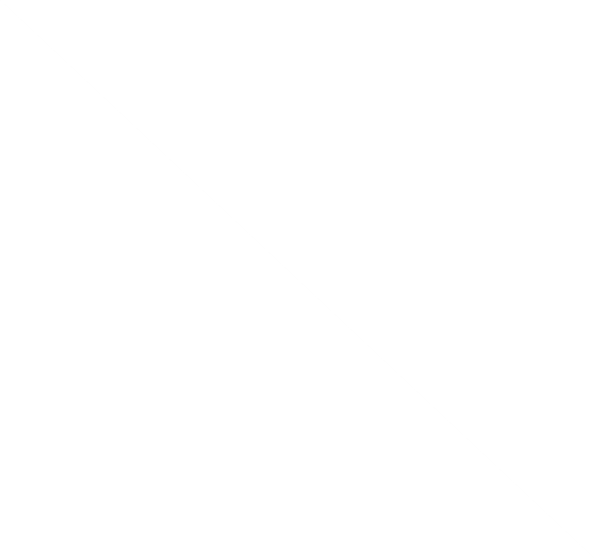 ВНУТРЕННИЙ МУНИЦИПАЛЬНЫЙ ФИНАНСОВЫЙ КОНТРОЛЬ
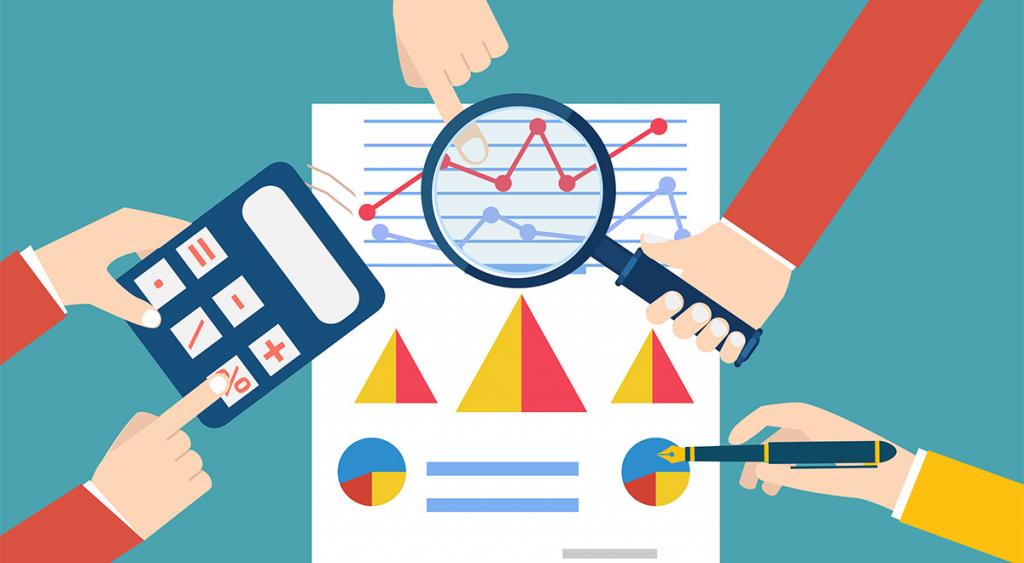 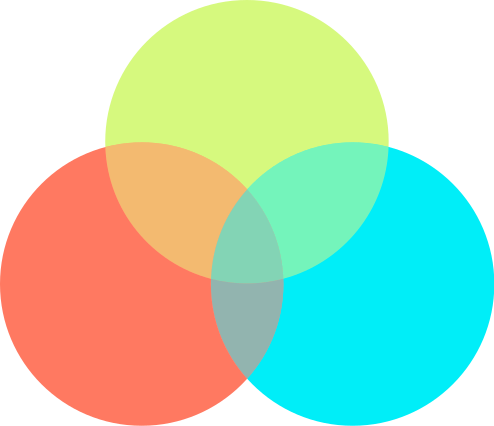 5
учреждений образования
3
2
10
учреждения культуры
муниципальных унитарных предприятия
контрольных  мероприятий
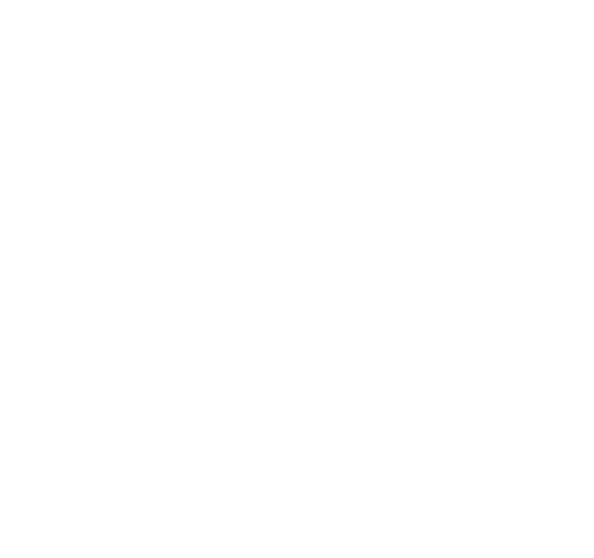 ЭКОНОМИКА
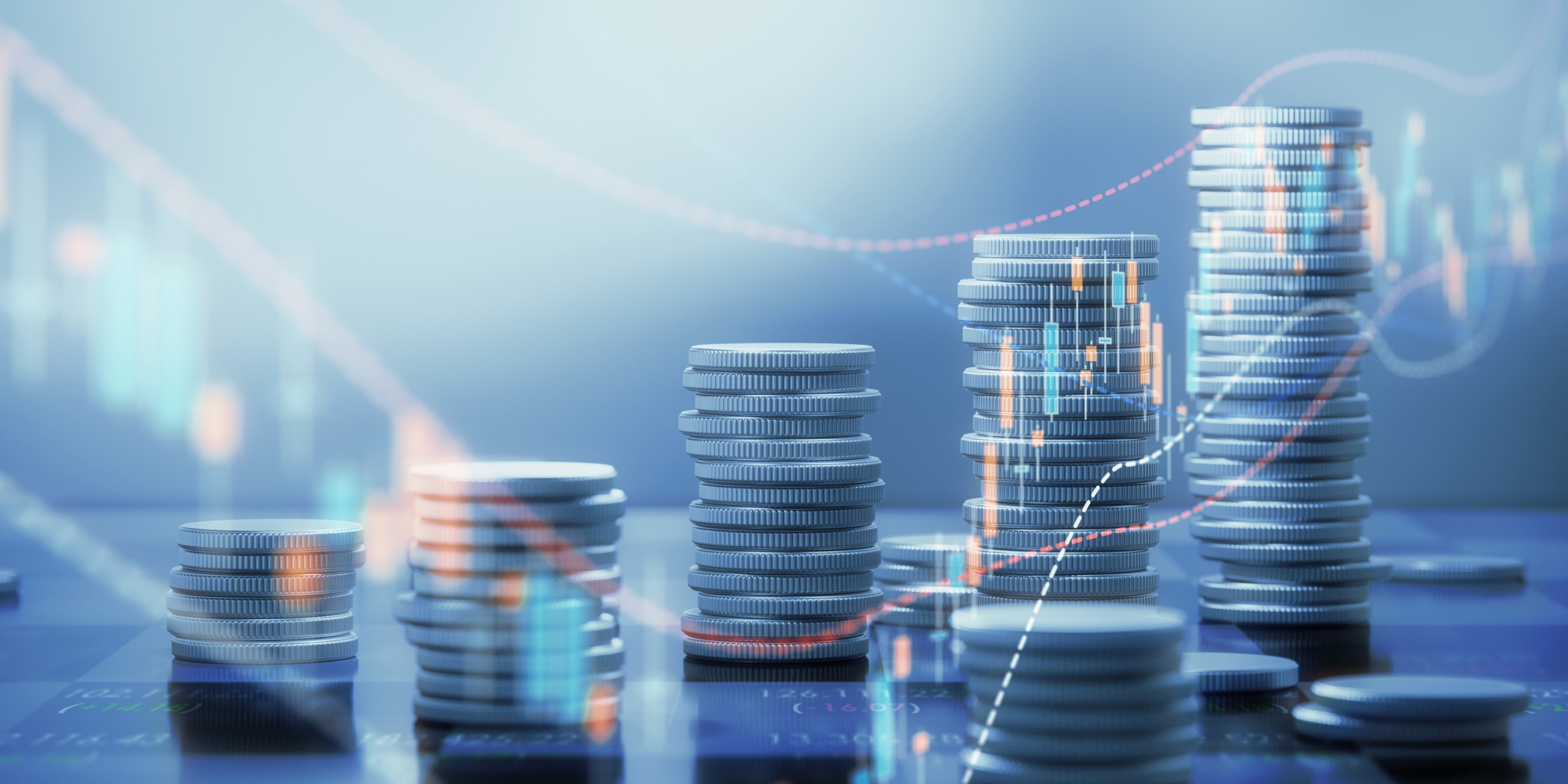 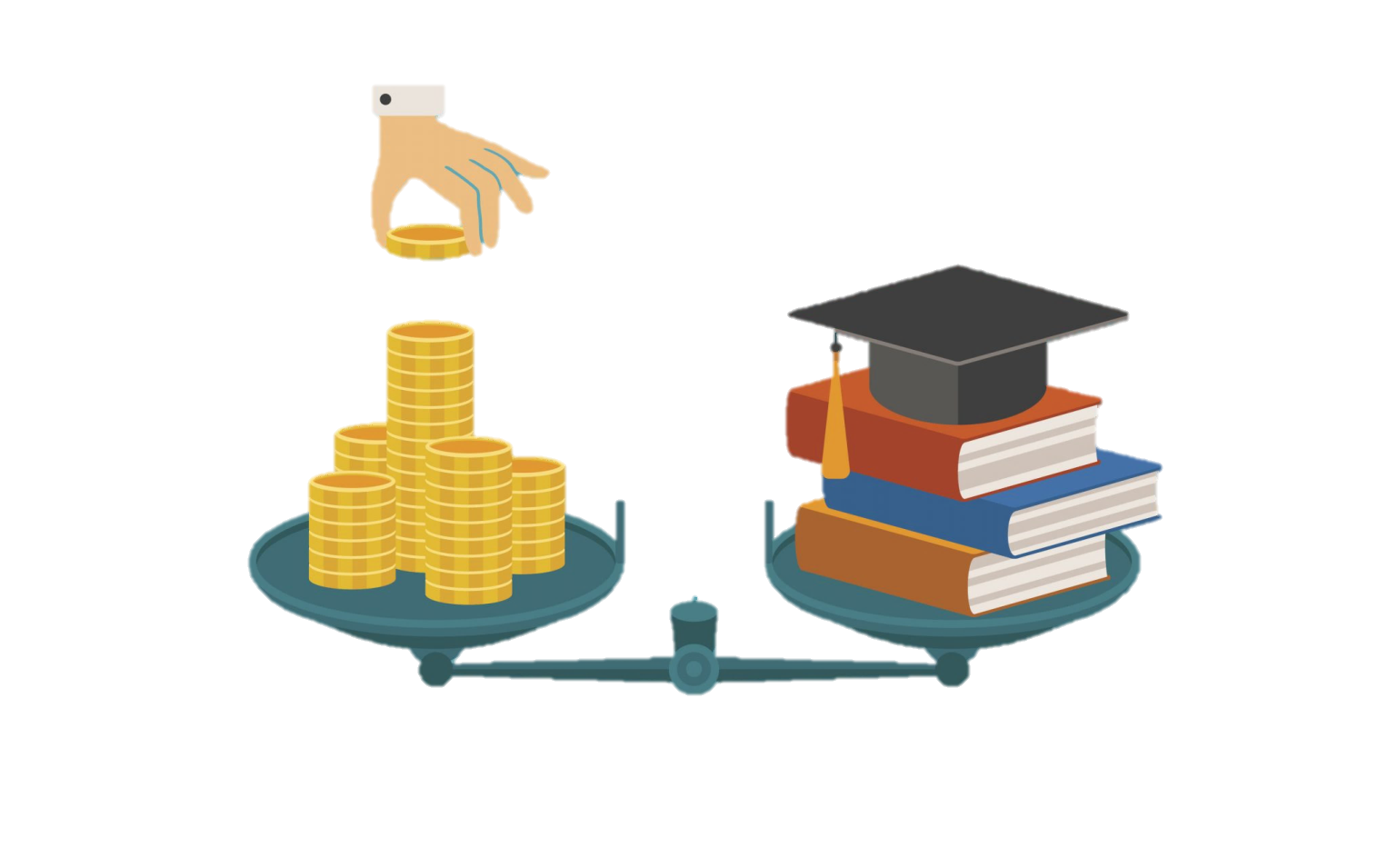 600
ДЕМОГРАФИЯ
ЧИСЛЕННОСТЬ ПОСТОЯННОГО НАСЕЛЕНИЯ, тыс.чел.
ЕСТЕСТВЕННОЕ ДВИЖЕНИЕ НАСЕЛЕНИЯ, чел.
РОДИВШИХСЯ
400
УМЕРШИХ
23,104
535
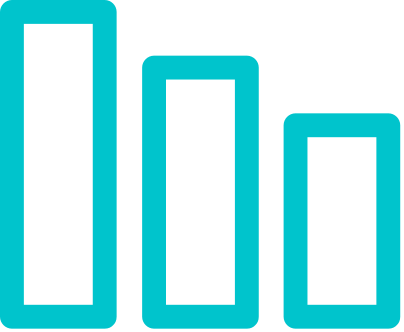 22,714
467
411
200
22,519
189
1
174
143
0
2020
2021
2022
2021
2022
2020
РЫНОК ТРУДА И ЗАНЯТОСТЬ
СРЕДНЯЯ
ЗАРАБОТНАЯ ПЛАТА, руб
КОЛИЧЕСТВО ОФИЦИАЛЬНО
ЗАРЕГИСТРИРОВАННЫХ
БЕЗРАБОТНЫХ, чел.
31130.5
27794,9
35.038
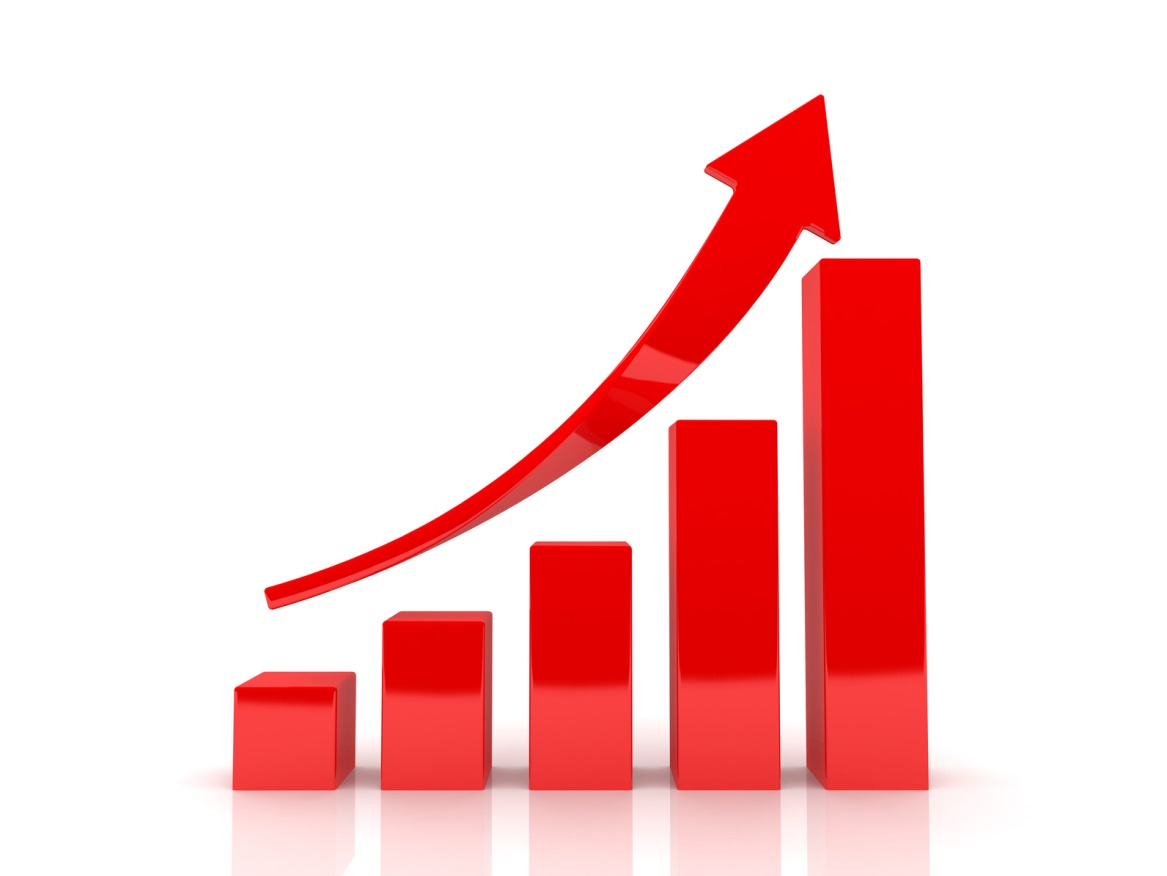 263
111
115
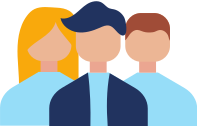 2021
2022
2020
2020
2021
2022
ПРОМЫШЛЕННОСТЬ
ювелирное
производство
Объем отгруженной продукции в промышленности 
за 2022 год составил более 
1 млр.577 млн. рублей
швейное
производство
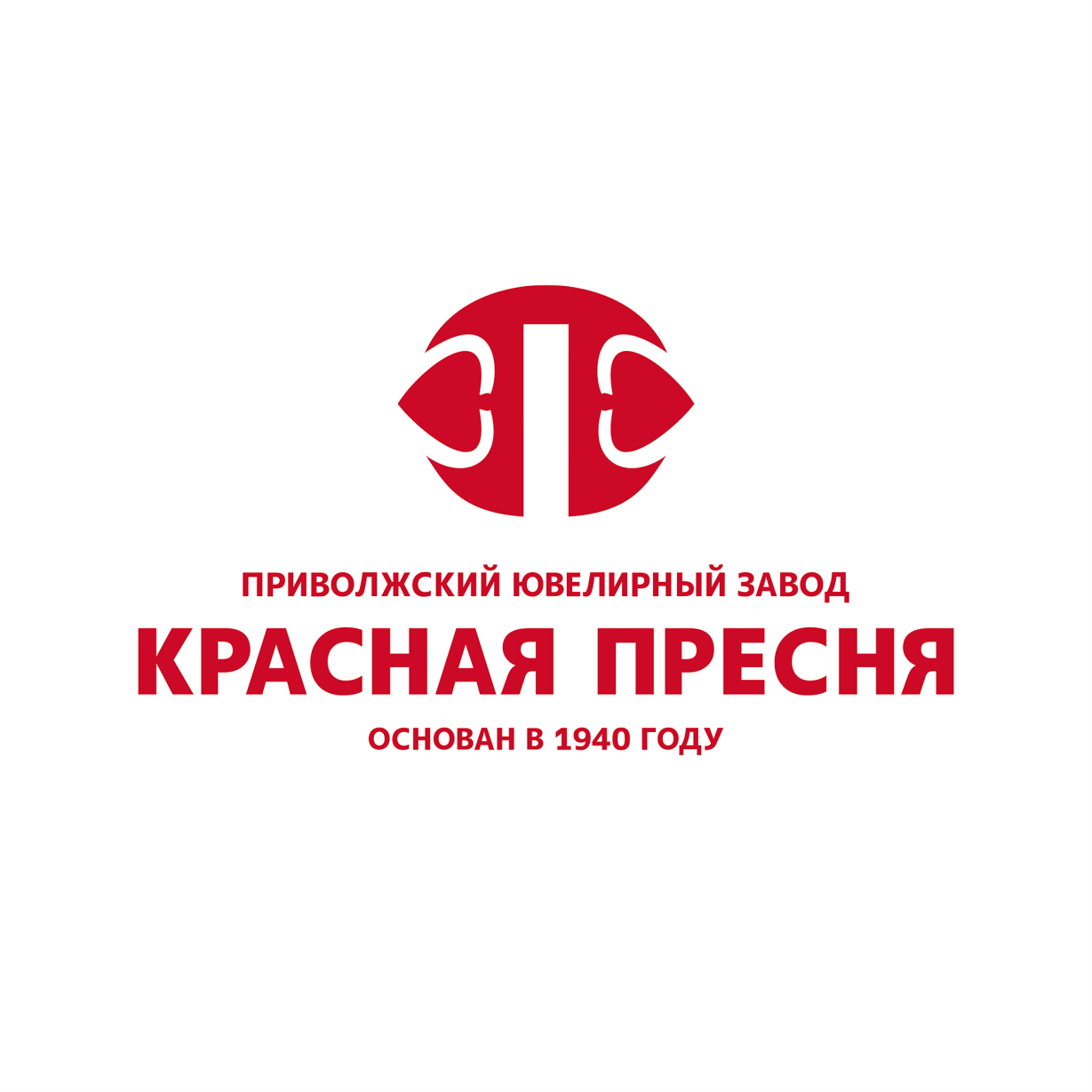 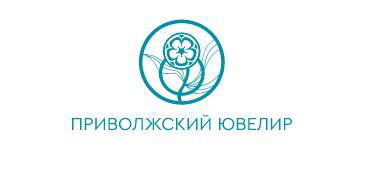 ПРОМЫШЛЕННОСТЬ
ювелирное
производство
Открытие нового производства 
«Соколов»- ООО «Ювелит»
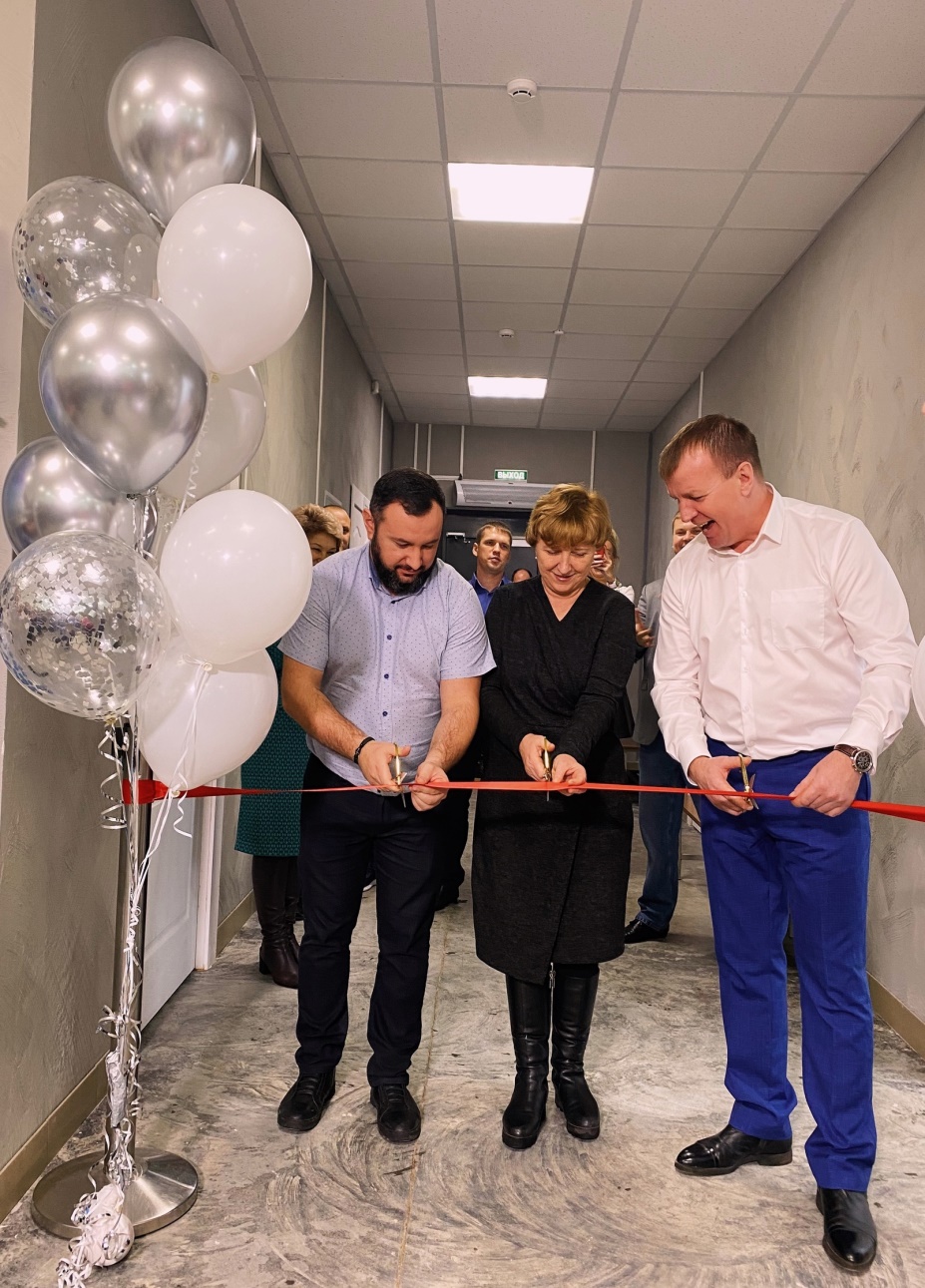 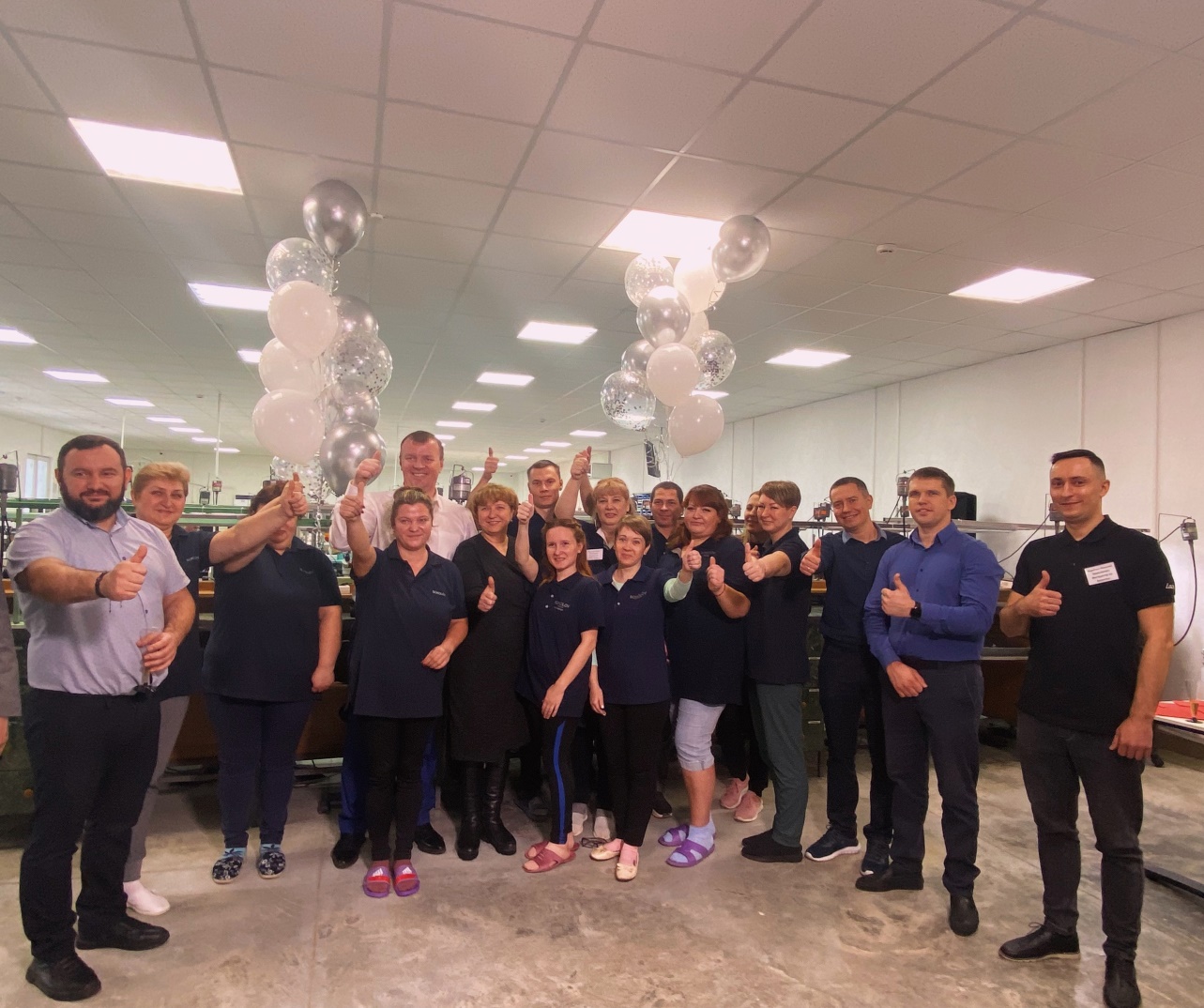 Более 
130 рабочих мест
швейное
производство
ПРОМЫШЛЕННОСТЬ
ООО «Камелот Плюс»
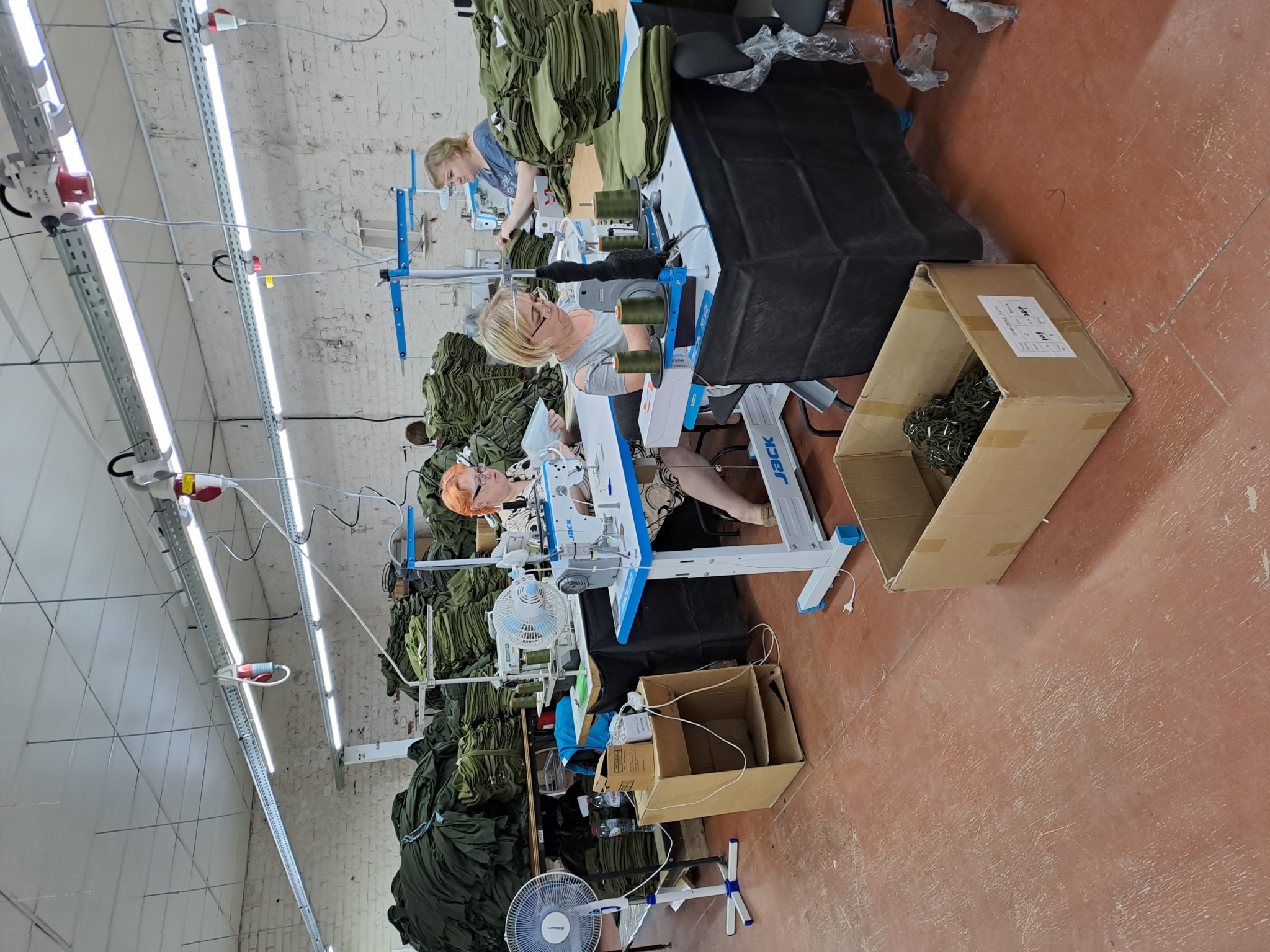 Трудятся 
более 100 человек
Открыт  приготовительный цех, установлено новое оборудование 
для изготовления лекал
ПИЩЕВАЯ ПРОМЫШЛЕННОСТЬ
ООО «Хлебопек»
ООО «Косби-М»
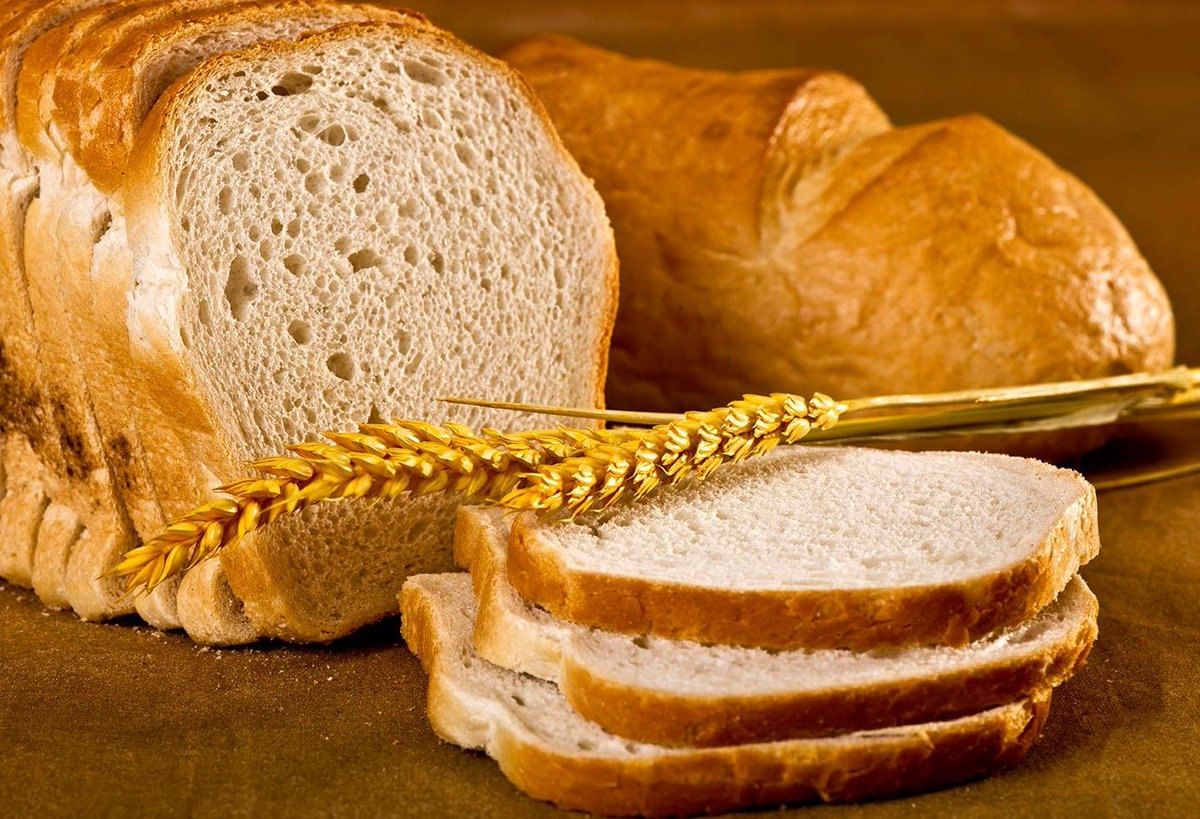 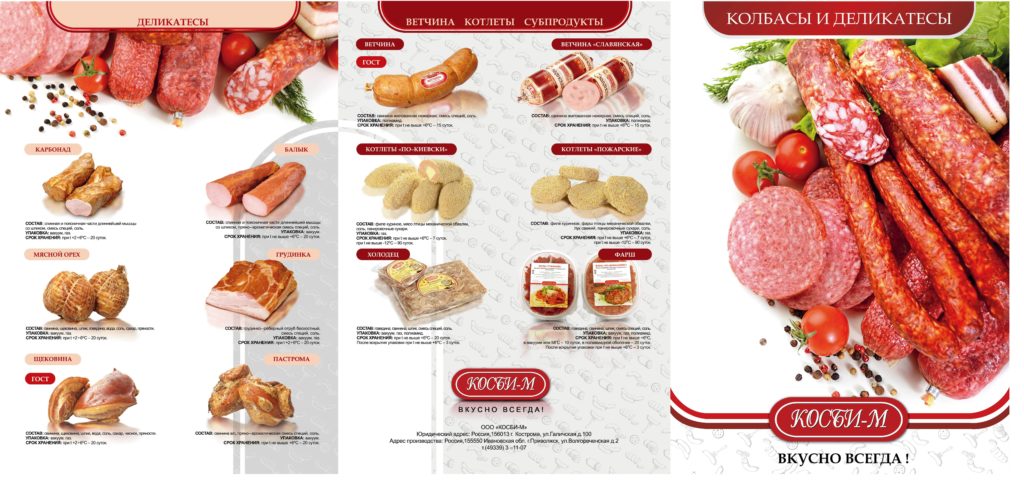 Более 
50 
наименований продукции
Открыт новый кондитерский цех
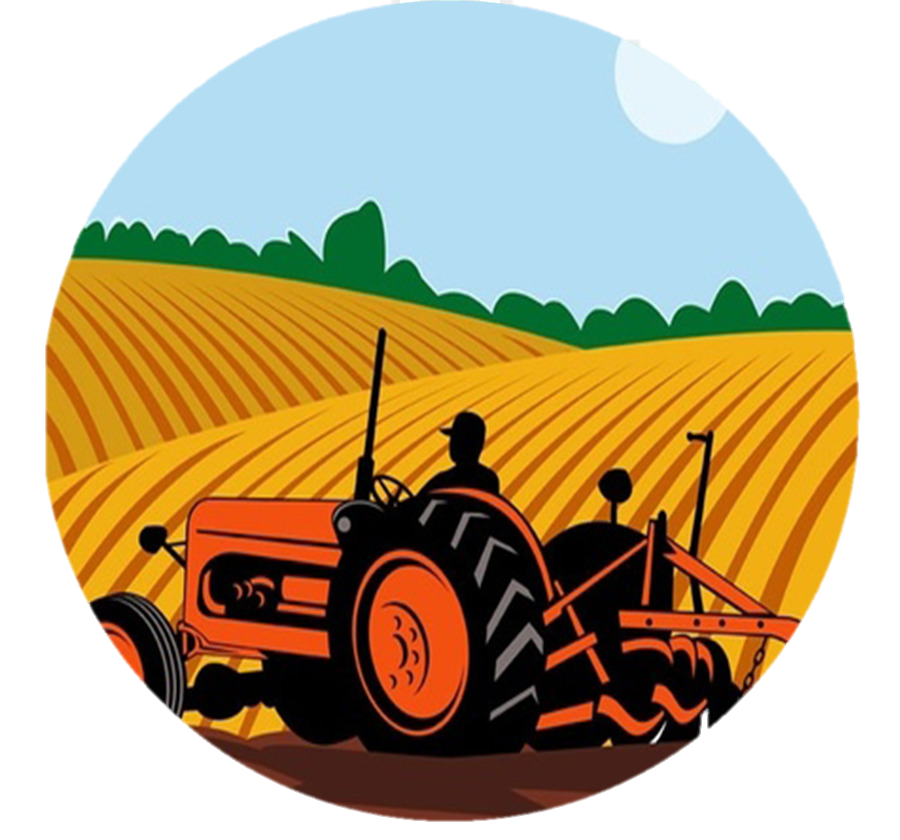 СЕЛЬСКОЕ ХОЗЯЙСТВО
ОБЩАЯ ПОСЕВНАЯ ПЛОЩАДЬ 8,6 тыс. га
4
сельскохозяйственных
предприятия
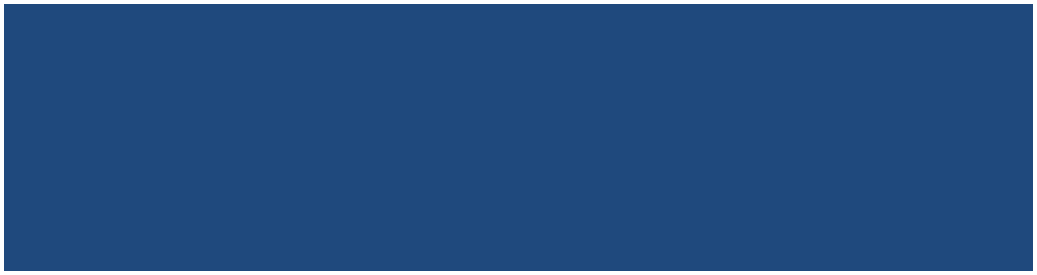 20
крестьянских
фермерских хозяйств
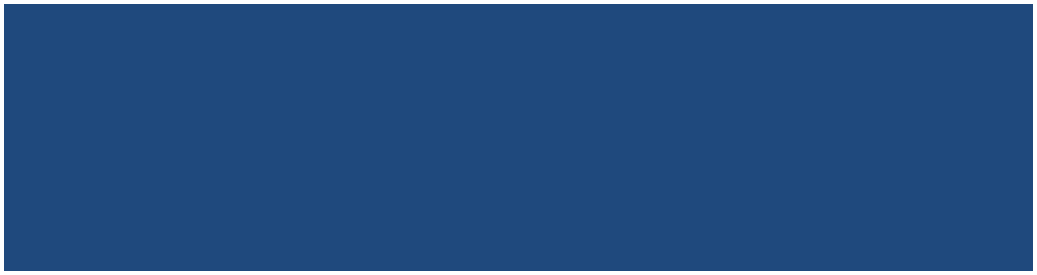 2
перерабатывающих
предприятия
более 3000
личных подсобных хозяйств
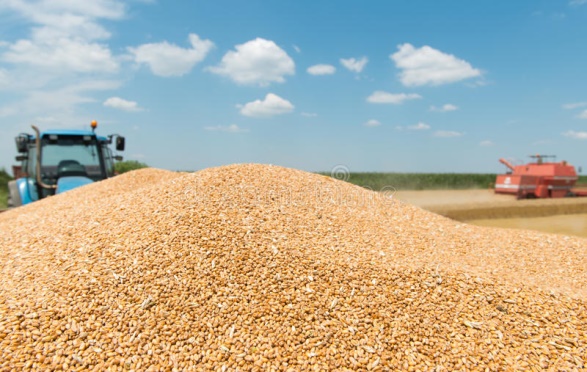 Аграриями собрано:
6,7 тысяч тонн зерна,
5,4 тысячи тонн картофеля,
7,2 тысячи тонн овощей,
0,67 тысячи тонн масленичных культур.
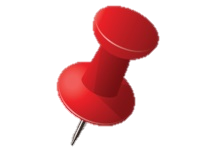 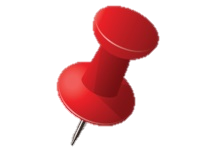 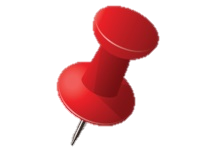 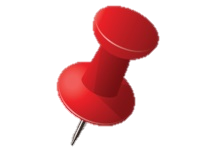 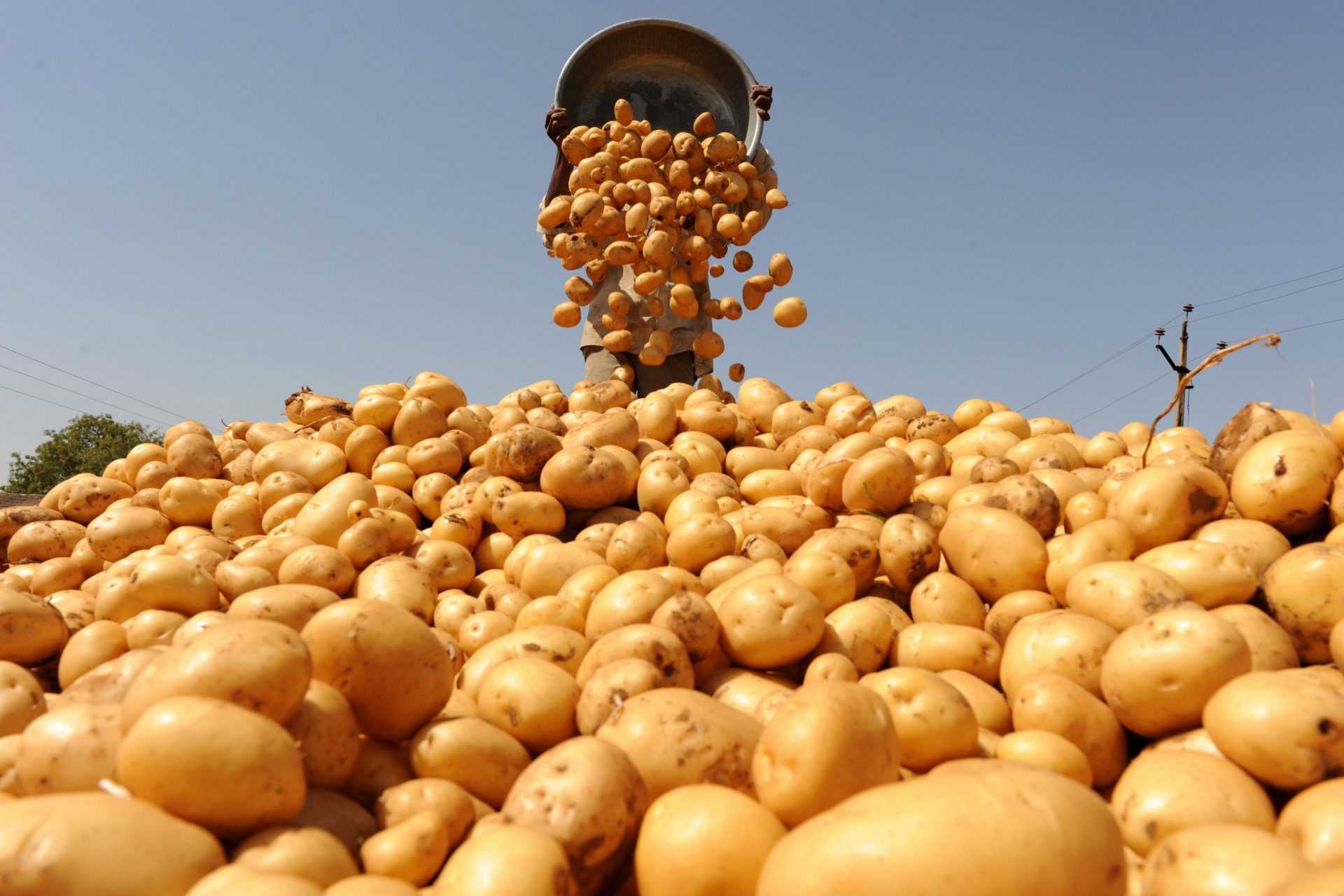 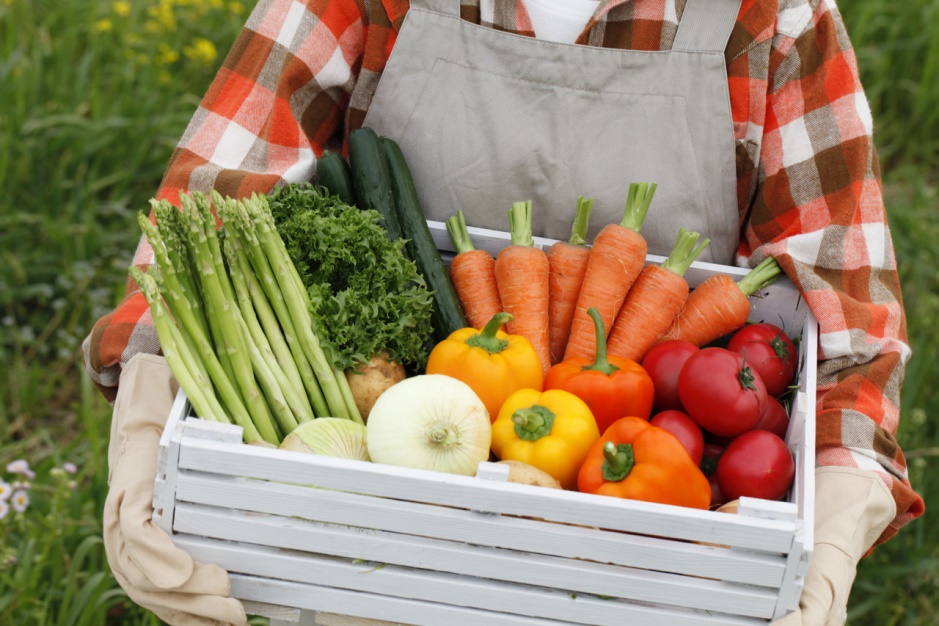 Производство
Молока
Мяса
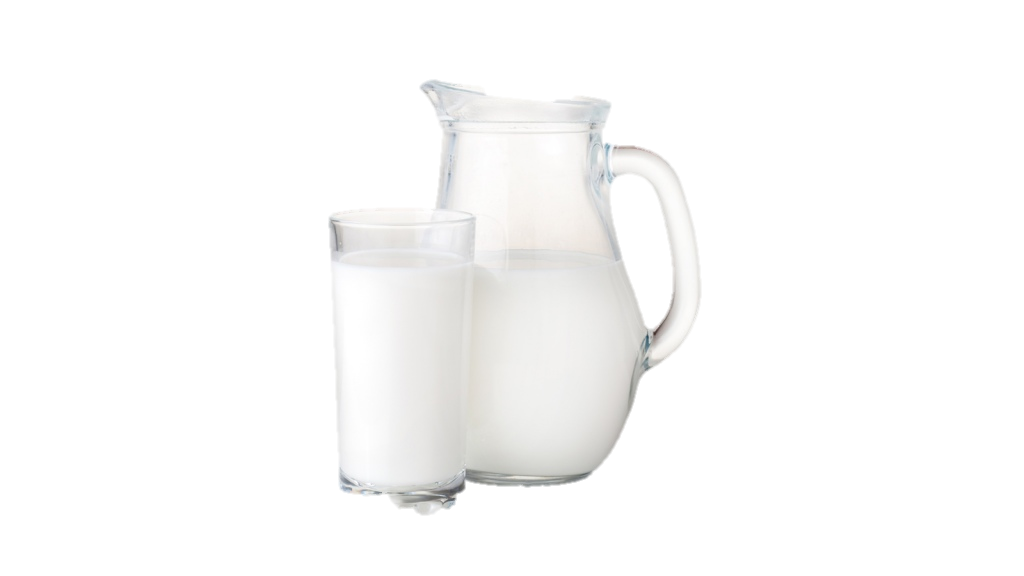 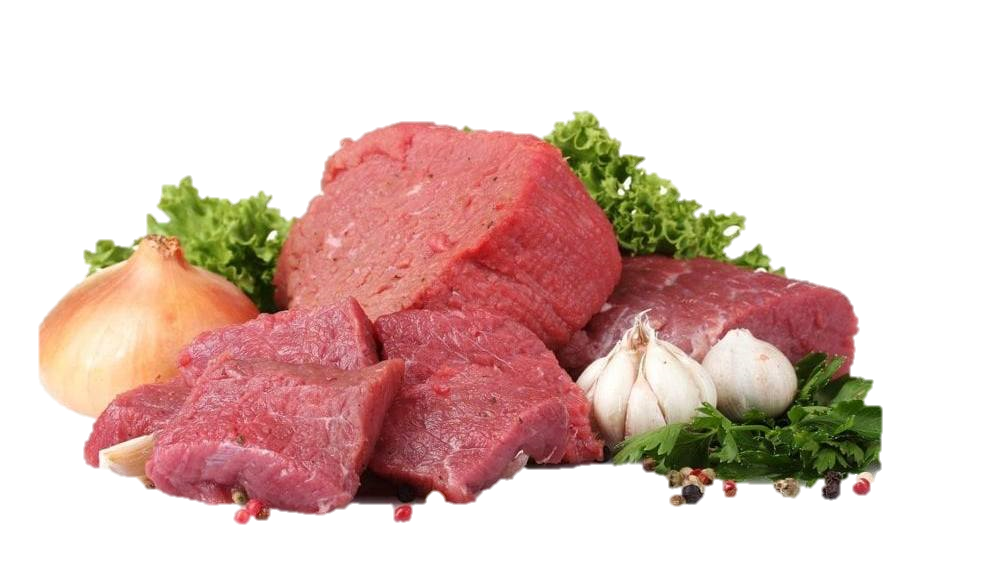 2800 тонн
300 тонн
НОВАЯ ТЕХНИКА В «АЛЬЯНС»
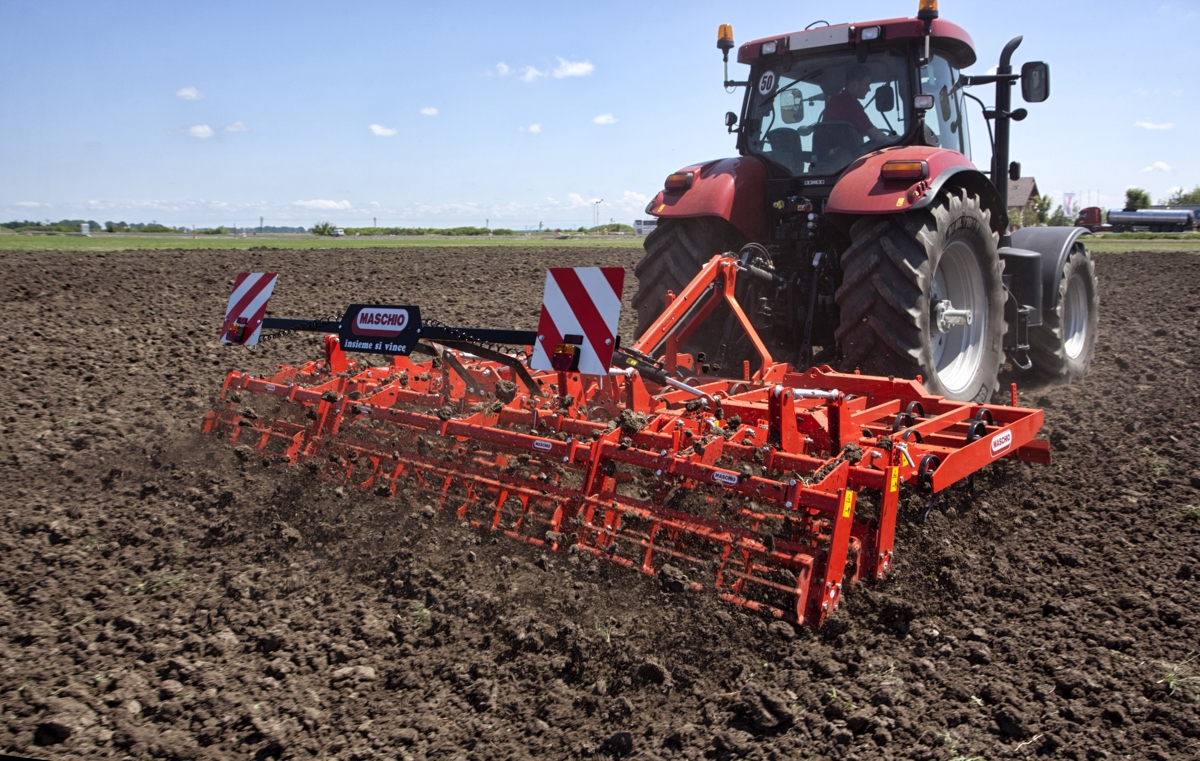 4 КУЛЬТИВАТОРА
1 МАШИНА ДЛЯ УБОРКИ САЛАТА  
1 ДИСКАТОР
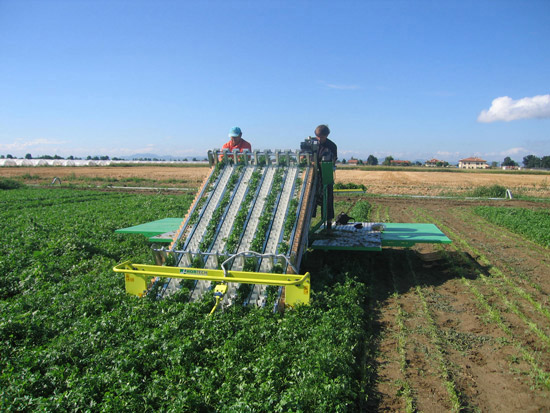 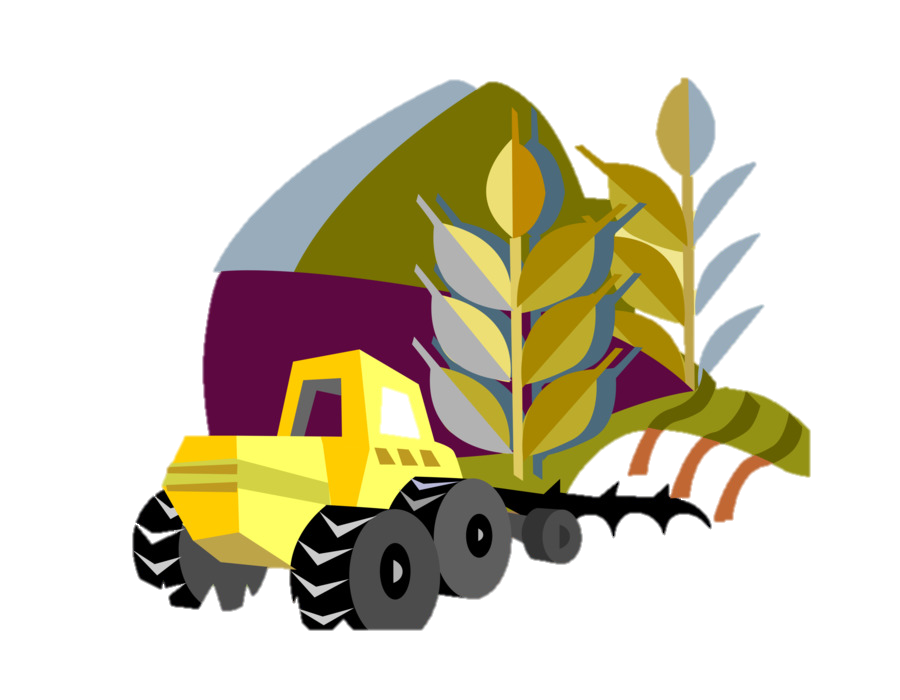 Крестьянско-фермерские хозяйства
В 2022 ГОДУ КФХ ПОЛУЧИЛИ ГРАНТ

                        «АГРОСТАРТАП»
3,6 МЛН РУБЛ.
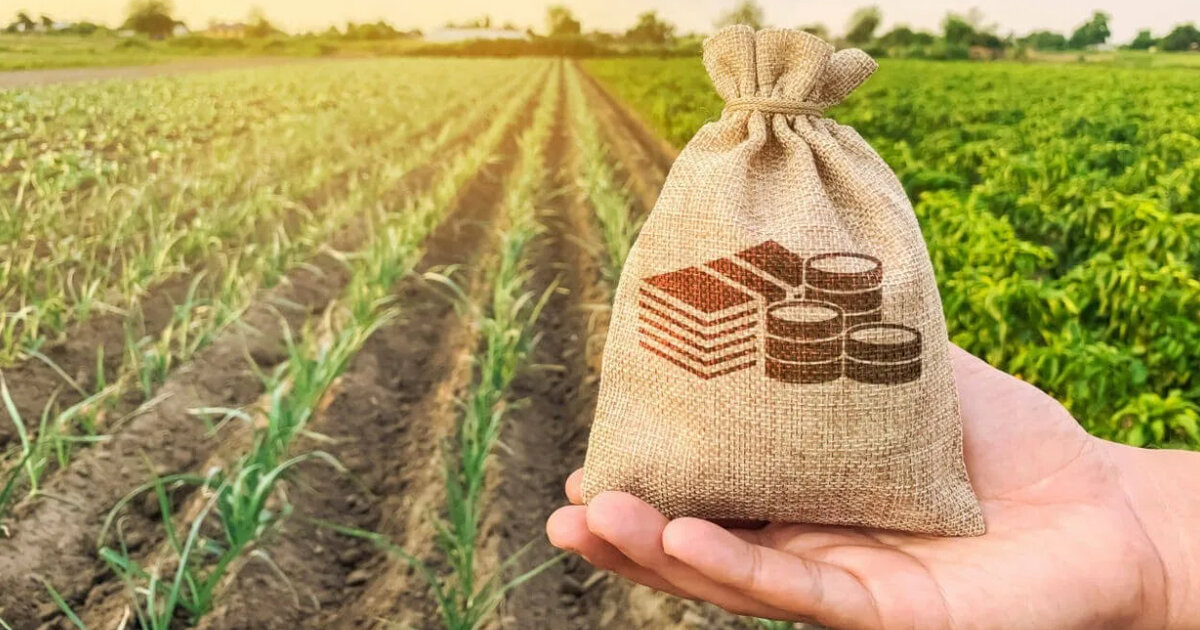 ГОСПОДДЕРЖКА АПК 

8,5 МЛН РУБЛ.
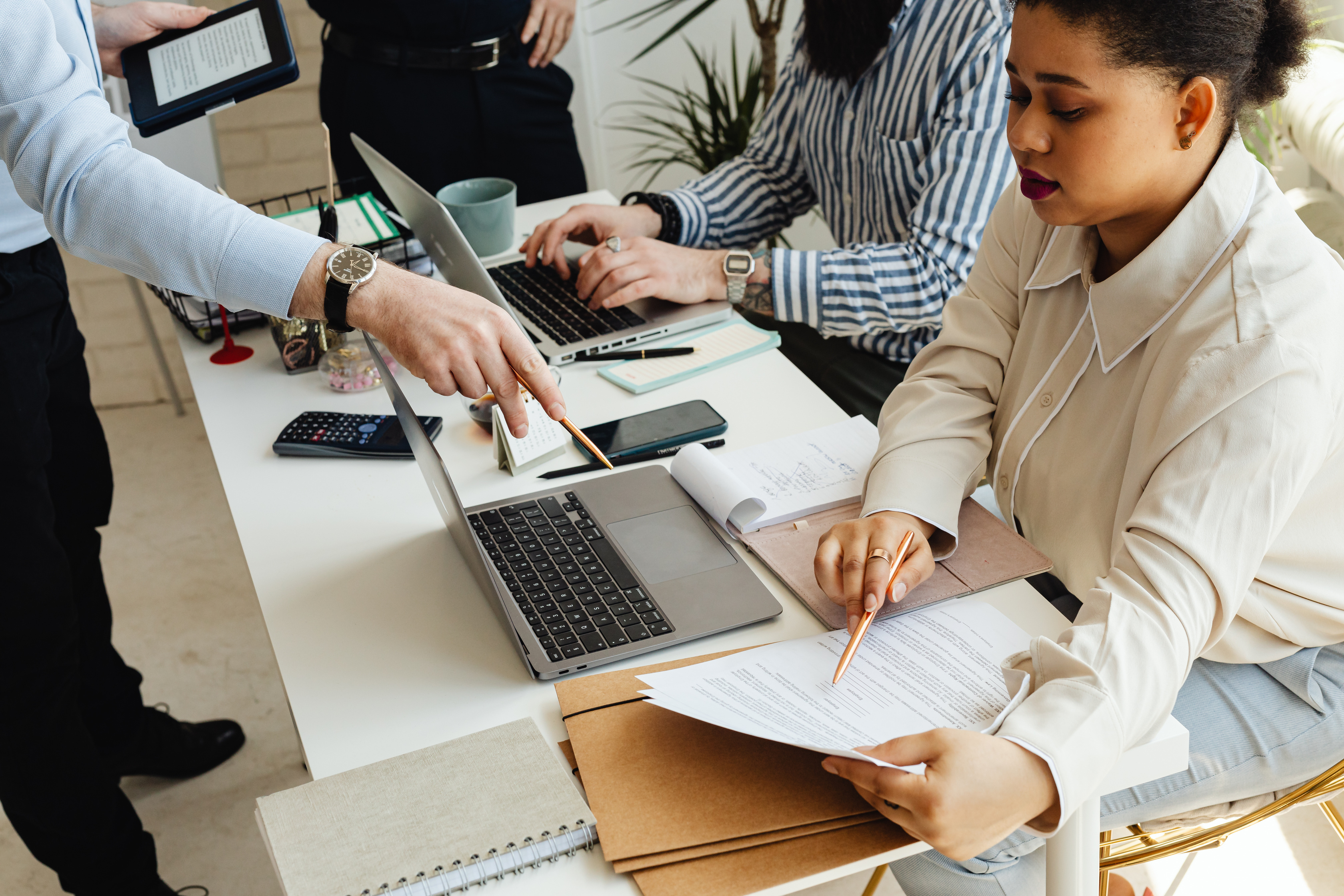 500
МАЛЫЙ И СРЕДНИЙ БИЗНЕС
СУБЪЕКТЫ МАЛОГО И СРЕДНЕГО ПРЕДПРИНИМАТЕЛЬСТВА
400
433
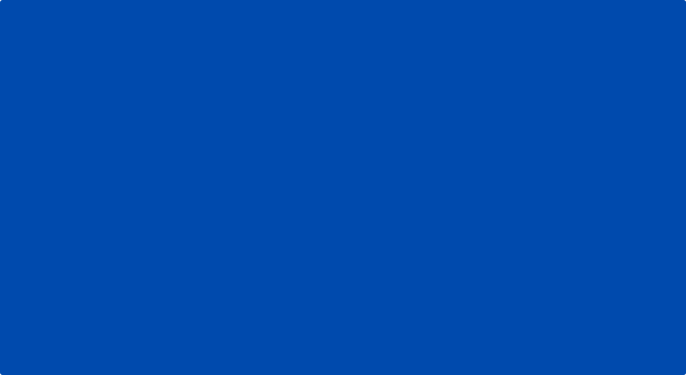 ИНДИВИДУАЛЬНЫЕ ПРЕДПРИНИМАТЕЛИ
406
396
300
409
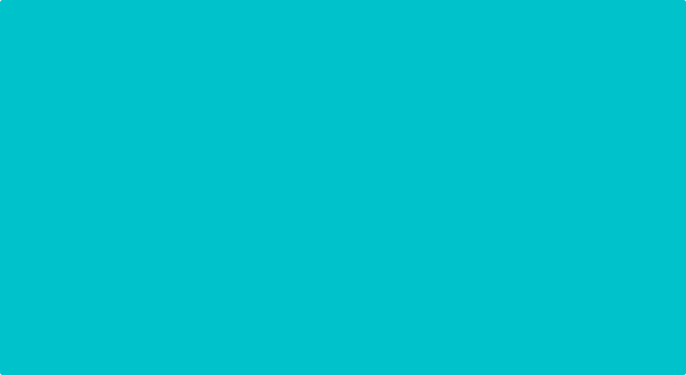 ЮРИДИЧЕСКИЕ ЛИЦА
283
263
252
200
249
100
2022
0
2019
2020
2021
МАЛЫЕ ПРЕДПРИЯТИЯ
2 тыс.человек  -  40% работающих
Поступление 
налоговых доходов 
95,4 млн.руб
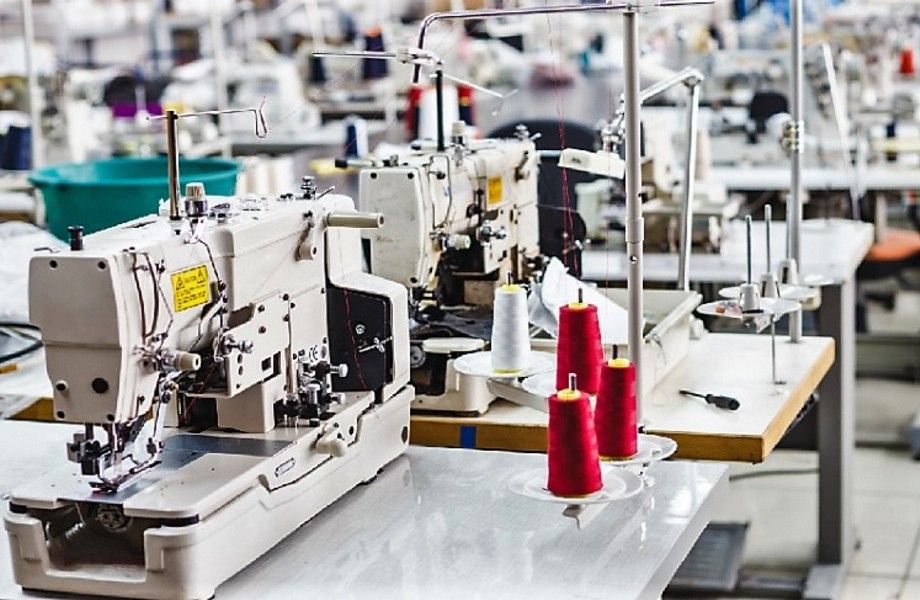 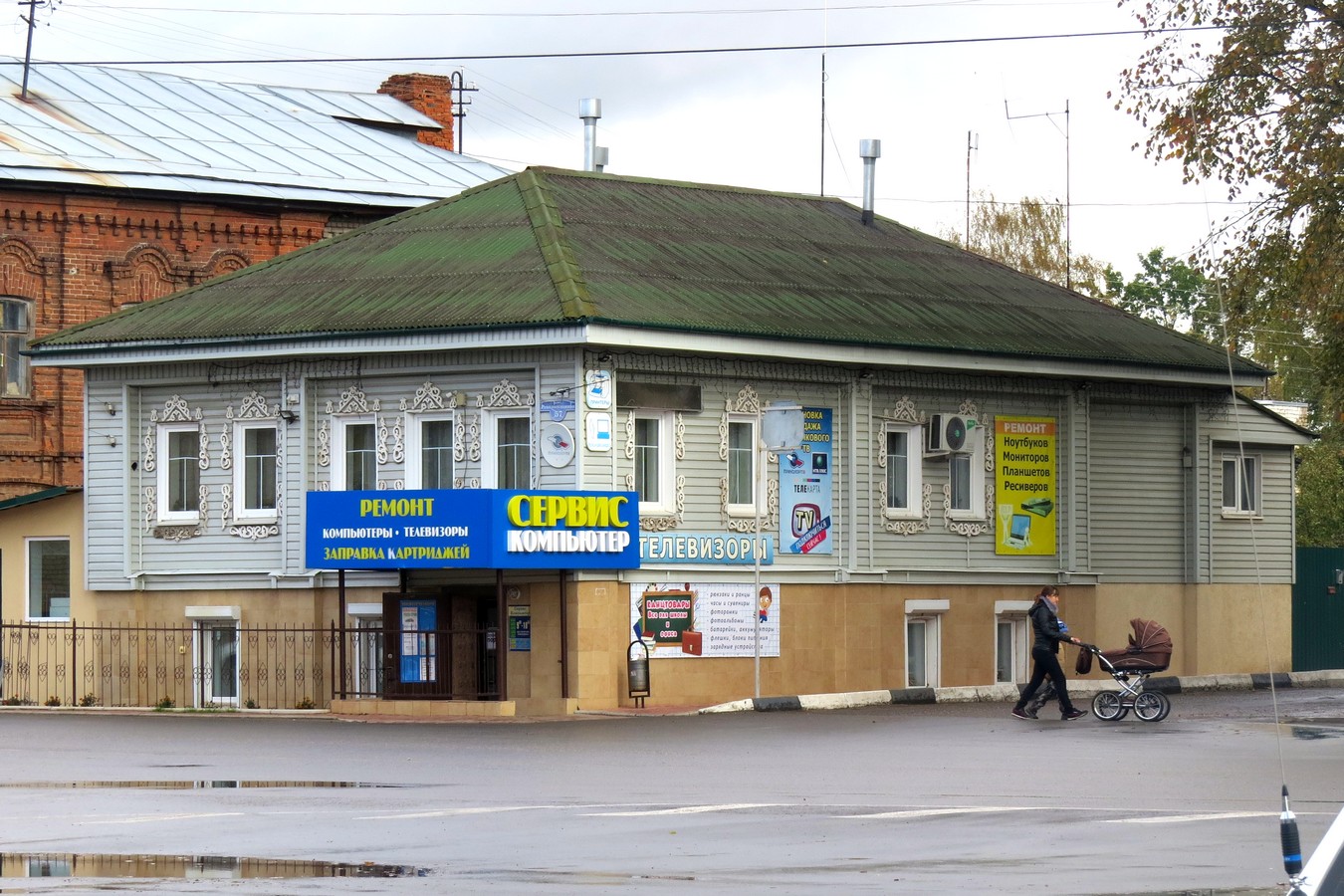 СТРОИТЕЛЬСТВО
ТОРГОВЫХ
ЦЕНТРОВ
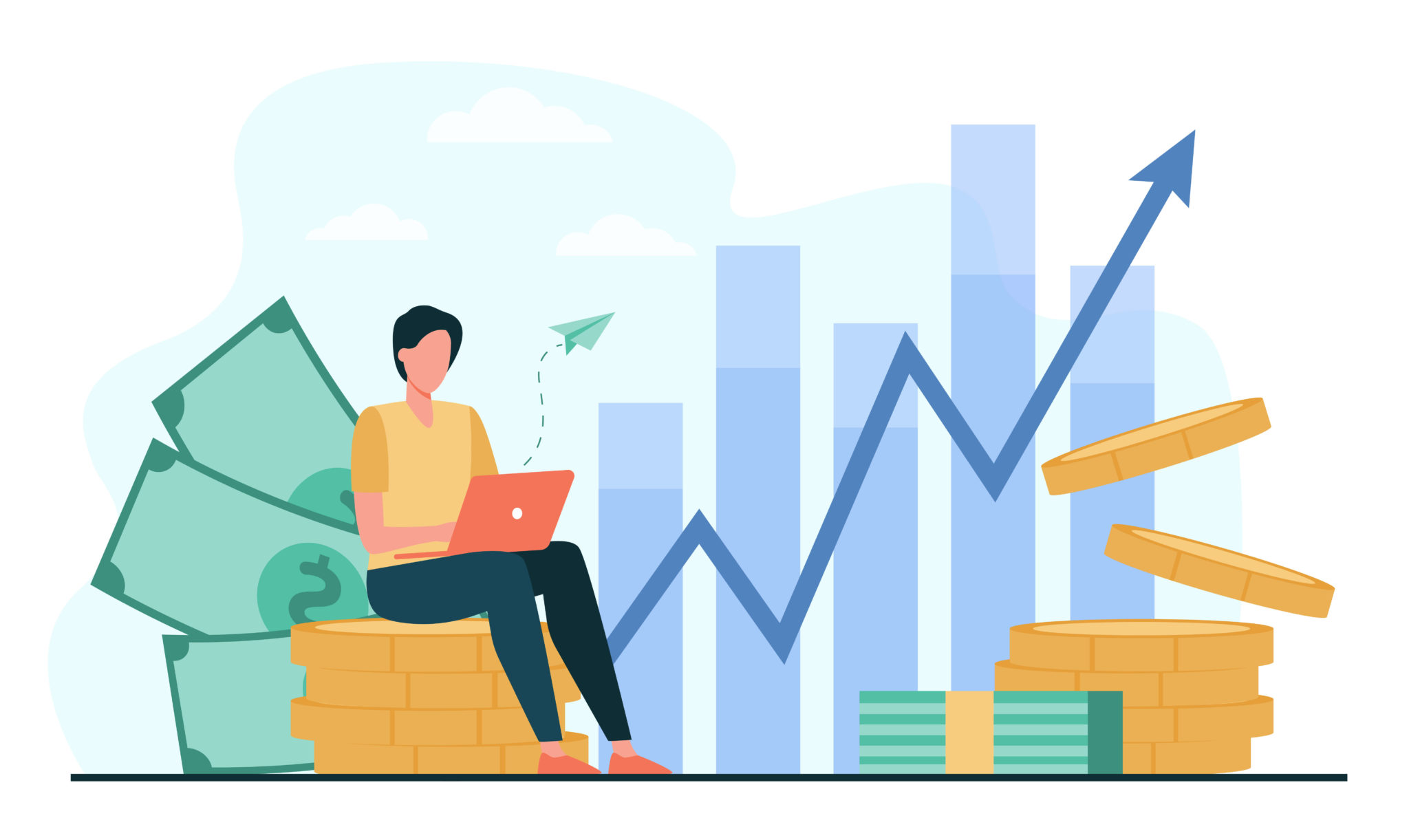 ИНВЕСТИЦИИ
ОБЪЕМ инвестиций в основной капитал более 500 млн.руб.
В Приволжском районе 14 инвестиционных площадок
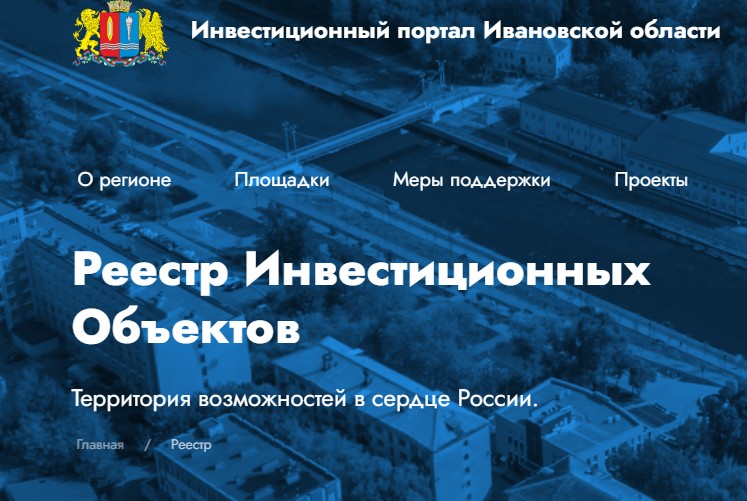 СТРОИТЕЛЬСТВО
ТОРГОВЫХ
ЦЕНТРОВ
ПОТРЕБИТЕЛЬСКИЙ РЫНОК
244
ОБОРОТ РОЗНИЧНОЙ ТОРГОВЛИ за 2022 год составил 1 млр.430 млн. руб.
объекта розничной торговли
объектов общественного питания
< 20
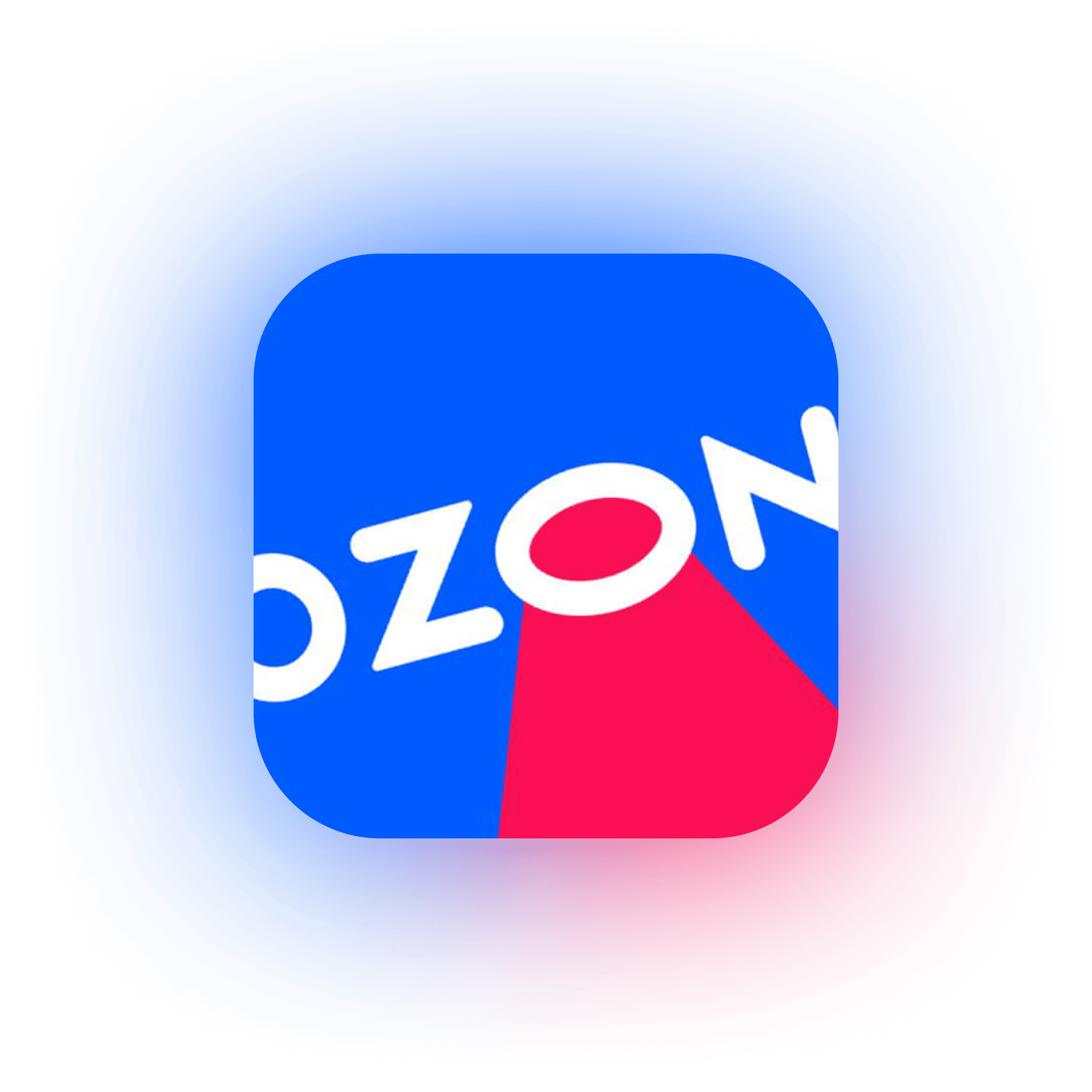 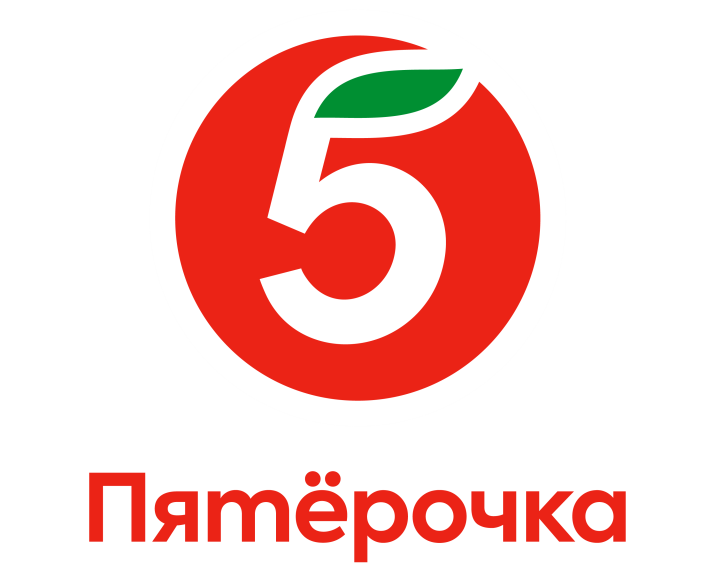 42
объекта бытового обслуживания
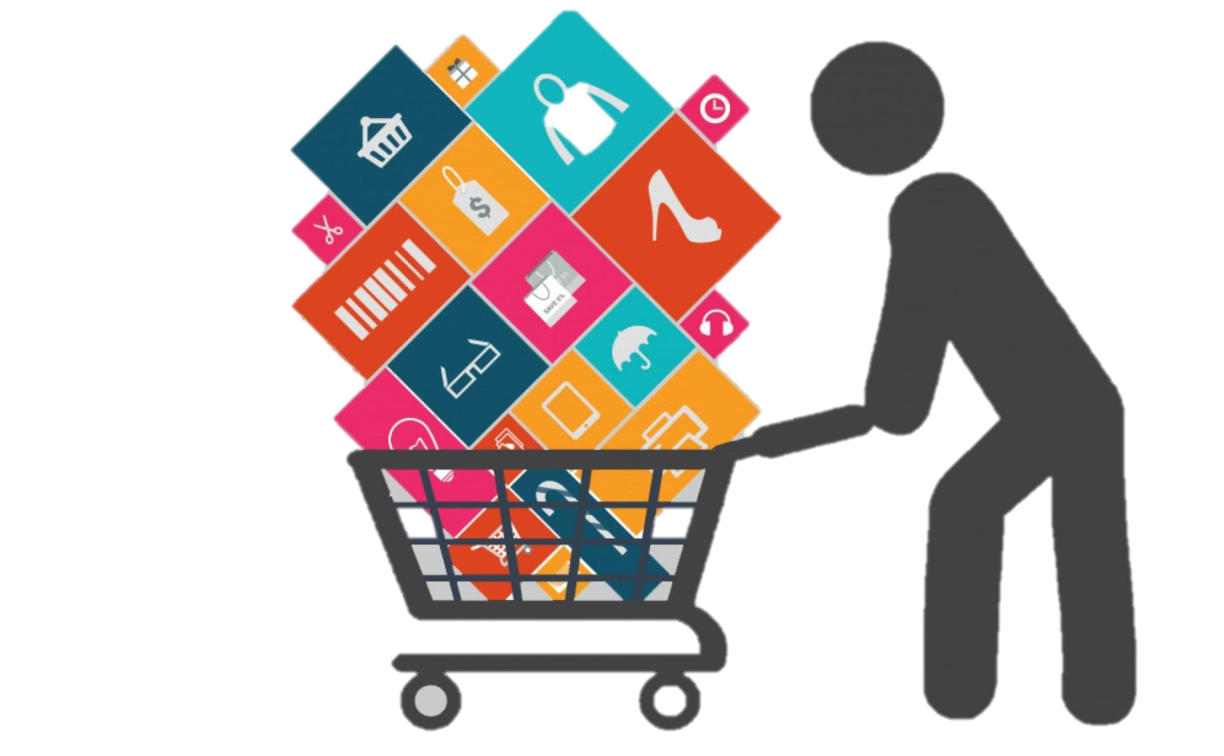 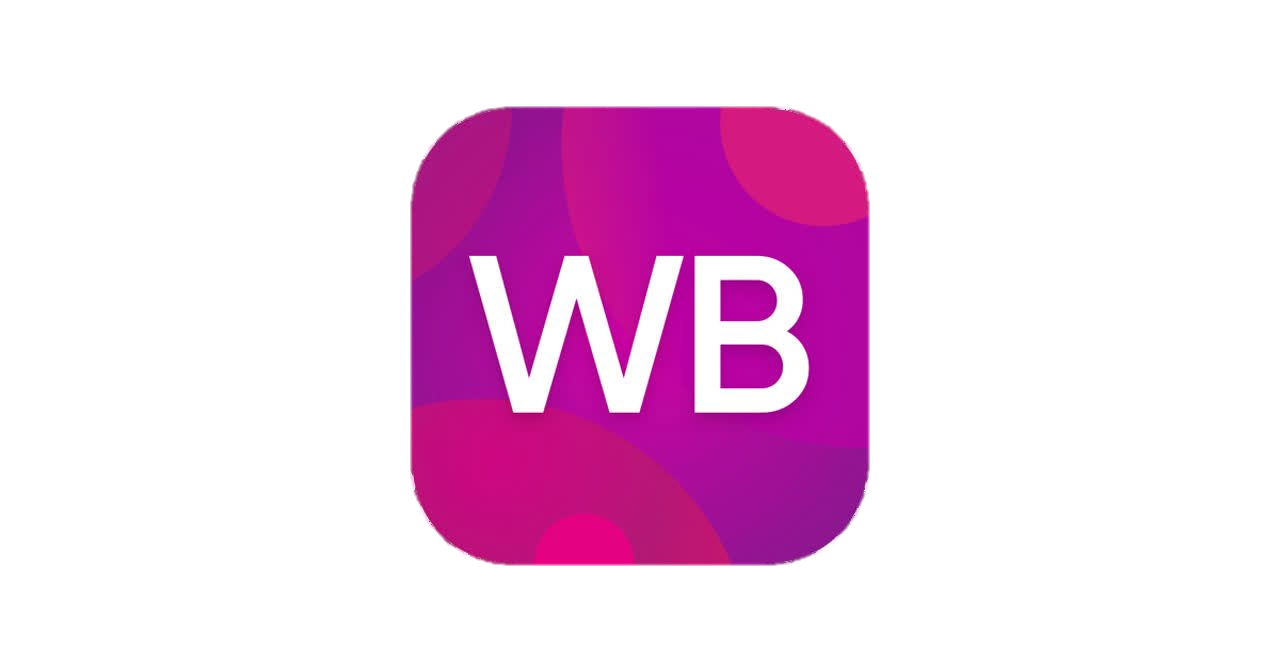 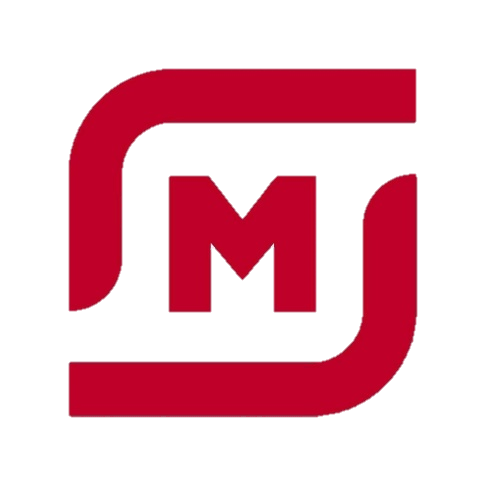 ТРАНСПОРТ
Регулярные перевозки осуществляют:
1 индивидуальный предприниматель
МАО «Школьник» ( субсидия в 2022 году 1,5 млн.руб.)
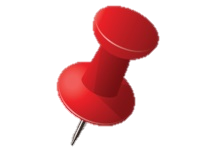 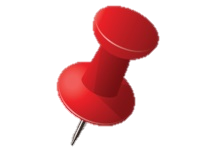 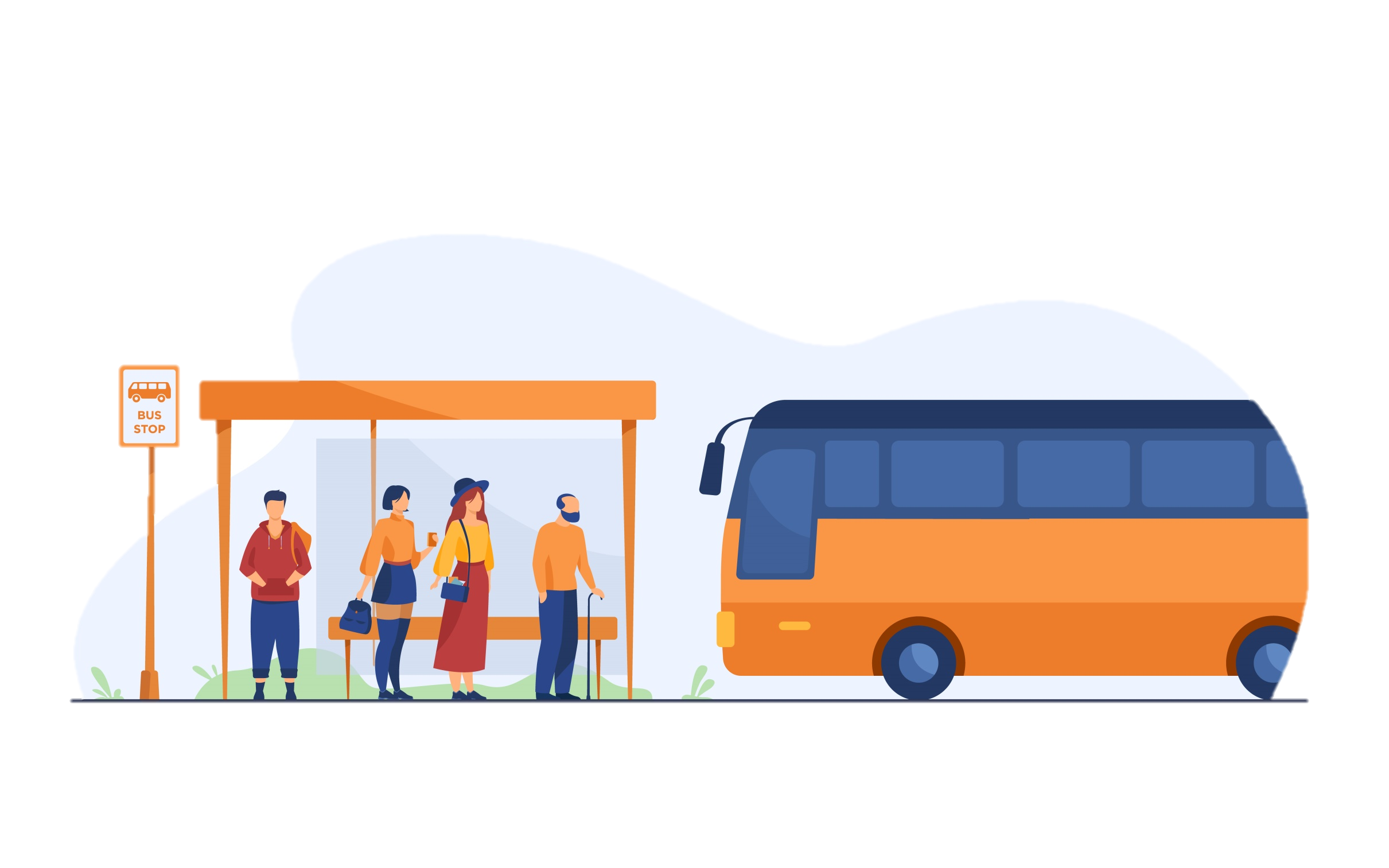 В муниципальном образовании организованы 8 маршрутов: 
3 маршрута по городскому сообщению
4 маршрута по пригородному сообщению.
Пассажиропоток 
185 тысяч человек.
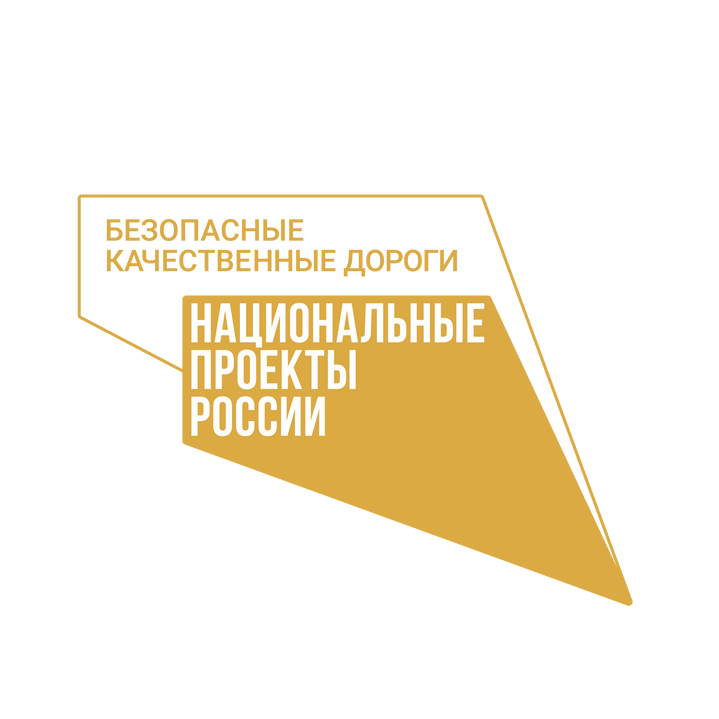 НАЦИОНАЛЬНЫЙ ПРОЕКТ
"БЕЗОПАСНЫЕ КАЧЕСТВЕННЫЕ ДОРОГИ"
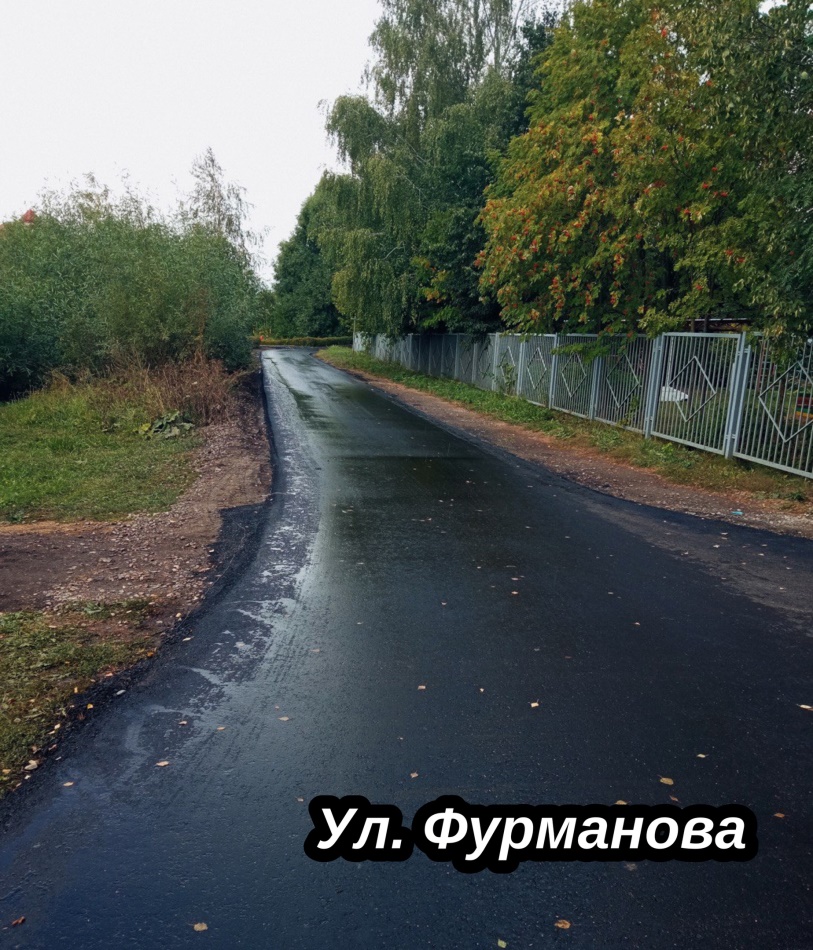 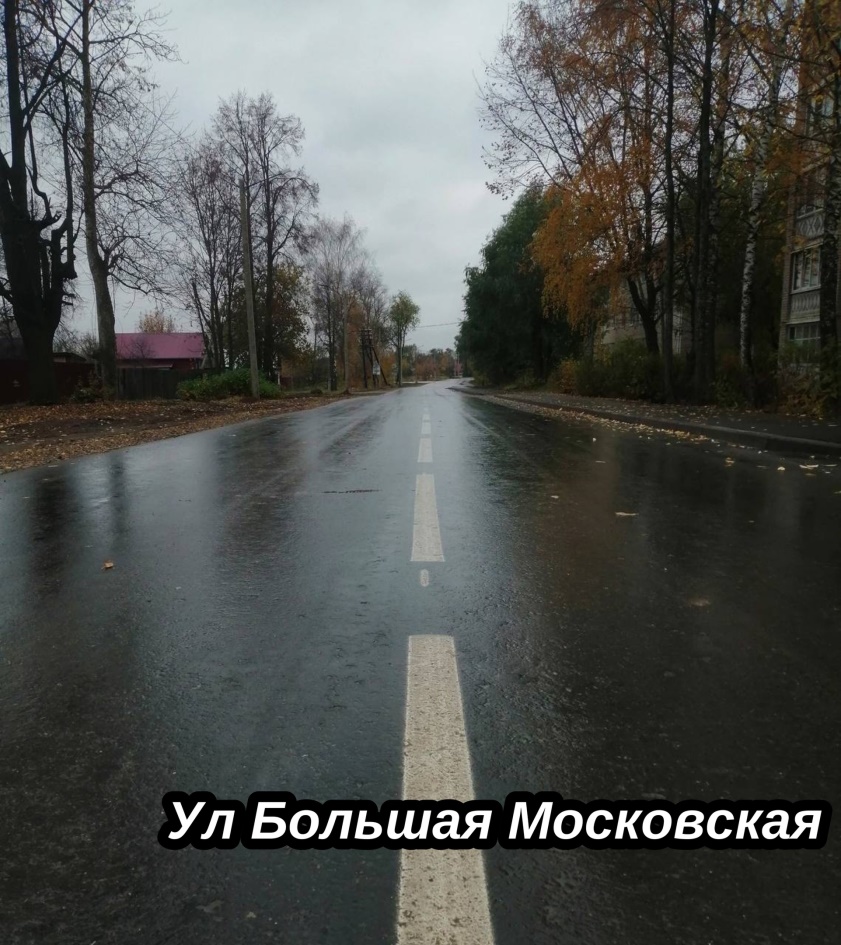 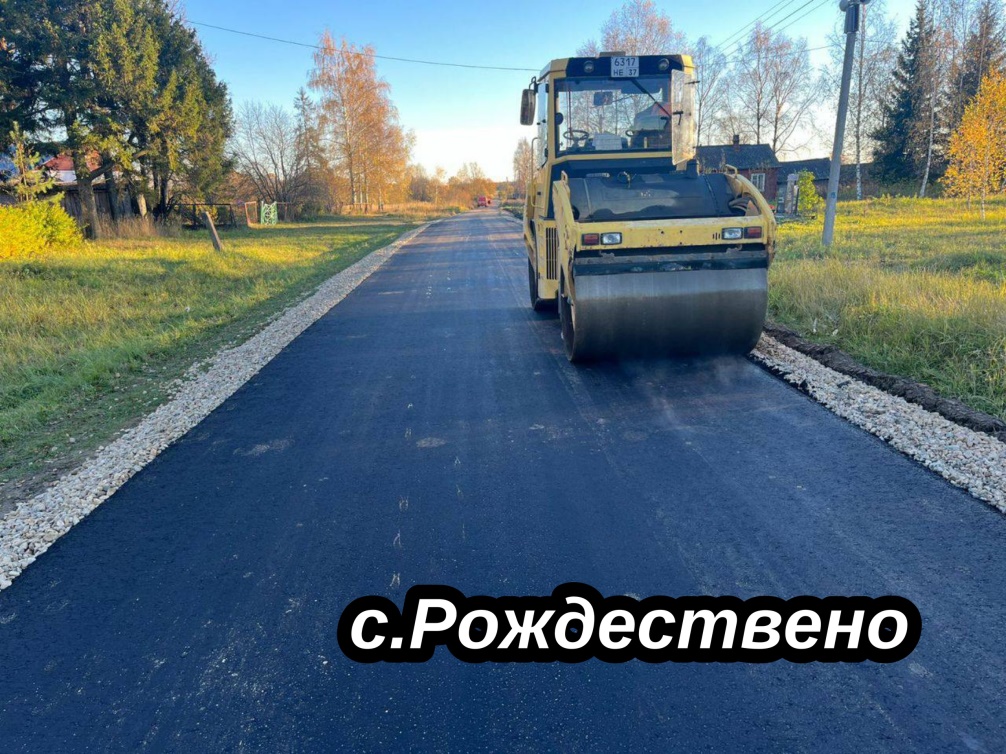 ПРОТЯЖЕННОСТЬ
ОТРЕМОНТИРОВАННЫХ ДОРОГ
4,7 км
ПЛЕССКОЕ ГОРОДСКОЕ ПОСЕЛЕНИЕ
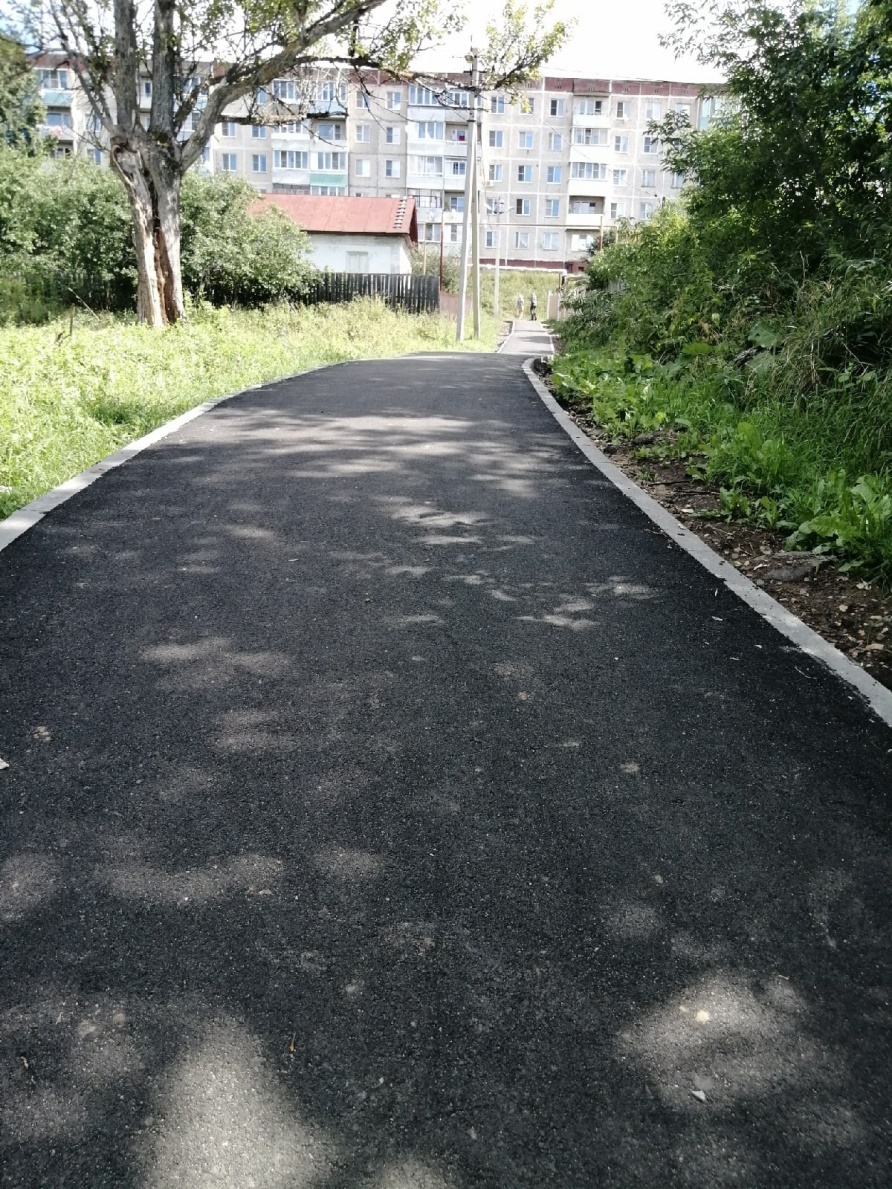 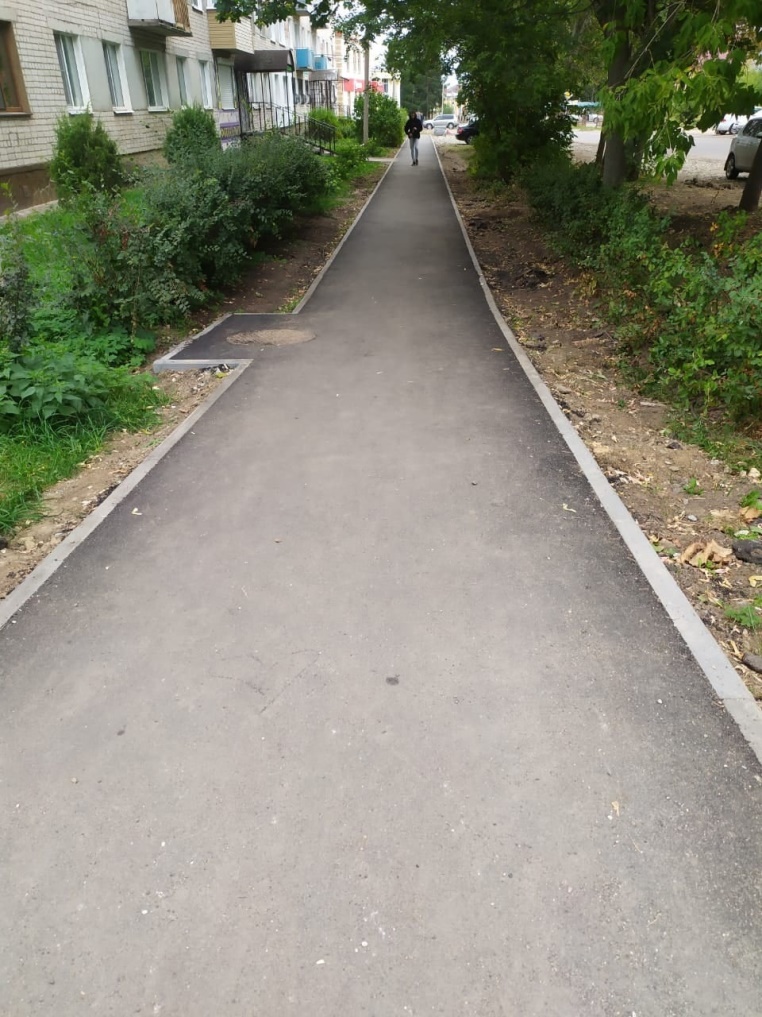 3,4 км
ПРОТЯЖЕННОСТЬ
ОТРЕМОНТИРОВАННЫХ  ТРОТУАРОВ
.
1,8 км
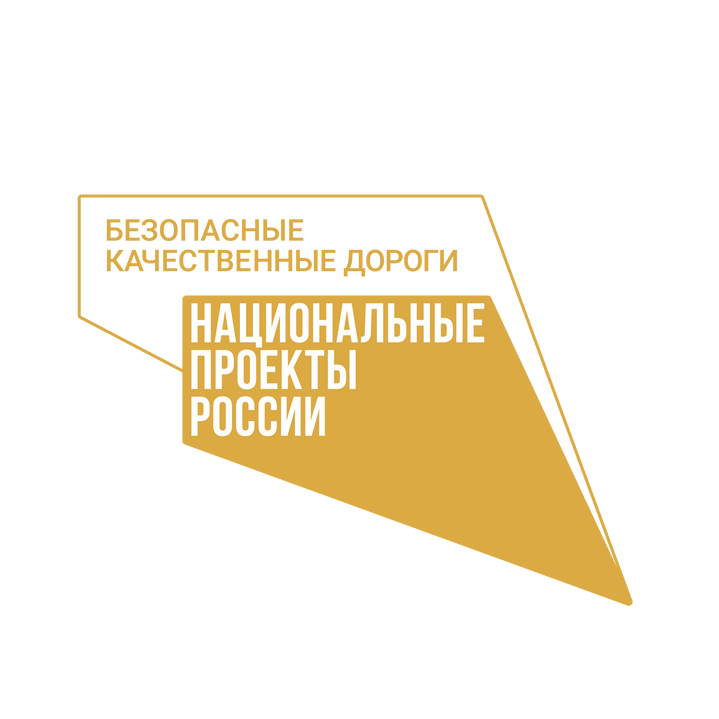 НАЦИОНАЛЬНЫЙ ПРОЕКТ
«БЕЗОПАСНЫЕ КАЧЕСТВЕННЫЕ ДОРОГИ»
 Средства областного бюджета 31, 8 млн.руб.
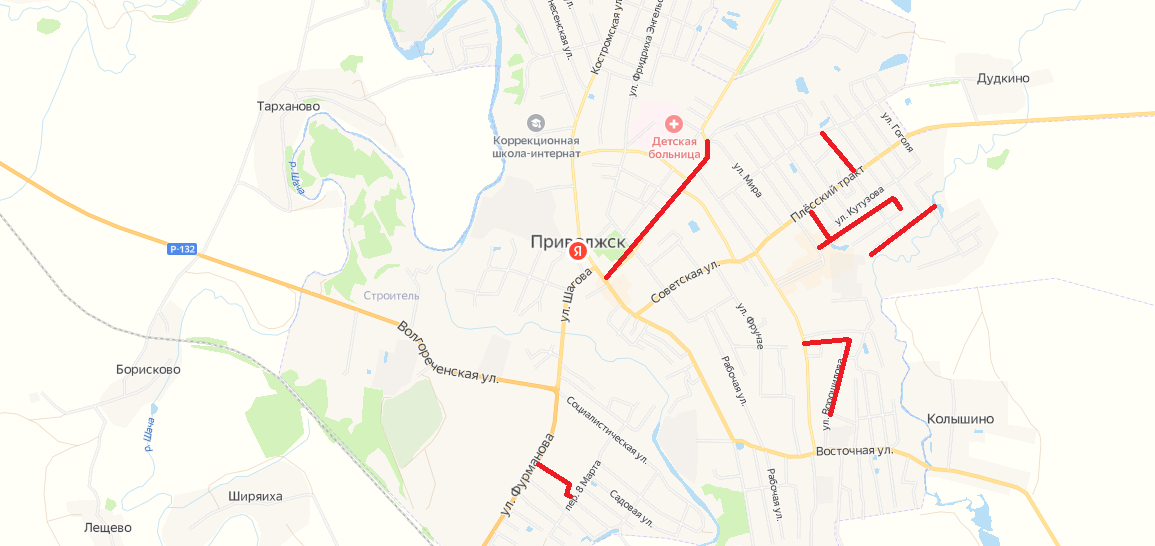 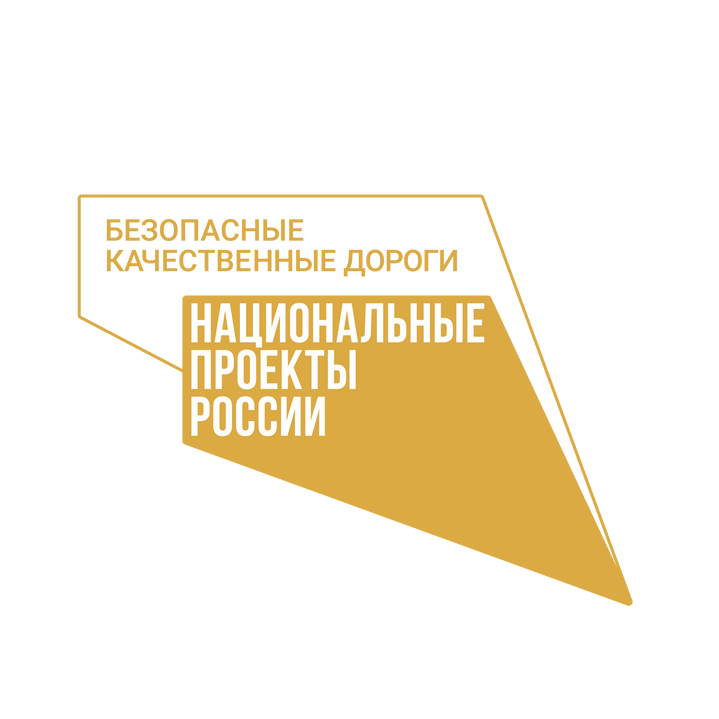 НАЦИОНАЛЬНЫЙ ПРОЕКТ
«БЕЗОПАСНЫЕ КАЧЕСТВЕННЫЕ ДОРОГИ»
Приволжск
Приволжский район
Плес
ул. Б. Московская - 0,901 км

ул. Б. Хмельницкого- 0.511 км
 ЧАСТИ улиц:
Ул. Степана Разина- 0,423 км

ул. Ворошилова - 0.587 км

ул. Свердлова - 0.238 км

ул. Фурманова - 0,284 км

ул. Пушкина - 0.196 км
ул. Первомайская-пер. Полевой - 0.720 км
ул. Дзержинского-пер. Комсомольский- 0.650 км
ул. Ленина - 0.680 км
д. Филисово - 1,367 км
д.Борисково - 0,285 км
д. Селиверстово-0,379 км
ПОДЪЕЗД:
к д. Ряполово - 0.167 км
к д. Шербинино-д.Шербинино- 
0,472 км
УЧАСТОК :
по ул. Центральная с. Рождествено- 0.242 км
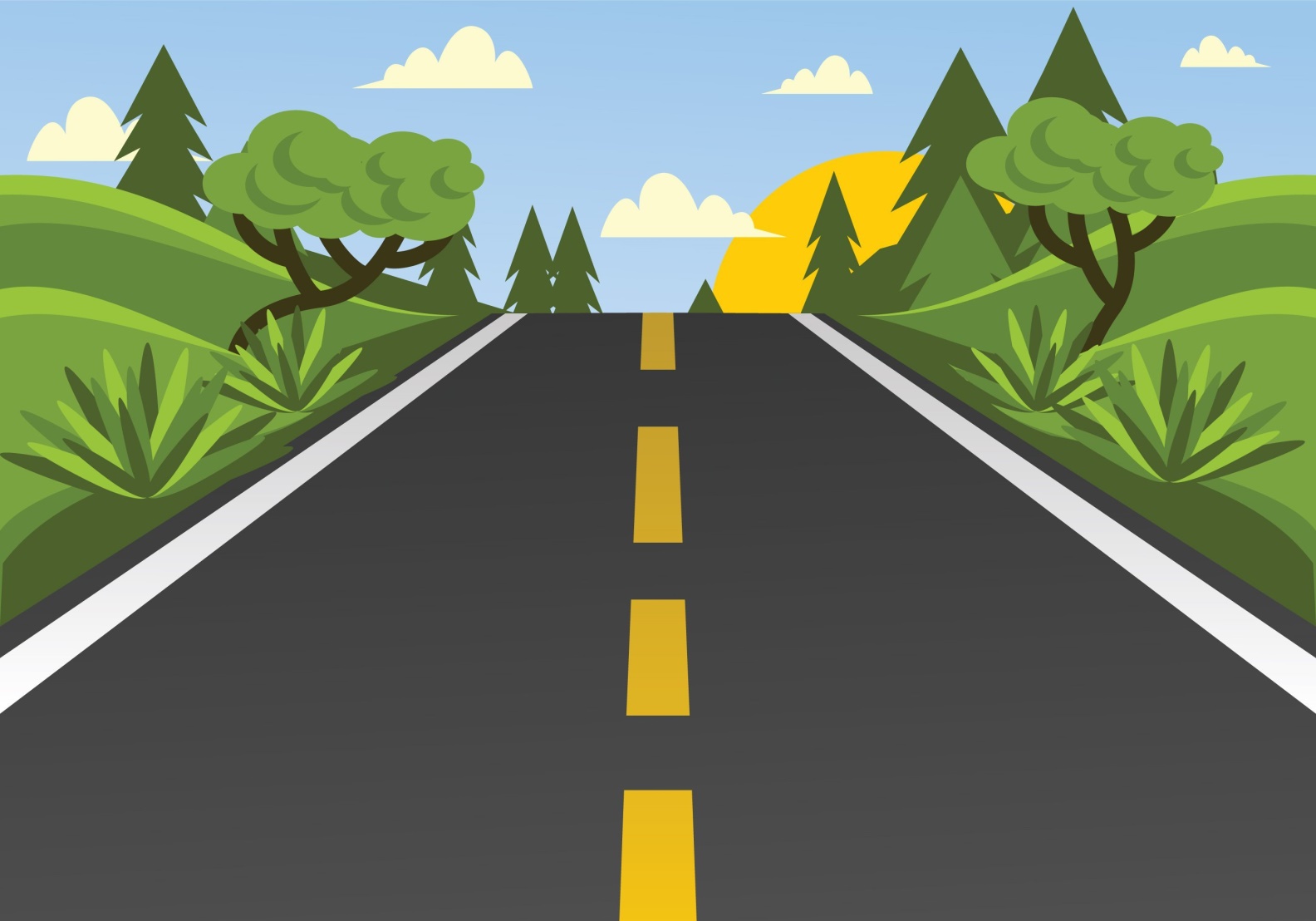 Содержание дорог
Ямочный ремонт  дорог
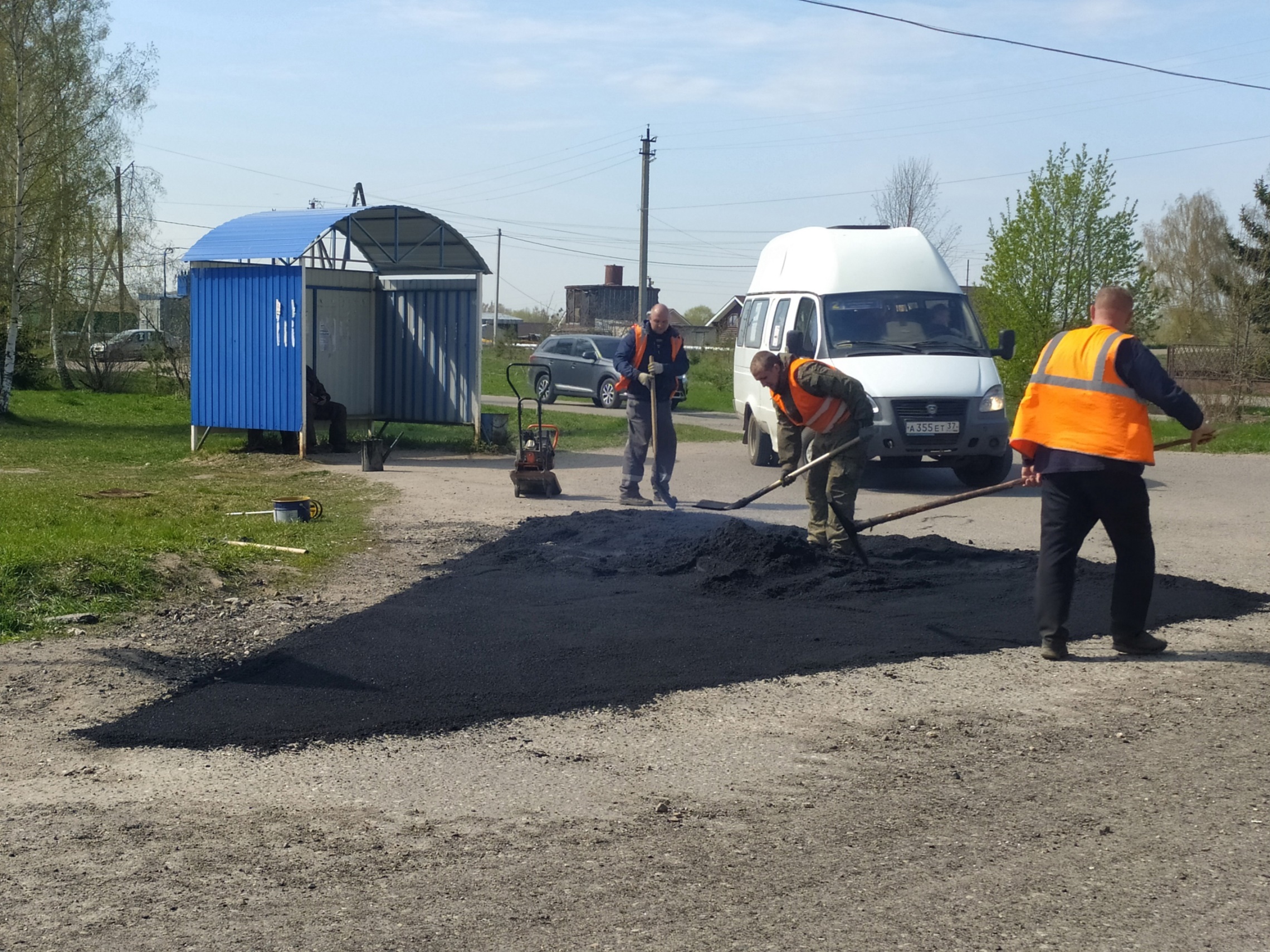 Выпиловка деревьев
Установка дорожных знаков
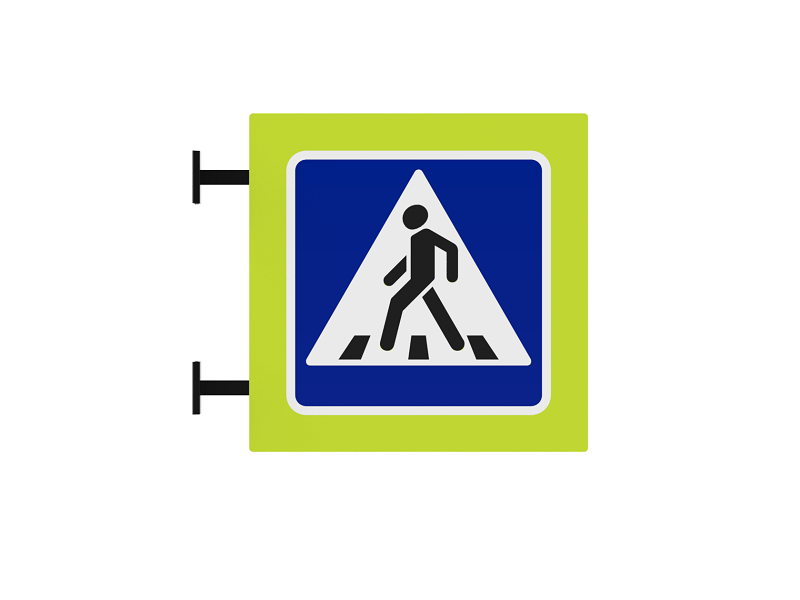 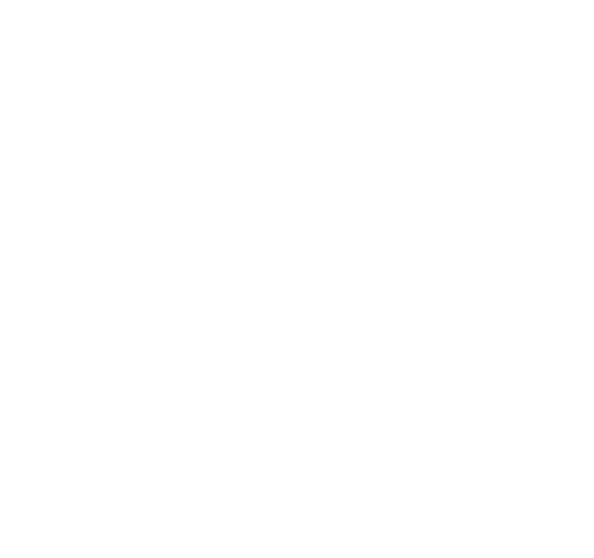 ЖИЛИЩНО-КОММУНАЛЬНОЕ 
ХОЗЯЙСТВО
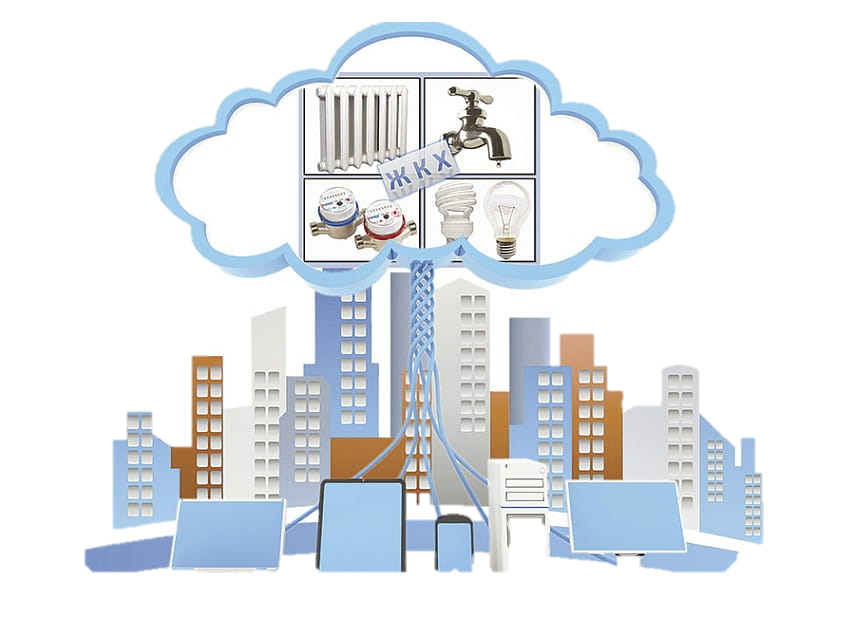 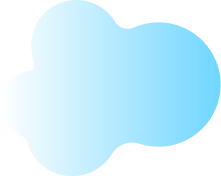 Благоустройство 
СУБСИДИИ: 

ПОДГОТОВКА К ОТОПИТЕЛЬНОМУ СЕЗОНУ  - БОЛЕЕ 300 ТЫС.РУБ.

СОДЕРЖАНИЕ ИНЖЕНЕРНОЙ ЗАЩИТЫ ДАМБЫ - БОЛЕЕ 1 МЛН РУБ.

СОДЕРЖАНИЕ 61 КОЛОДЦА –БОЛЕЕ 1,4 МЛН.РУБ.

СОДЕРЖАНИЕ БАНИ – 3 МЛН.РУБ.

ГЕРБИЦИДНАЯ ОБРАБОТКА ОТ БОРЩЕВИКА – 18 ГА НА СУММУ БОЛЕЕ 300 ТЫС.РУБ.

МЕРОПРИЯТИЯ ПО ОБРАЩЕНИЮ С БЕЗНАДЗОРНЫМИ ЖИВОТНЫМИ
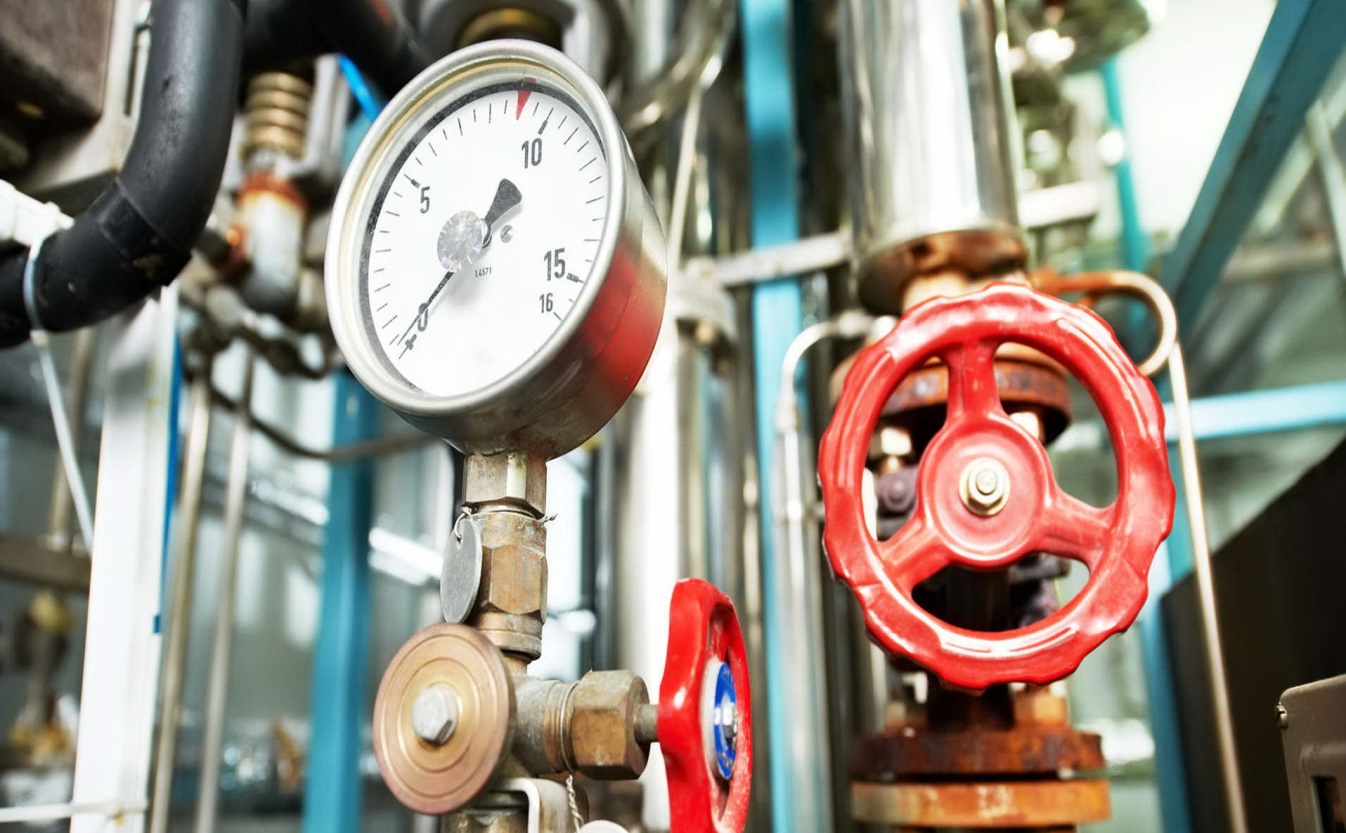 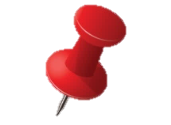 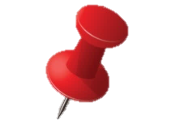 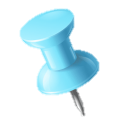 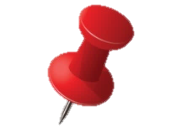 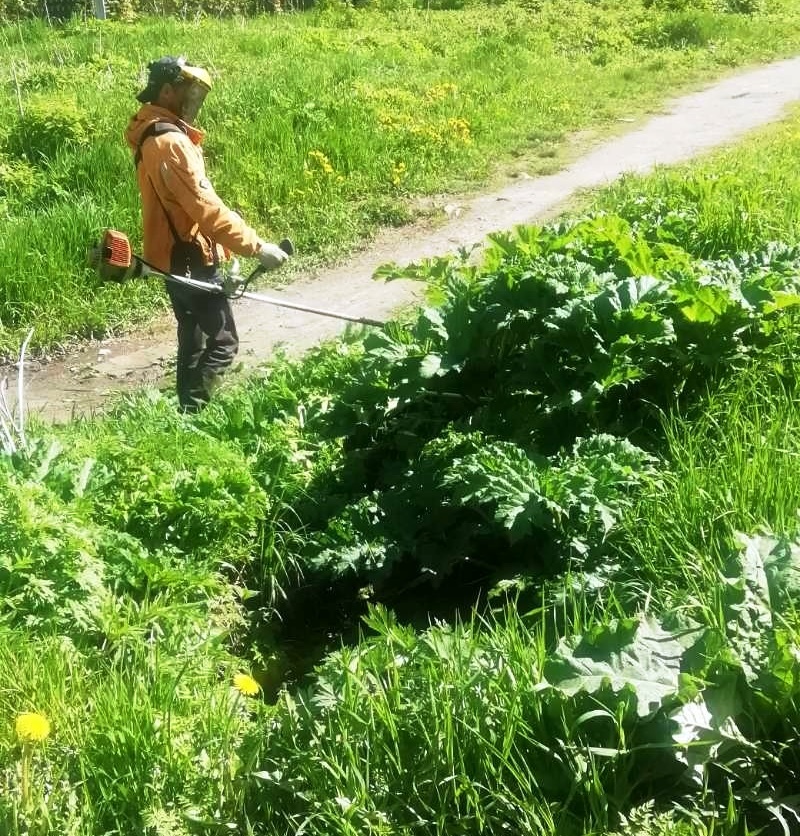 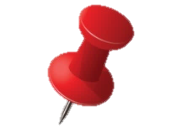 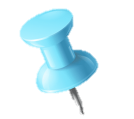 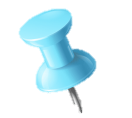 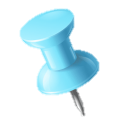 УСТАНОВКА 2 КОНТЕЙНЕРНЫХ ПЛОЩАДОК Г. ПРИВОЛЖСК
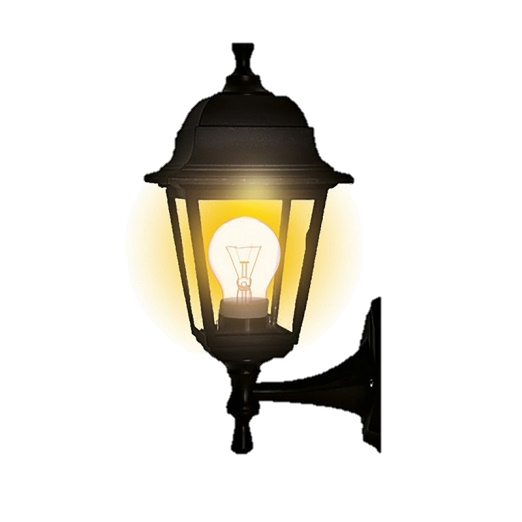 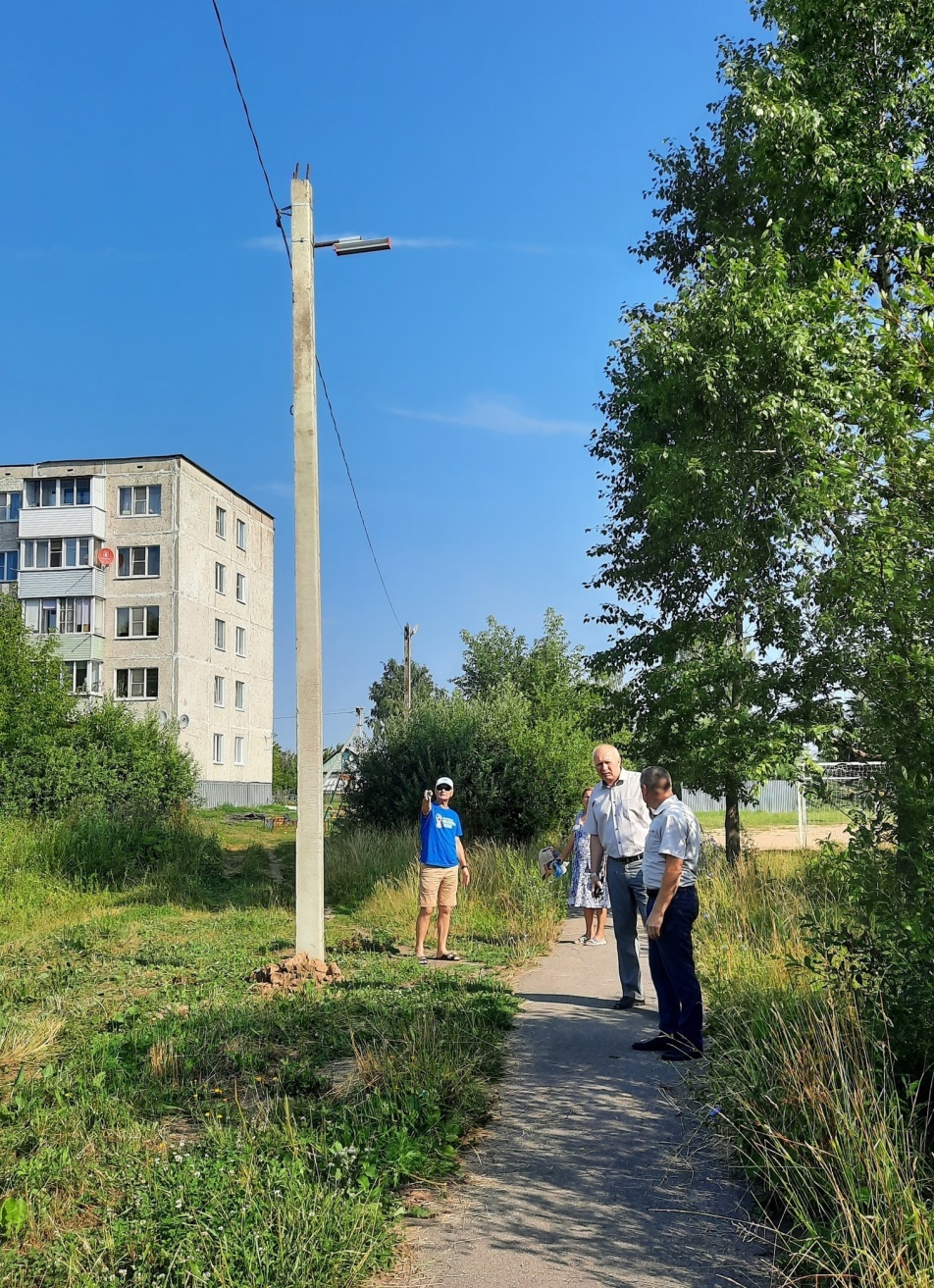 ЭНЕРГОСБЕРЕЖЕНИЕ
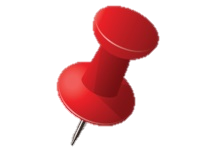 АКТУАЛИЗАЦИЯ СХЕМ ТЕПЛОСНАБЖЕНИЯ ПРИВОЛЖСКОГО, НОВСКОГО, ИНГАРСКОГО ПОСЕЛЕНИЙ;

  УСТАНОВКА ЖЕЛЕЗОБЕТОННЫЕ ОПОР, МОНТАЖ ПРОВОДОВ СИП И СВЕТИЛЬНИКОВ УЛИЧНОГО ОСВЕЩЕНИЯ В Г. ПРИВОЛЖСКЕ В КОЛИЧЕСТВЕ 79 ШТУК НА СУММУ 1 472 МЛН. РУБЛЕЙ.

  ДЕМОНТАЖ СТАРЫХ ЖЕЛЕЗОБЕТОННЫХ ОПОР ПО УЛИЦАМ ПЛЕССКИЙ В КОЛИЧЕСТВЕ 36 ШТУК НА СУММУ 179 634  РУБЛЕЙ.
  
  РЕМОНТ ТЕПЛОВОЙ ИЗОЛЯЦИИ ТРУБОПРОВОДОВ ТЕПЛОВЫХ СЕТЕЙ НА СУММУ 314 441  РУБЛЕЙ.

  ТЕХНИЧЕСКОЕ ОБСЛУЖИВАНИЕ И РЕМОНТ ЛИНИЙ ЭЛЕКТРОПЕРЕДАЧ НА ОБЩУЮ СУММУ 757 373  РУБЛЕЙ.
  
  ЗАМЕНА СВЕТИЛЬНИКОВ И ЛАМП НА СВЕТОДИОДНЫЕ В КОЛИЧЕСТВЕ 743 ШТУКИ, 
 
   РЕМОНТ НАРУЖНОГО ОСВЕЩЕНИЯ В ОБРАЗОВАТЕЛЬНЫХ УЧРЕЖДЕНИЯХ И ДРУГИЕ МЕРОПРИЯТИЯ, ВСЕГО НА СУММУ БОЛЕЕ 4-Х МЛН. РУБЛЕЙ
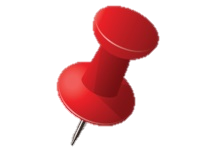 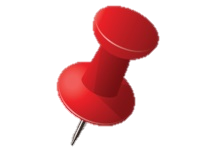 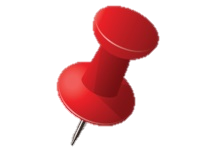 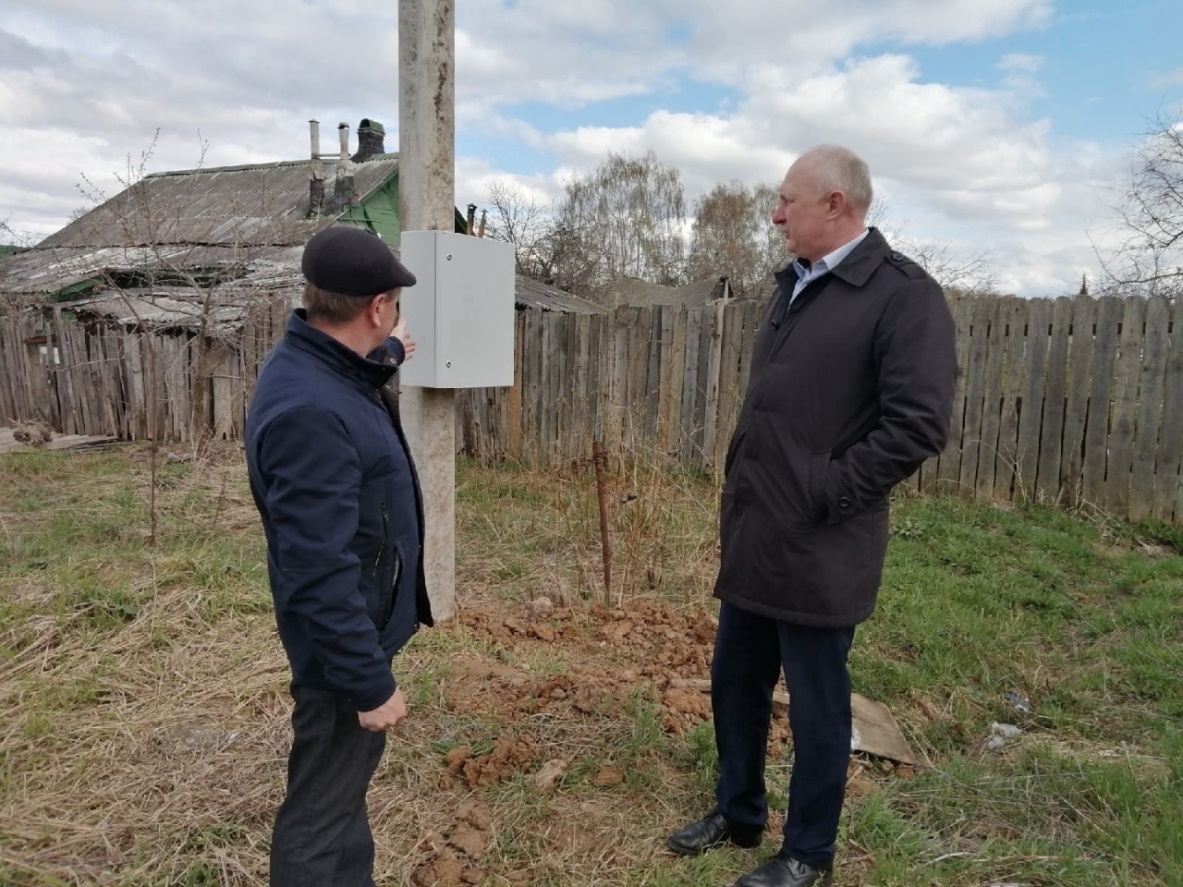 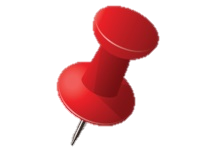 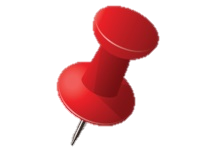 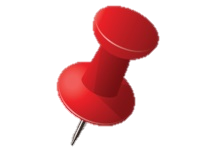 НАЦИОНАЛЬНЫЙ ПРОЕКТ "ЖИЛЬЕ И ГОРОДСКАЯ СРЕДА"
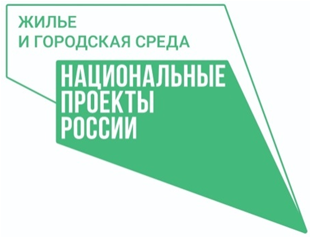 РЕГИОНАЛЬНЫЙ ПРОЕКТ
"ФОРМИРОВАНИЕ КОМФОРТНОЙ
ГОРОДСКОЙ СРЕДЫ"
В рамках выделенной субсидии на реализацию программ формирования современной городской среды в 2022 году:

были выполнены работы по устройству ливневой канализации (дренажной канавы) по адресу от ул. 4-я Волжская до дороги Васькин-Поток – сельхозпредприятие на сумму 301,169 тыс. руб.;

приобретена коммунальная техника для МУП «Приволжское МПО ЖКХ» на сумму 132,329 тыс.руб.;
     
     произведена выплата возмещения за изымаемое жилое помещение собственнику аварийного жилого помещения
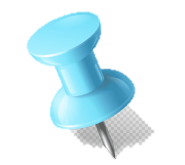 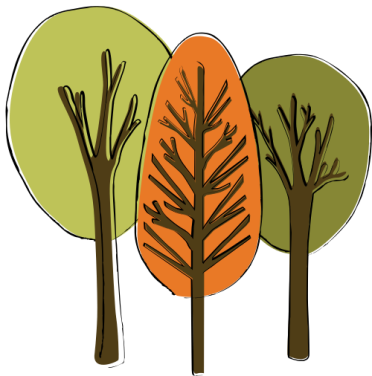 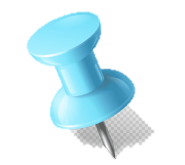 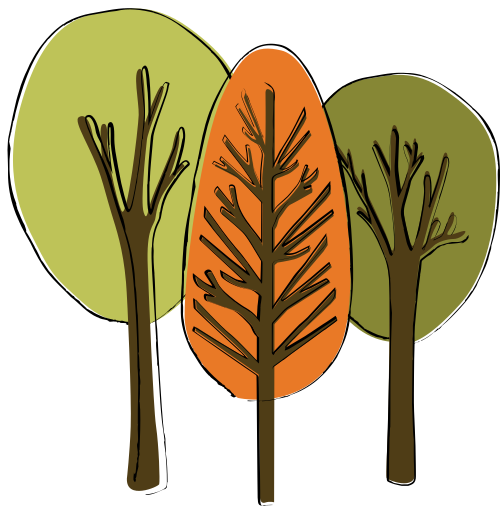 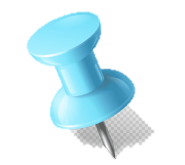 НАЦИОНАЛЬНЫЙ ПРОЕКТ "ЖИЛЬЕ И ГОРОДСКАЯ СРЕДА"
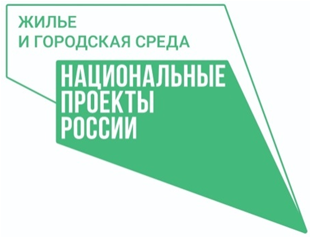 РЕГИОНАЛЬНЫЙ ПРОЕКТ
"ФОРМИРОВАНИЕ КОМФОРТНОЙ
ГОРОДСКОЙ СРЕДЫ"
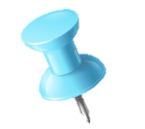 ТЕХНИЧЕСКОЕ ОБСЛУЖИВАНИЕ ПЕШЕХОДНОГО ФОНТАНА;
    ПРИОБРЕТЕН ТРАКТОР «БЕЛОРУС» С НАВЕСНЫМ ОБОРУДОВАНИЕМ ДЛЯ ПОДМЕТАНИЯ, РАЗБРАСЫВАНИЯ ПЕСКА
    ПРИОБРЕТЕНЫ БЕНЗОТРИМЕР. ВЫСОТОРЕЗ, БЕНЗИНОВАЯ ВОЗДУХОДУВКА. ГАЗОНОКОСИЛКА. ИЗМЕЛЬЧИТЕЛЬ, БЕНЗОПИЛЫ
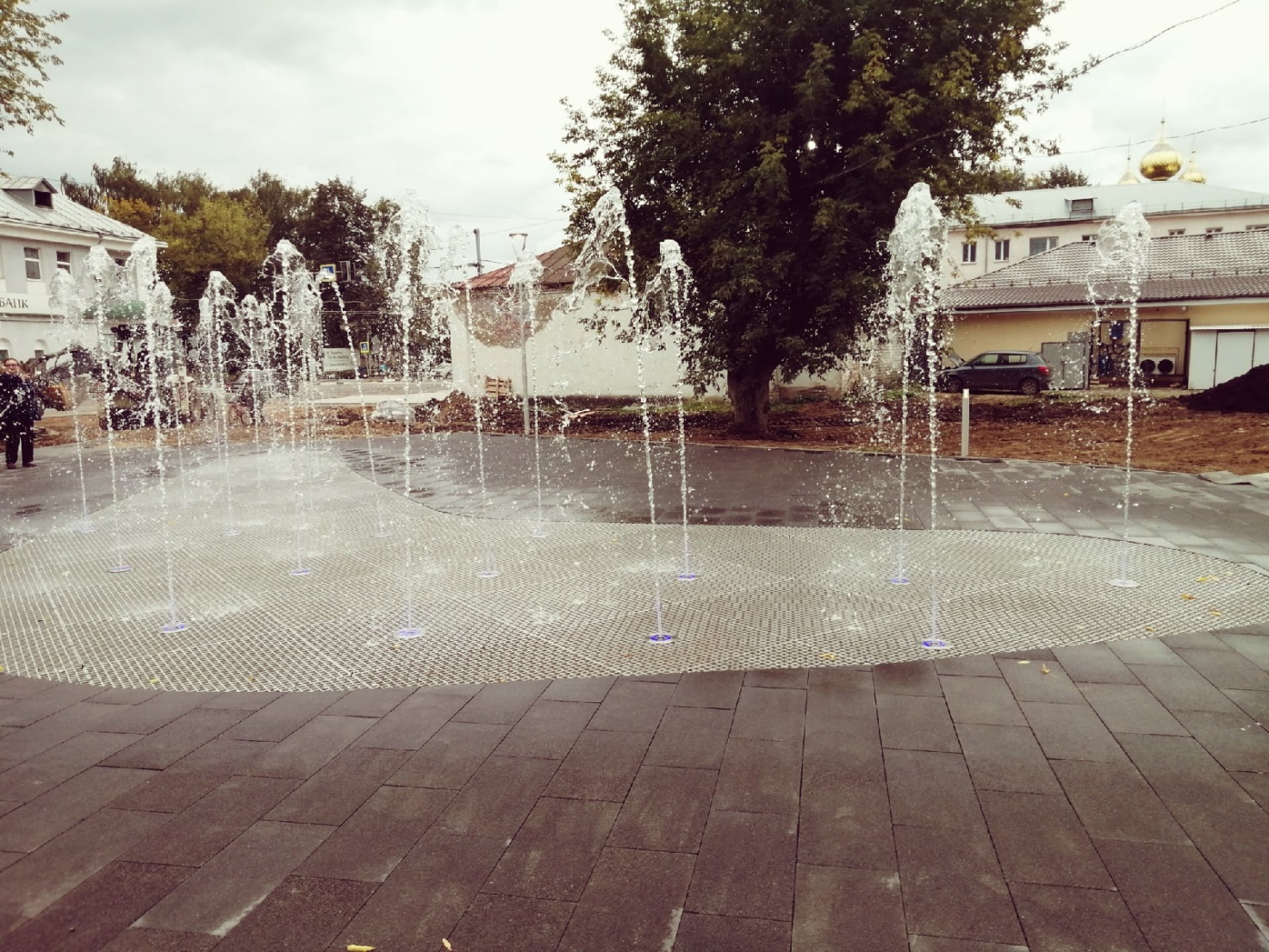 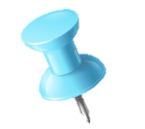 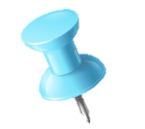 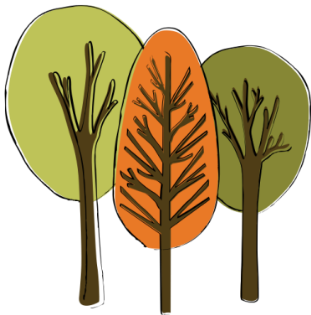 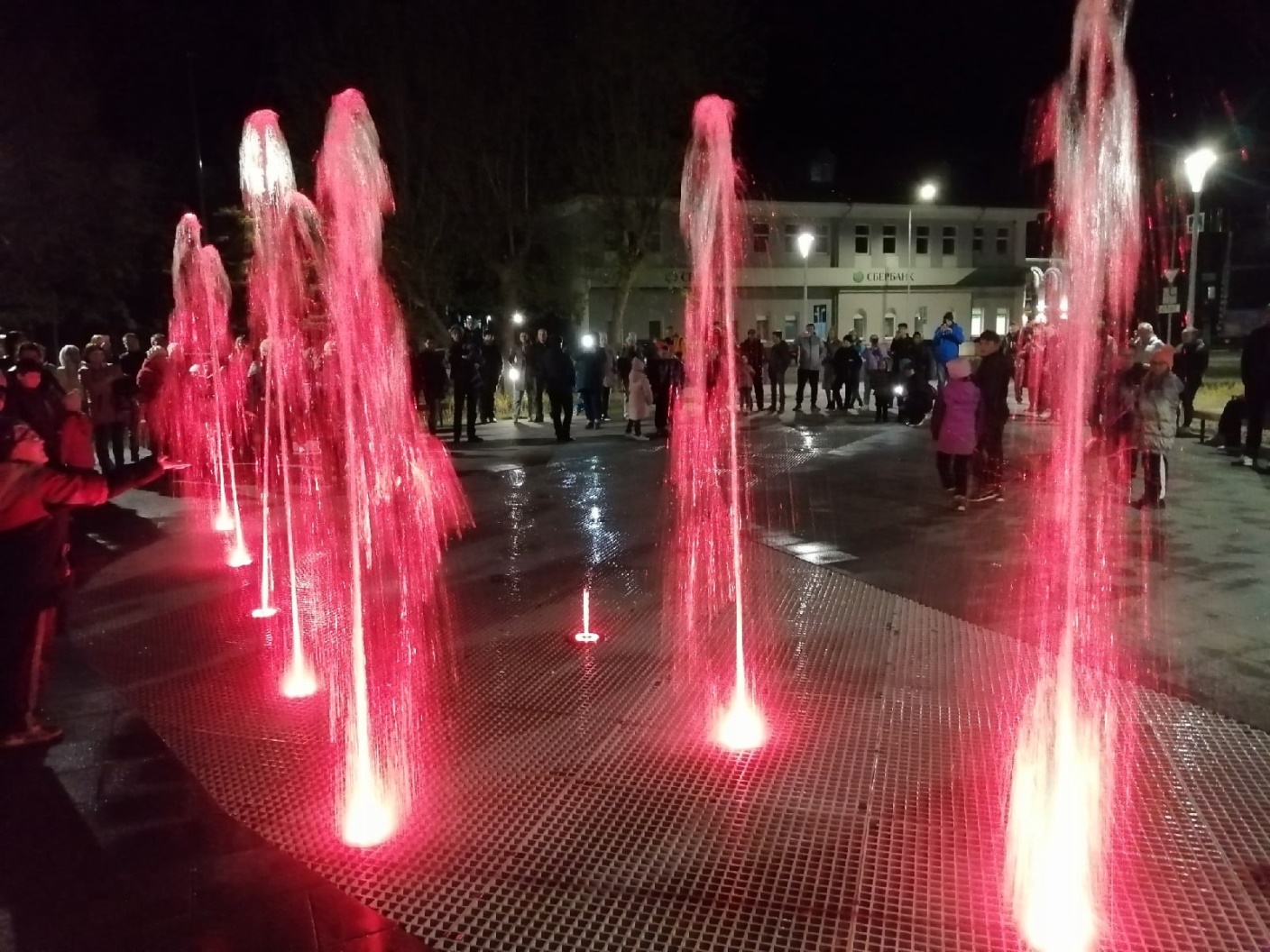 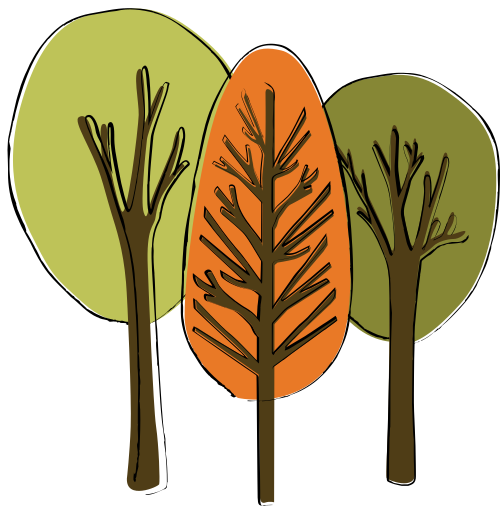 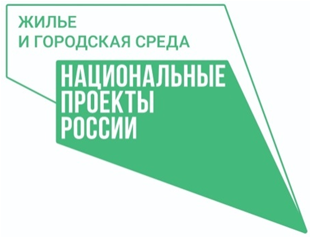 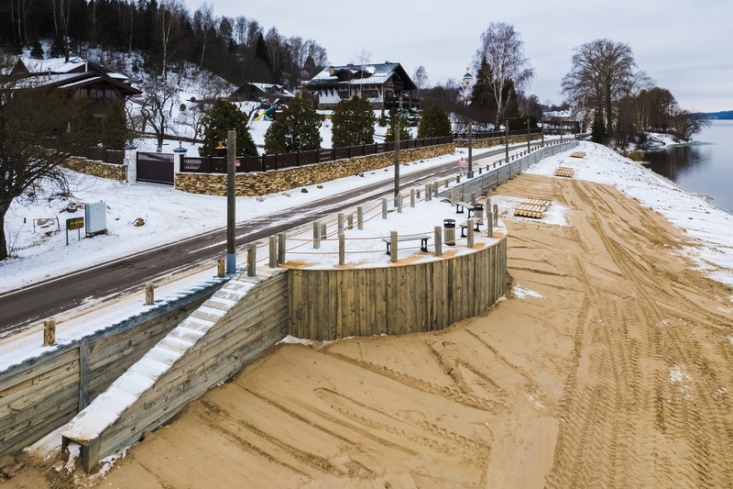 Благоустройство волжского сквера «Левитановский берег»

НА СУММУ 9,5 млн.руб.
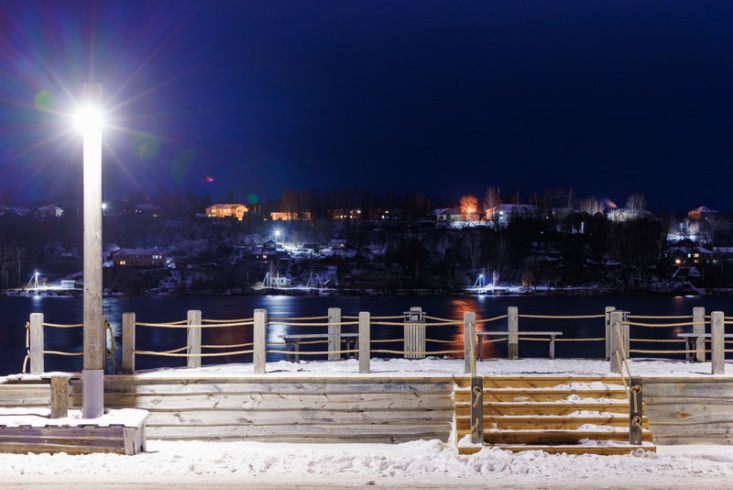 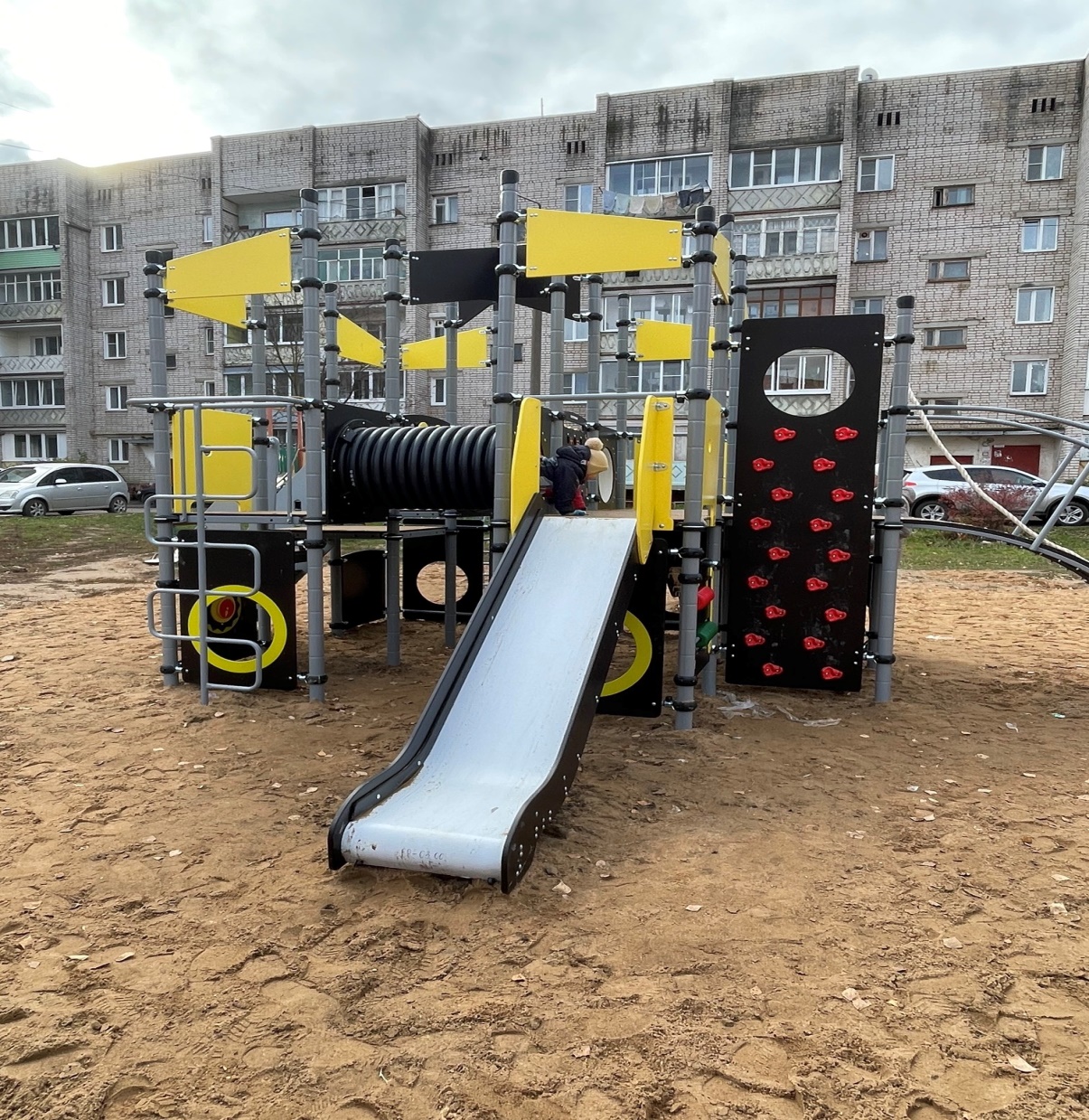 Местные инициативы 
и ТОСы
«Установка детской игровой площадки «Детский городок», расположенной на территории ТОС «Уютный двор»
«Установка детской игровой площадки «Все лучшее - детям», расположенной на территории ТОС «Мишутка»
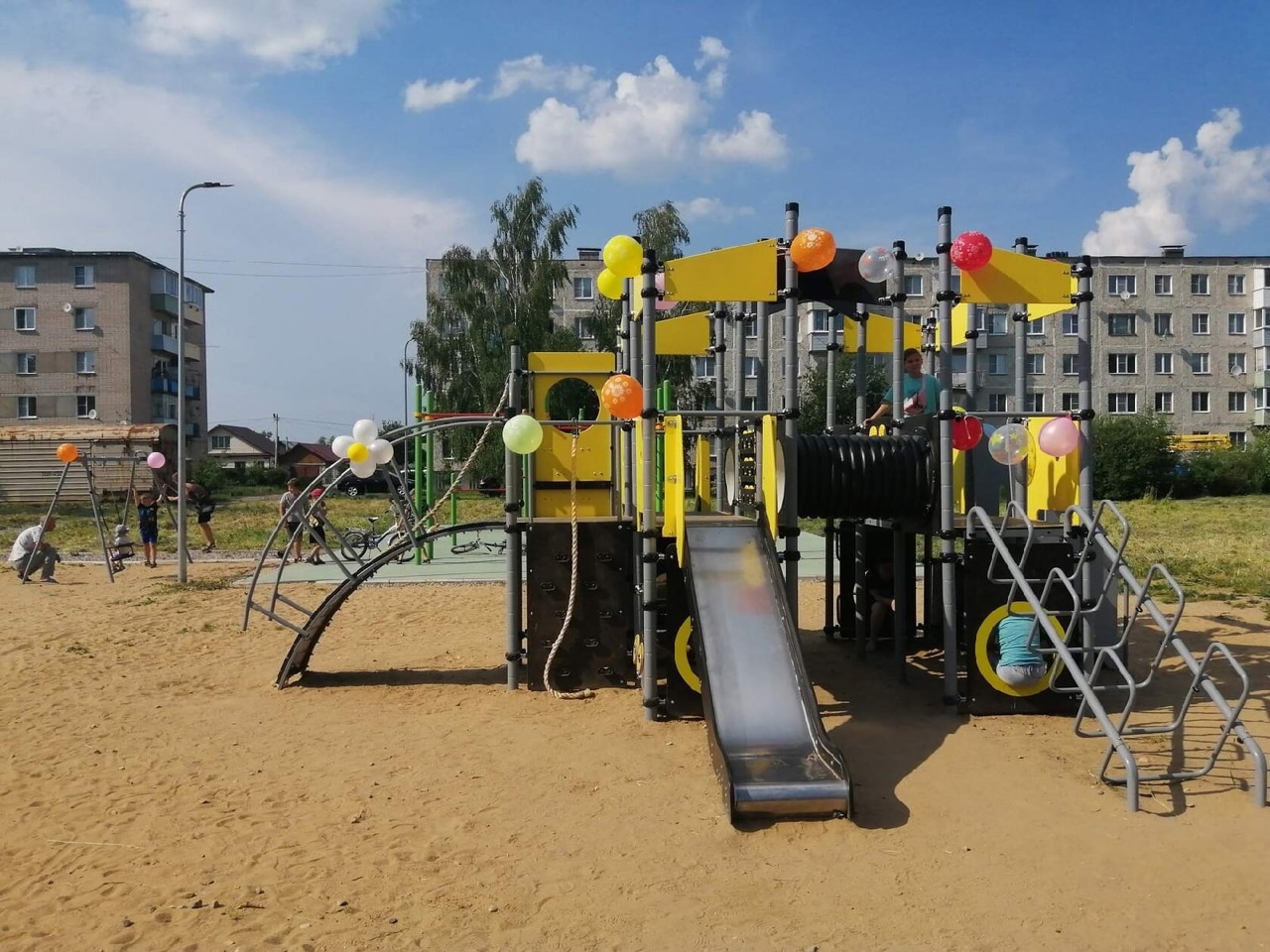 На территории Рождественского сельского поселения выполнено обустройство зоны отдыха «Центр села, как точка притяжения»
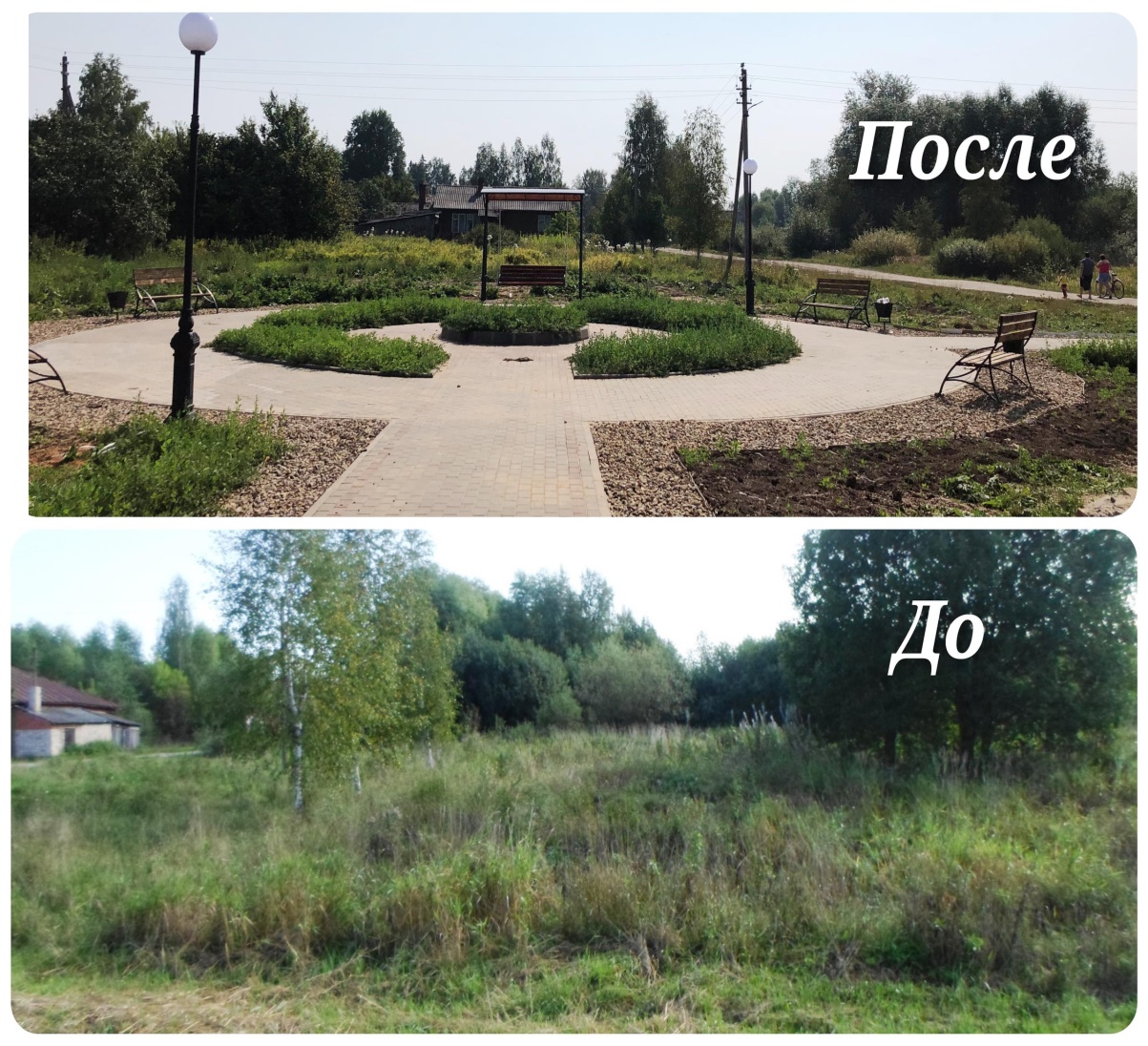 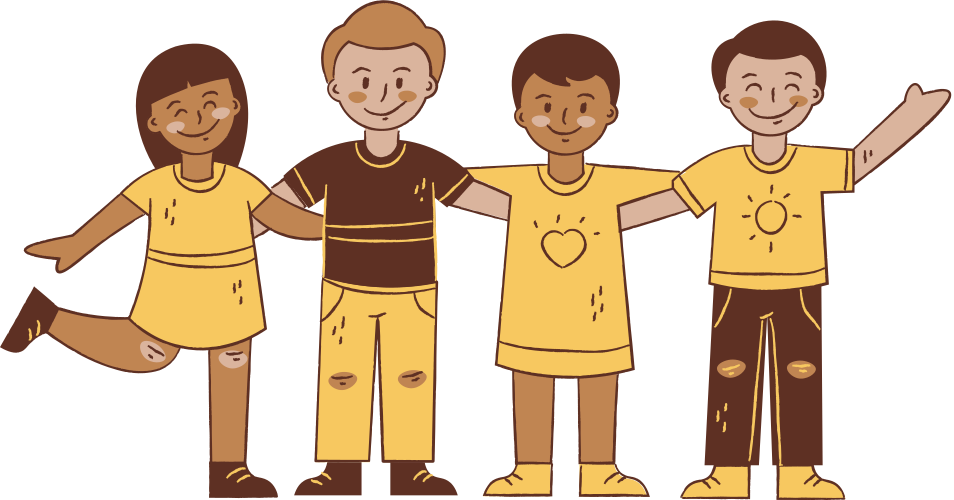 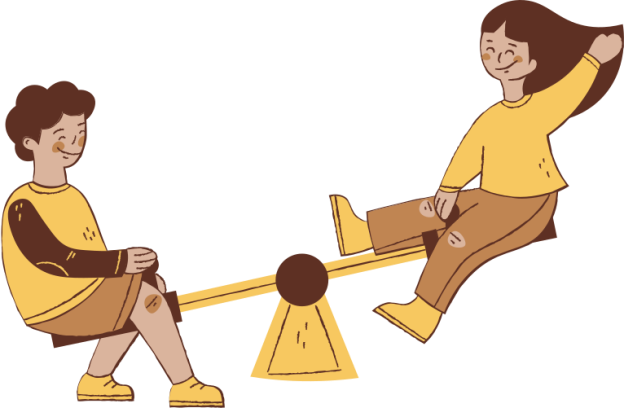 ЖИЛЬЕ И АРХИТЕКТУРА
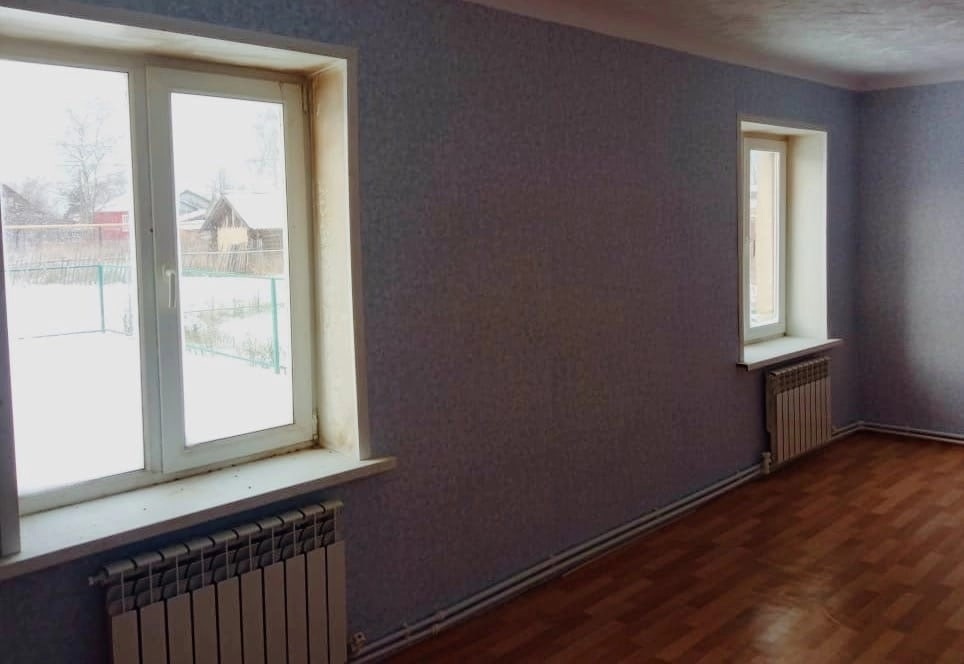 СНЕСЕНО 2 АВАРИЙНЫХ ДОМА
Переселили 25 граждан из 8 аварийных помещений
Произведен текущий ремонт 4 муниципальных жилых помещений
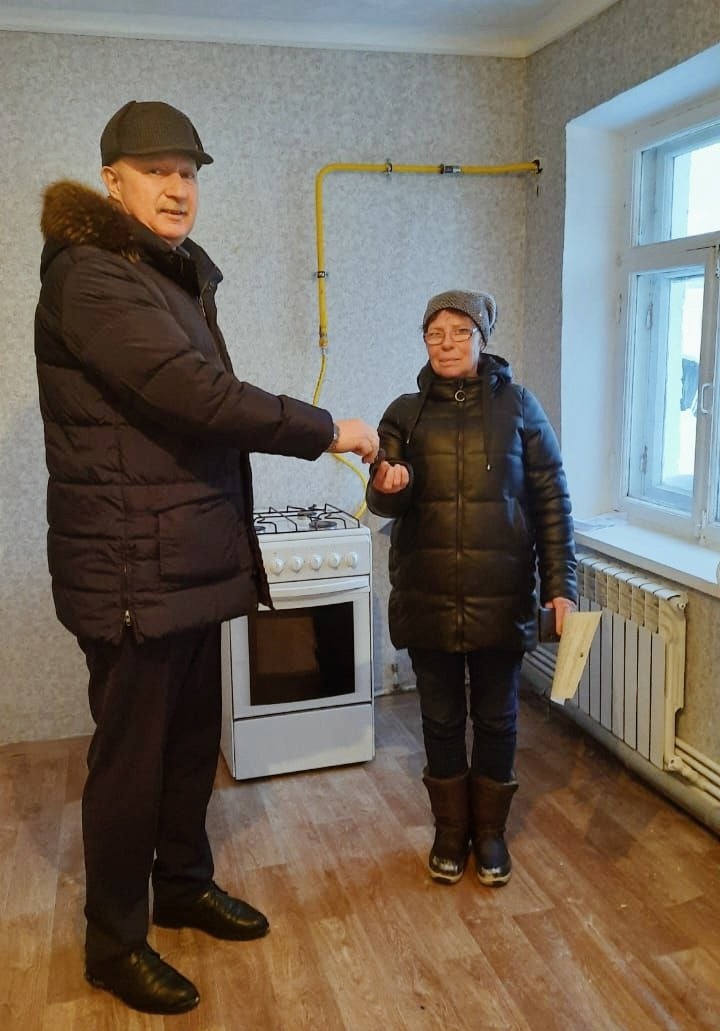 Введено в эксплуатацию 5 объектов сферы услуг и потребительского рынка общей площадью – 2824 кв.м.
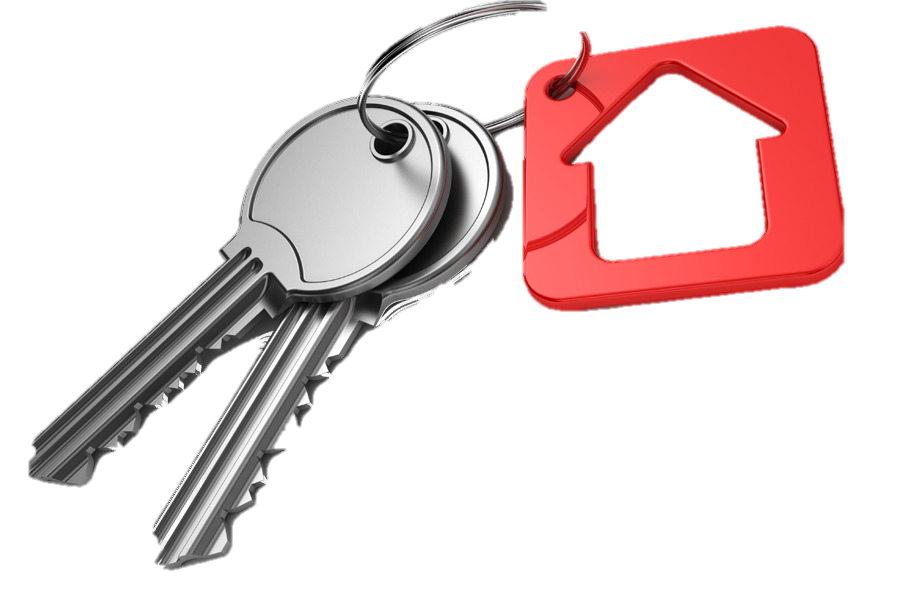 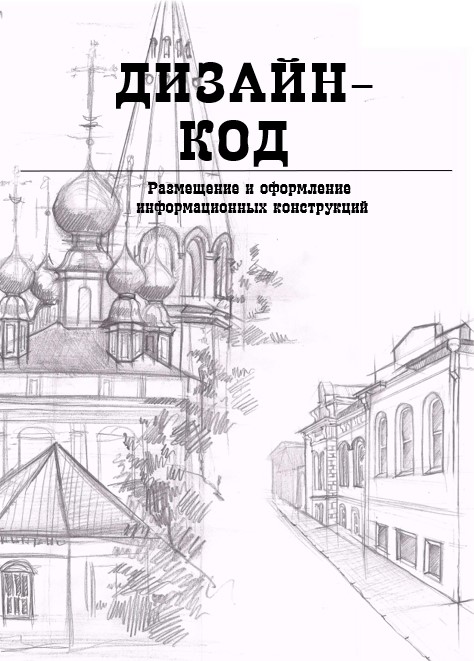 Проведена работа по разработке и утверждению «Дизайн-кода г.Приволжска по размещению и оформлению информационных конструкций».
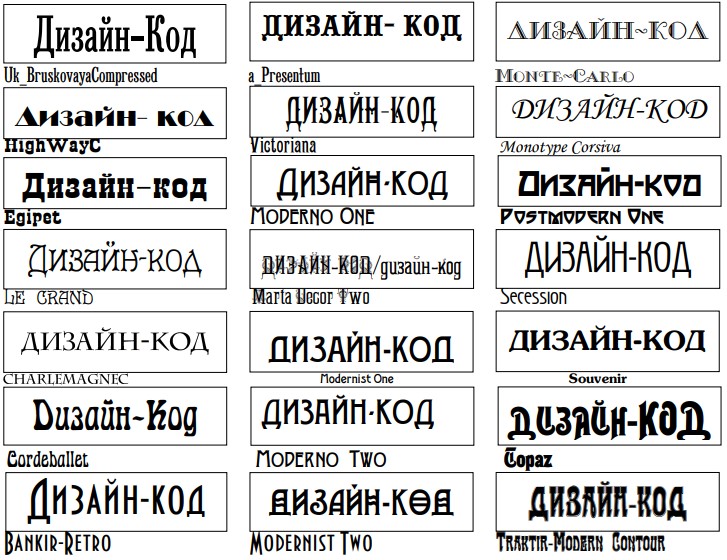 Оптика
ФОРМИРОВАНИЕ И УПРАВЛЕНИЕ ЗЕМЕЛЬНЫМИ РЕСУРСАМИ
56 ДОГОВОРОВ КУПЛИ-ПРОДАЖИ  / 1048 ГА  / 5,87 млн.руб.

60 УЧАСТКОВ В АРЕНДУ  /  11,76 ГА

17 СОГЛАШЕНИЕ О ПЕРЕРАСПРЕДЕЛЕНИИ ЗЕМЕЛЬ  / 0,7 ГА / 0,73 млн.руб.

3 ДОГОВОРА БЕЗВОЗМЕЗДНОГО ПОЛЬЗОВАНИЯ  / 15,23 ГА

39 УЧАСТКОВ В СОБСТВЕННОСТЬ БЕСПЛАТНО  / 99,48 ГА

4 УЧАСТКА В БЕССРОЧНОЕ ПОЛЬЗОВАНИЕ  / 1,9 ГА

21 УЧАСТОК ПРЕКРАЩЕНО ПРАВО ПОСТОЯННОГО ПОЛЬЗОВАНИЯ / 7,59 ГА

Всего по Приволжскому муниципальному району учитывается 727 договоров аренды земельных участков общей площадью 2 330 га;
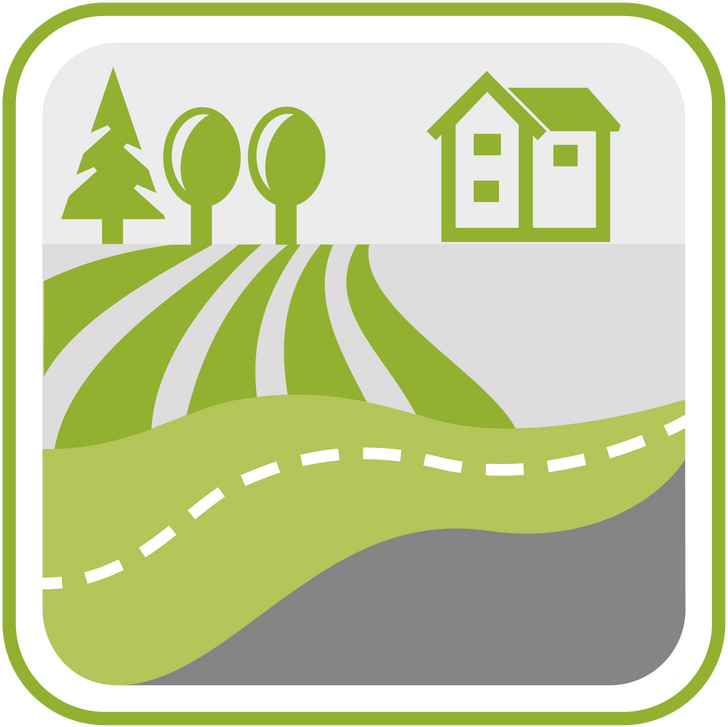 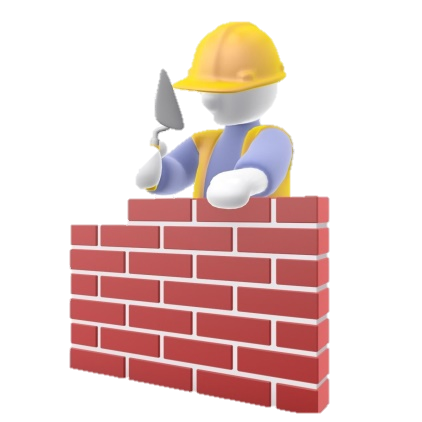 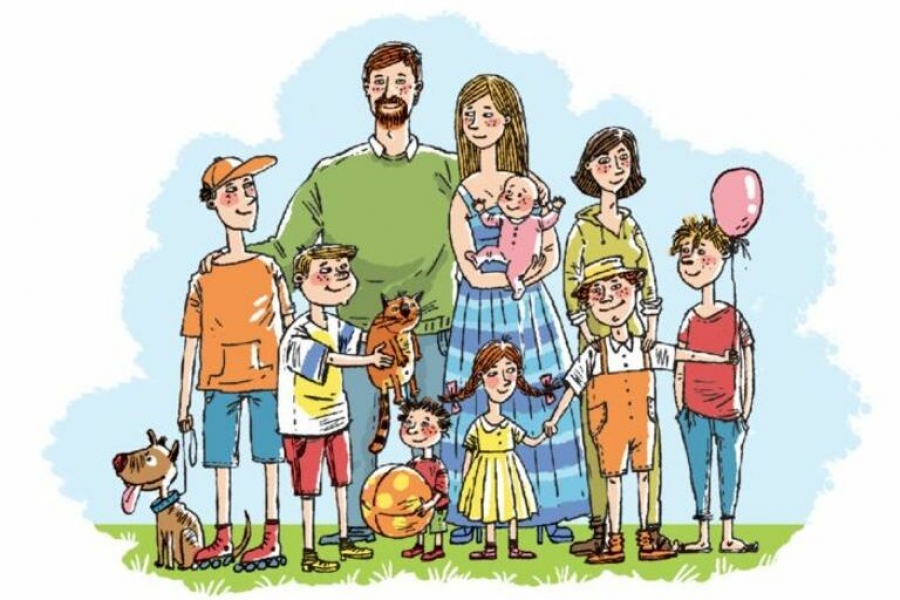 бесплатно предоставлено в собственность многодетным семьям 
13 земельных участков общей площадью 1,13 га.
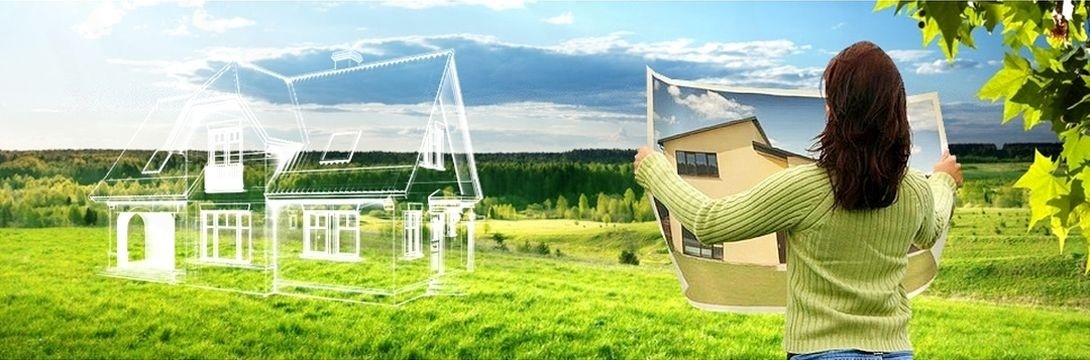 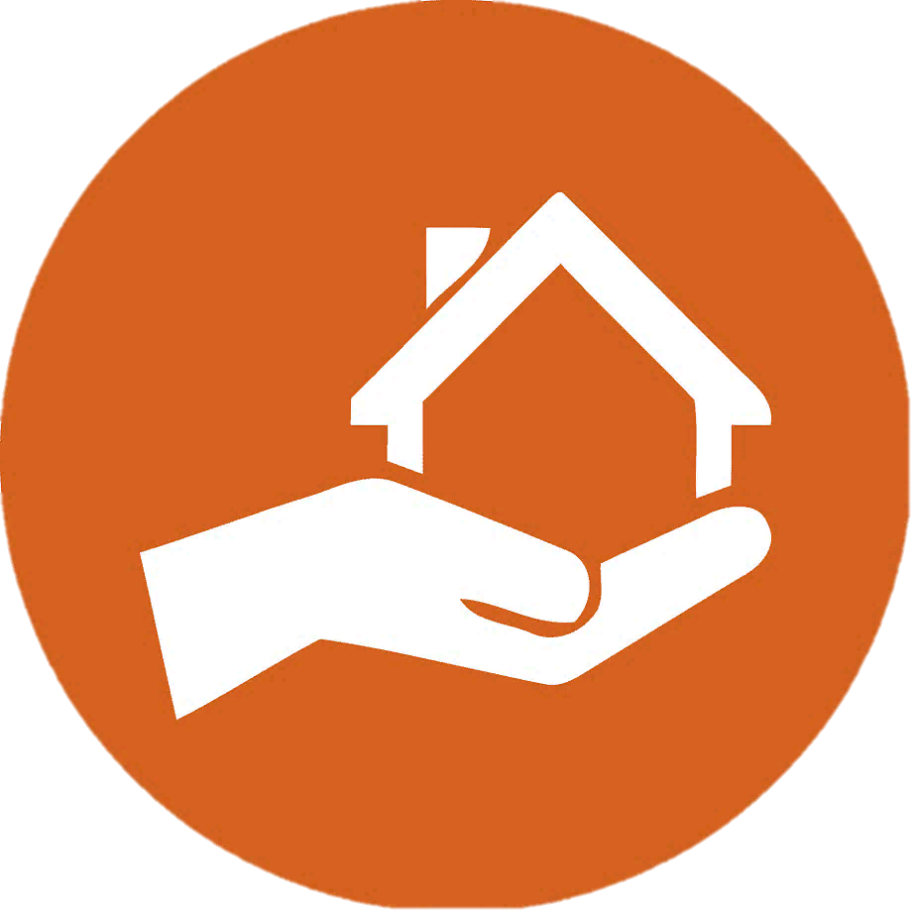 ПРИВАТИЗАЦИЯ
 
1
ДОГОВОР КУПЛИ-ПРОДАЖИ 
МУНИЦИПАЛЬНОГО ИМУЩЕСТВА  
НА СУММУ
АРЕНДА
1 576 500,00
СДАНО 993,7 КВ.М 
СУММА ПОСТУПЛЕНИЙ В КОНСОЛИДИРОВАННЫЙ БЮДЖЕТ 
930 ТЫС. РУБЛЕЙ.
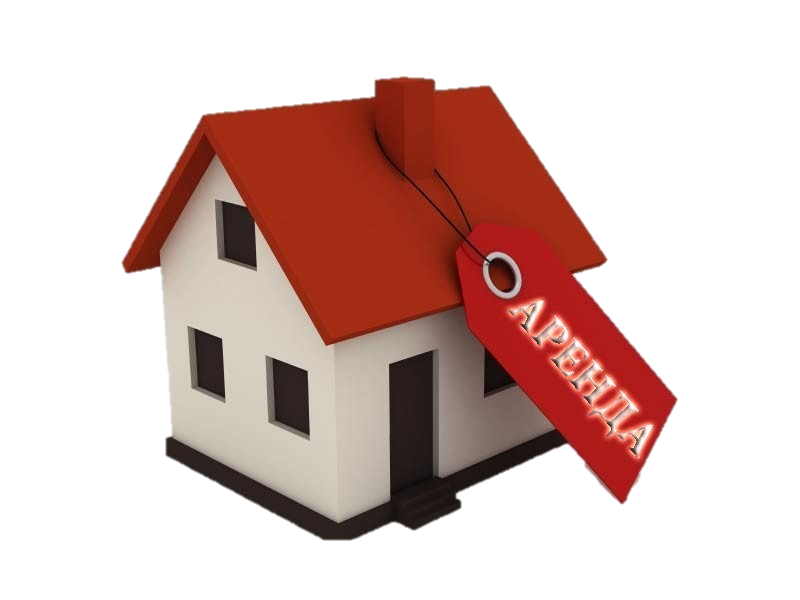 ЖИЛОЙ ФОНД
ПРИОБРЕТЕНЫ
4
БЛАГОУСТРОЕННЫЕ
КВАРТИРЫ
ДЛЯ ДЕТЕЙ-СИРОТ
ПРИВАТИЗИРОВАНО

29 квартир  /  1285,60 кв.м.
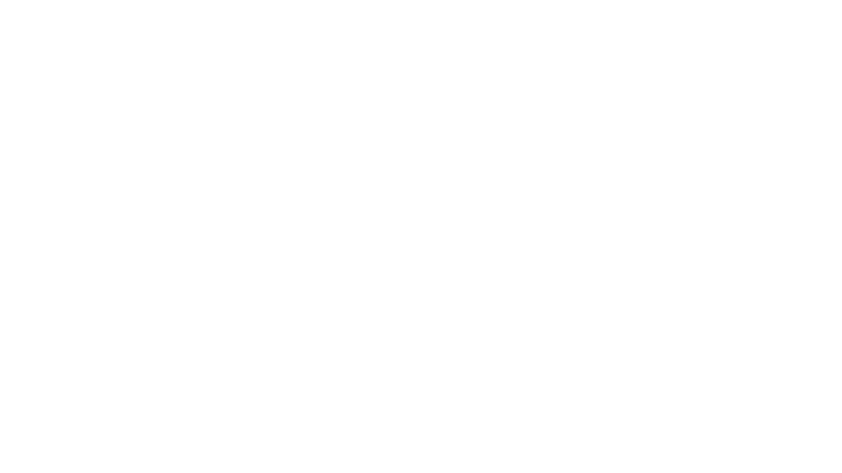 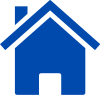 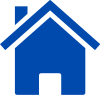 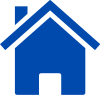 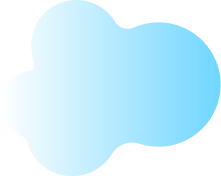 Выявление правообладателей объектов недвижимого имущества
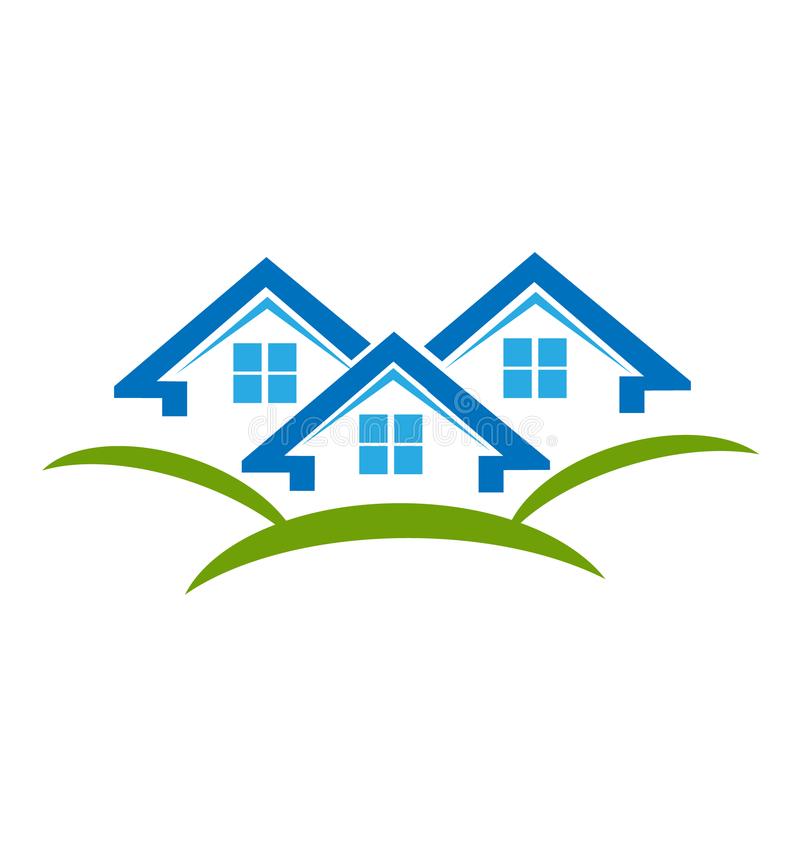 Проведена работа
 
по 493 объектам
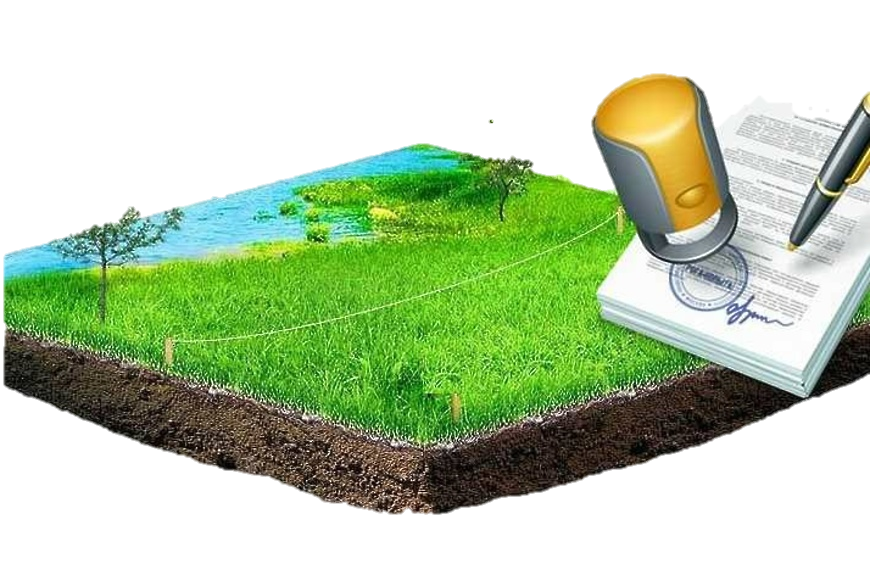 МУНИЦИПАЛЬНЫЙ КОНТРОЛЬ
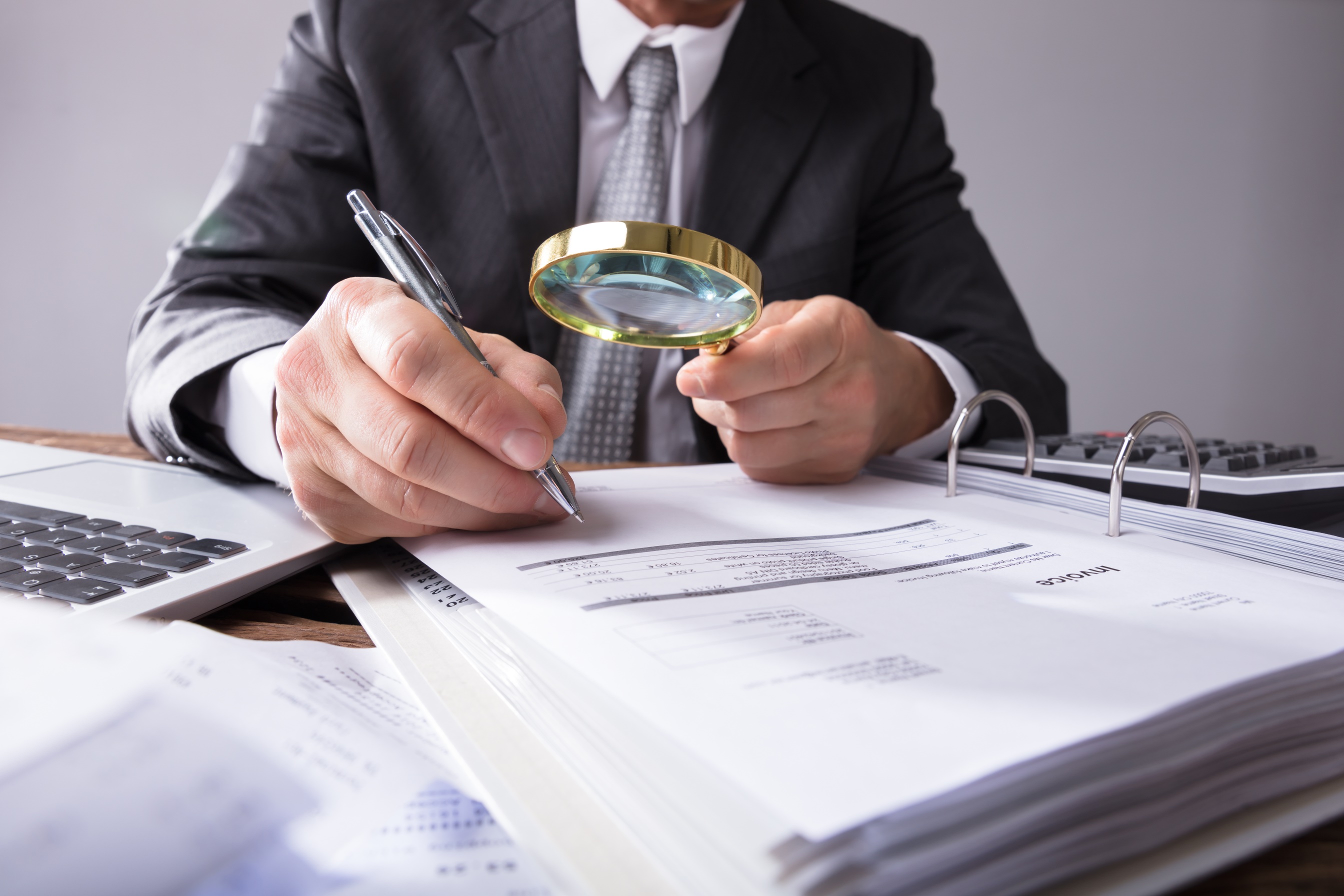 19
160
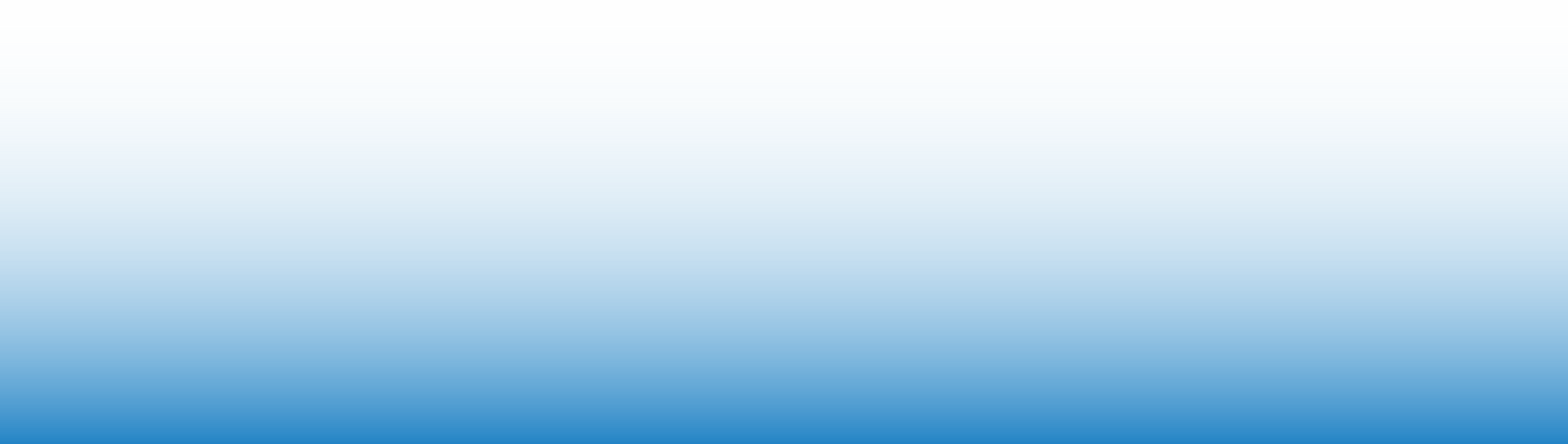 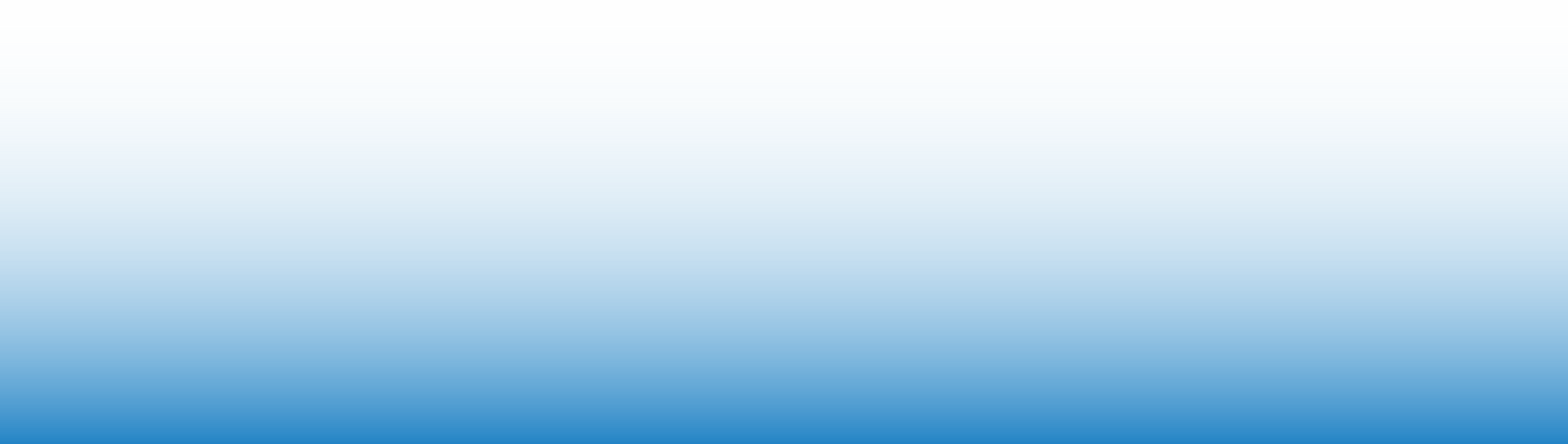 ПРОФИЛАКТИЧЕСКИХ ПИСЕМ
КОНТРОЛЬНЫХ МЕРОПРИЯТИЙ
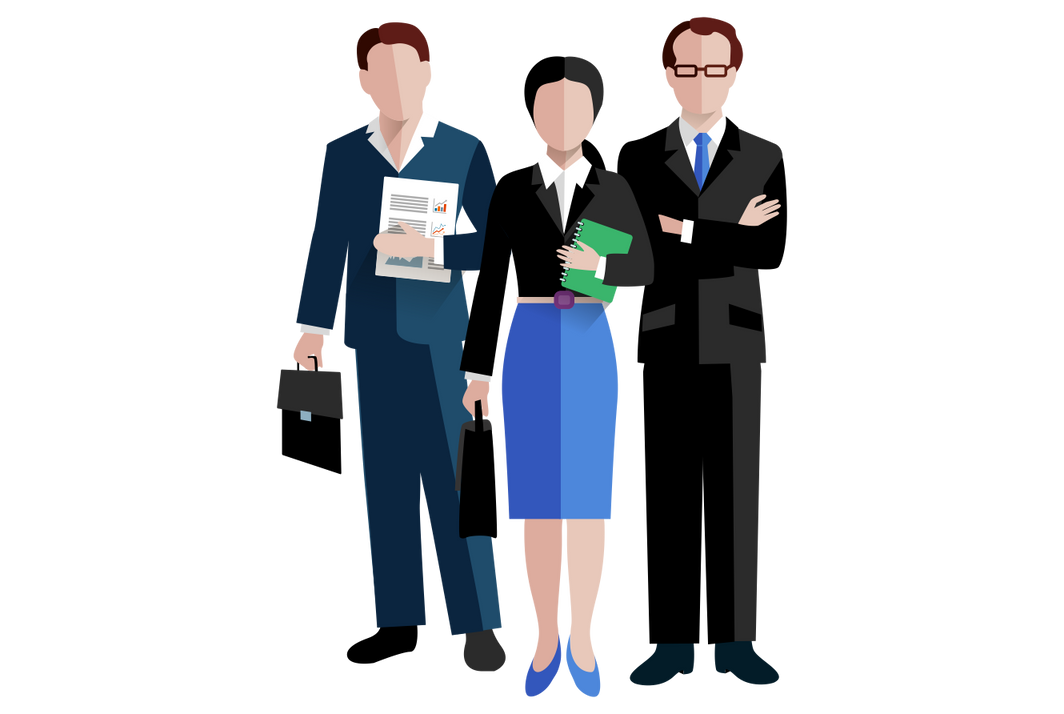 37
ПИСЕМ ПО НАРУШЕНИЮ ЖИЛИЩНОГО ЗАКОНОДАТЕЛЬСТВА
16
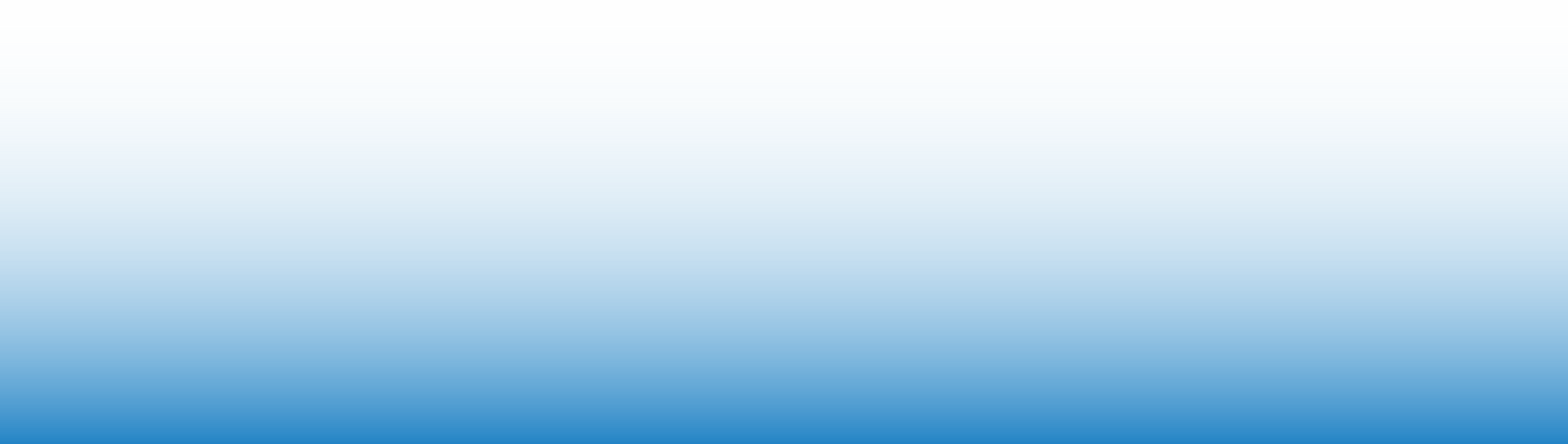 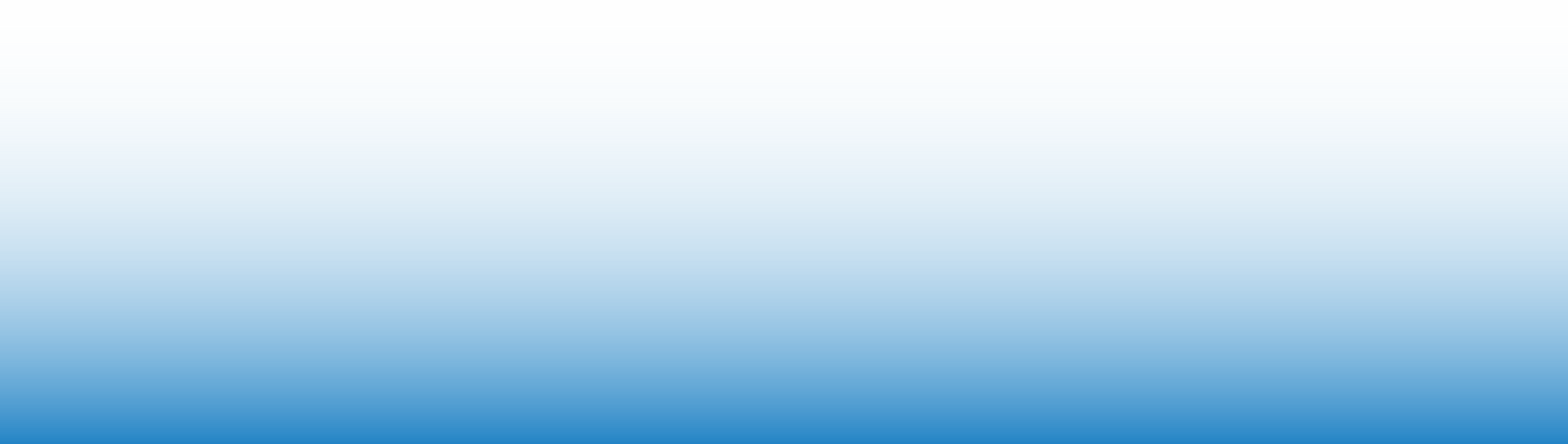 РЕКОМЕНДАЦИЙ
28
ИНДИВИДУАЛЬНЫХ ПИСЕМ
27
3
ПРОТОКОЛОВ
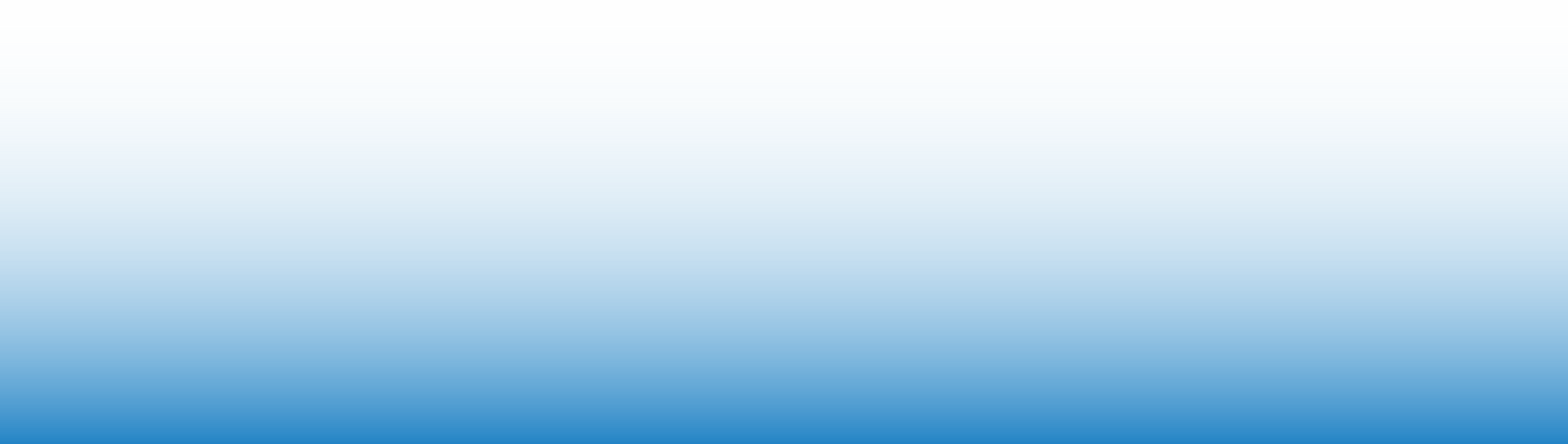 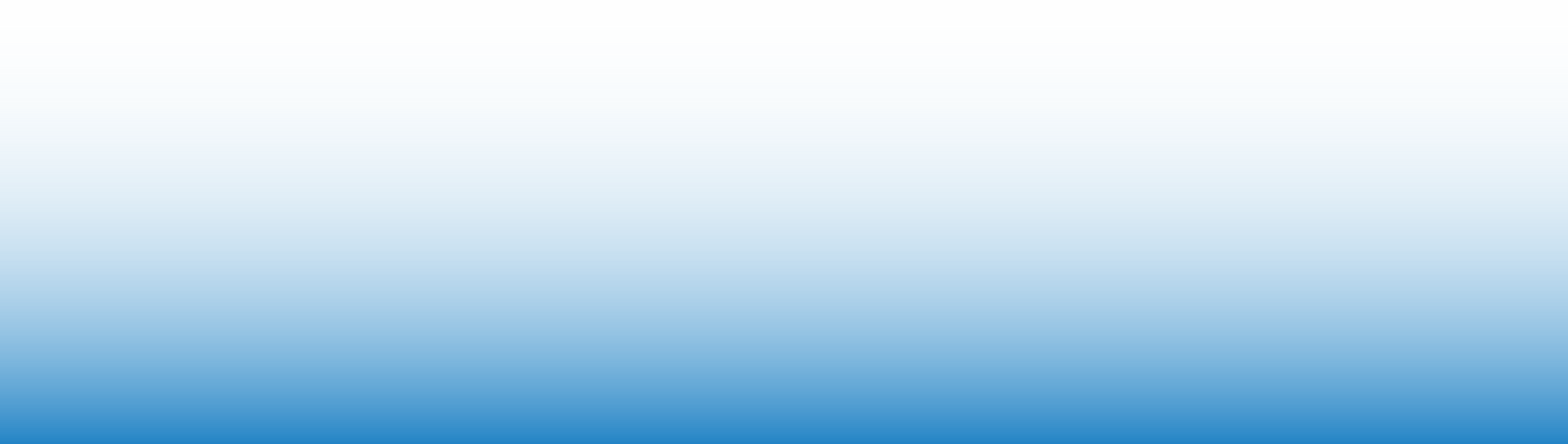 АДМИНИСТРАТИВНО-ТЕХНИЧЕСКИЙ КОНТРОЛЬ
ПРЕДОСТЕРЕЖЕНИЯ
ОТДЕЛ ПО ДЕЛАМ ГО и ЧС
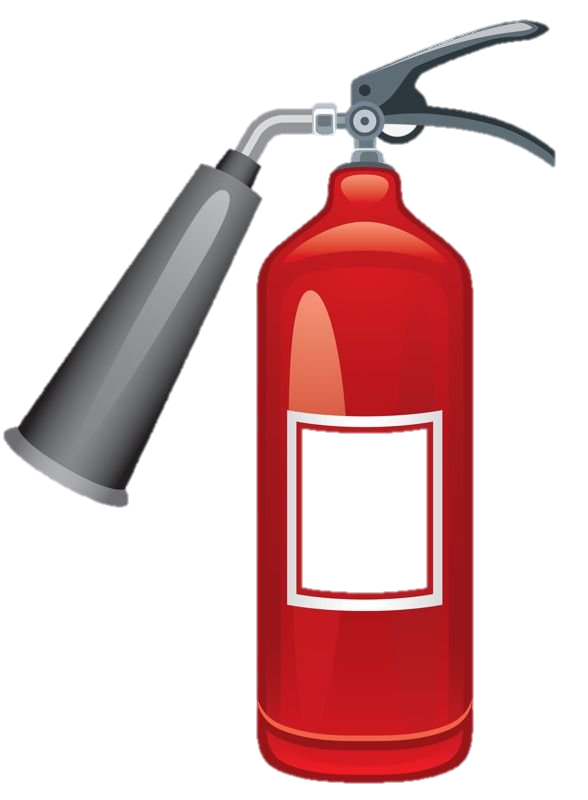 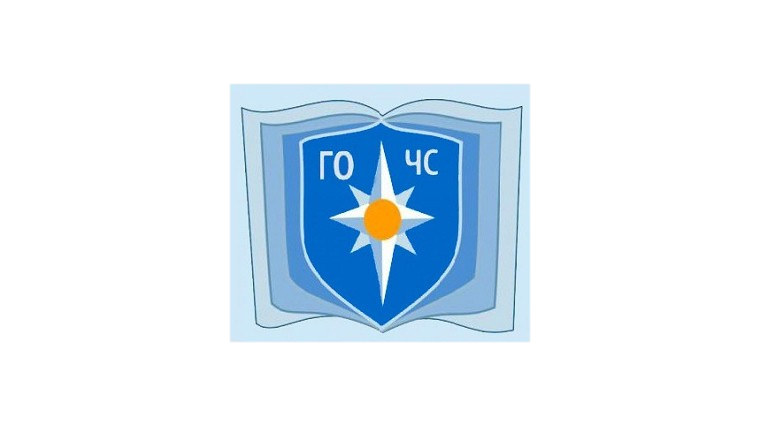 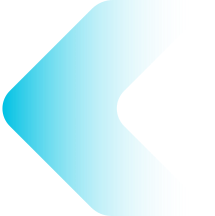 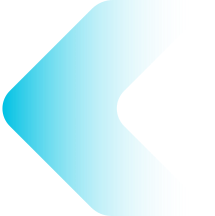 ЕДИНОВРЕМЕННАЯ МАТЕРИАЛЬНАЯ ПОМОЩЬ ПОСТРАДАВШИМ
ПРИ ПОЖАРЕ
 120 ТЫС.РУБ.
ОБУЧЕНИЕ  46 чел
ПОДГОТОВКА К КУПАЛЬНОМУ СЕЗОНУ:
ОБСЛЕДОВАНИЕ ВОДОЕМОВ,
АНАЛИЗ ВОДЫ И ПОЧВЫ,
ПАТРУЛИРОВАНИЕ ЗОН ОТДЫХА
ПОЖАРНАЯ БЕЗОПАСНОСТЬ:
ПАТРУЛИРОВАНИЕ ТЕРРИТОРИЙ,
ИНФОРМАЦИОННАЯ РАБОТА,
СХОДЫ С НАСЕЛЕНИЕМ,
МОНИТОРИНГ ТЕРМОТОЧЕК
ОЧИСТКА
ПОЖАРНЫХ ВОДОЕМОВ
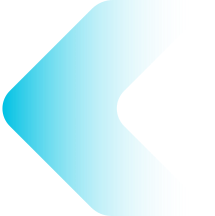 СМОТР ГОТОВНОСТИ СИЛ И ТЕХНИКИ.
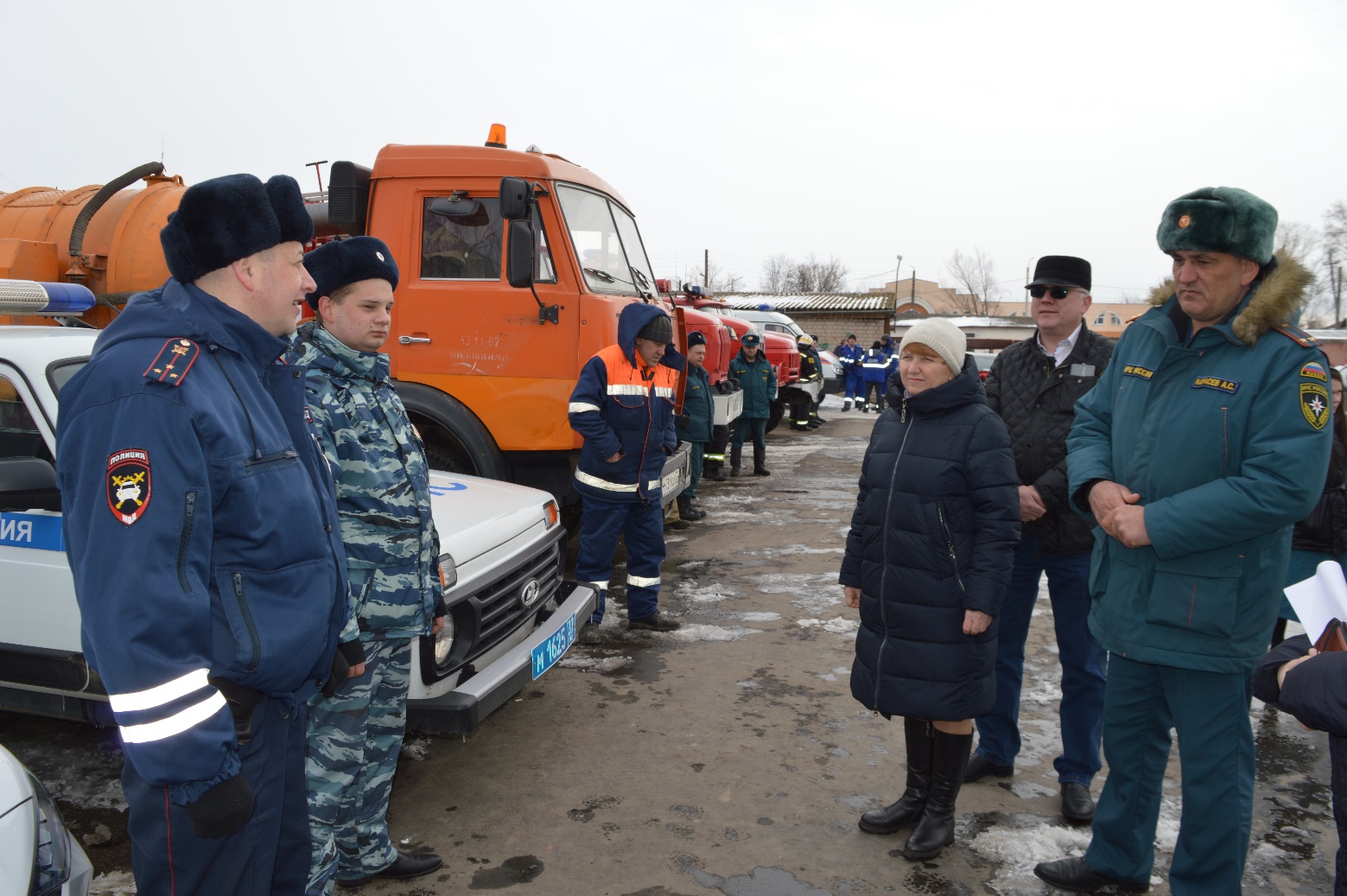 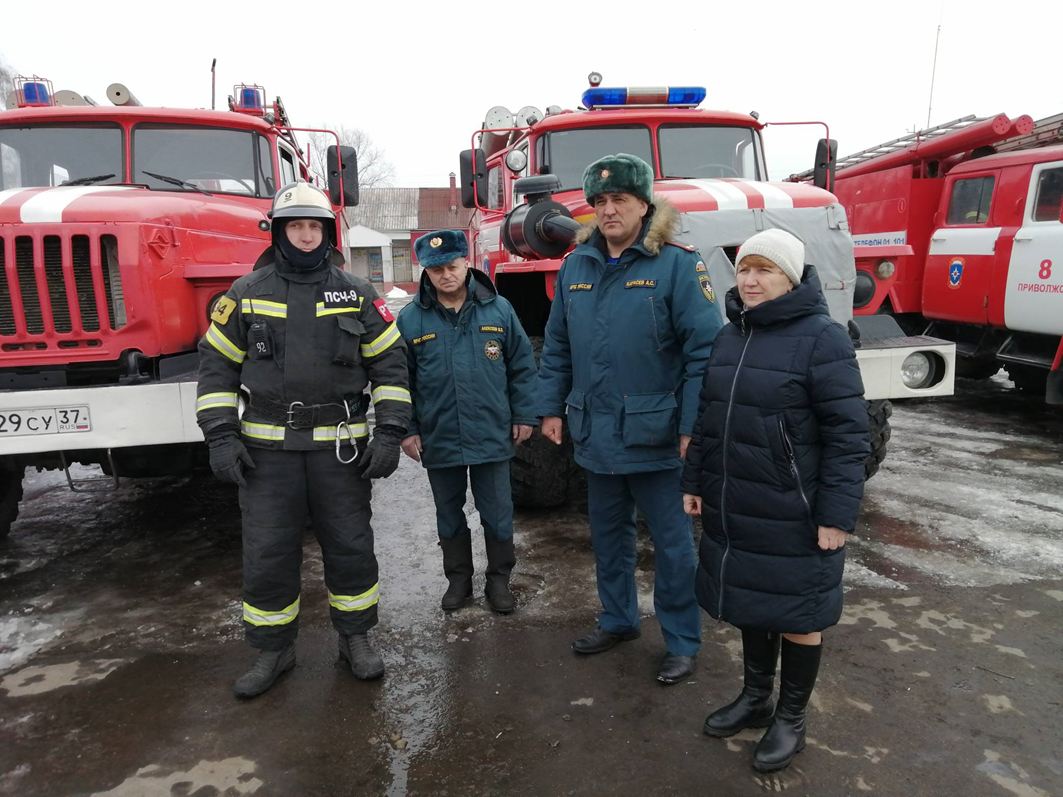 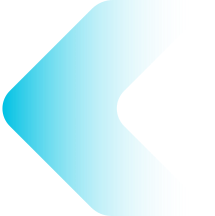 ПАТРУЛИРОВАНИЕ ТЕРРИТОРИЙ
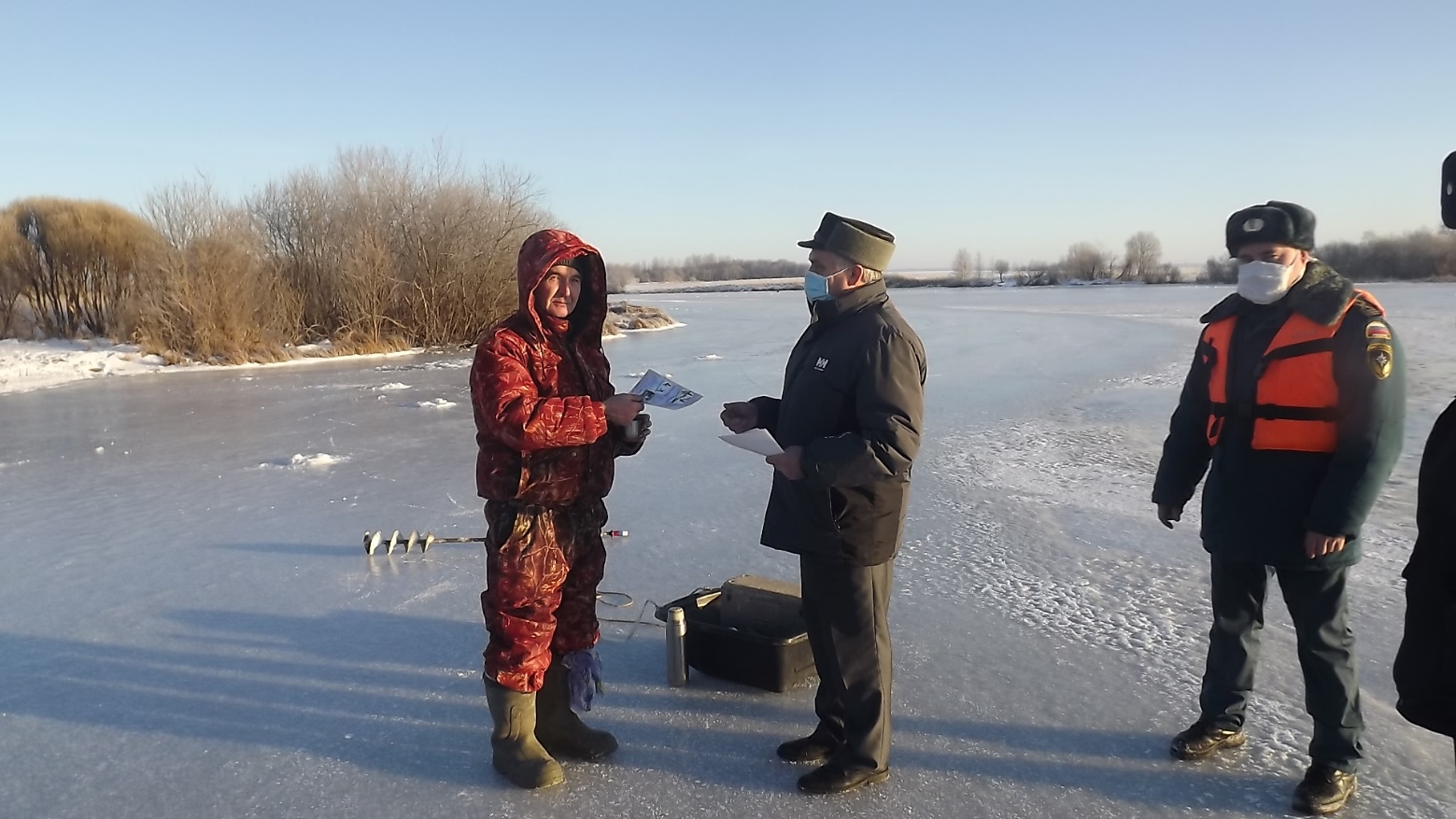 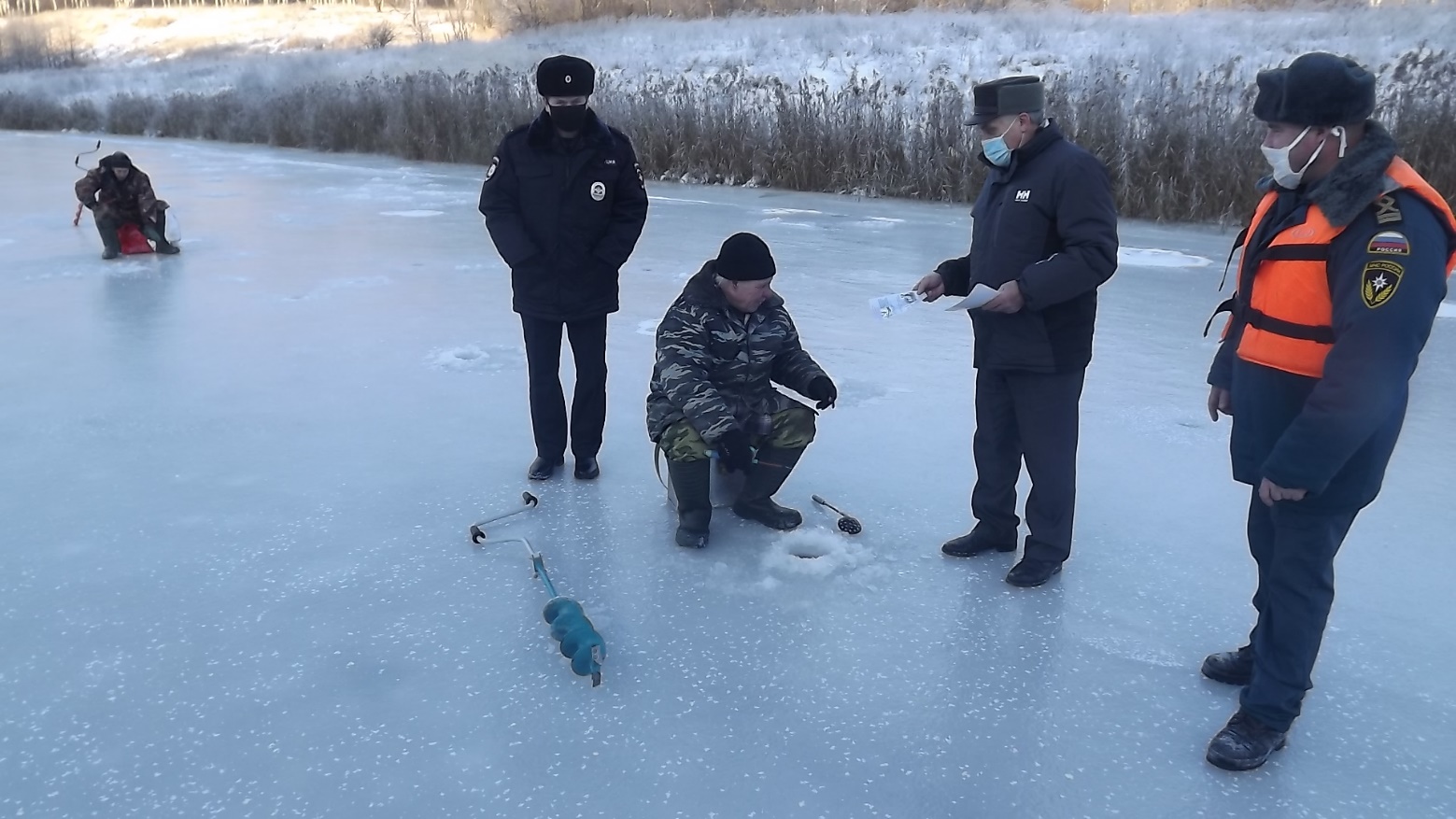 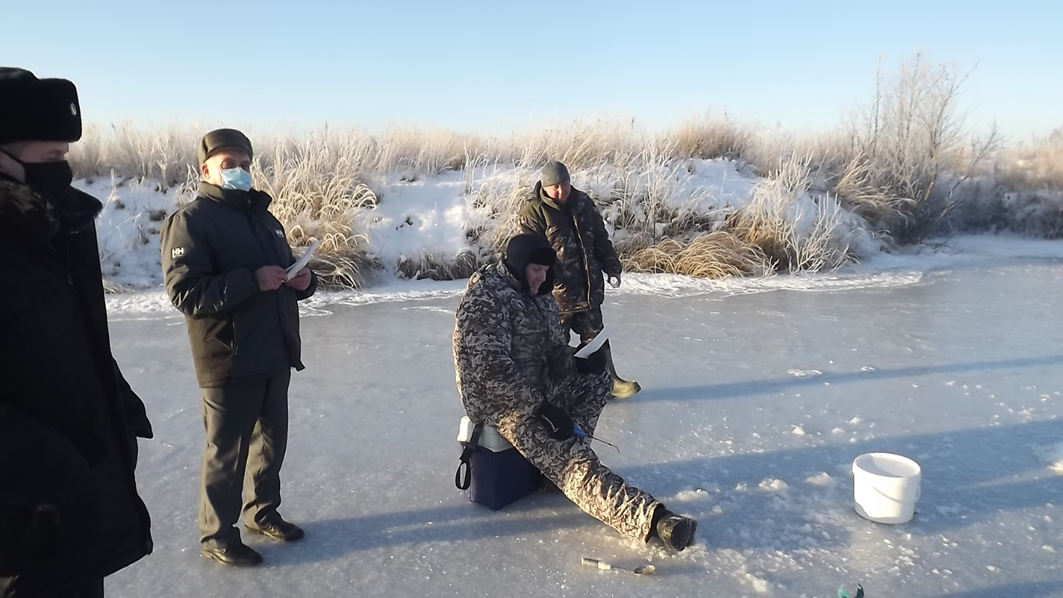 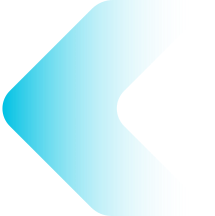 РЕБЯТА ИЗ 12 ШКОЛЫ ПРИНИМАЛИ УЧАСТИЕ В ОБЛАСТНЫХ СОРЕВНОВАНИЯХ ШКОЛЫ БЕЗОПАСНОСТИ
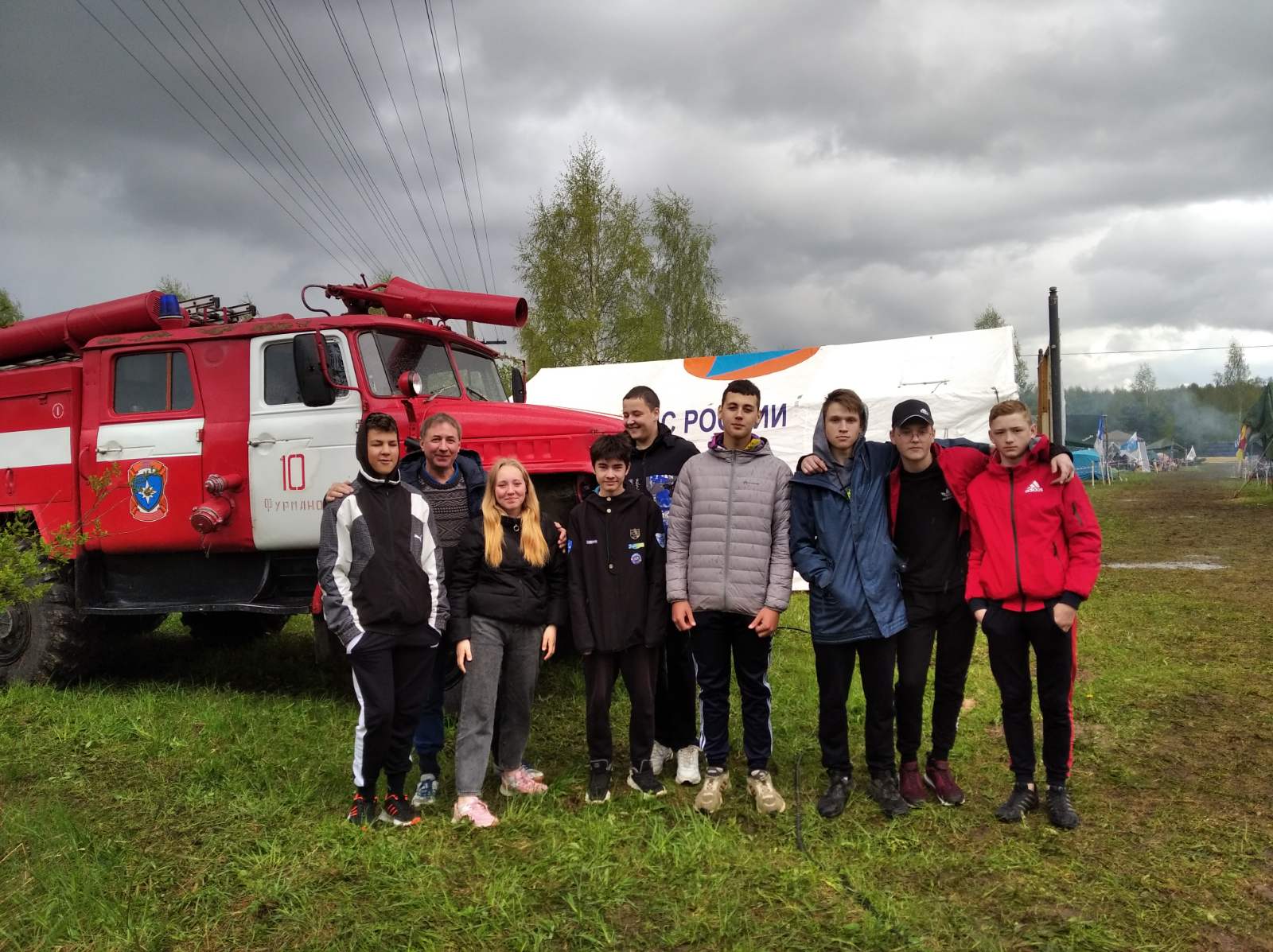 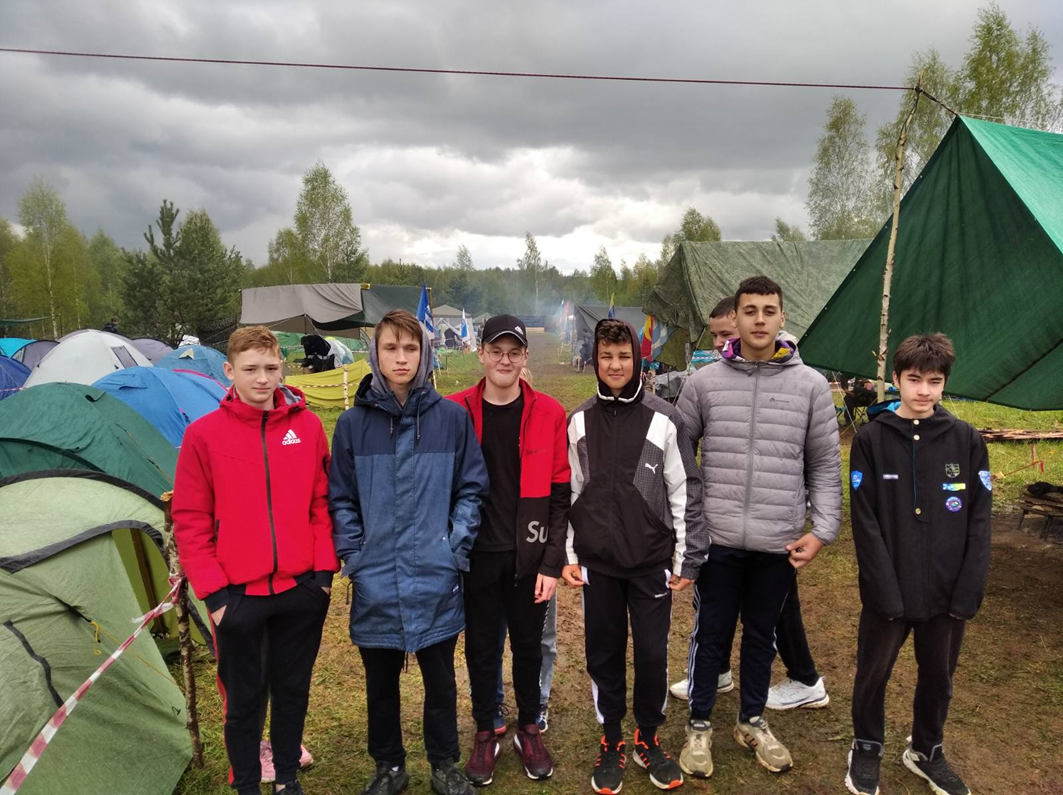 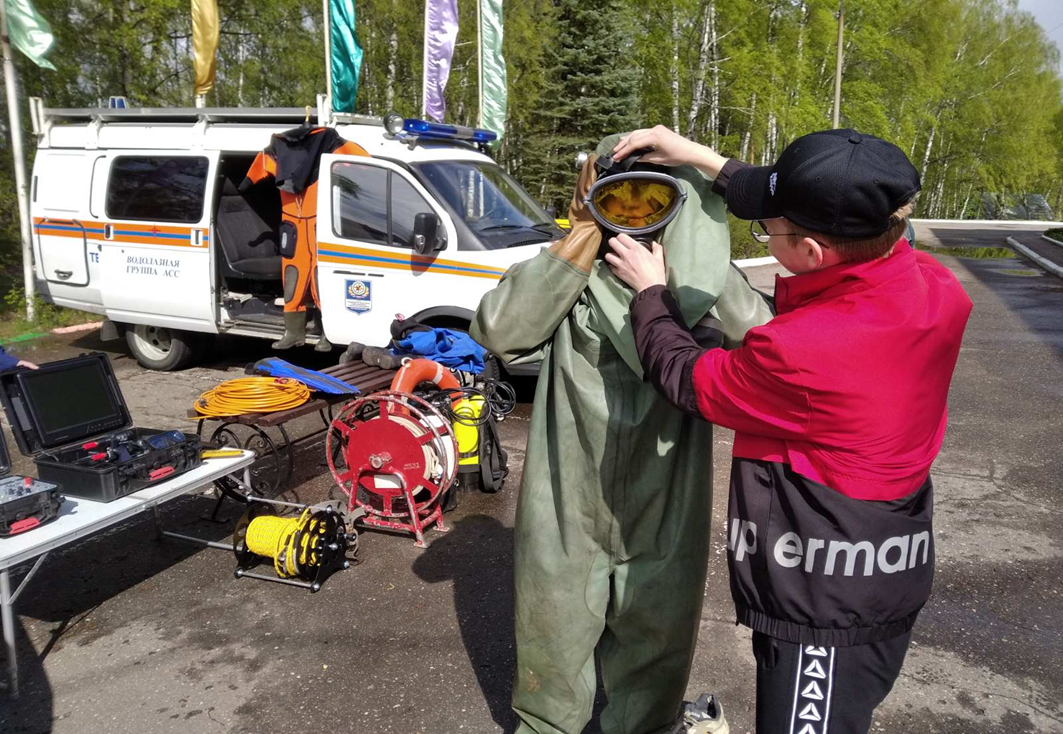 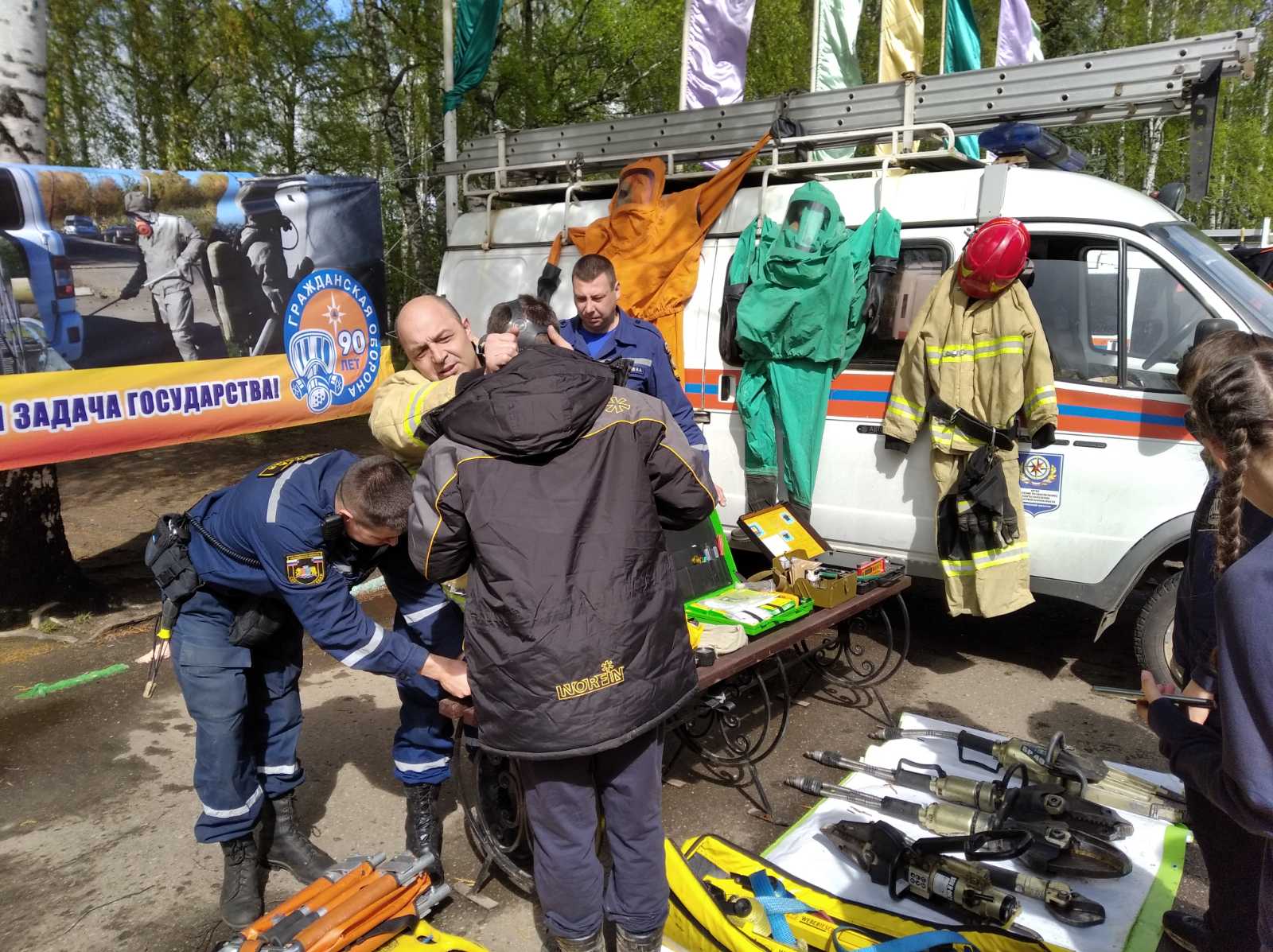 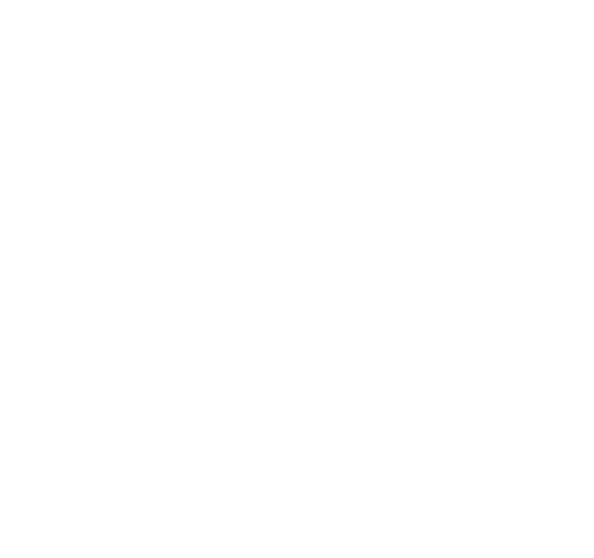 СОЦИАЛЬНАЯ СФЕРА
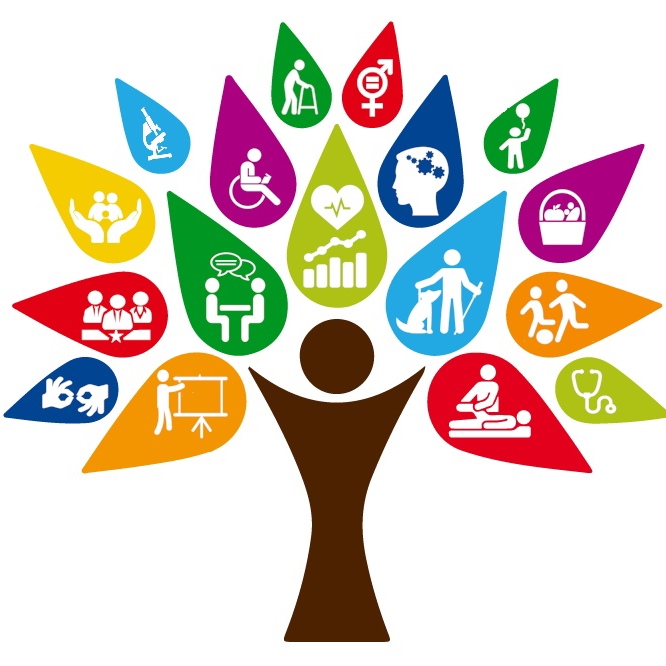 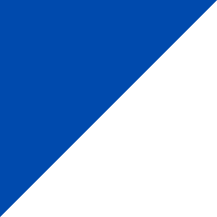 Масштабные ремонты в социальной сфере
Благоустроены территории 8  детских садов
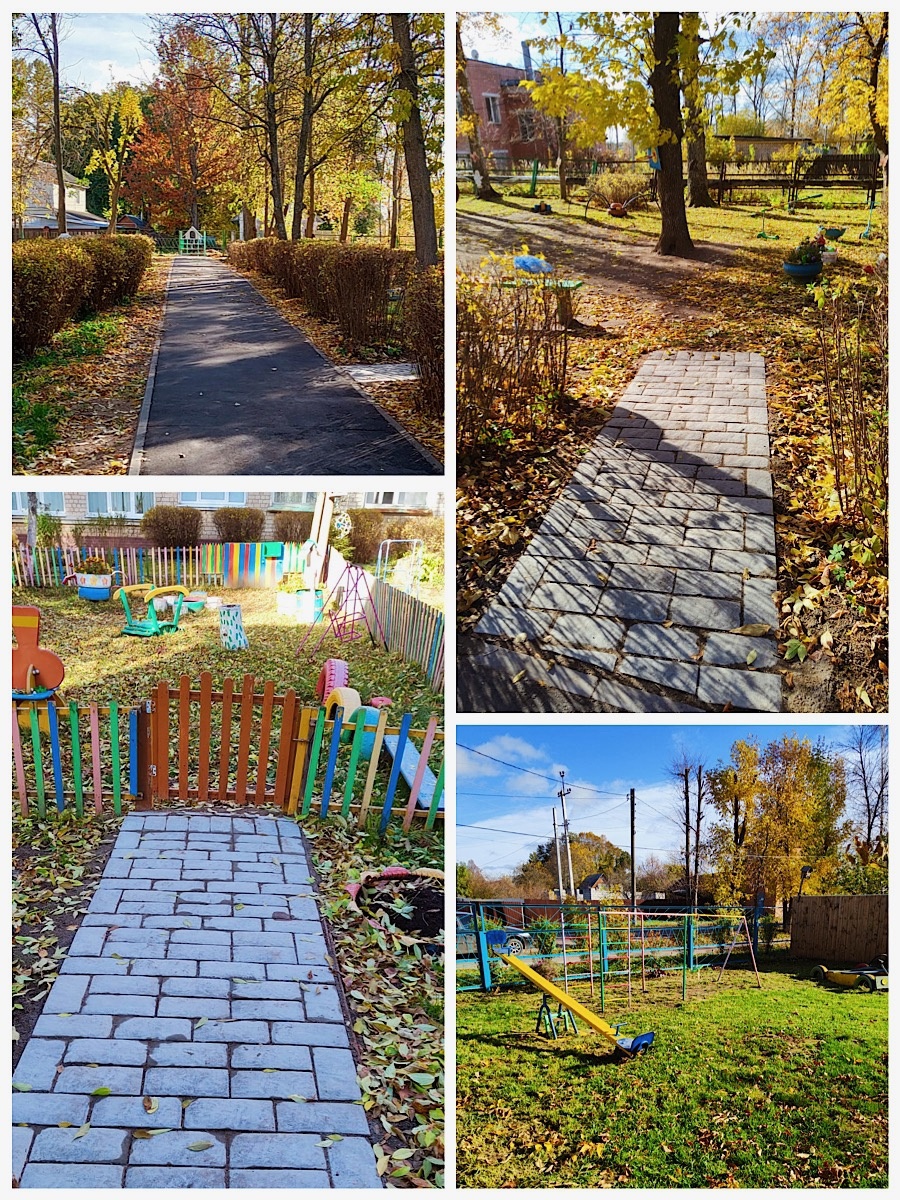 заменены оконные блоки в детских садах №5 и №10;

    в детских садах  №1 и 10 ремонт 
межпанельных швов; 
     
    ремонт в детском саду «Радуга»  г.Плес
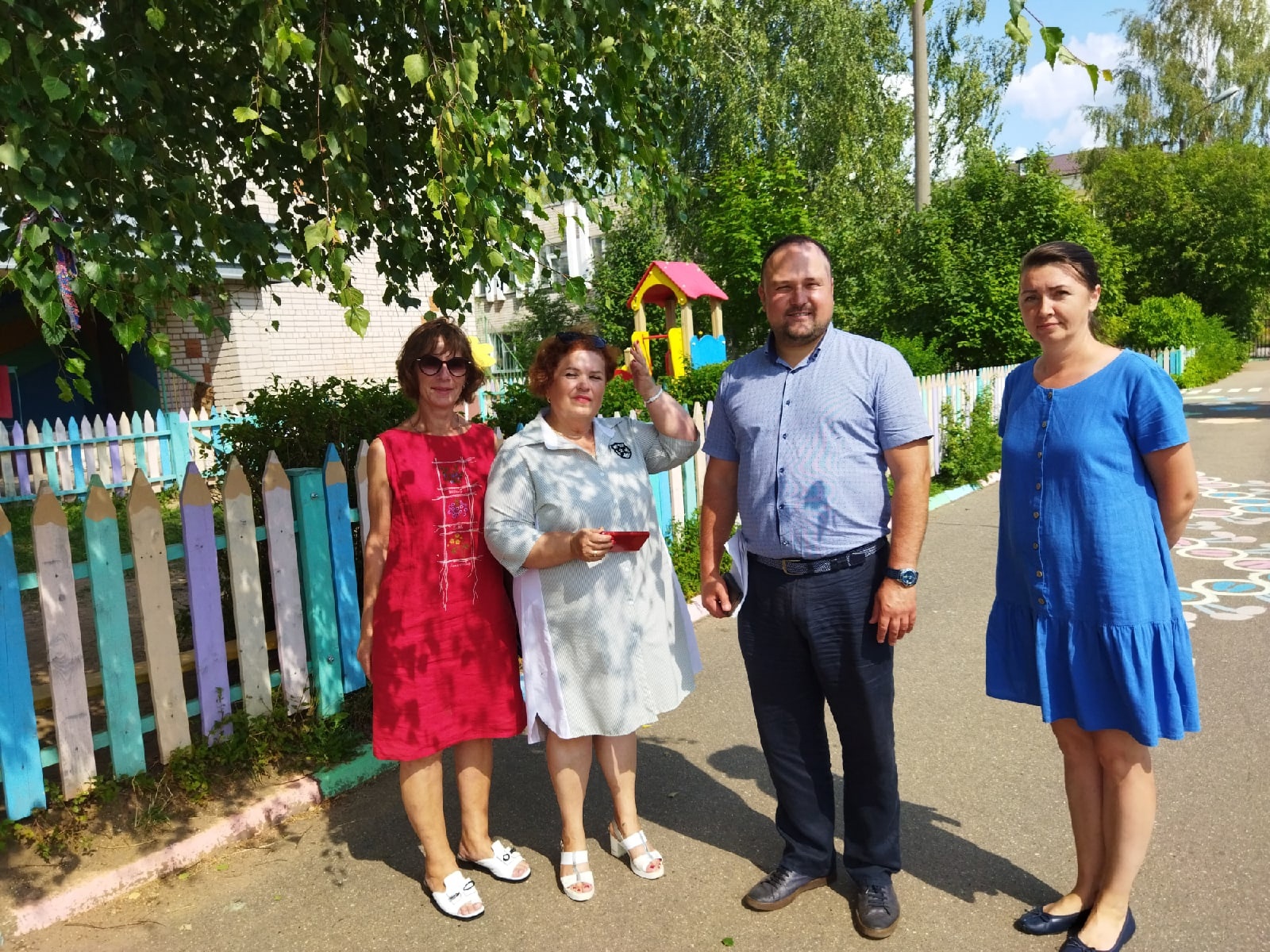 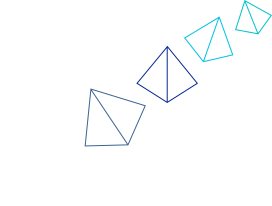 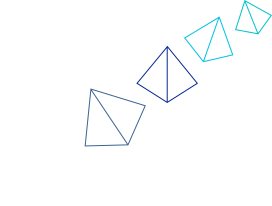 Ремонты в школах.
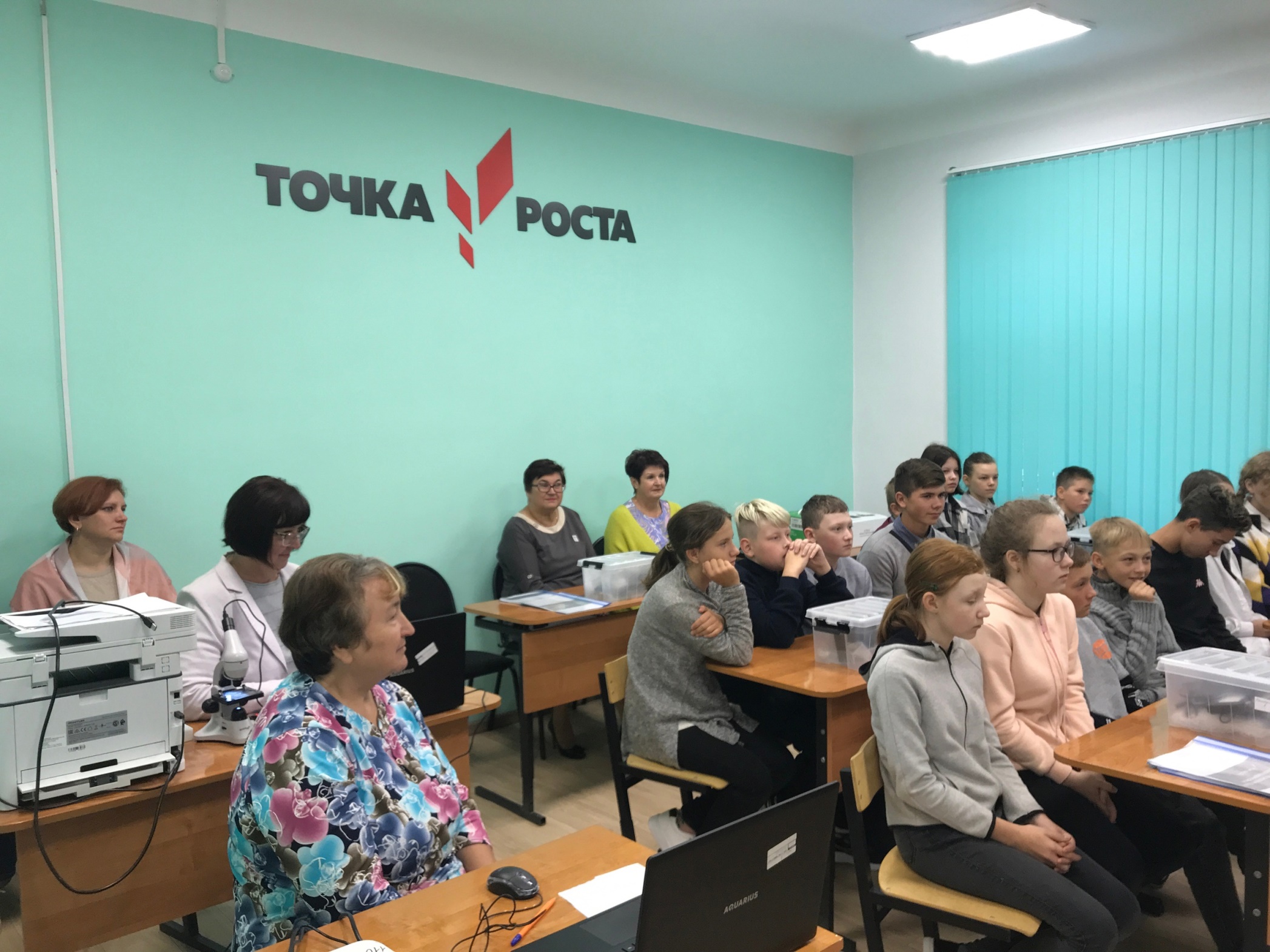 прошел ремонт части фасада здания школы № 6;
    ремонт ограждения школы № 12;
    ремонт кровли в школе №1;
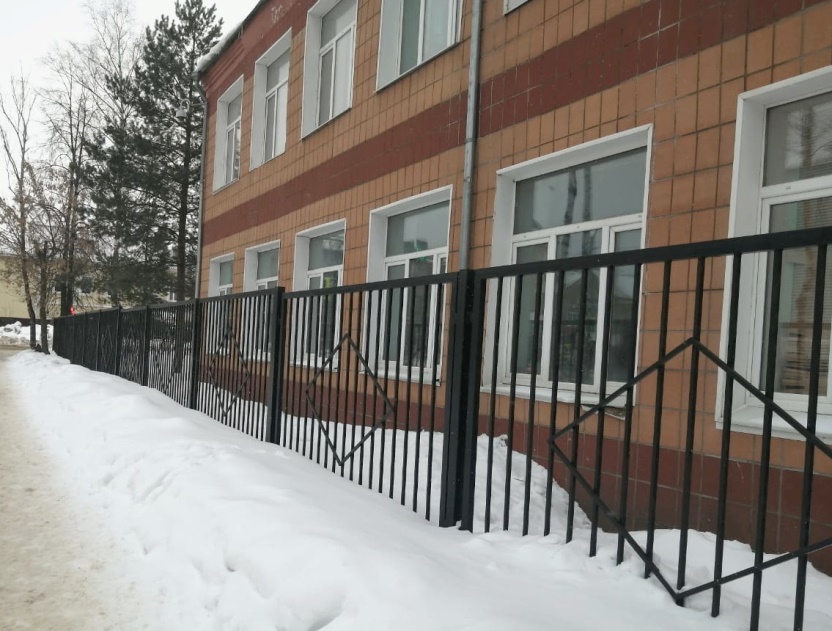 ремонт помещения для «Точки роста» в Толпыгинской школе;
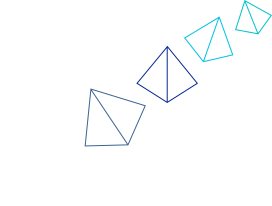 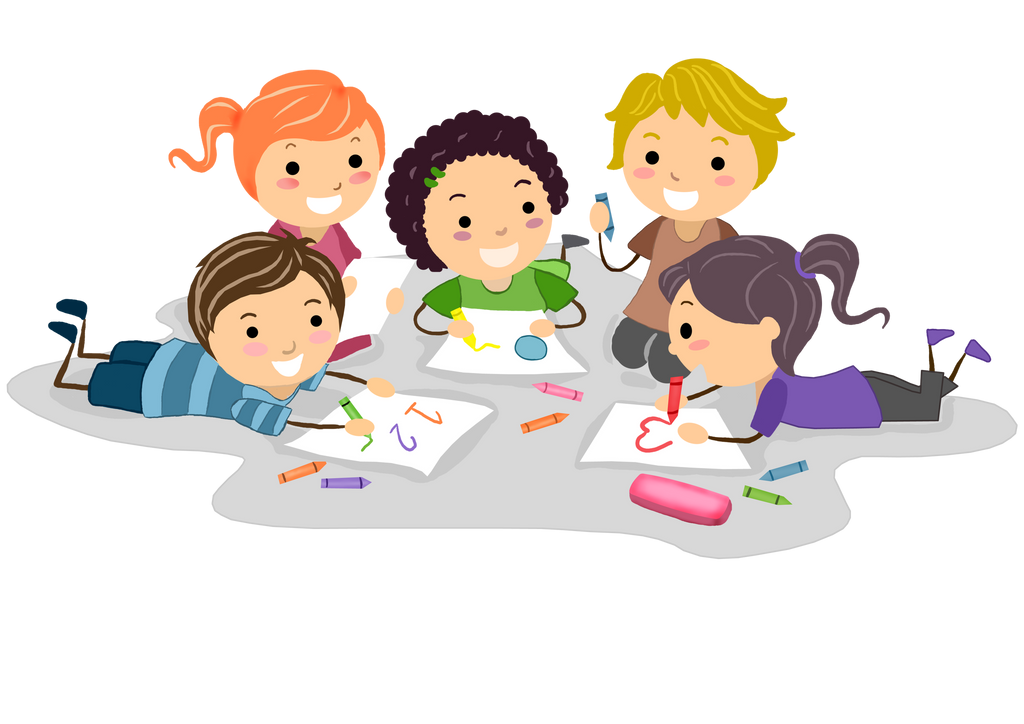 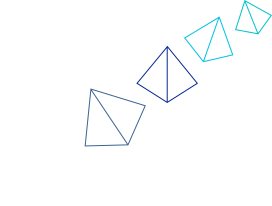 ДОШКОЛЬНОЕ ОБРАЗОВАНИЕ
ПОЛОЖИТЕЛЬНЫЕ ТЕНДЕНЦИИ:
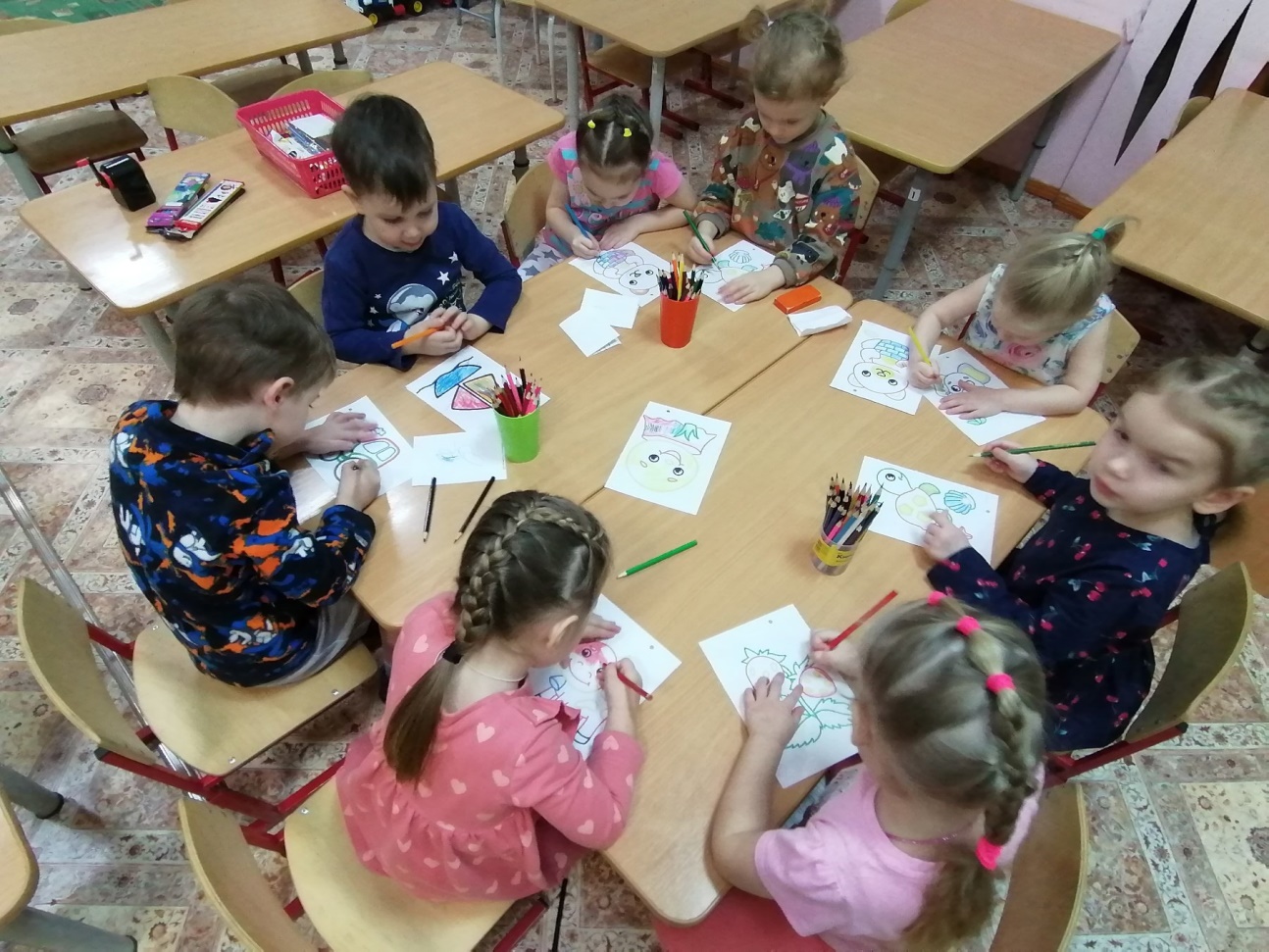 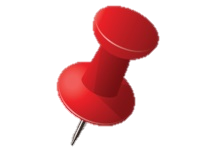 Отсутствие очереди в детский сад

Коррекционное развитие дошкольников

Консультативные пункты для родителей

Электронная очередь в детский сад.
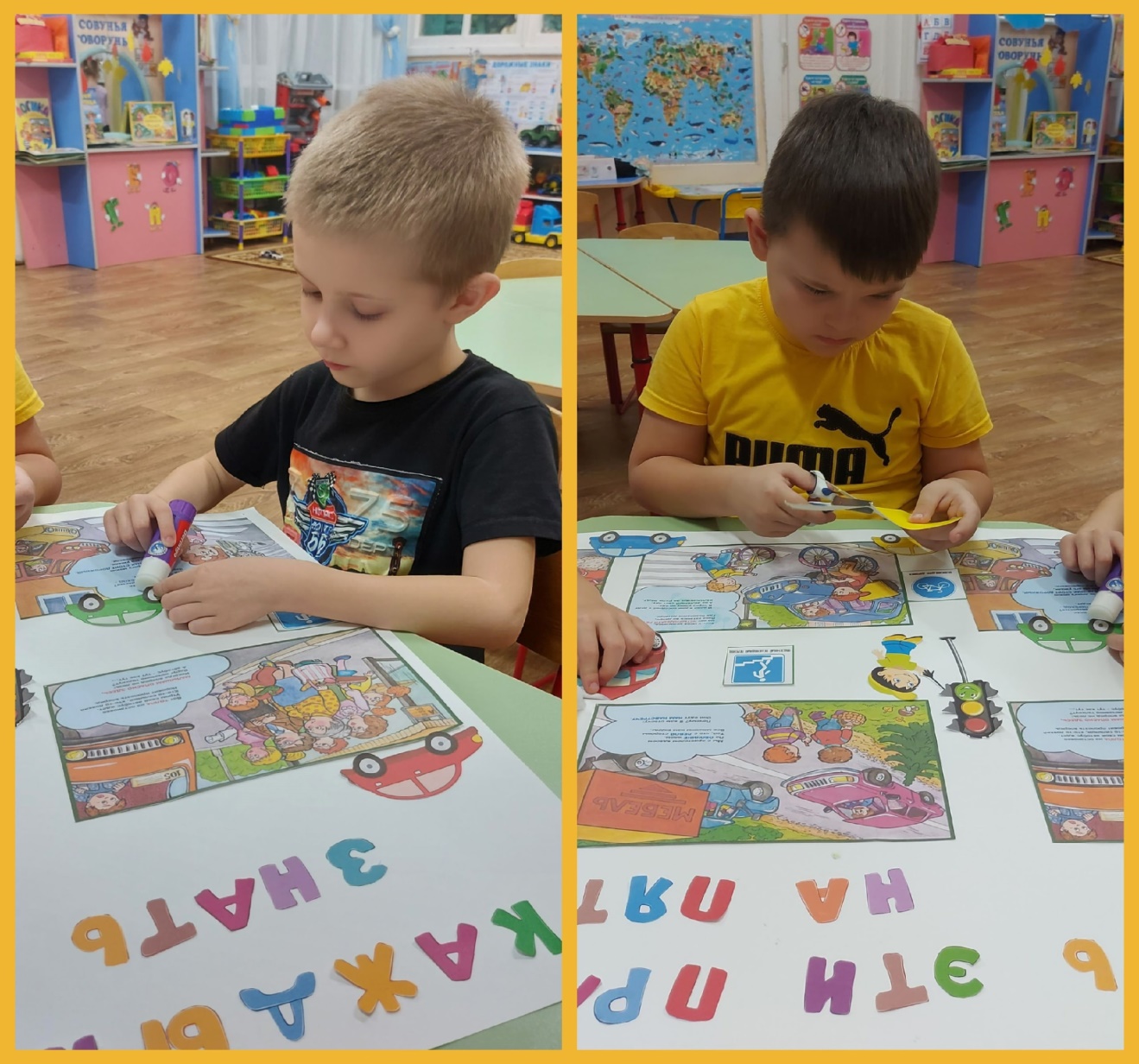 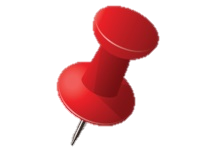 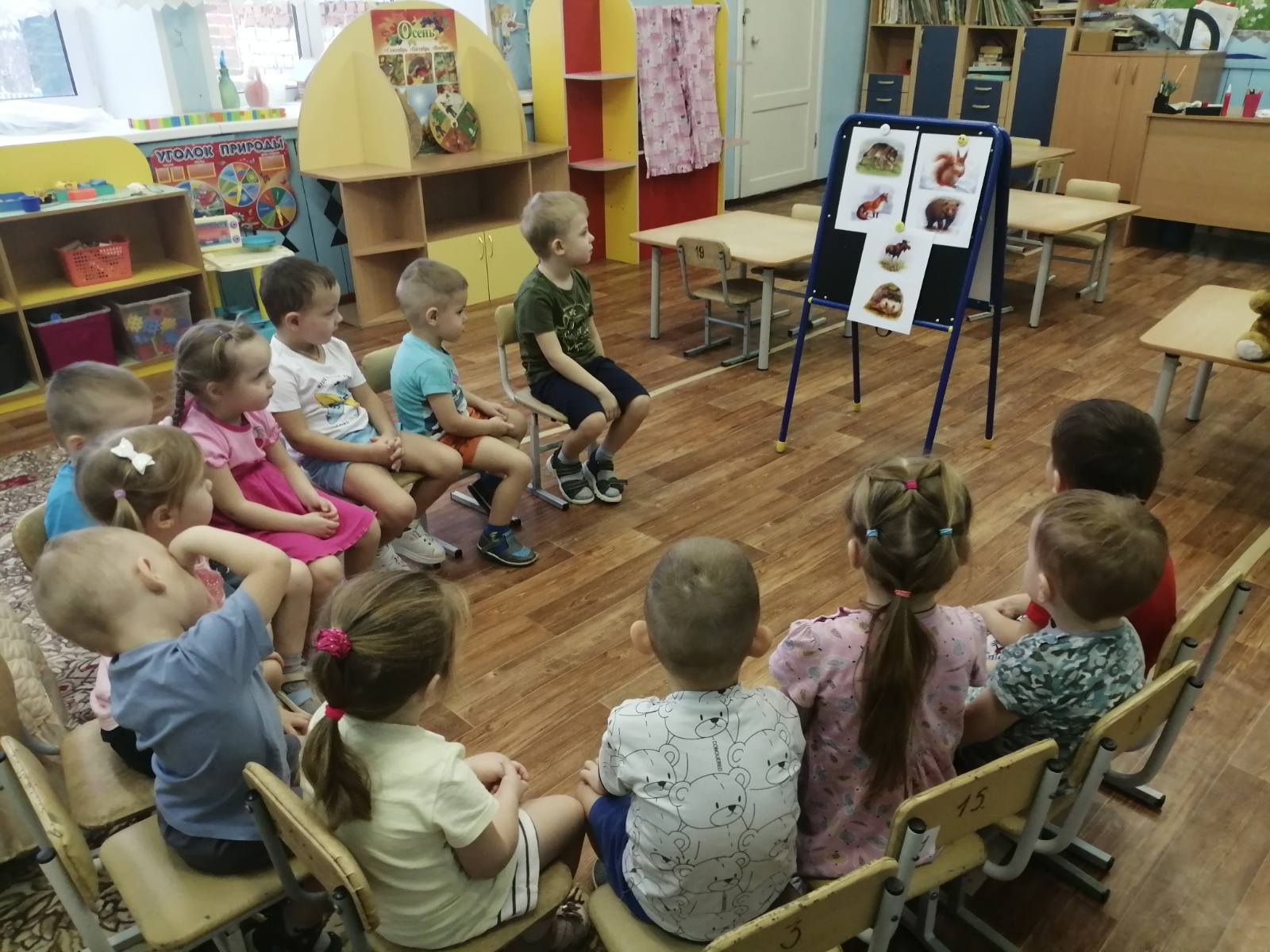 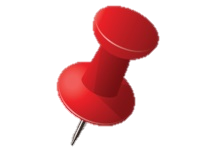 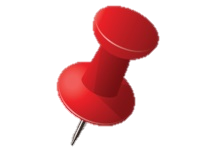 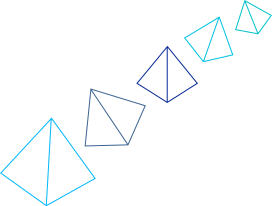 ОБРАЗОВАНИЕ

МЕДАЛЬ ЗА ОСОБЫЕ УСПЕХИ – 4 УЧАЩИХСЯ 11 КЛ.

АТТЕСТАТ С ОТЛИЧИЕМ - 3 УЧАЩИХСЯ  9 КЛ.

РЕГИОНАЛЬНЫЙ ЭТАП ОЛИМПИАДЫ- 19 УЧАЩИХСЯ

ВСЕРОССИЙСКАЯ ОЛИМПИАДА ШКОЛЬНИКОВ- 1 ПОБЕДИТЕЛЬ
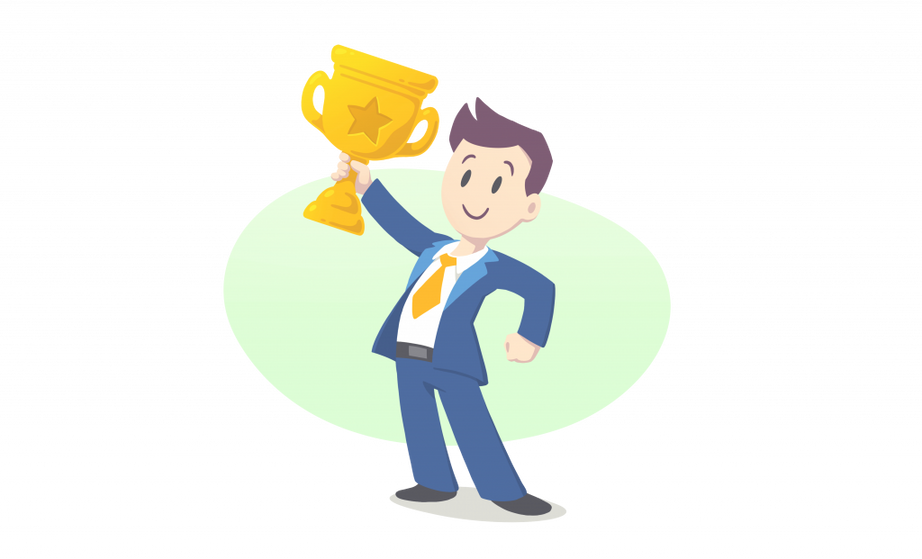 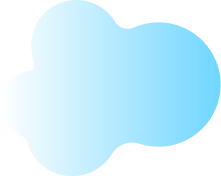 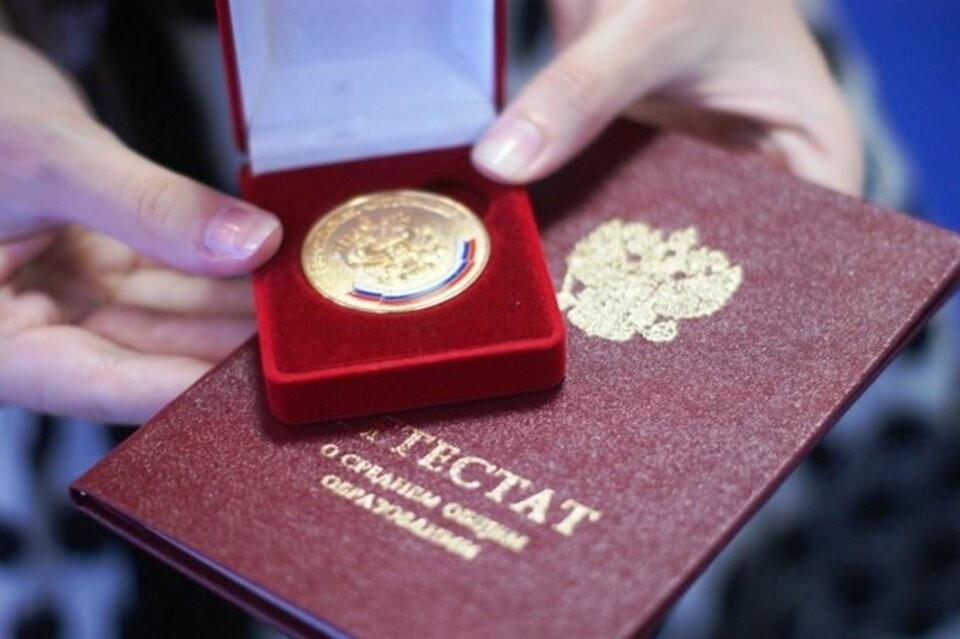 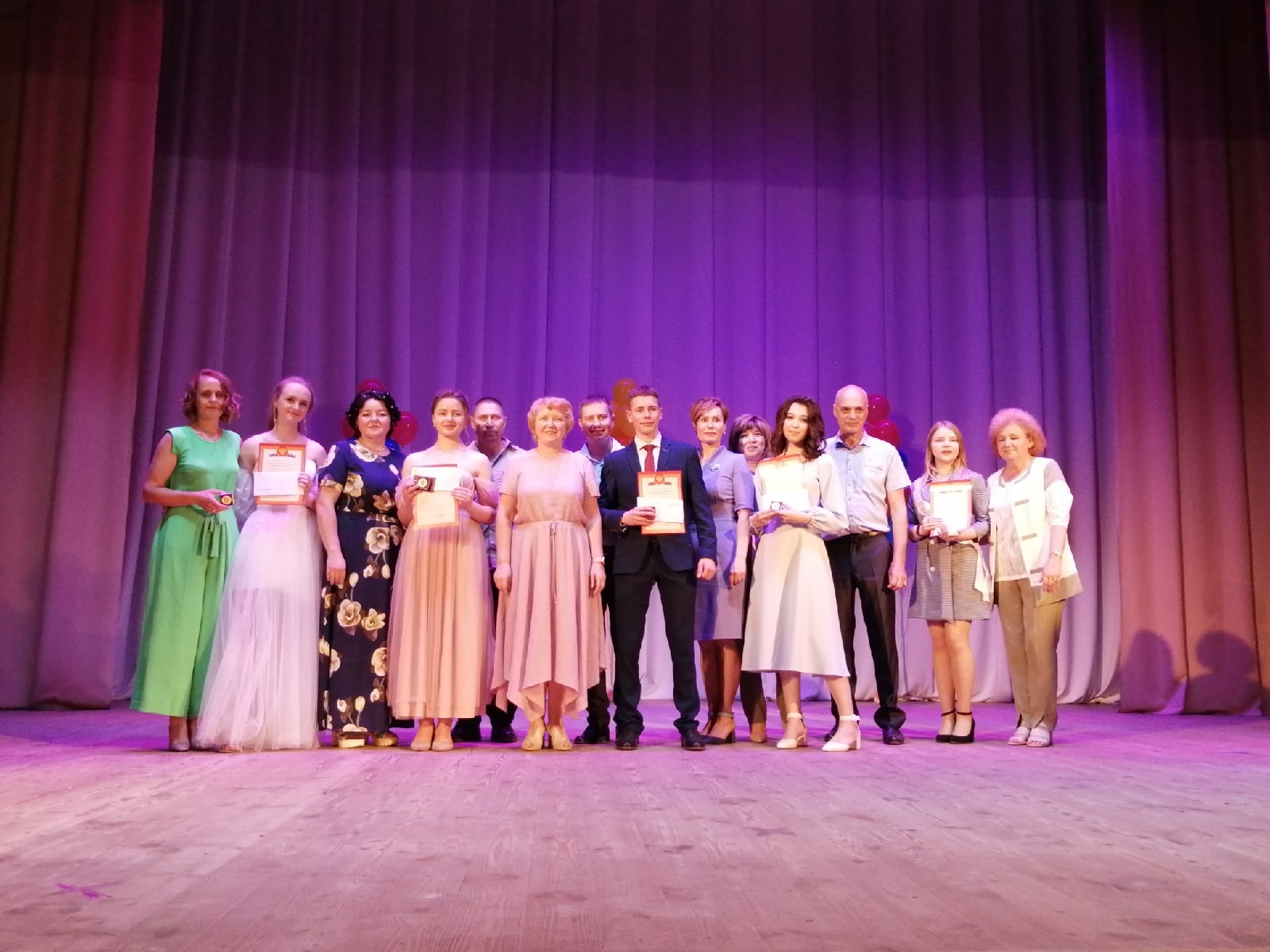 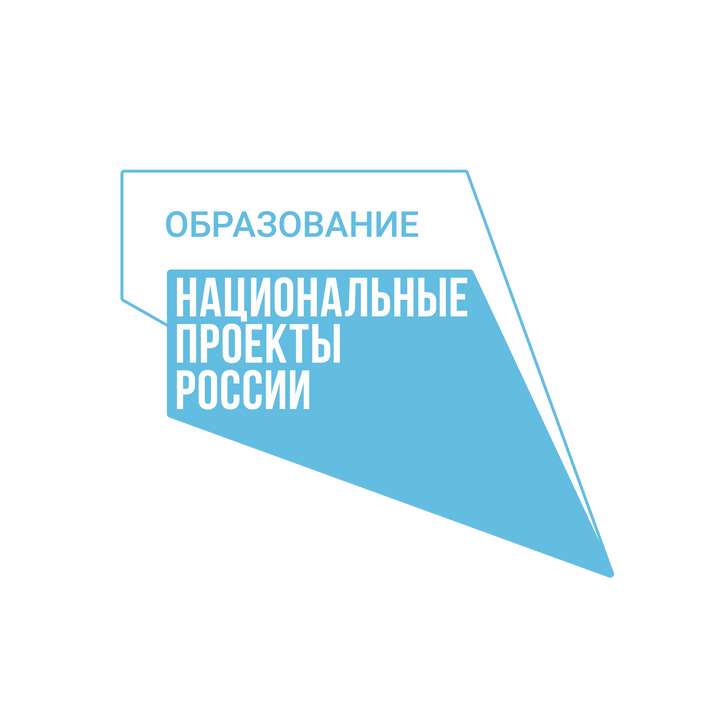 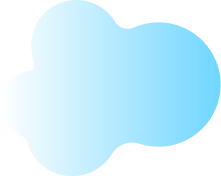 РЕГИОНАЛЬНЫЙ ПРОЕКТ
"УСПЕХ КАЖДОГО РЕБЕНКА"
3,8 млн.руб.
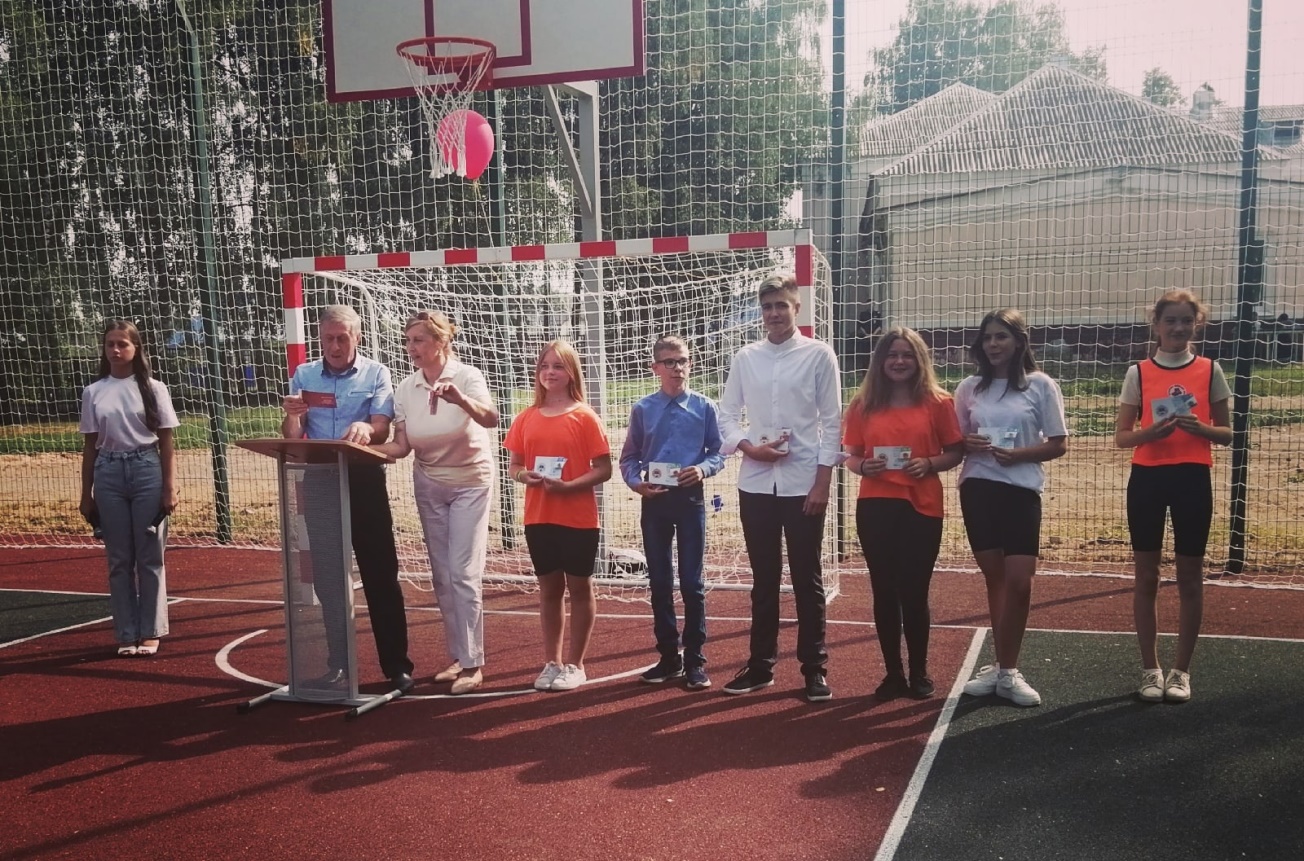 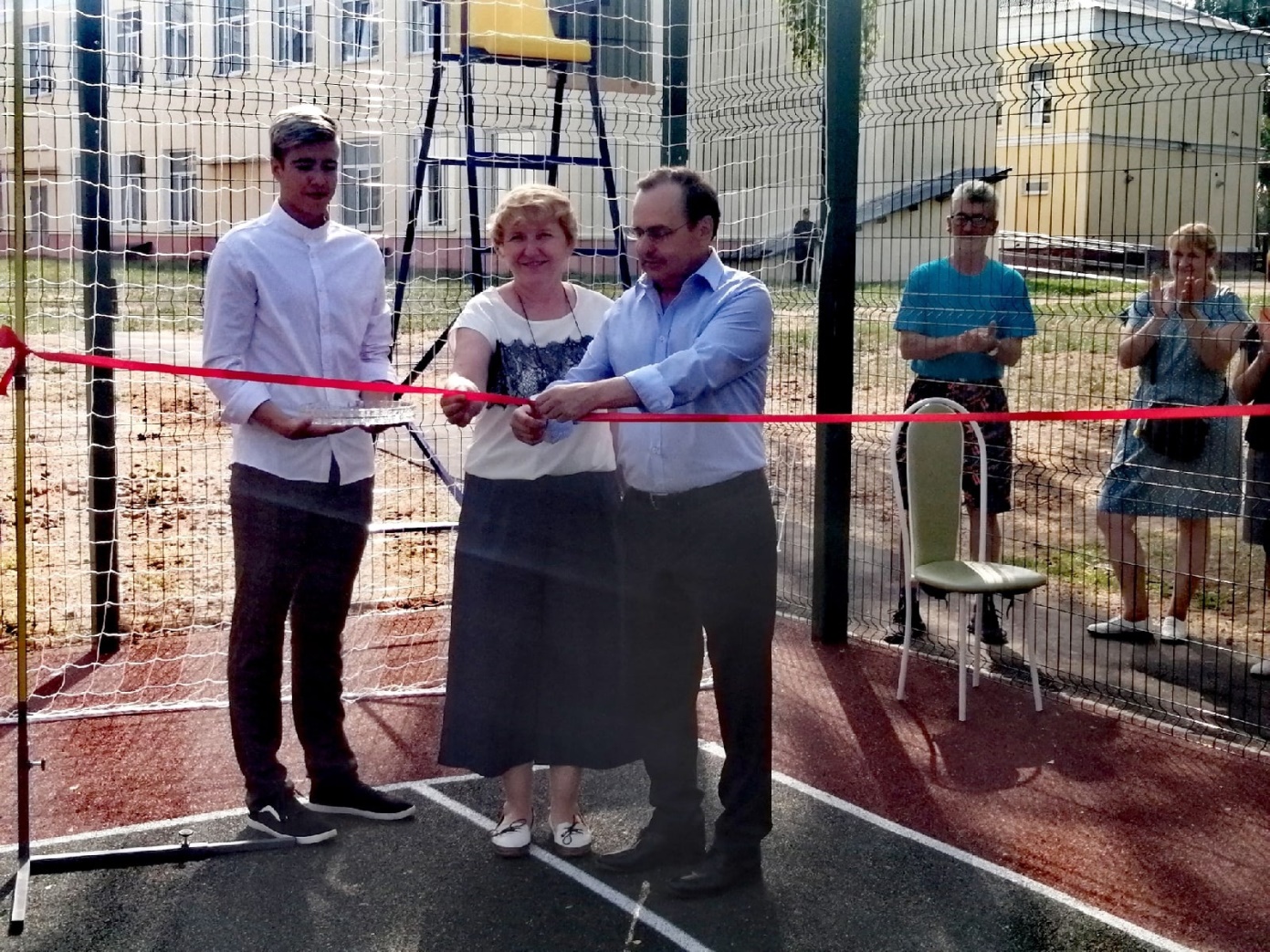 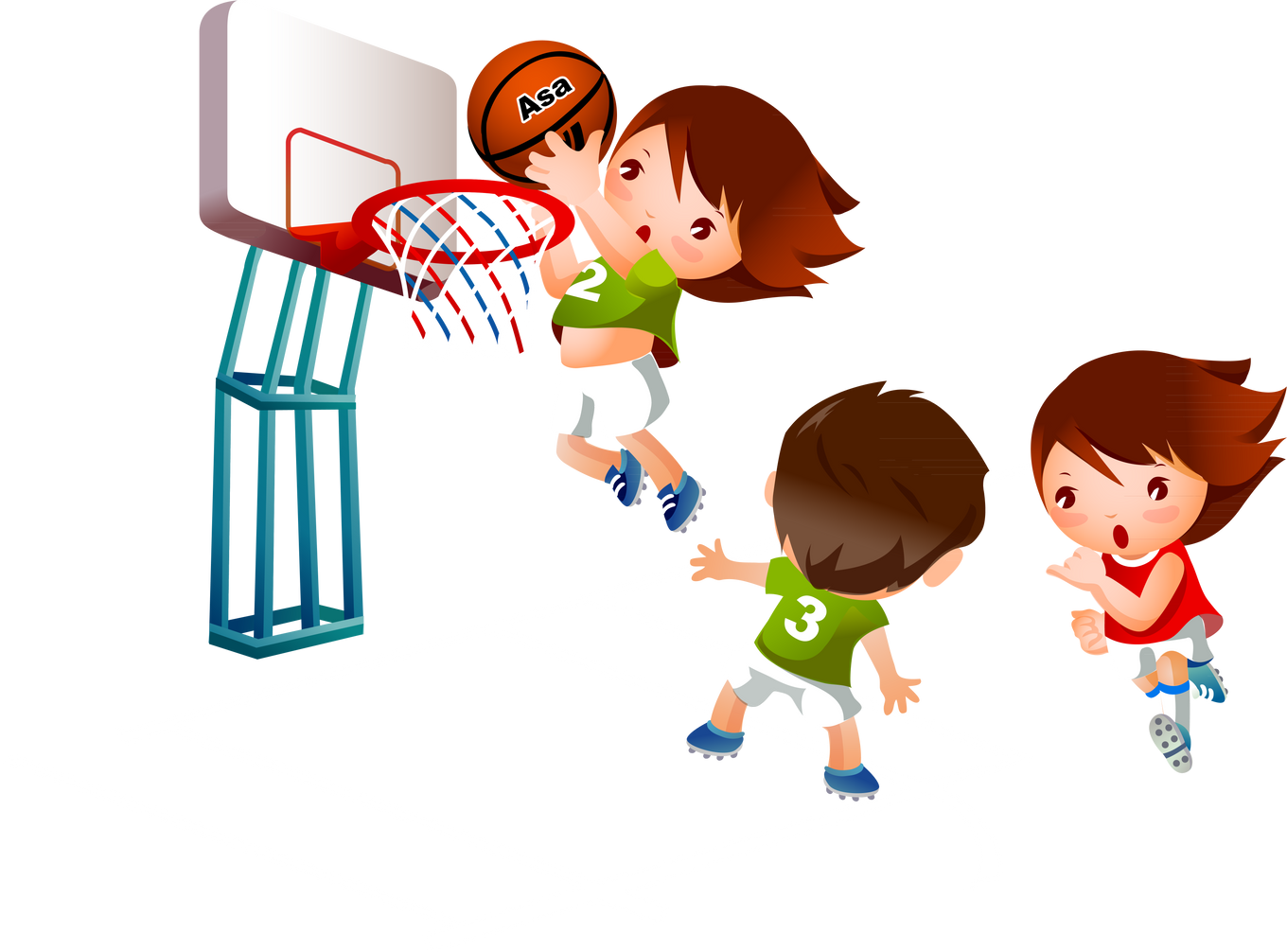 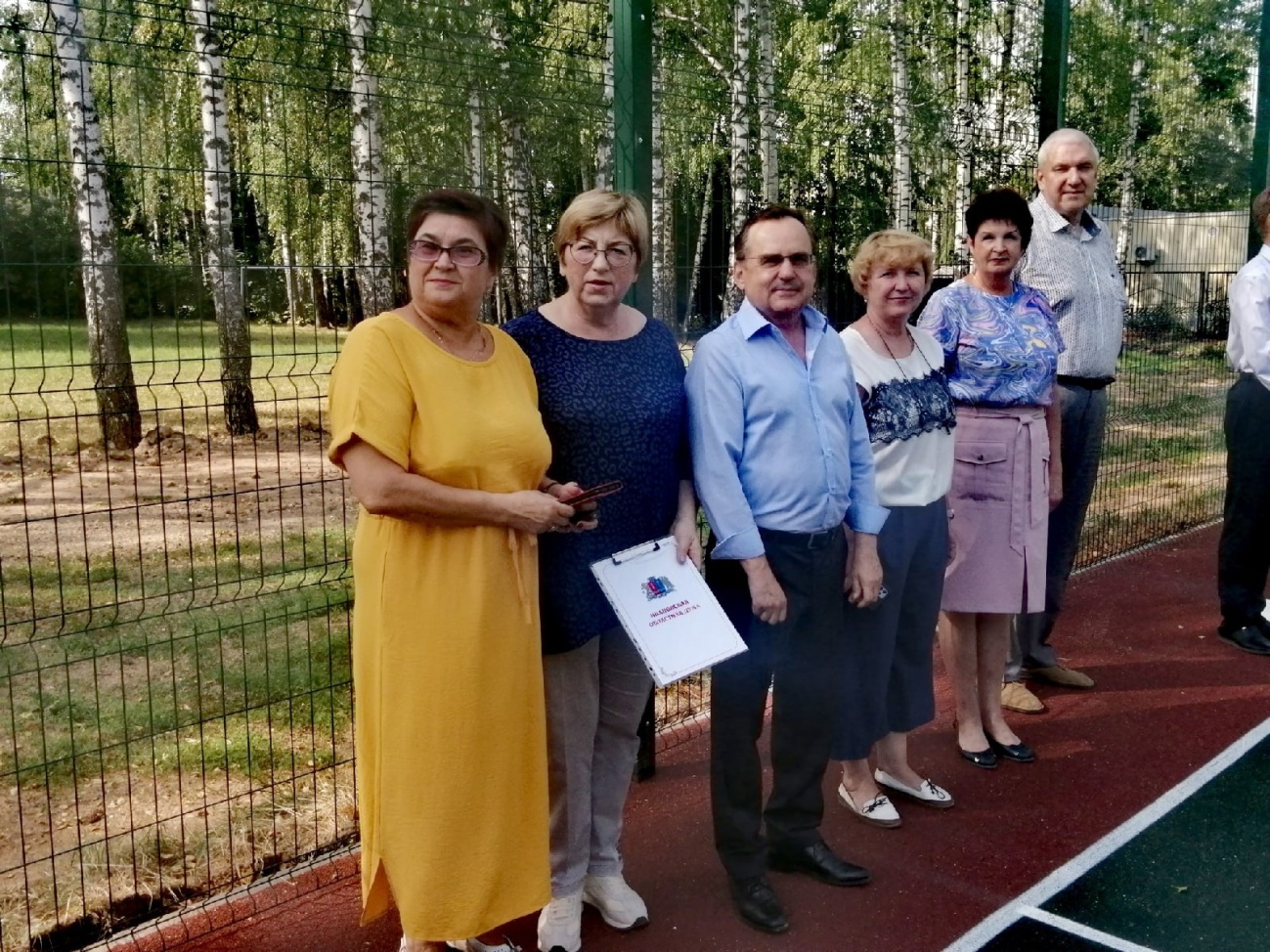 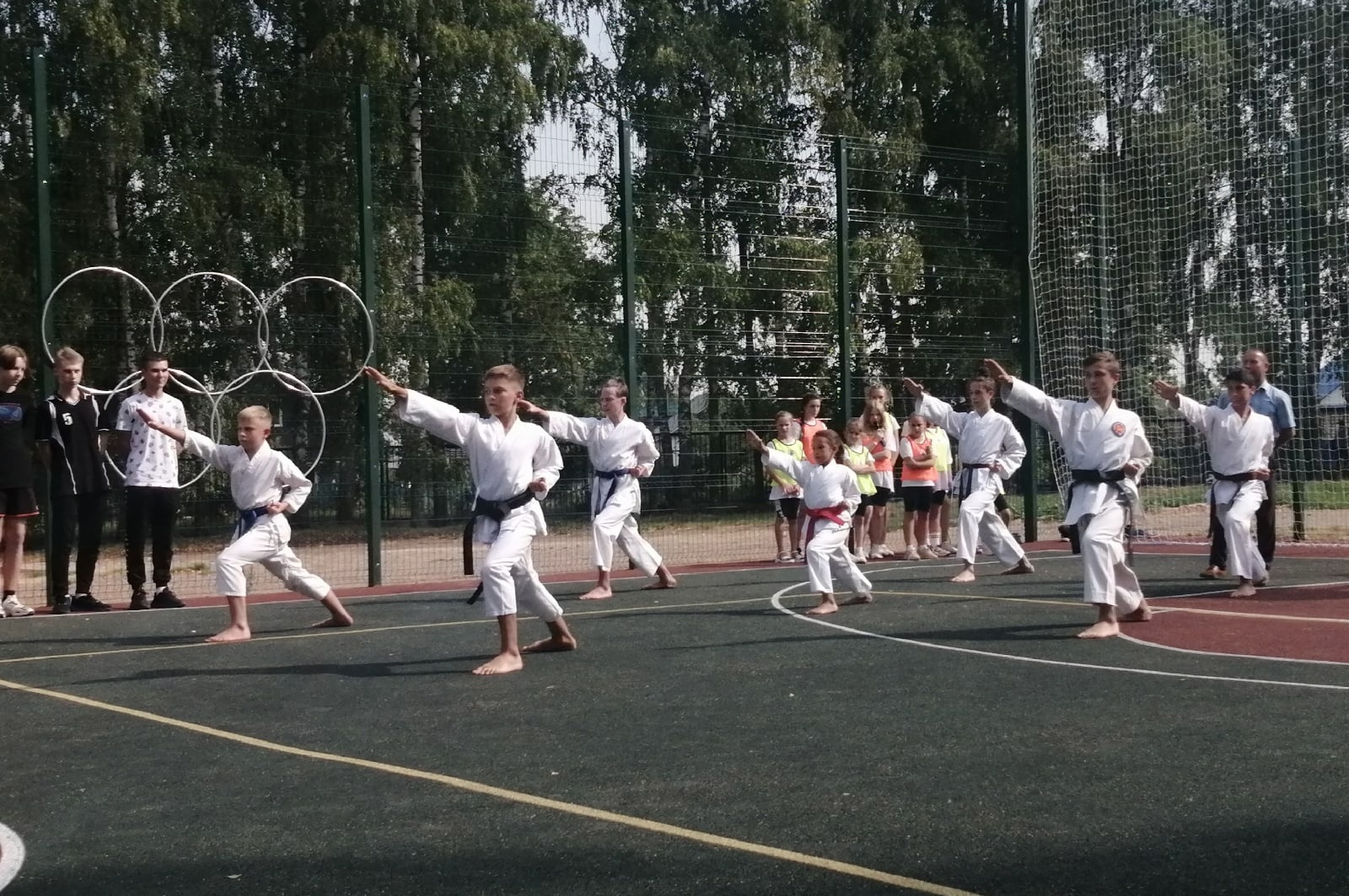 УСТРОЙСТВО СПОРТИВНОЙ ПЛОЩАДКИ И ПРИОБРЕТЕНИЕ СПОРТИВНОГО ОБОРУДОВАНИЯ 
МКОУ СШ № 6 Г.ПРИВОЛЖСКА
БЕСПЛАТНОЕ ПИТАНИЕ В ШКОЛЕ
1-4 классы – Федеральный бюджет

72 человека  льготных категорий- районный бюджет
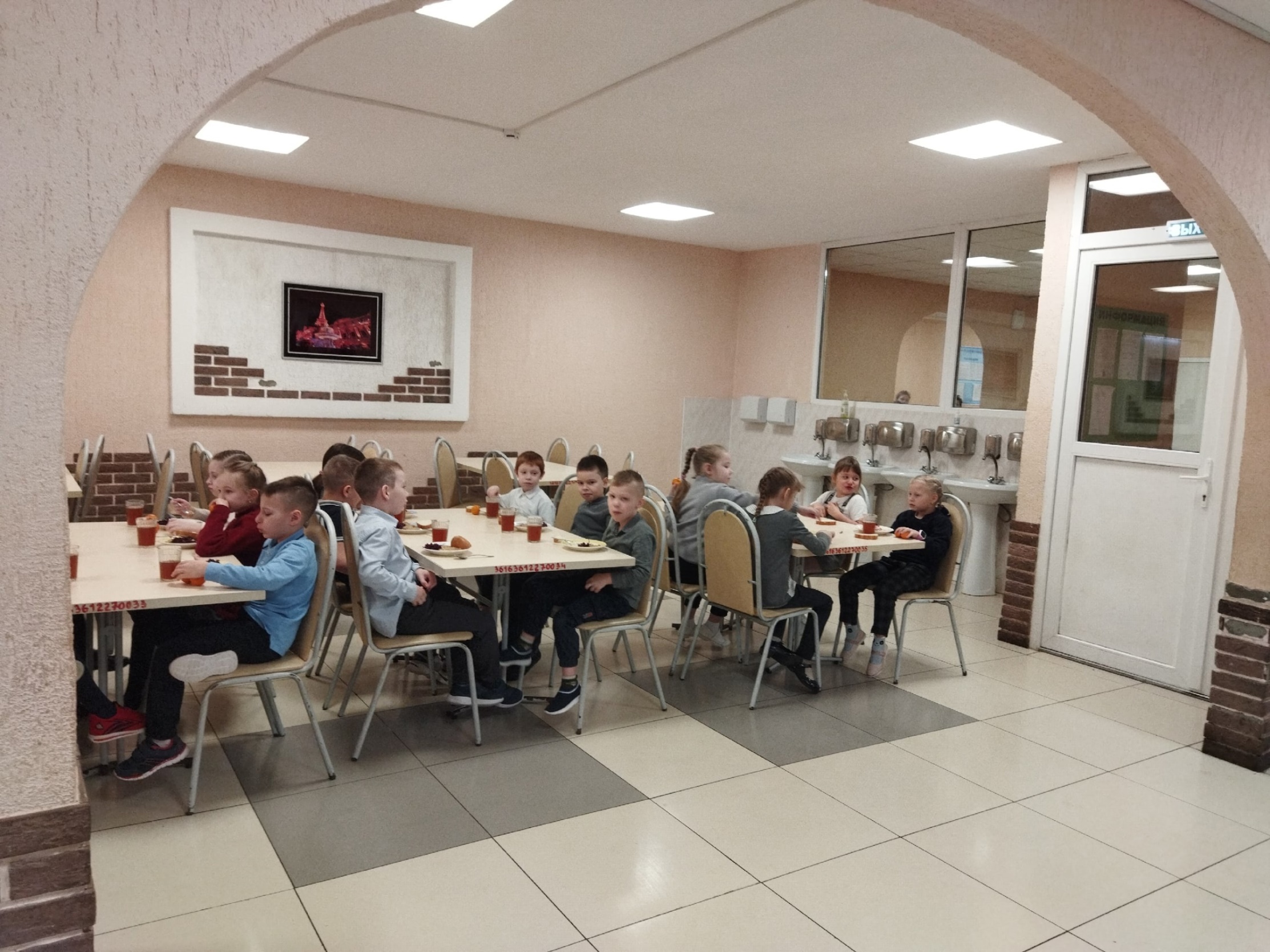 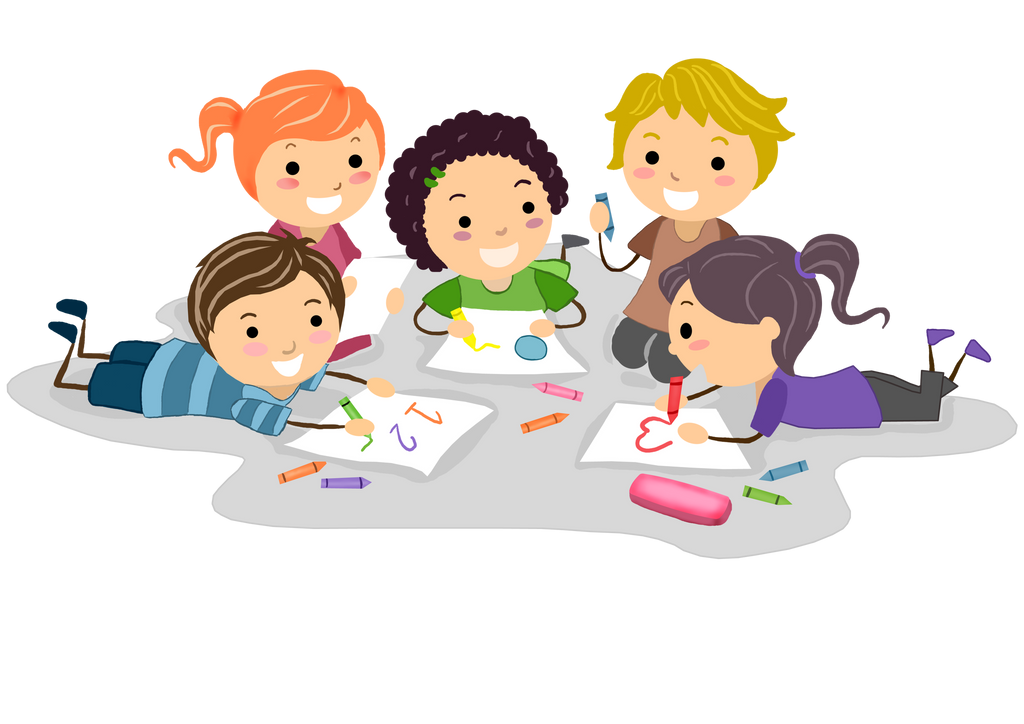 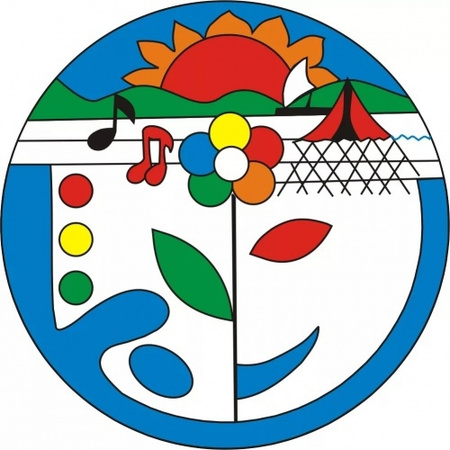 ДОПОЛНИТЕЛЬНОЕ ОБРАЗОВАНИЕ
ЦЕНТР ДЕТСКОГО И ЮНОШЕСКОГО ТВОРЧЕСТВА
РАБОТАЕТ  СИСТЕМА "НАВИГАТОР« – 173 ПРОГРАММЫ
ОБУЧАЕТСЯ В ДОП.ОБРАЗОВАНИИ 2555 ЧЕЛОВЕК
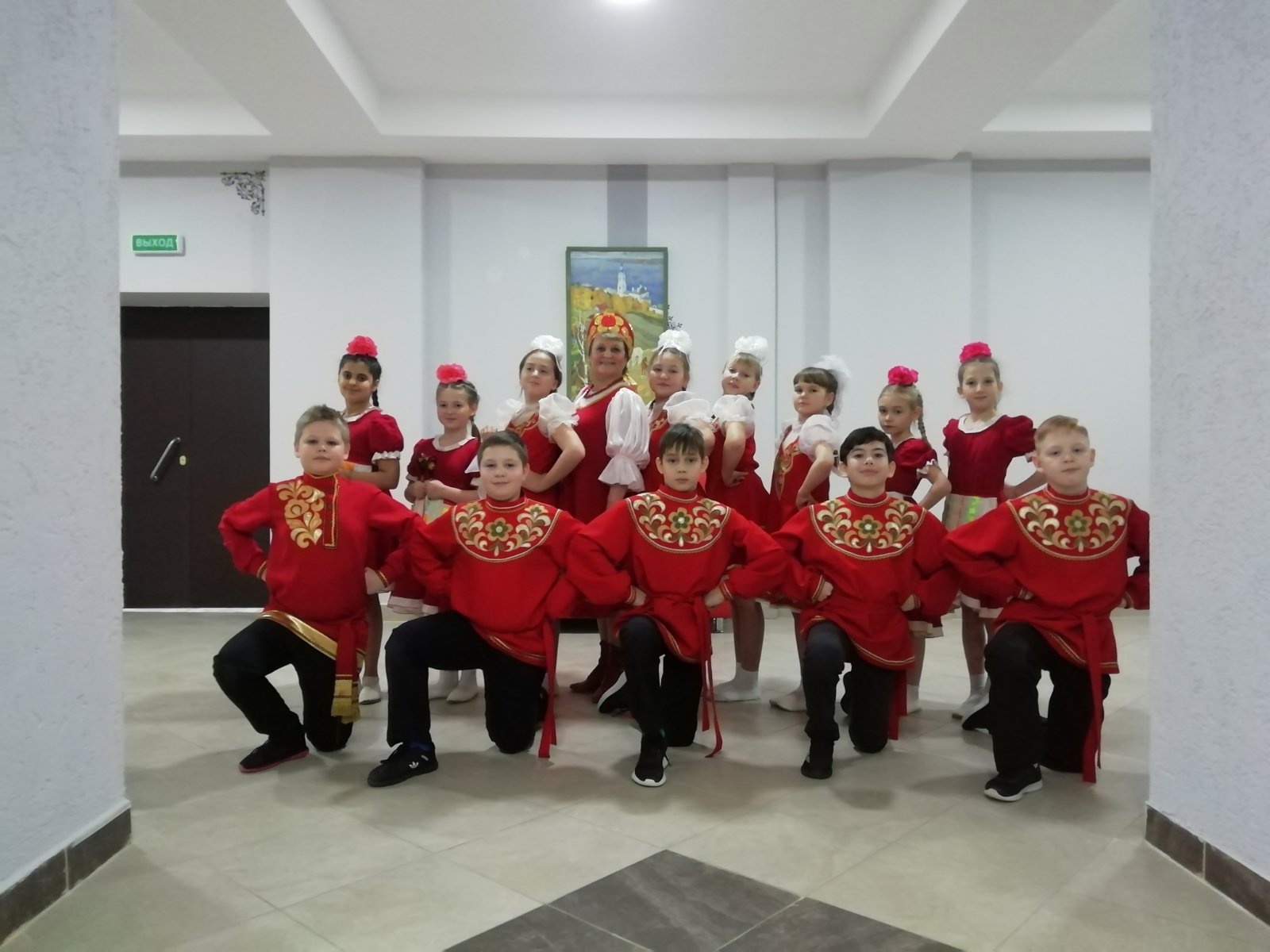 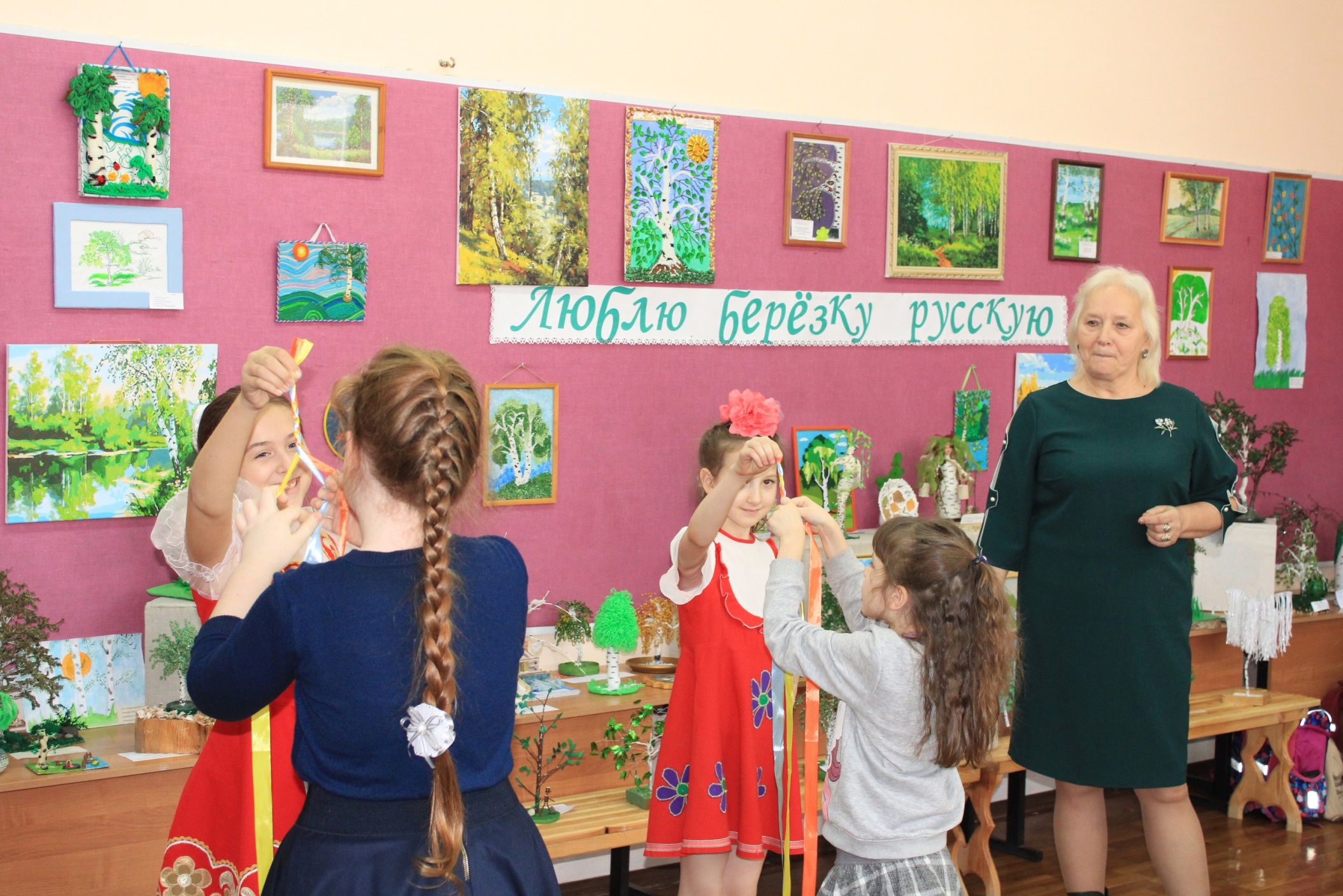 НОВОЕ В ДОПОЛНИТЕЛЬНОМ ОБРАЗОВАНИИ:
ЦДЮТ
    «МЕНТАЛЬНАЯ АРИФМЕТИКА», 
    «ГЕОМЕТРИК», 
    «ВИТРАЖНЫЕ КРАСКИ», 
     ТАНЦЕВАЛЬНЫЙ КОЛЛЕКТИВ «ВЕСНУШКИ», 
     ГРУППЫ ПО АНИМАЦИИ
ДЮСШ
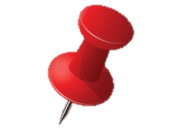 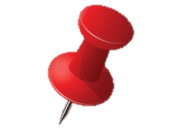 СПОРТИВНЫЙ ТУРИЗМ 

 ГИРЕВОЙ СПОРТ.
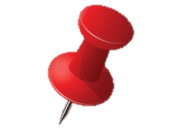 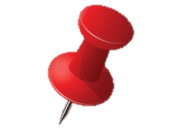 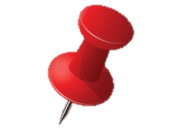 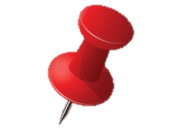 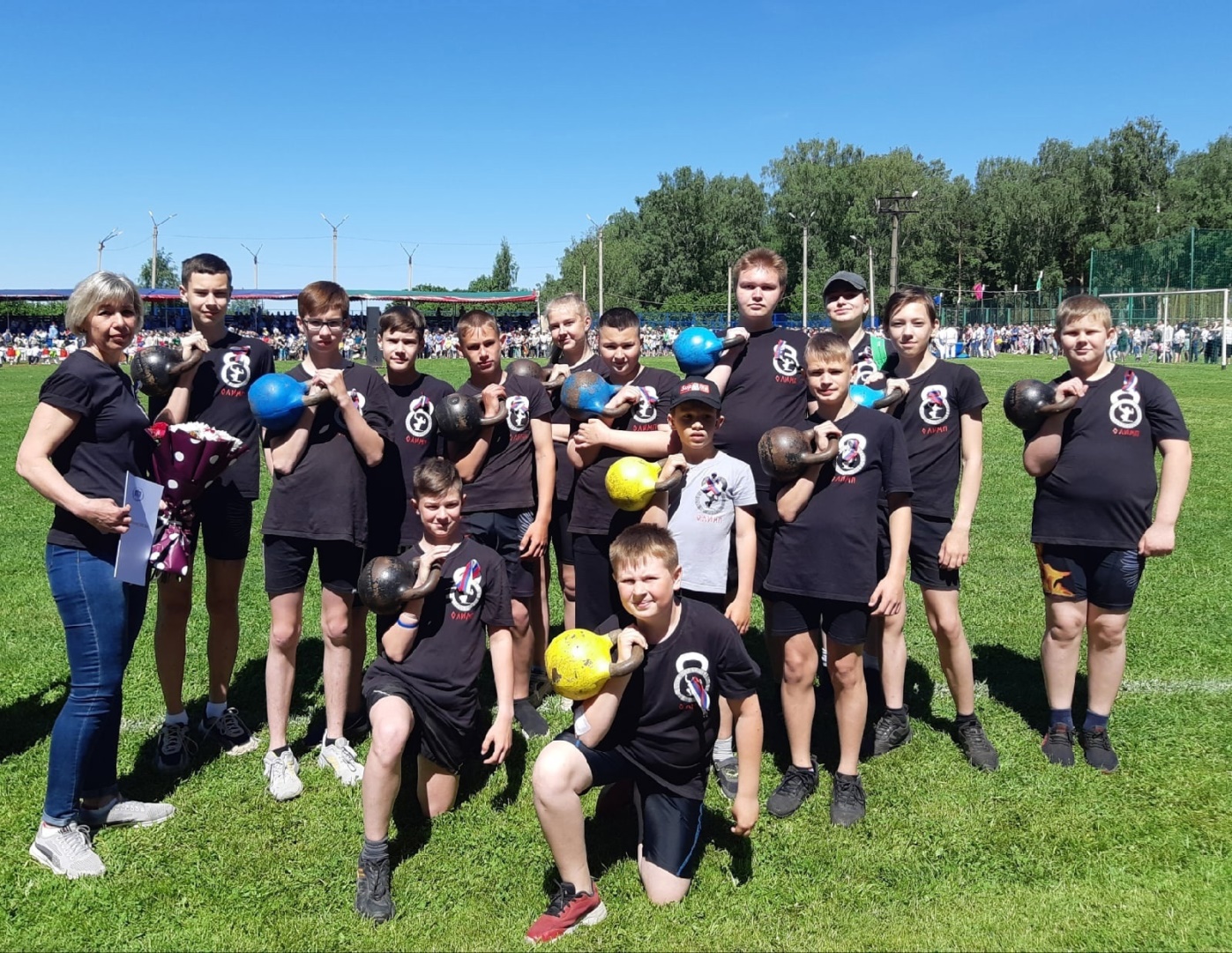 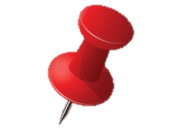 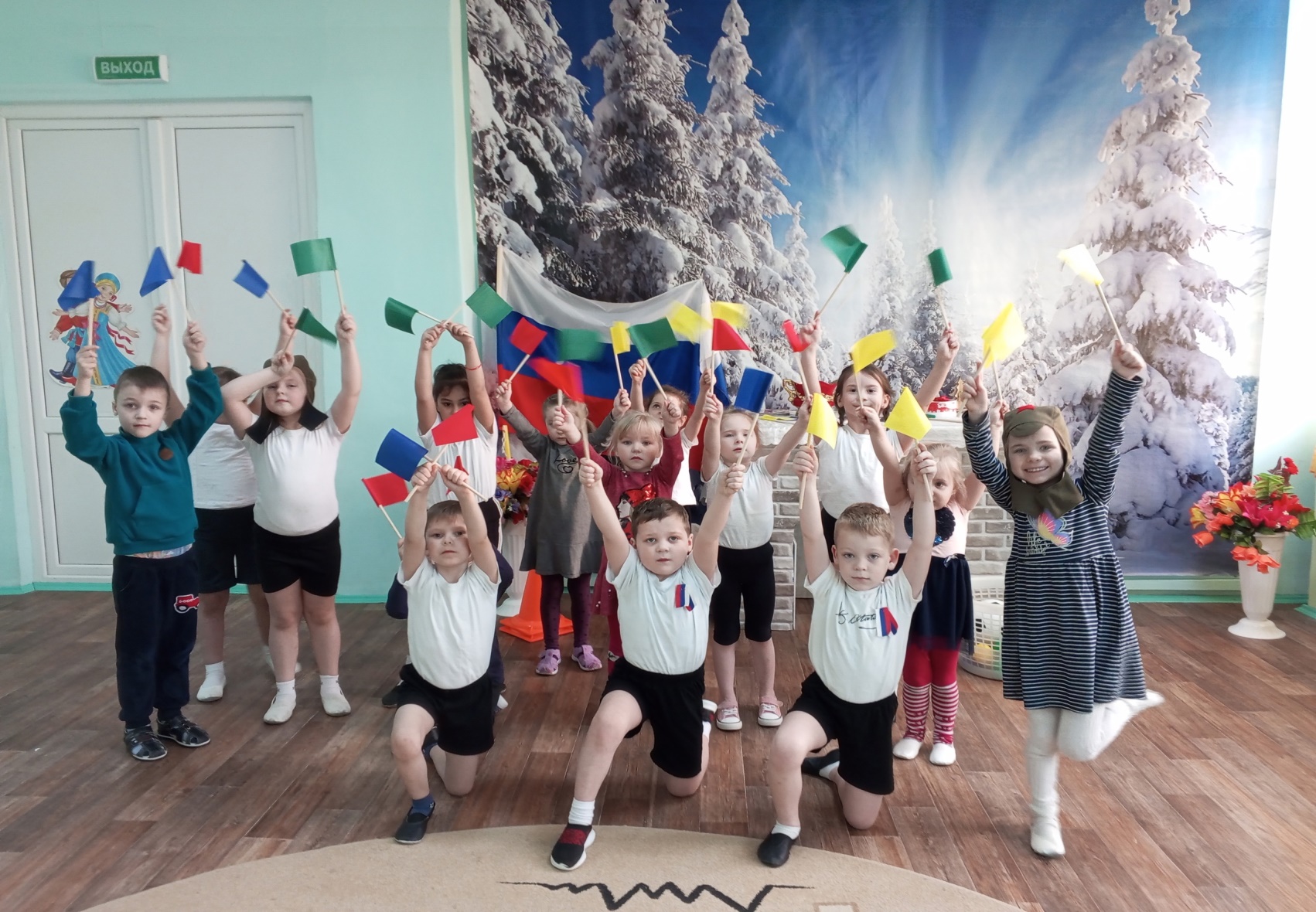 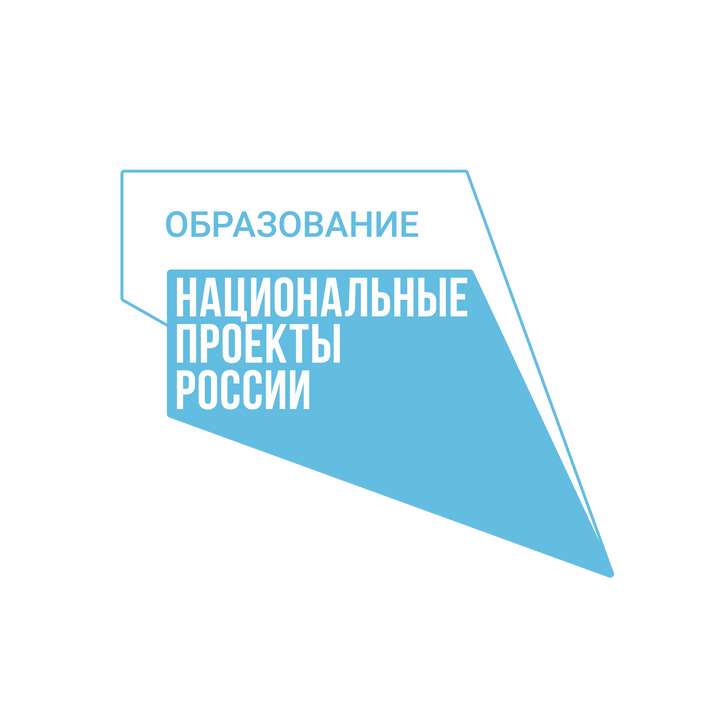 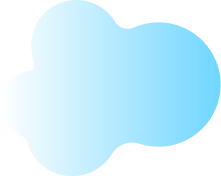 Дополнительное образование в центрах «Точка роста»
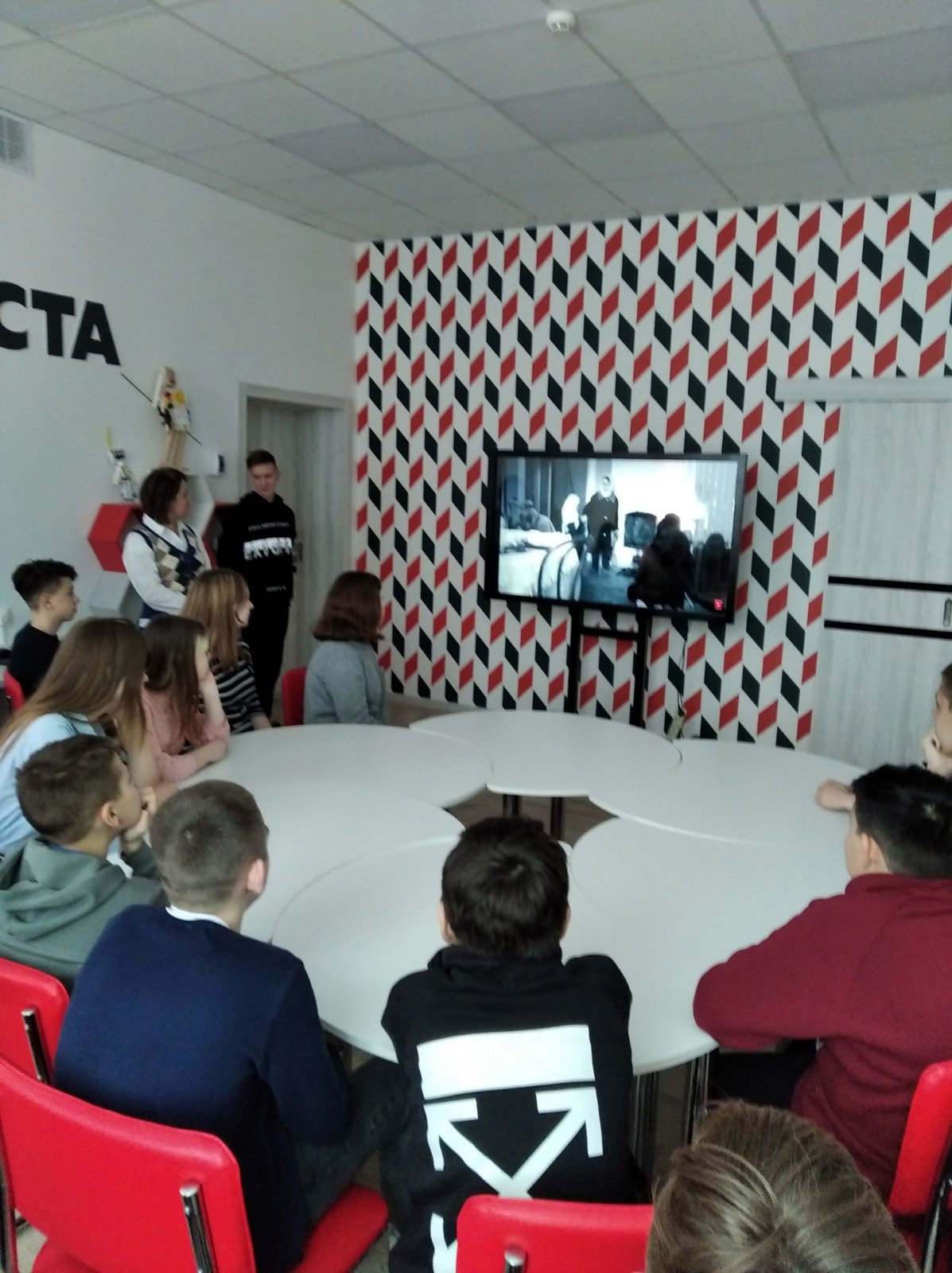 ВНЕУРОЧНАЯ ДЕЯТЕЛЬНОСТЬ – 27 ОБЪЕДИНЕНИЙ
ЗАНИМАЮТСЯ- 647 ДЕТЕЙ
ПРОВЕДЕНО БОЛЕЕ 100 МЕРОПРИЯТИЙ
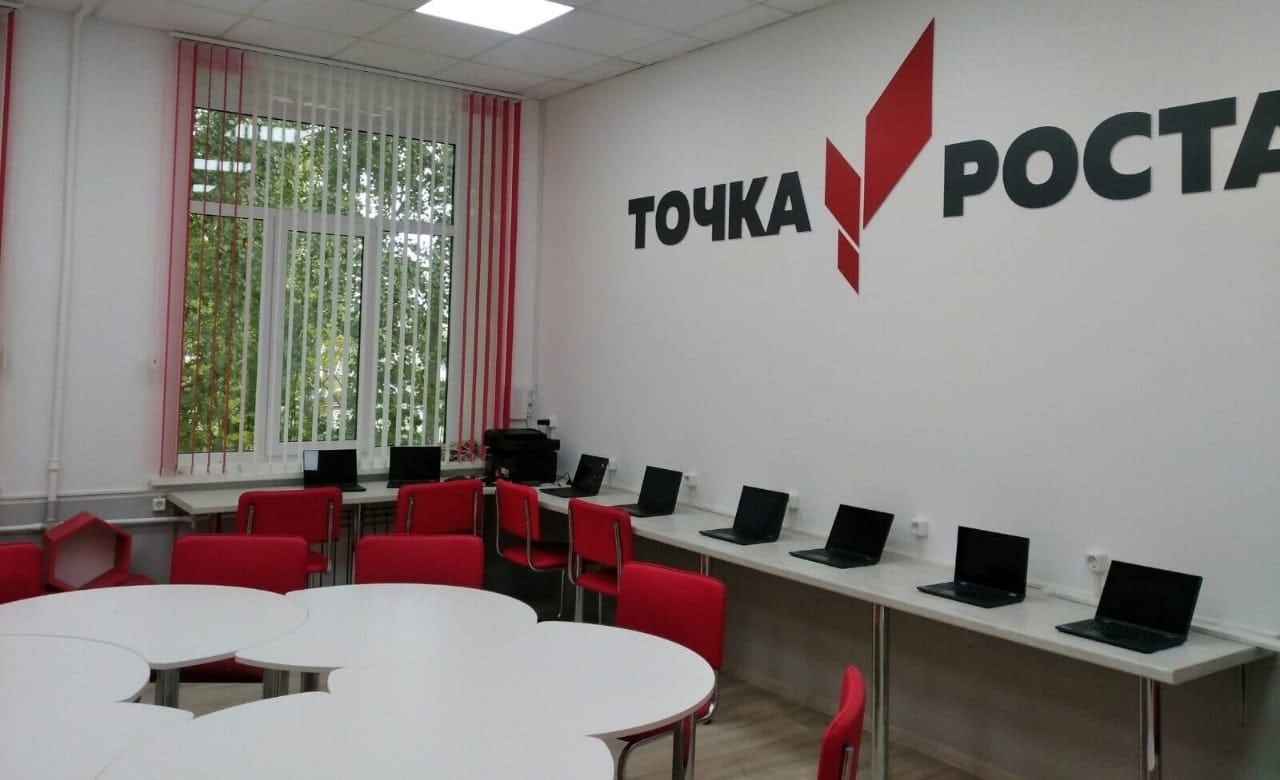 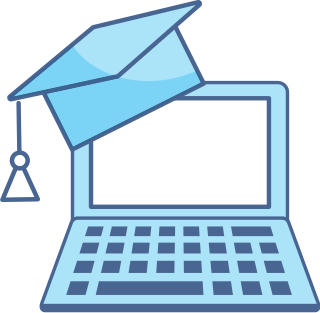 ТОРЖЕСТВЕННАЯ ЦЕРЕМОНИЯ НАГРАЖДЕНИЯ
"УСПЕХ ГОДА - 2022"
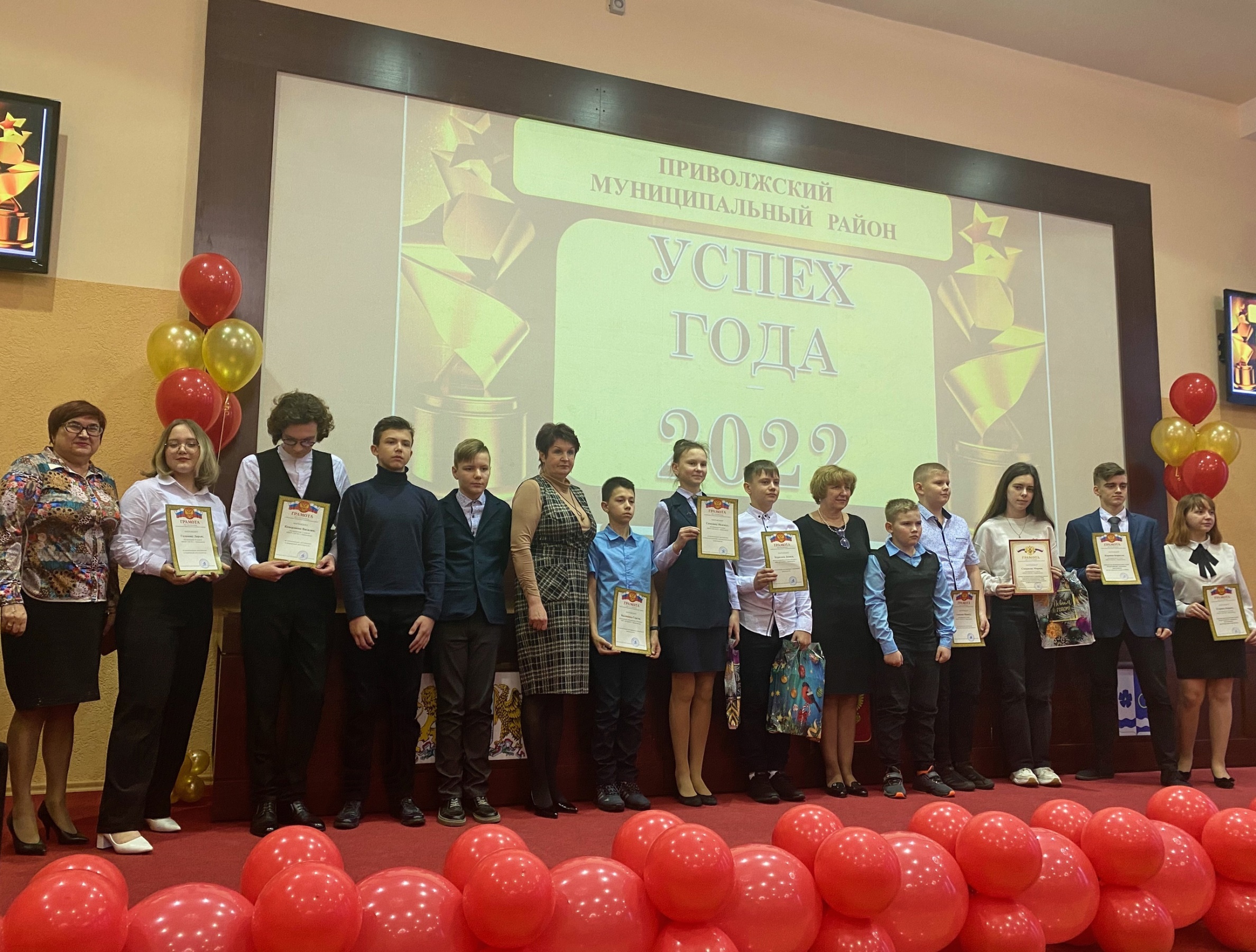 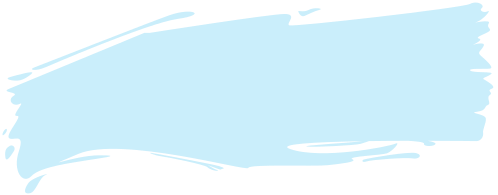 ГРАНТОМ ГЛАВЫ 
награждено 12 человек
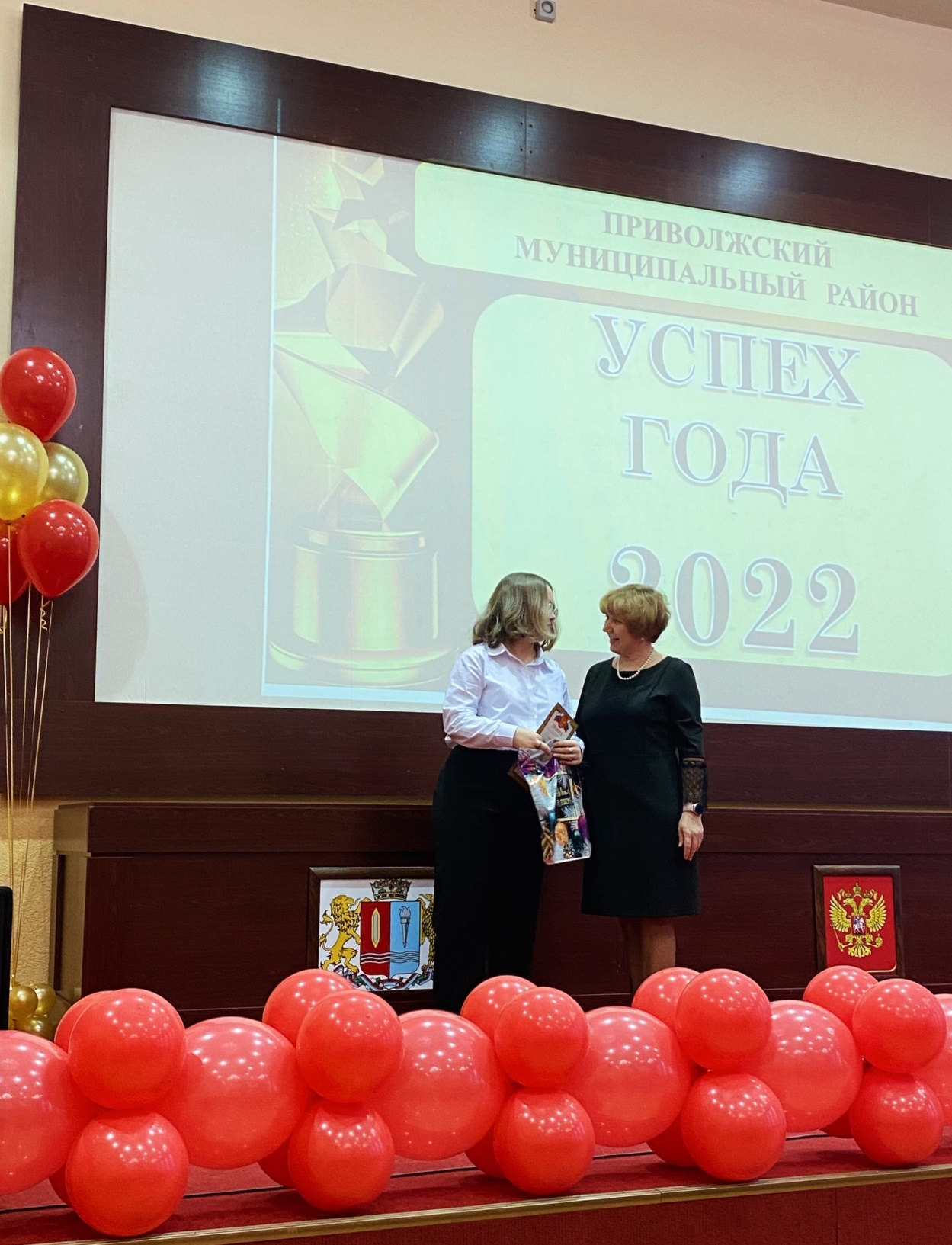 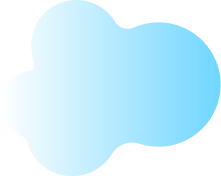 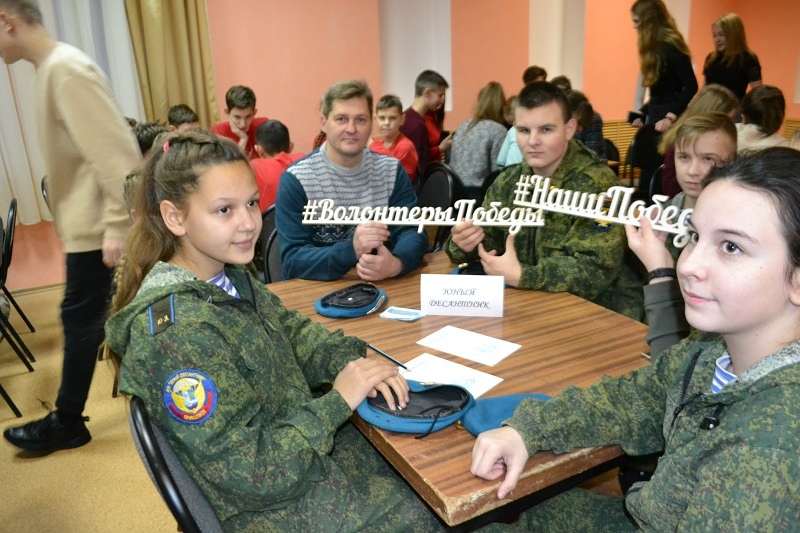 Военно-патриотическая работа.

96% учащихся
ОРГАНИЗАЦИЯ МЕРОПРИЯТИЙ ПАТРИОТИЧЕСКОЙ НАПРАВЛЕННОСТИ;

КРАЕВЕДЧЕСКАЯ РАБОТА НА БАЗЕ ДЕЯТЕЛЬНОСТИ ШКОЛЬНОГО КРАЕВЕДЧЕСКОГО МУЗЕЯ;

ОРГАНИЗАЦИЯ ДЕЯТЕЛЬНОСТИ В РДШ;

ОРГАНИЗАЦИЯ ДЕЯТЕЛЬНОСТИ ЮНЫХ ИНСПЕКТОРОВ ДОРОЖНОГО ДВИЖЕНИЯ;

ОРГАНИЗАЦИЯ ДЕЯТЕЛЬНОСТИ ЮНАРМИИ.
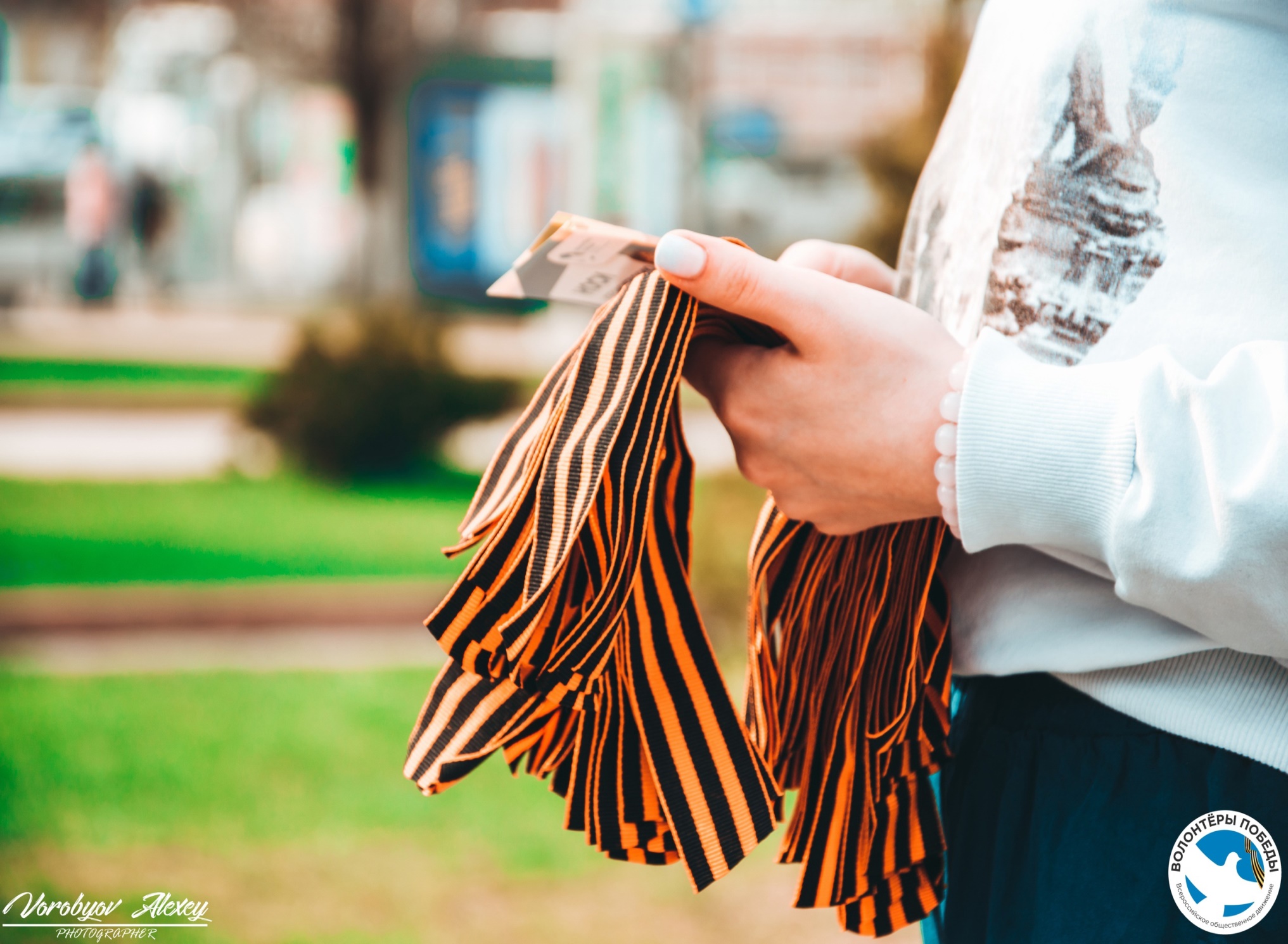 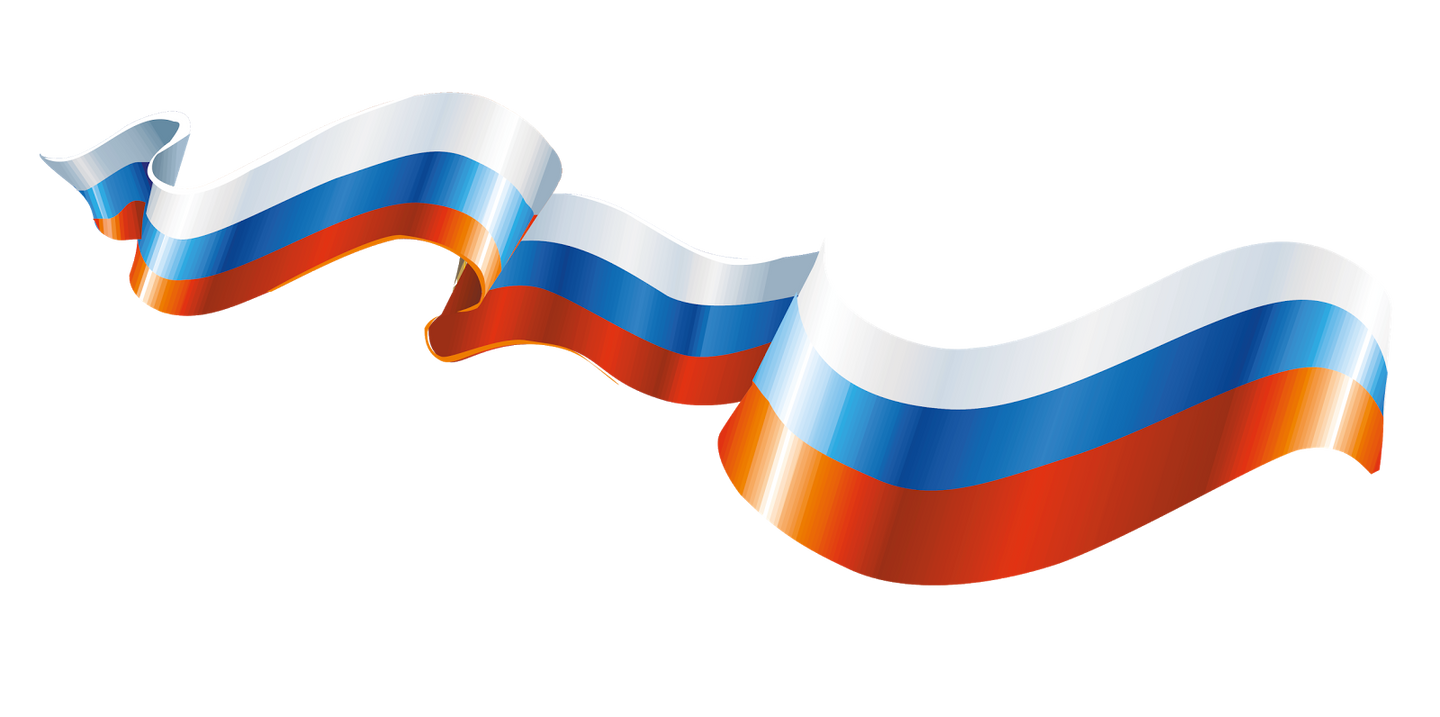 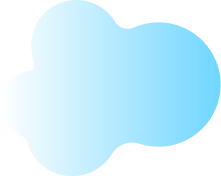 Акции:
«Вахта Памяти»

«Эстафета добрых дел»

«Письмо Победы»

«Сад Победы»

«Вяжем вместе»

«Мы вместе» 

«Письмо солдату
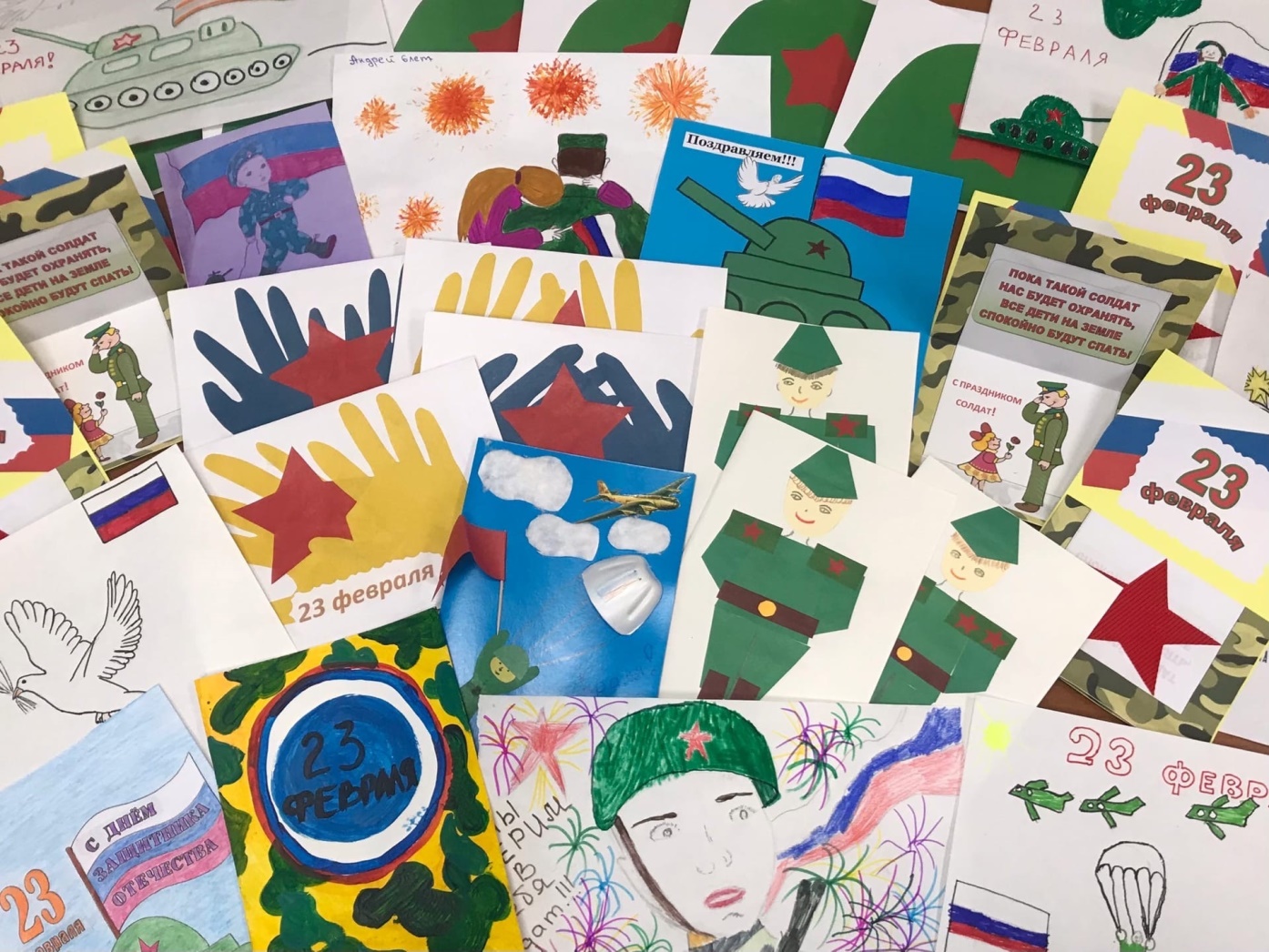 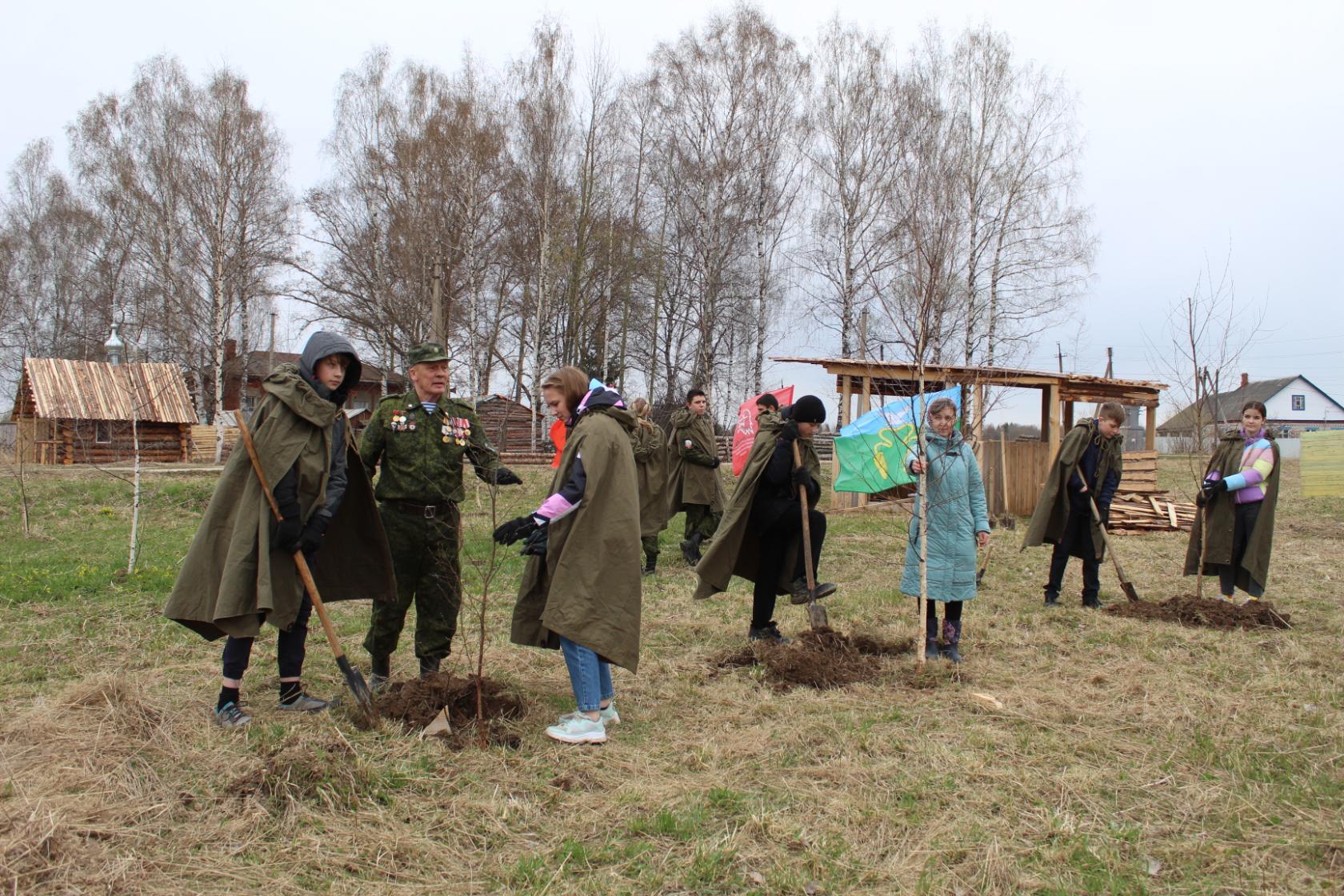 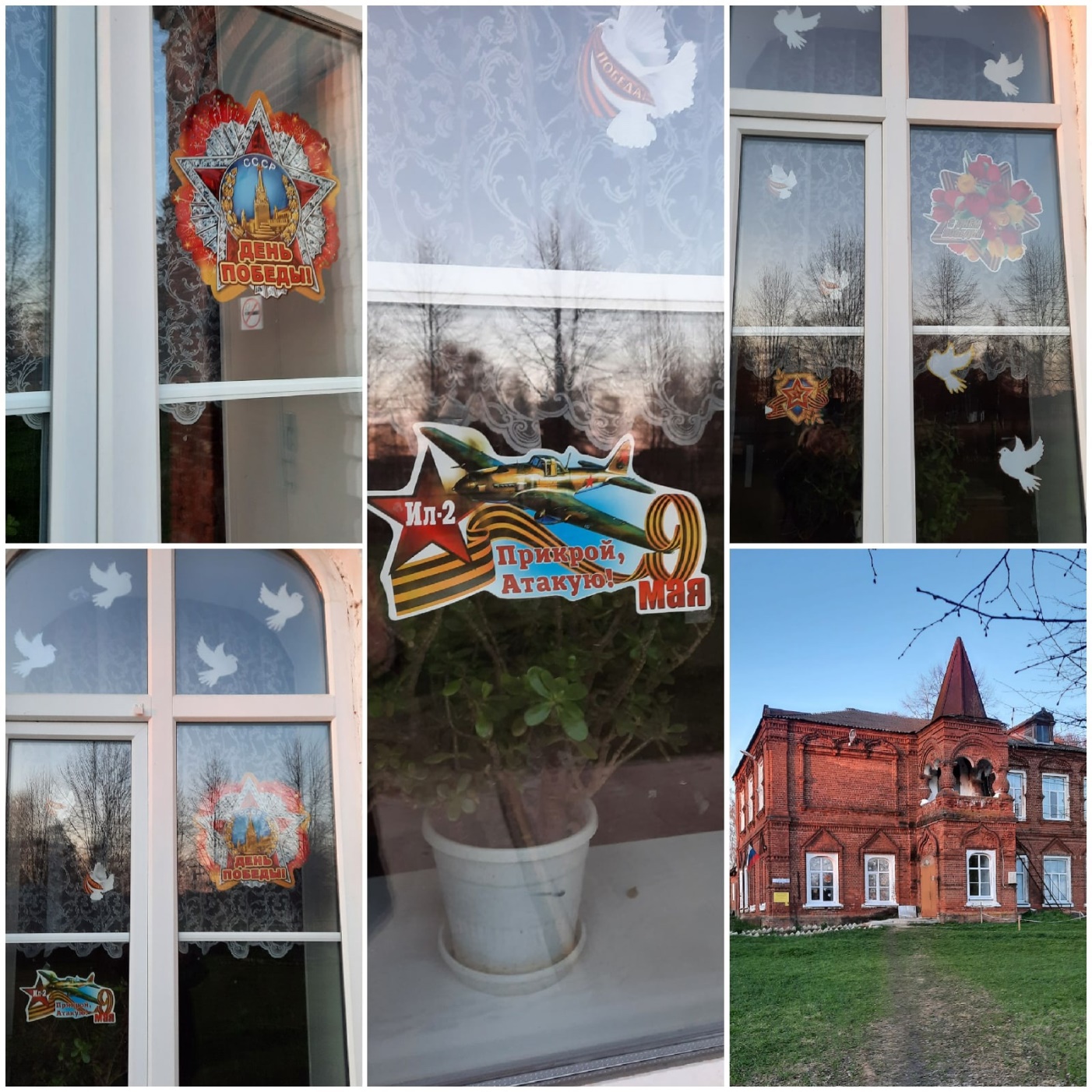 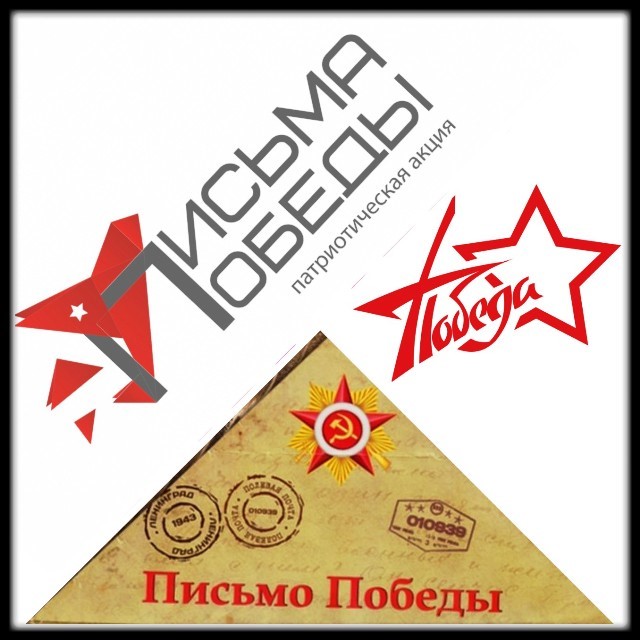 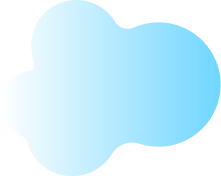 ВОЕННО - ПАТРИОТИЧЕСКИЕ МЕРОПРИЯТИЯ
День памяти Героя Советского Союза 
М.Д. Корнилова
«Зарница»
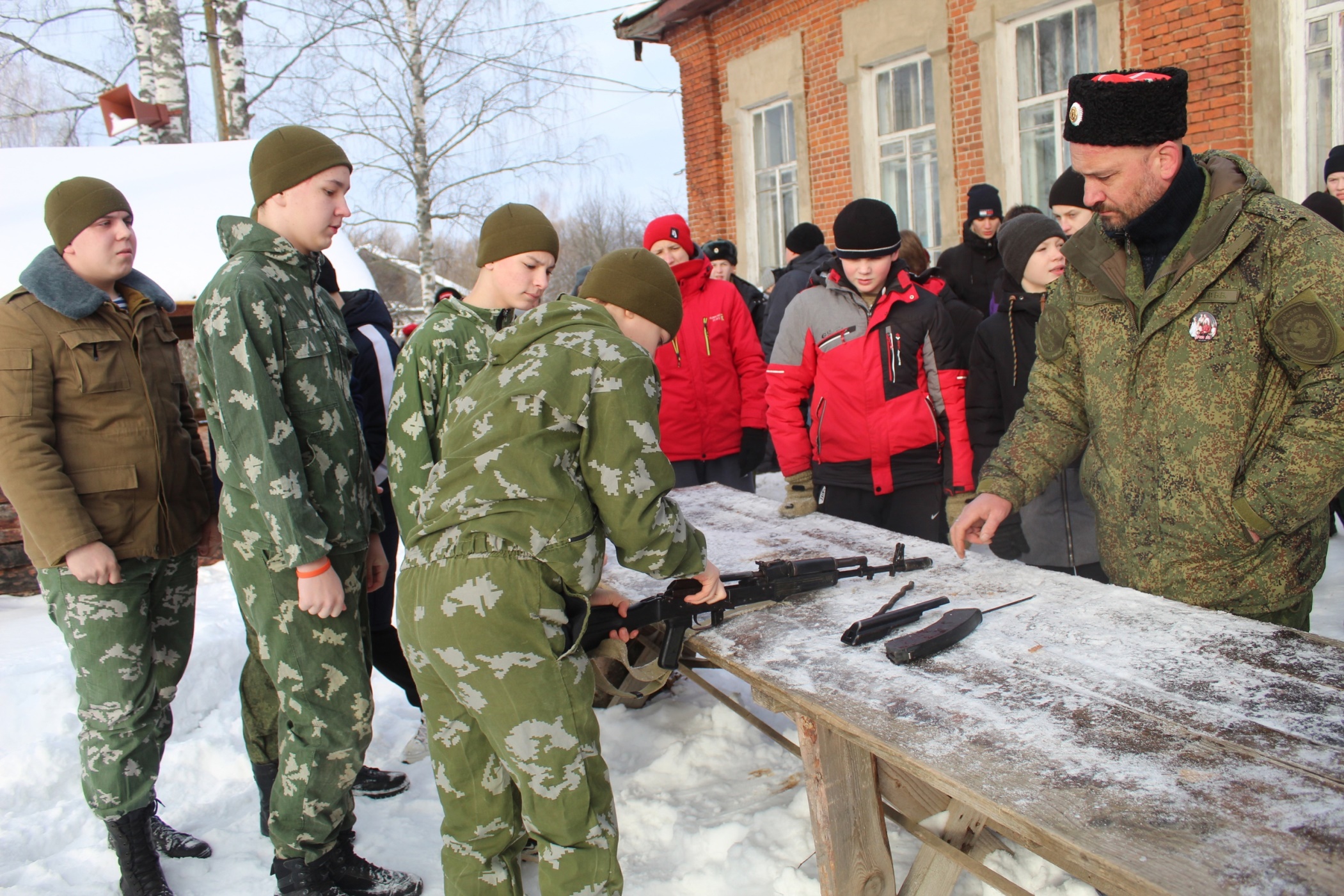 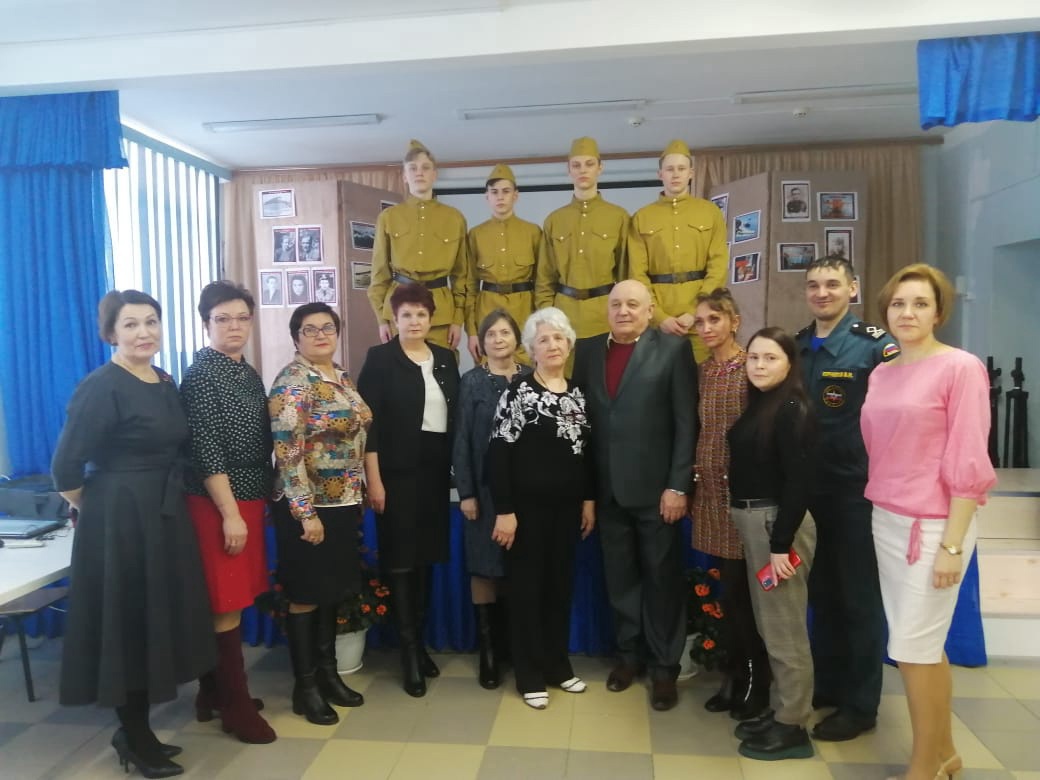 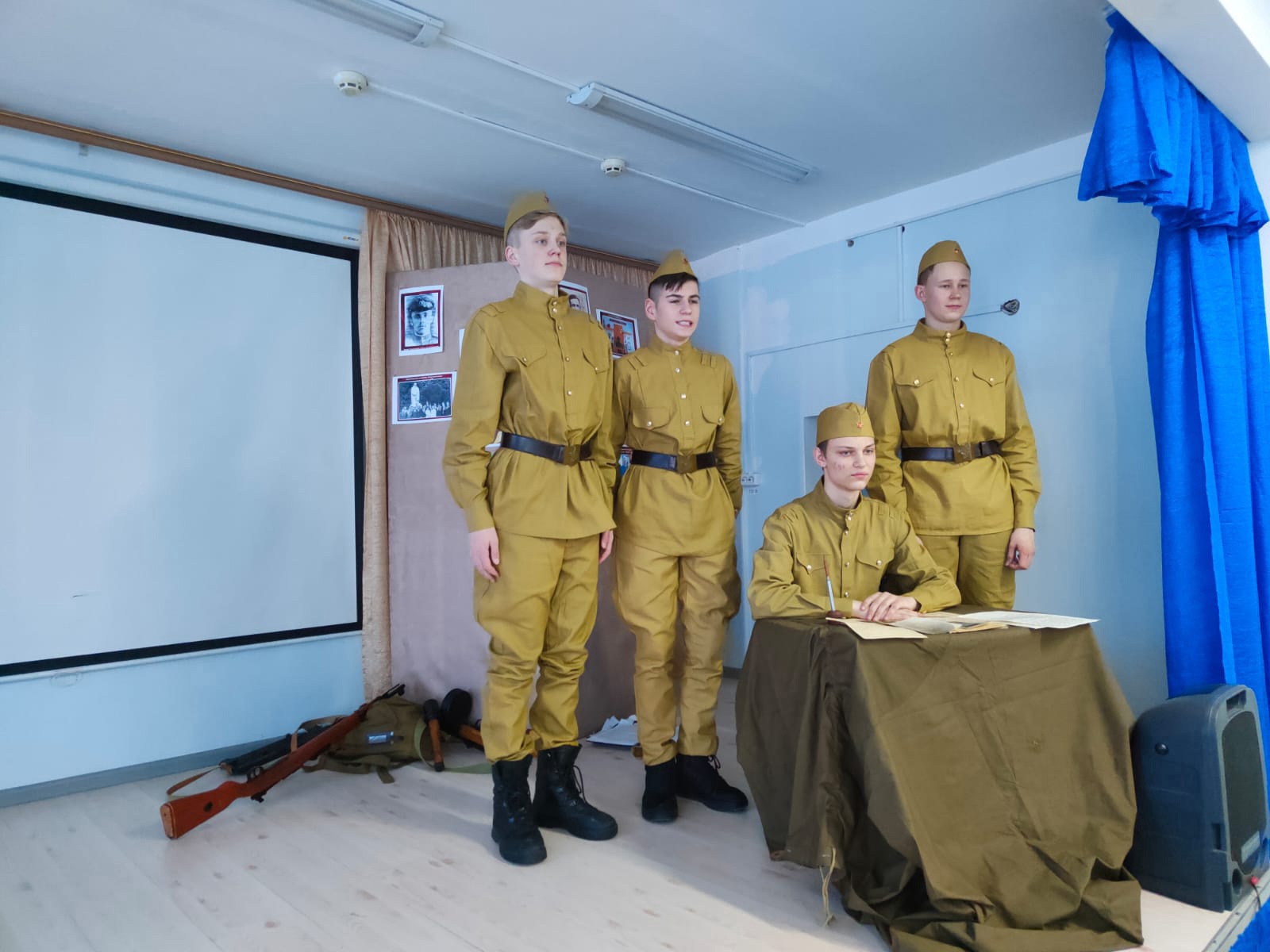 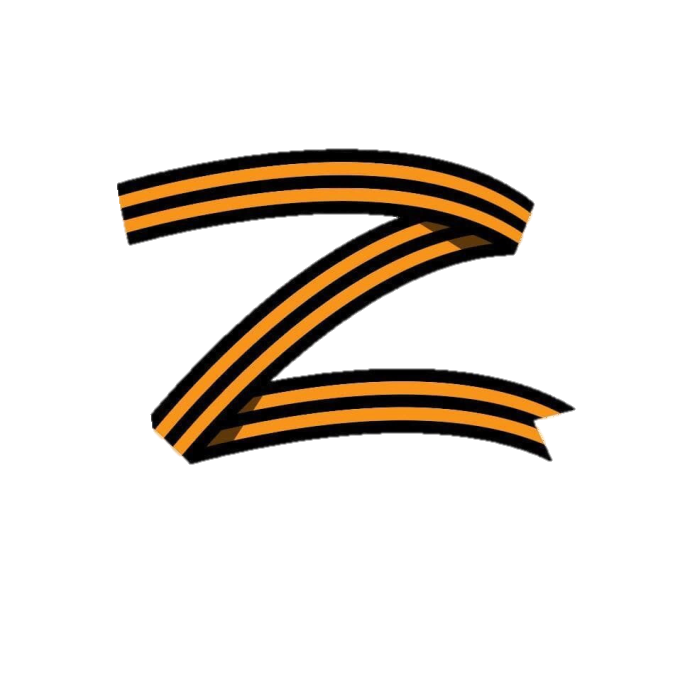 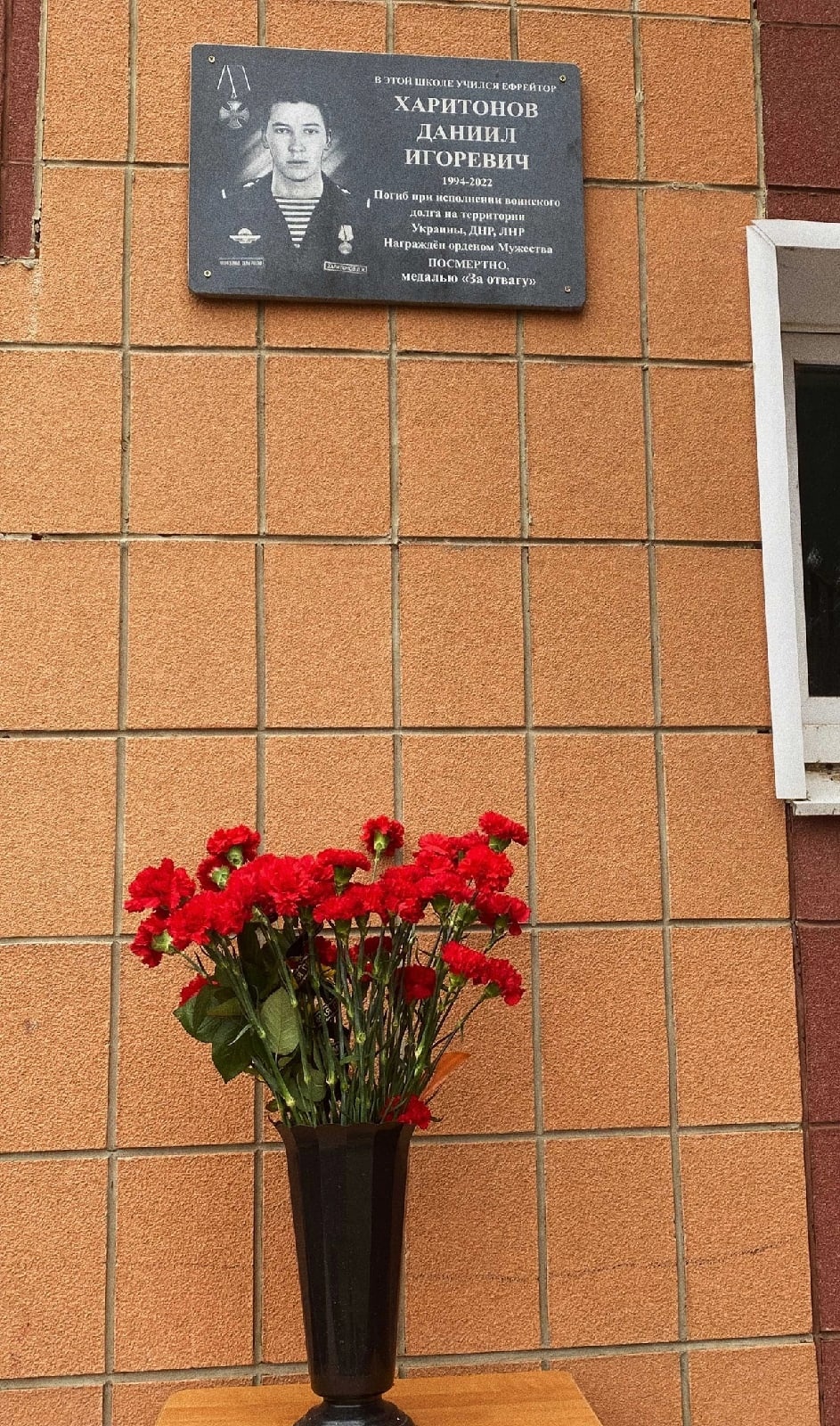 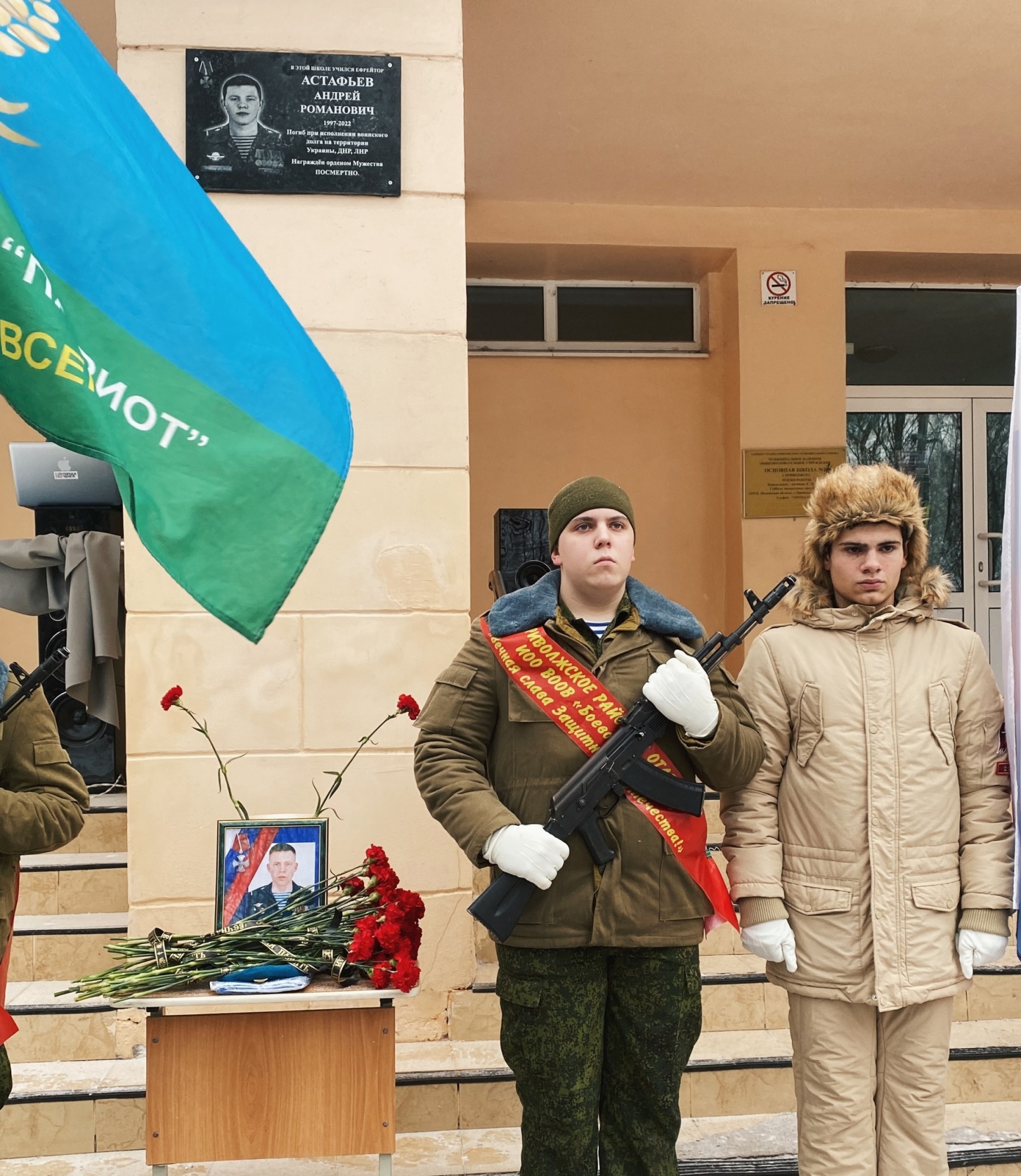 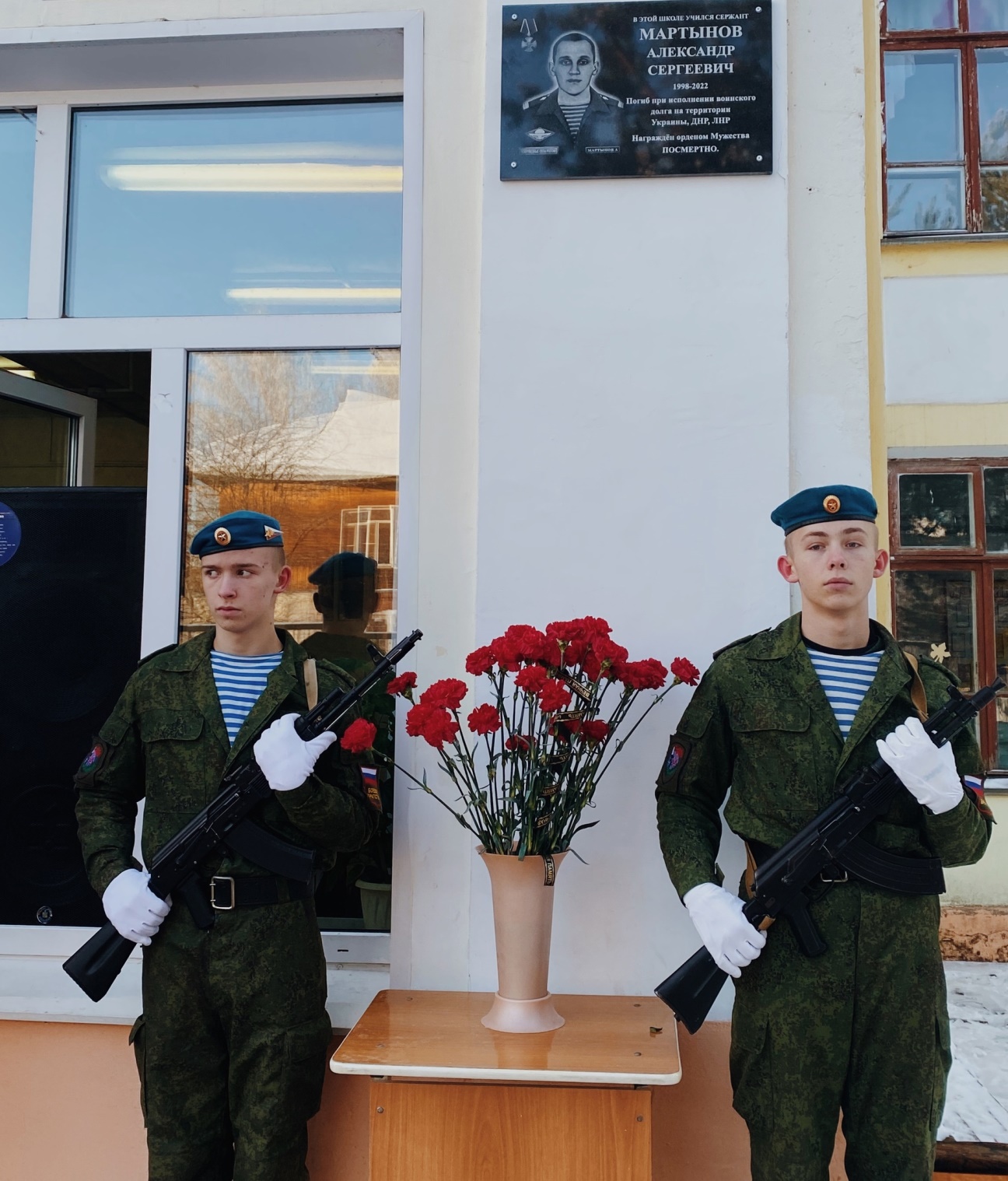 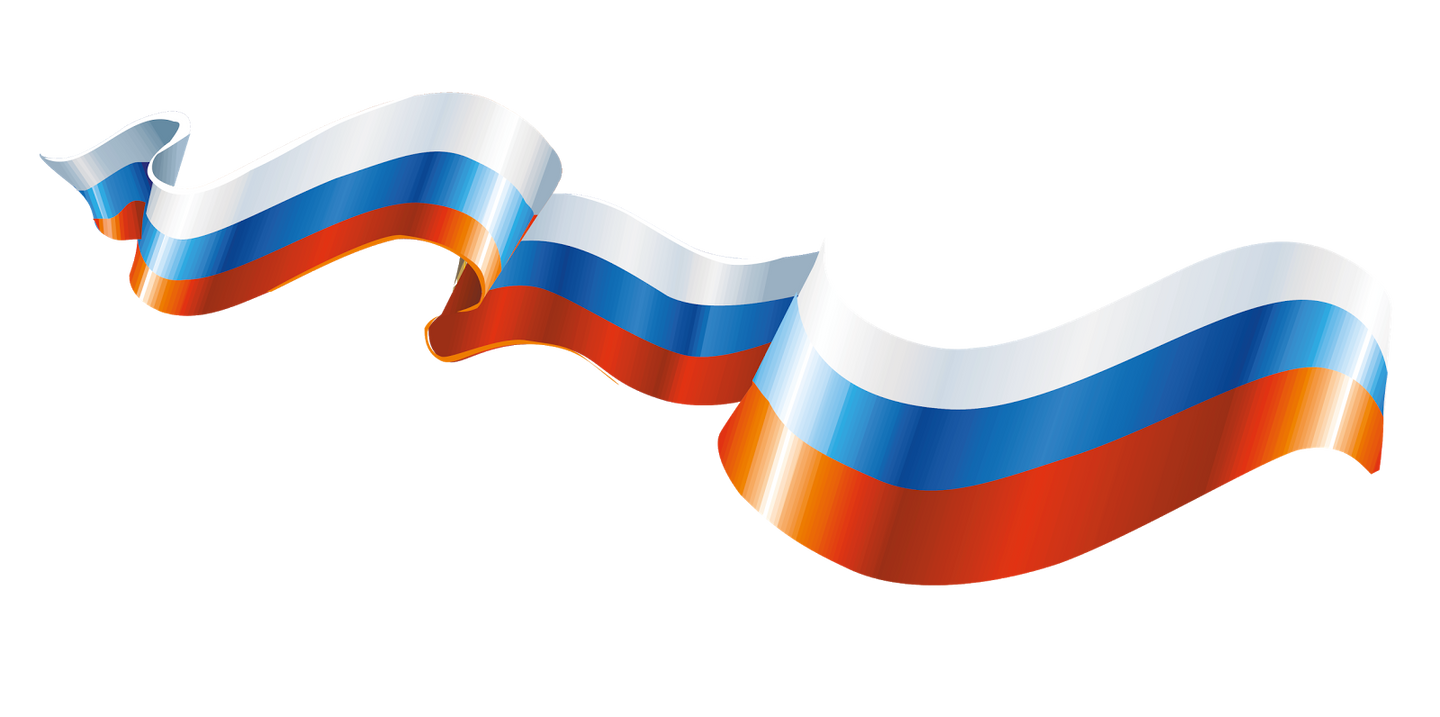 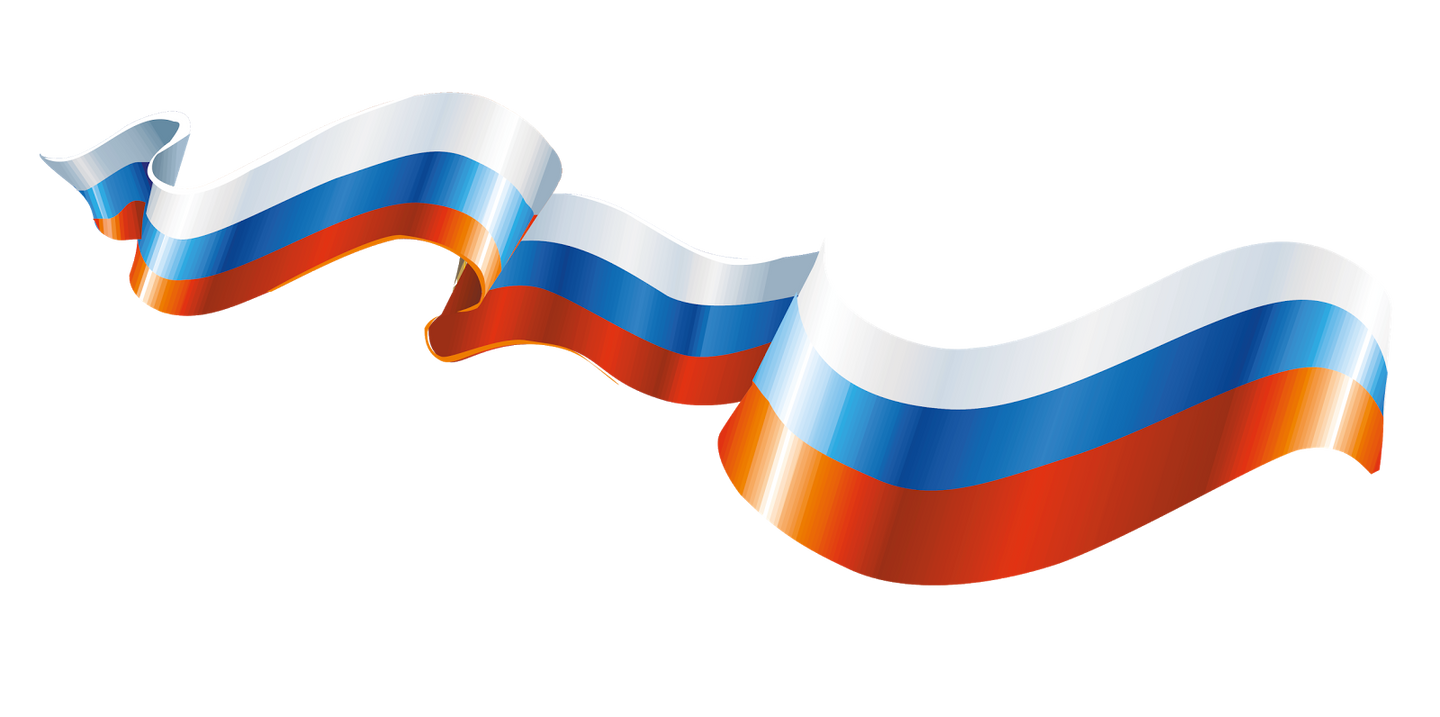 ВОЕННО-ПАТРИОТИЧЕСКАЯ РАБОТА
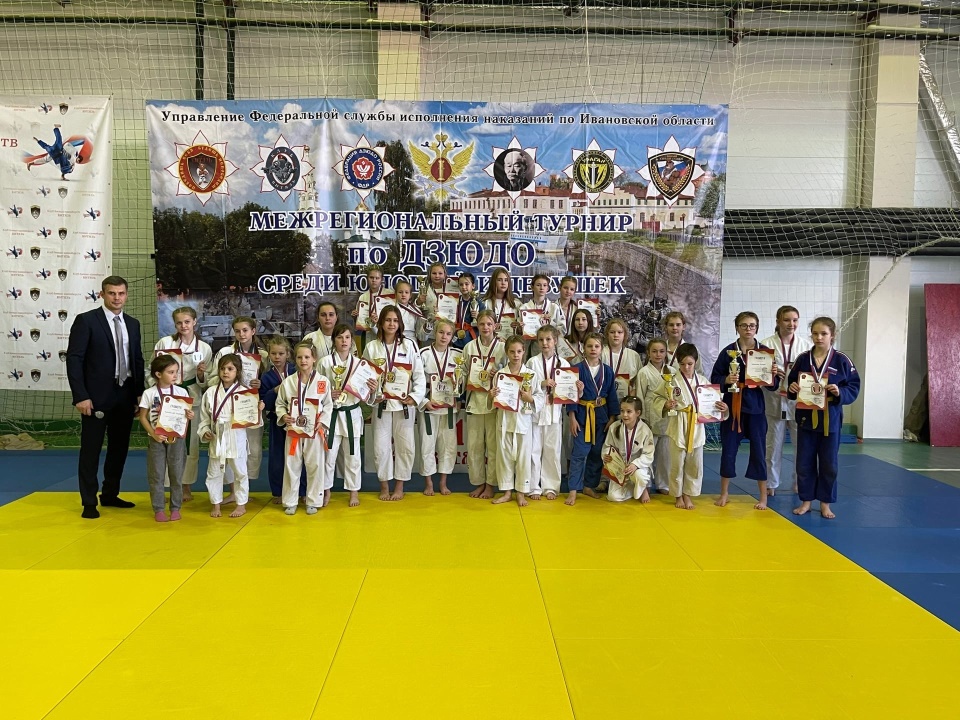 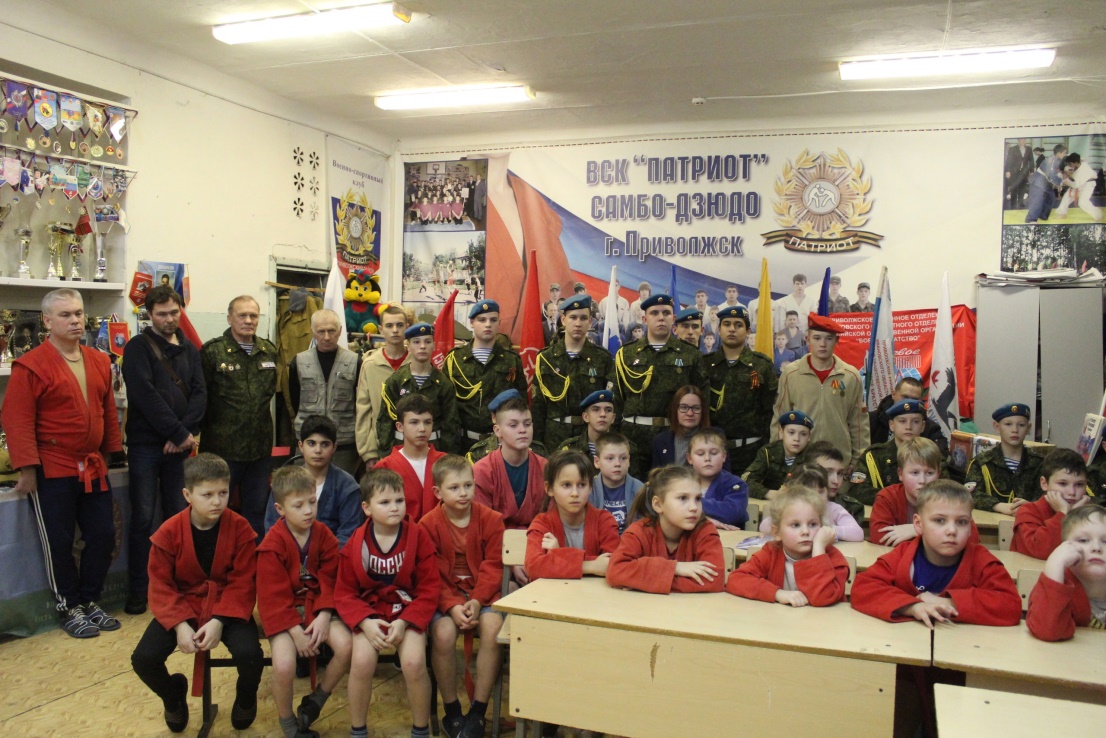 КЛУБ БОЕВЫХ ЕДИНОБОРСТВ "ВИТЯЗЬ"
руководитель
Кавин С.В.
КЛУБ БОЕВЫХ ЕДИНОБОРСТВ 
"МОЛОДЫЕ ВЕТРА"
руководитель
Сычев Н.М.
ВПК "ЮНЫЙ ДЕСАНТНИК"
руководитель
Манилов П.Е.
ВСК "ПАТРИОТ"
руководитель
Махалов Н.А.
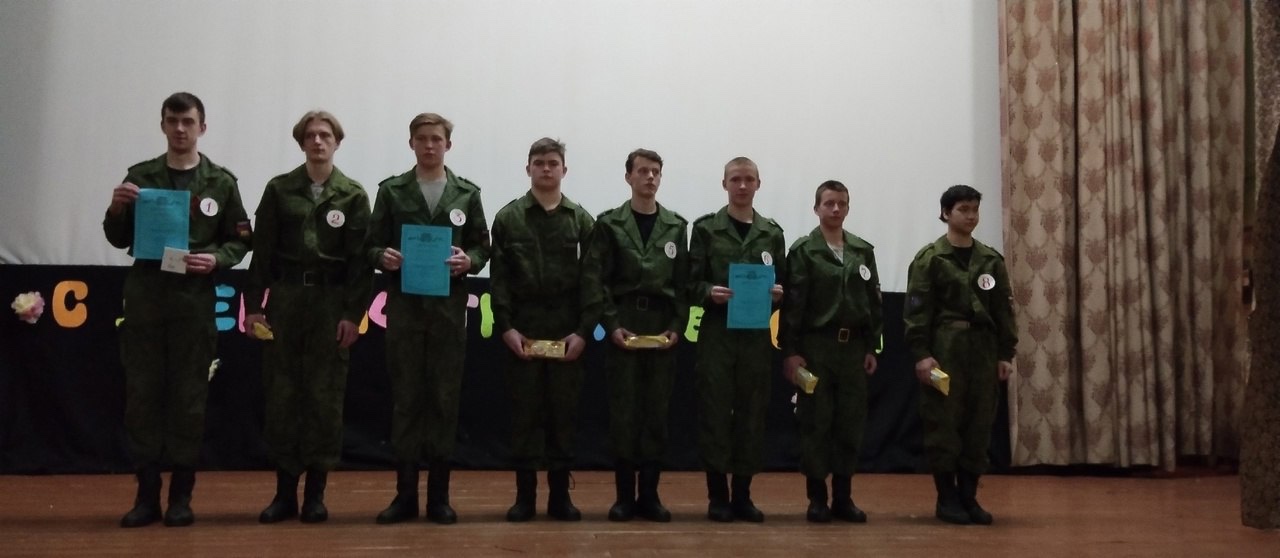 ВОЕННО-СПОРТИВНЫЙ КЛУБ «ОТЕЧЕСТВО» ОГБПОУ «ПЛЕССКИЙ КОЛЛЕДЖ БИЗНЕСА И ТУРИЗМА»
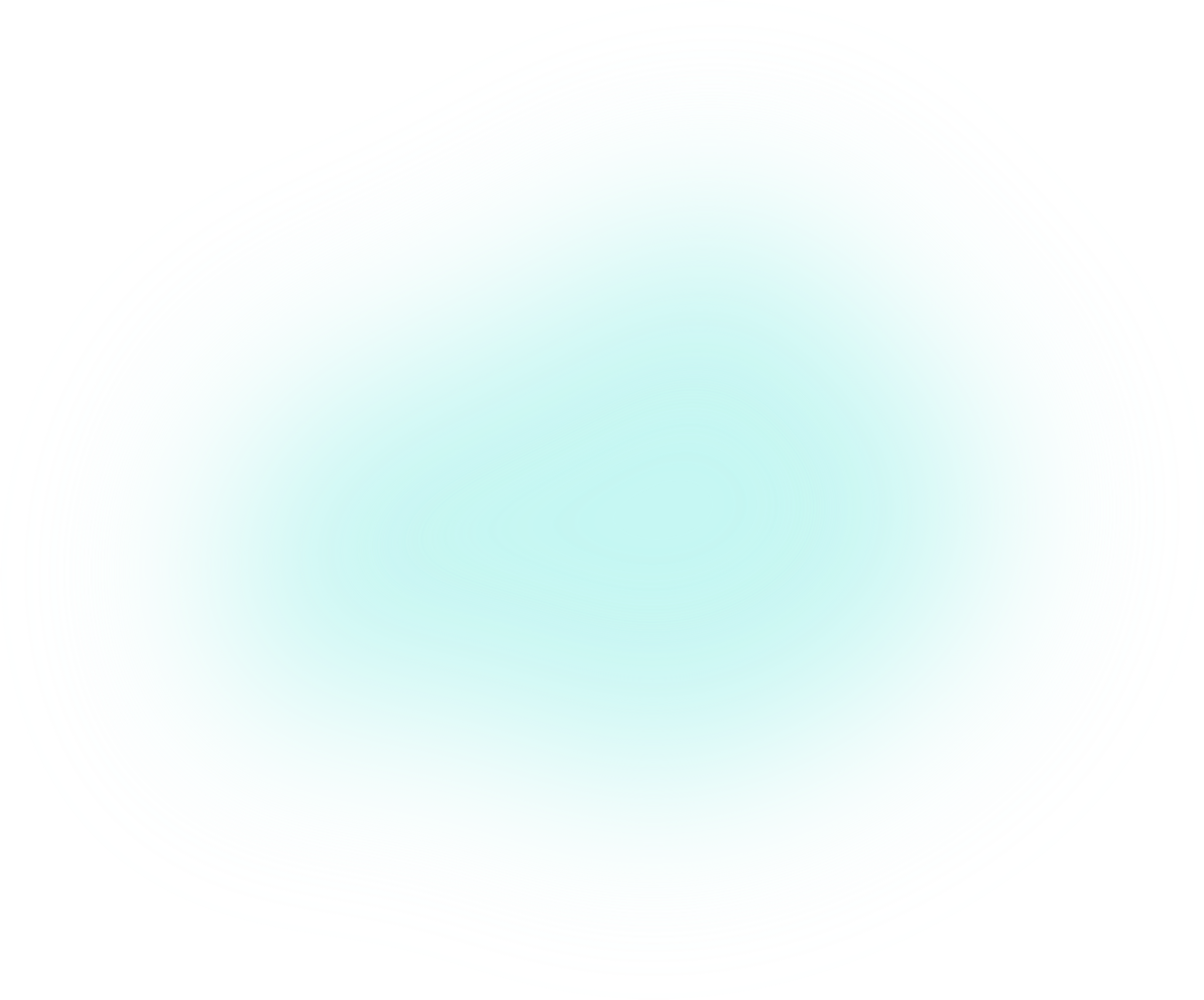 КДН
ВСЕГО НЕСОВЕРШЕННОЛЕТНИХ
4333чел.

ВЕЛАСЬ ПРОФИЛАКТИЧЕСКАЯ ИНДИВИДУАЛЬНАЯ РАБОТА 
127 чел.

ПРЕКРАЩЕНА РАБОТА В ОТНОШЕНИИ
73 чел.

СЕМЬИ В СОЦИАЛЬНО-ОПАСНОМ ПОЛОЖЕНИИ
12 семей

ПРЕКРАЩЕНА РАБОТА В ОТНОШЕНИИ
27 семей
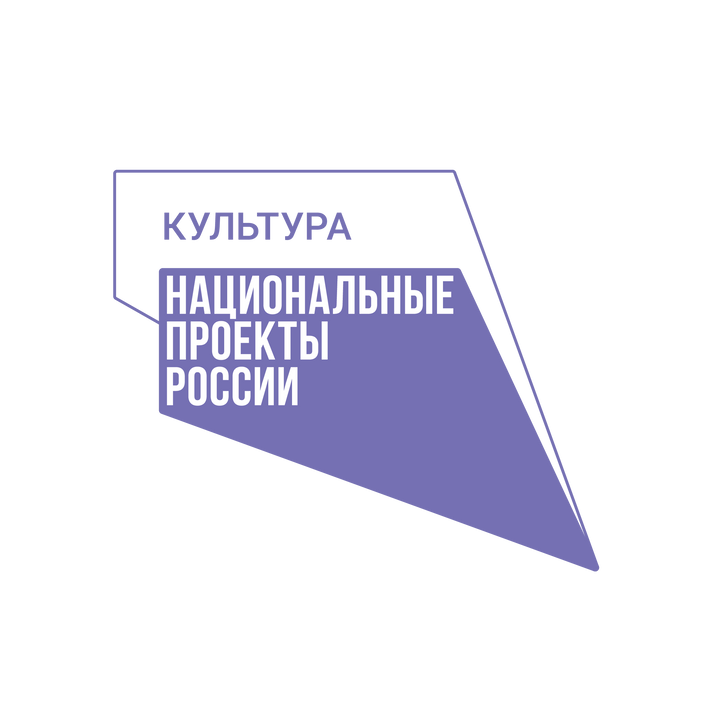 НАЦИОНАЛЬНЫЙ ПРОЕКТ "КУЛЬТУРА"
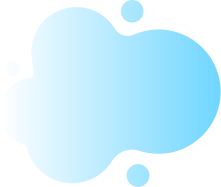 РЕГИОНАЛЬНЫЙ ПРОЕКТ  «Творческие люди"
ЛУЧШИЙ РАБОТНИК КУЛЬТУРЫ- ДИРЕКТОР СДК С.УТЕС
ИВАНЕНКО ЕЛЕНА.
ЛУЧШЕЕ УЧРЕЖДЕНИЕ КУЛЬТУРЫ КДЦ «ИНГАРЬ»
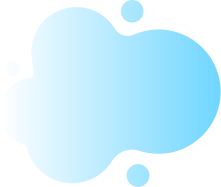 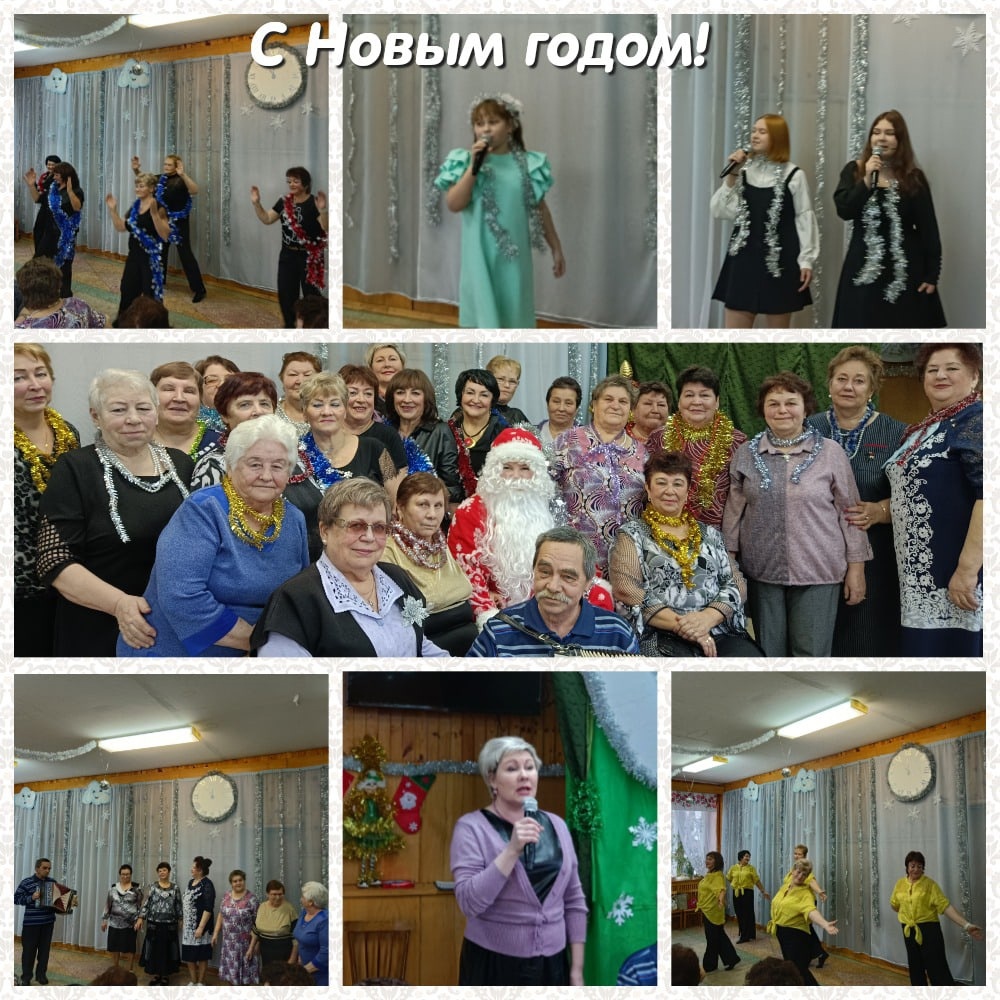 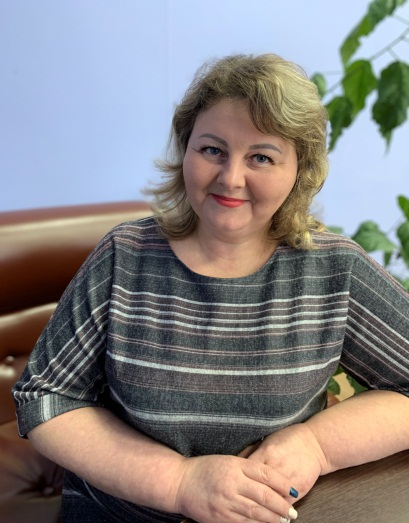 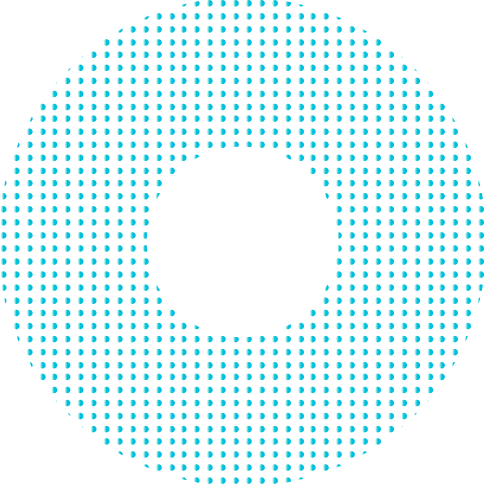 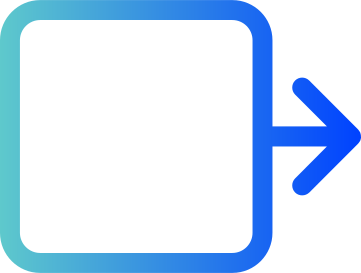 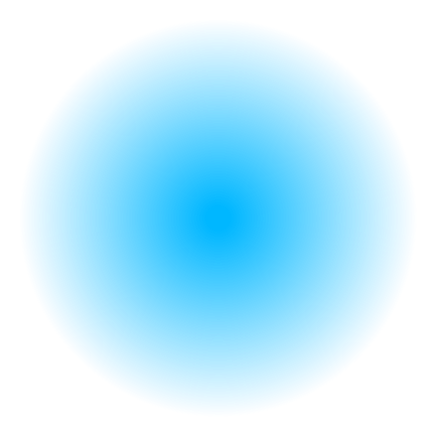 ОБЩЕЕ КОЛИЧЕСТВО МЕРОПРИЯТИЙ В УЧРЕЖДЕНИЯХ КУЛЬТУРЫ
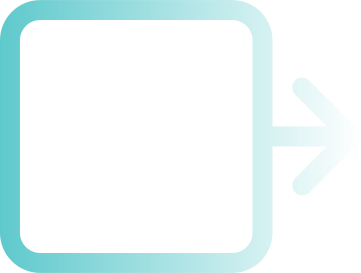 2231
100863
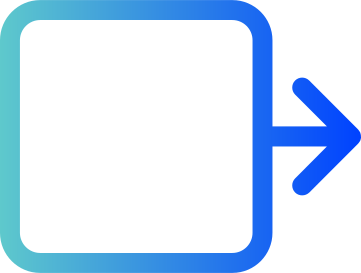 КОЛИЧЕСТВО ПОСЕТИТЕЛЕЙ
увеличение на 32%
по сравнению с 2021 годом
128445
КОЛИЧЕСТВО ПОСЕЩЕНИЙ БИБЛИОТЕК
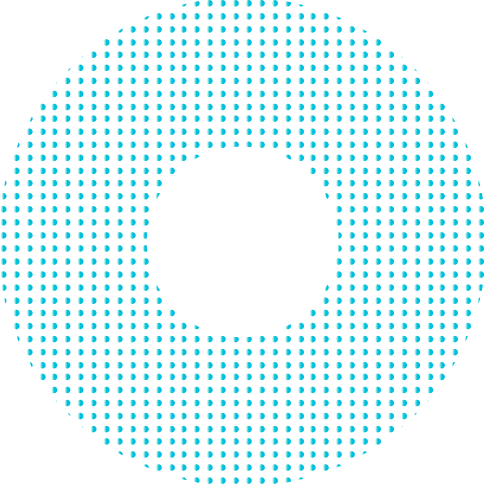 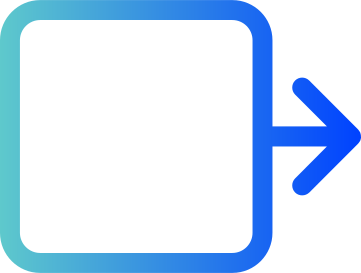 СРЕДНЯЯ ЗАРАБОТНАЯ ПЛАТА РАБОТНИКОВ
В СФЕРЕ КУЛЬТУРЫ
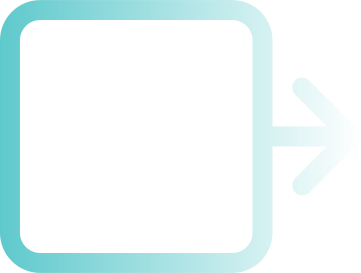 Около 200
30,3
тыс.руб.
тыс.руб.
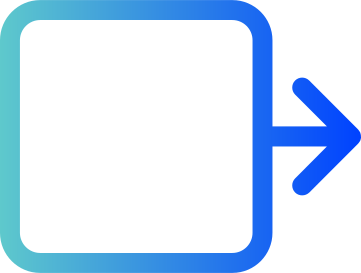 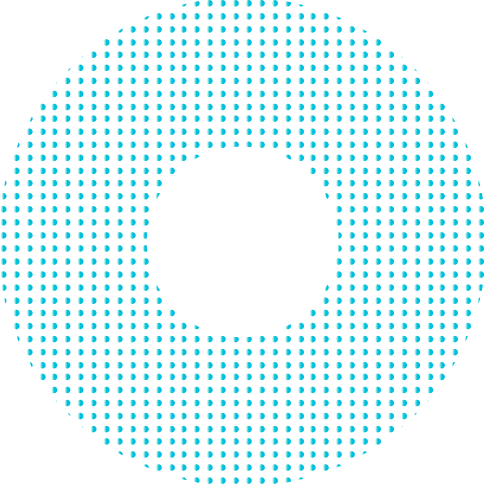 СРЕДНЯЯ ЗАРАБОТНАЯ ПЛАТА РАБОТНИКОВ
В СФЕРЕ ДОПОБРАЗОВАНИЯ
27,5
КОМПЛЕКТОВАНИЕ  БИБЛИОТЕК
тыс.руб.
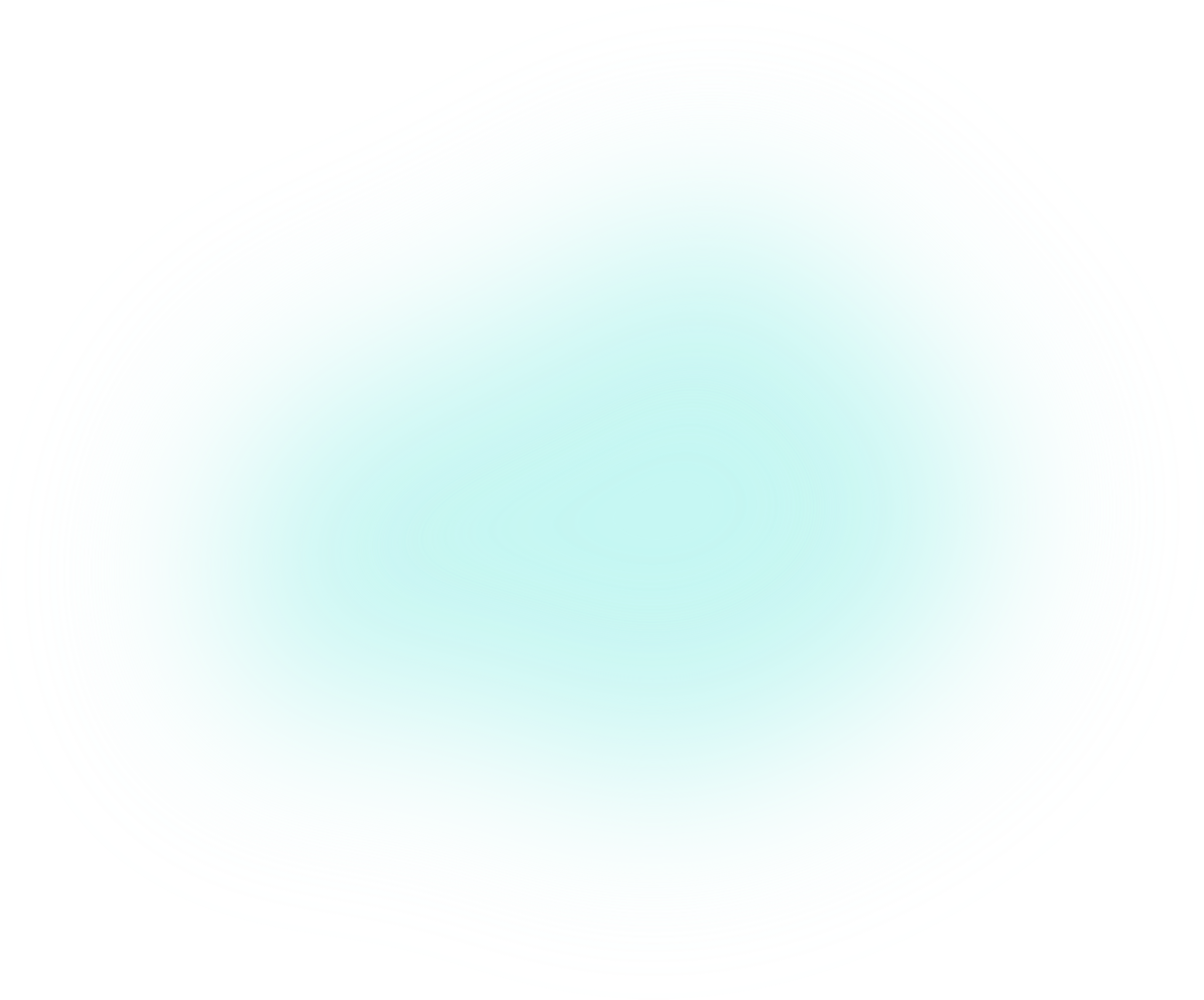 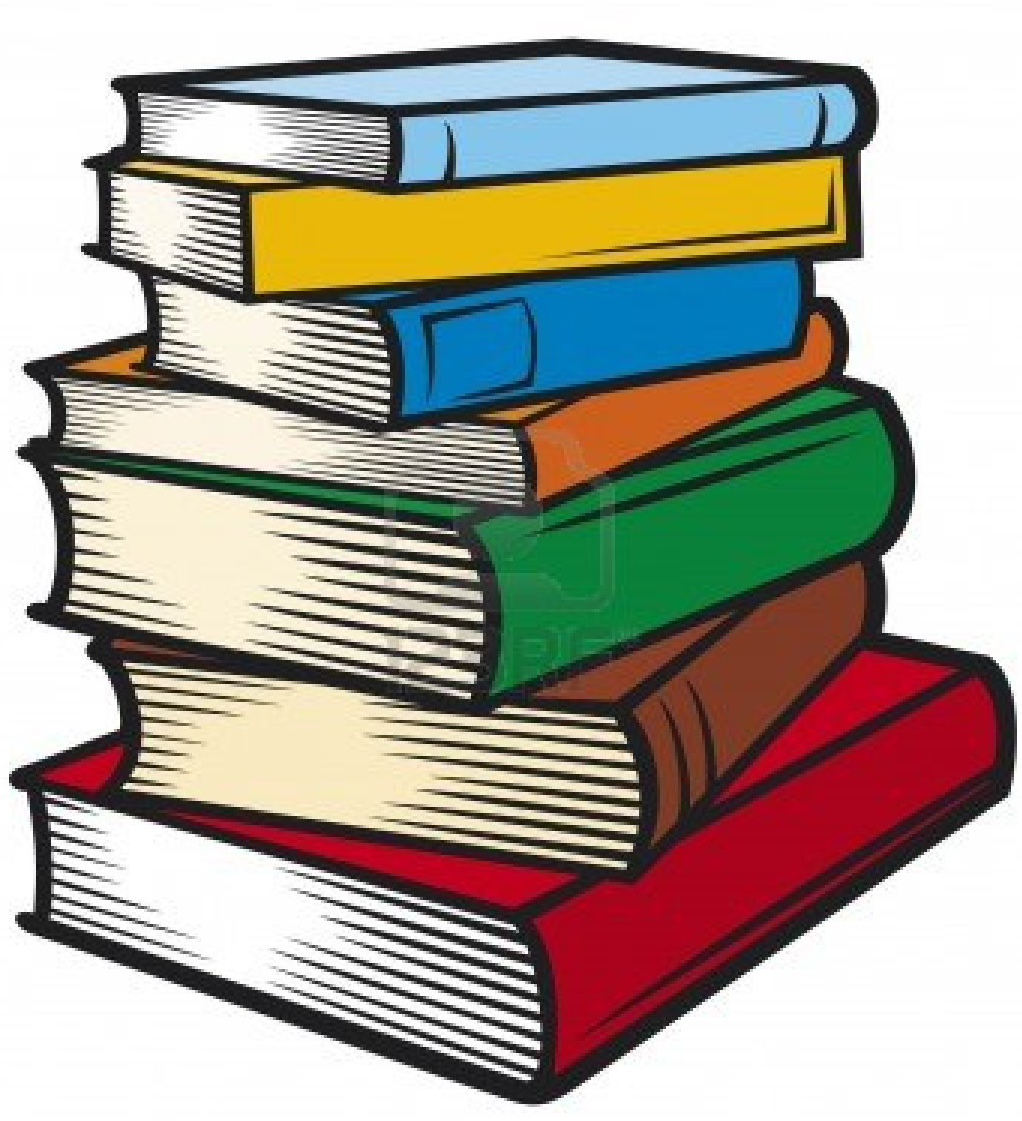 ОБЛАСТНОЙ  БИБЛИОФОРУМ 

Участники  более 100 человек
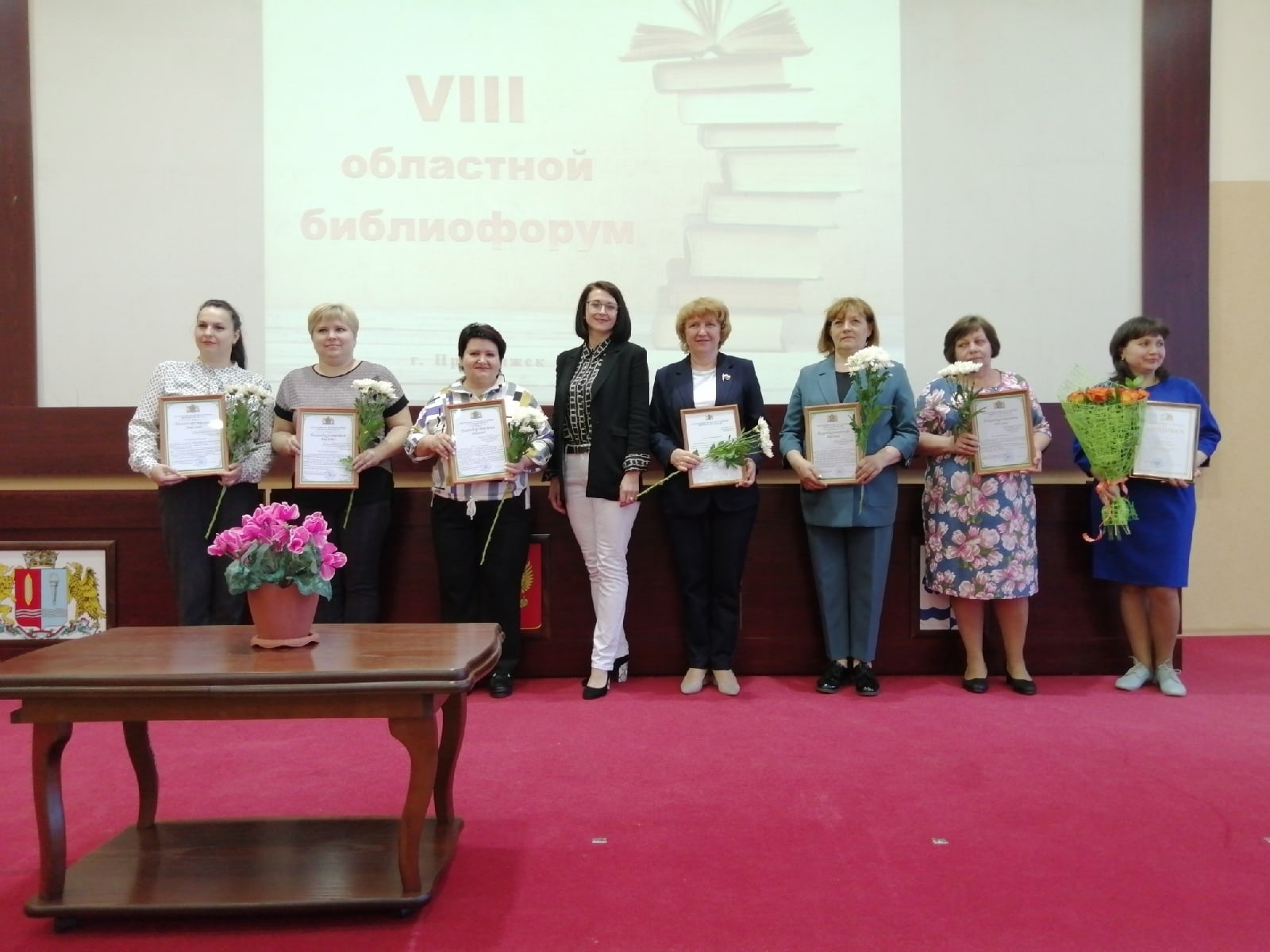 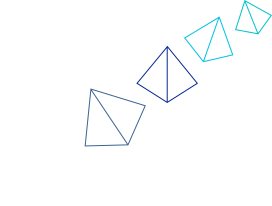 НАКАЗЫ ИЗБИРАТЕЛЕЙ
ВЫДЕЛЕНО 1,8 МЛН.РУБ.
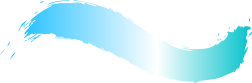 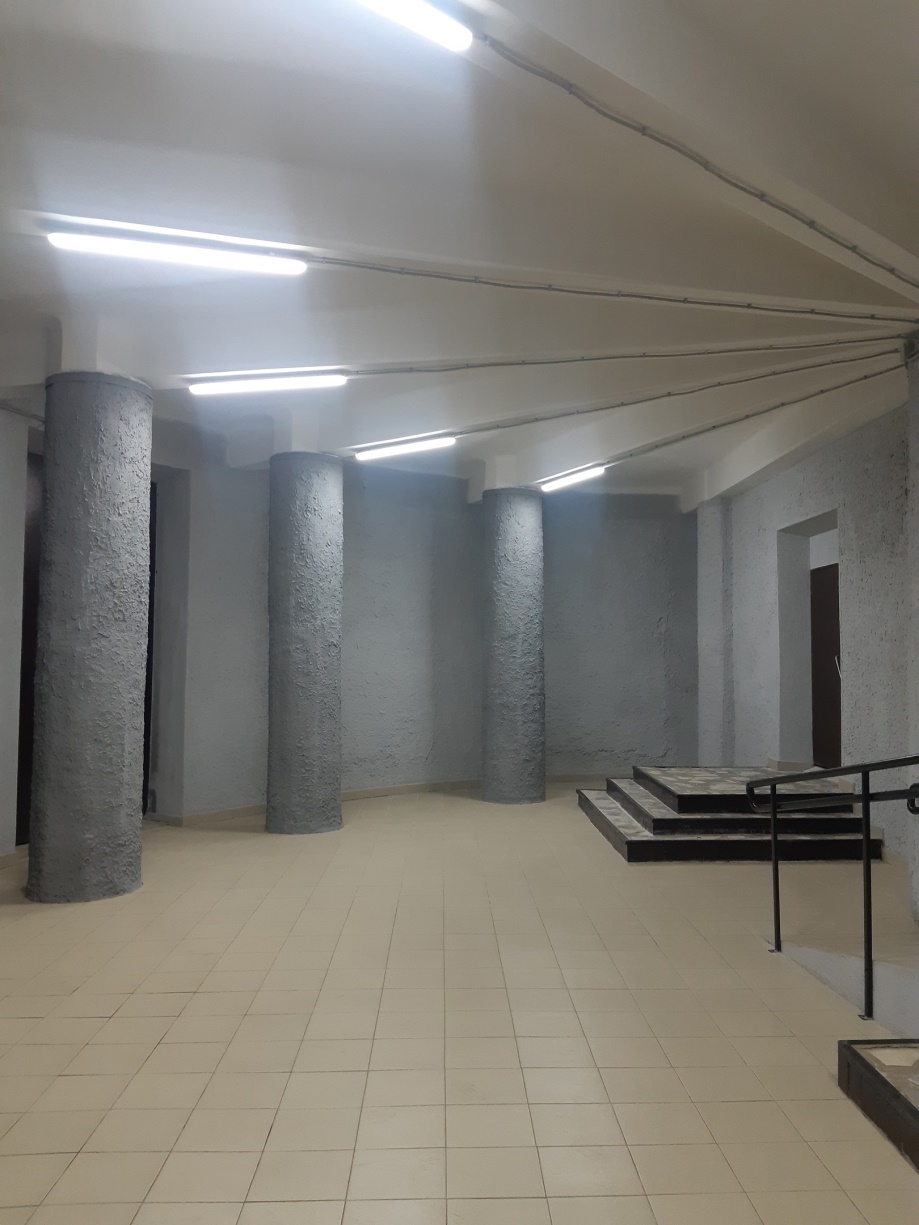 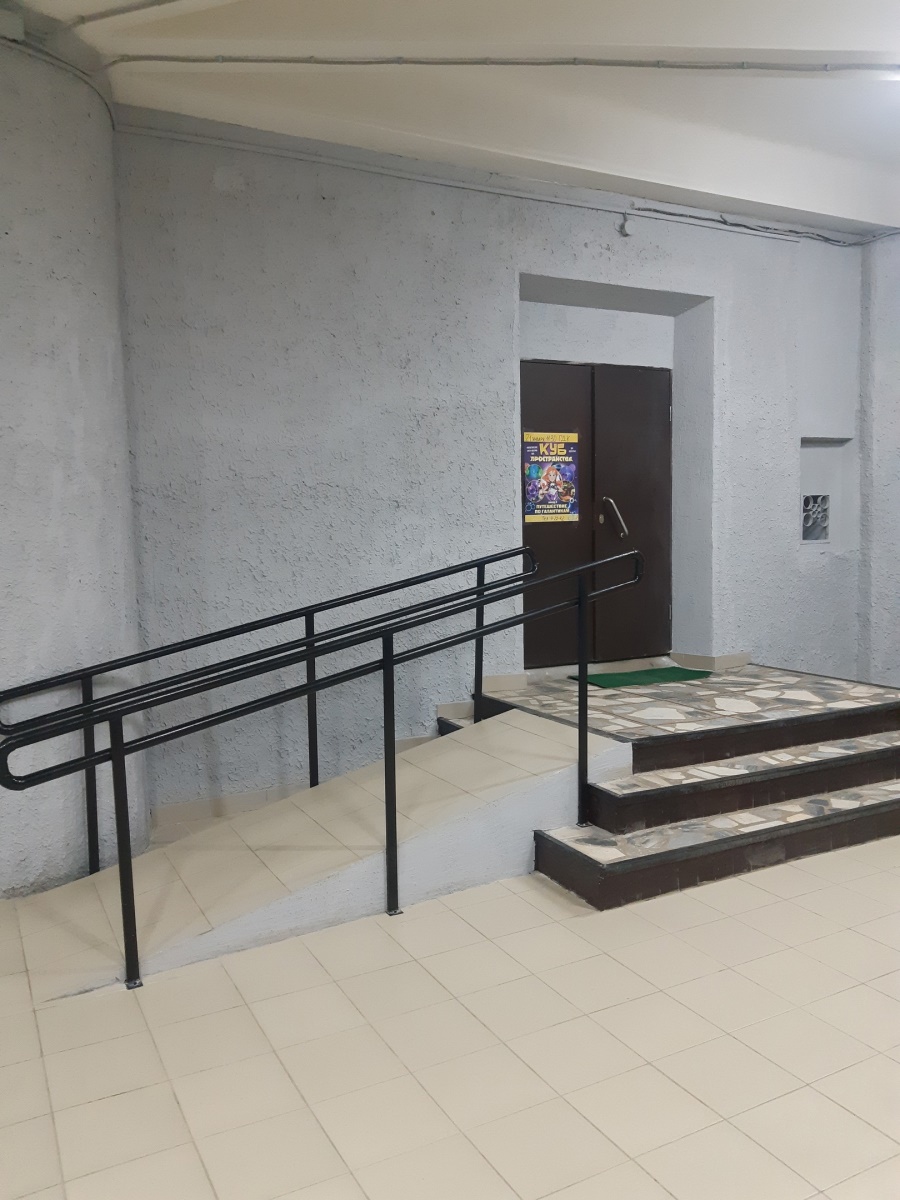 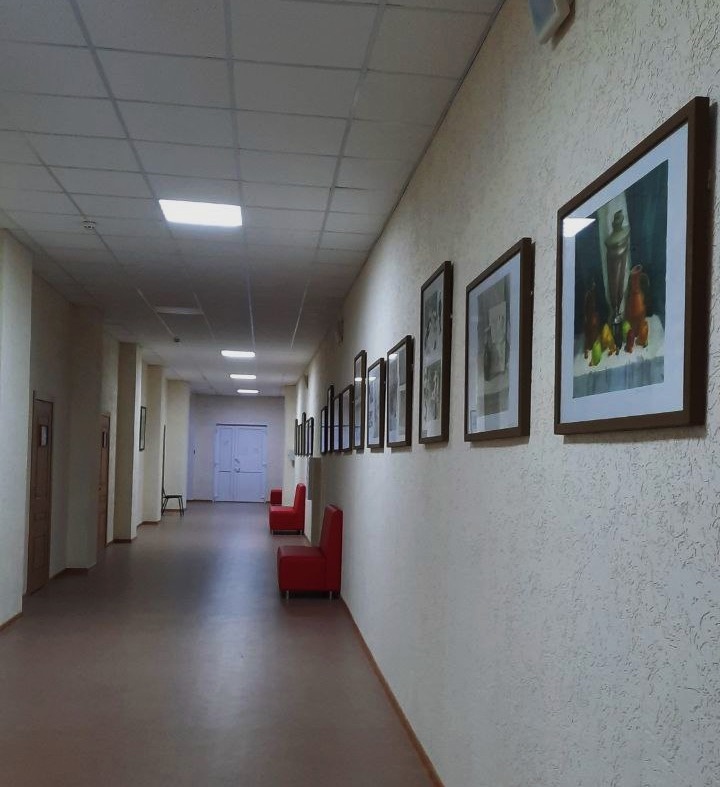 Ремонт коридора 2-го этажа 
Ремонт входной группы в Кинотеатр
Ремонт коридора 1-го этажа
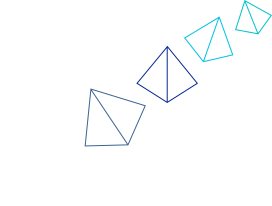 ПОБЕДИТЕЛЬ ОБЛАСТНОГО КОНКУРСА
"Лучший культработник Ивановской области 2022"
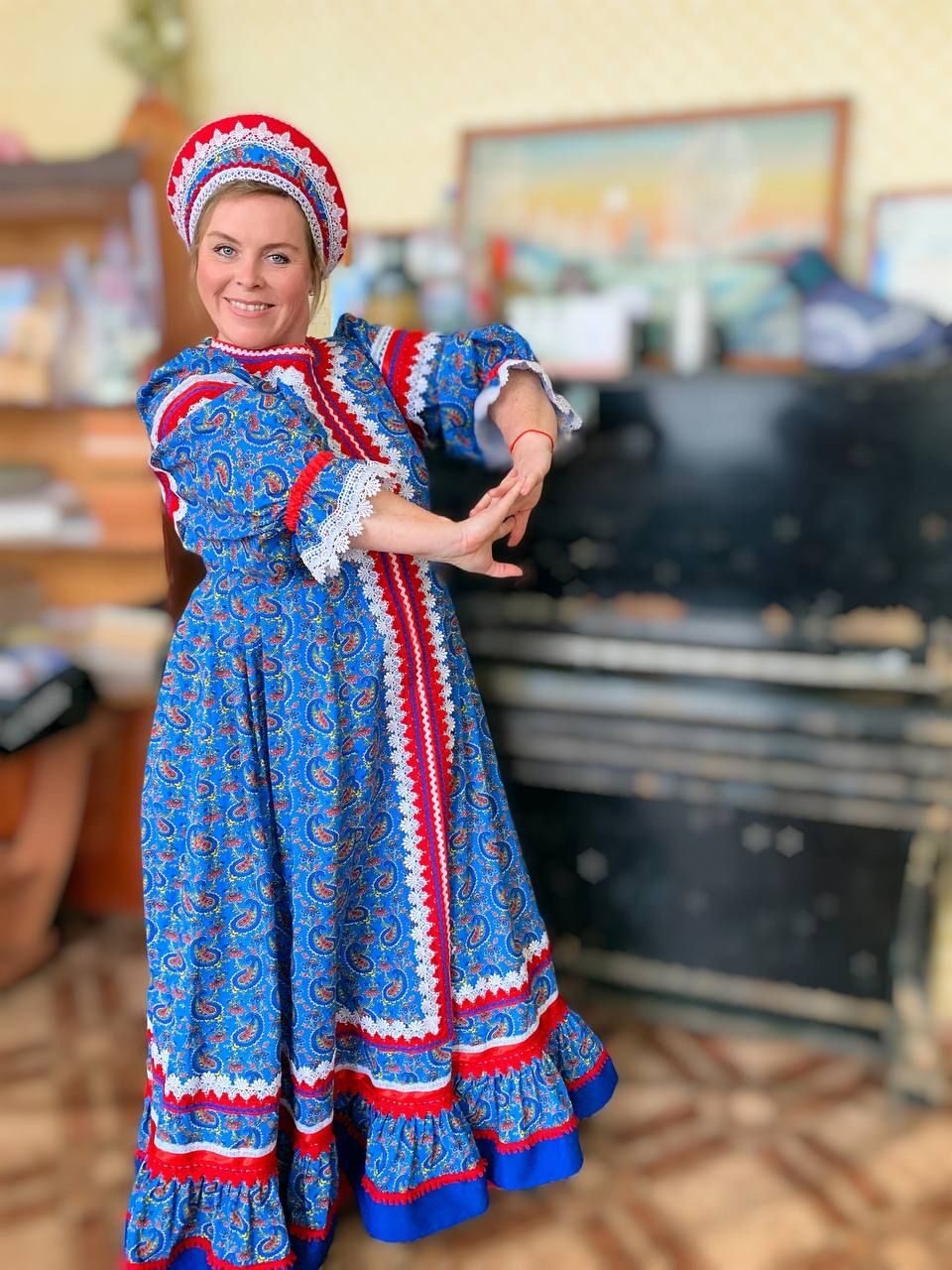 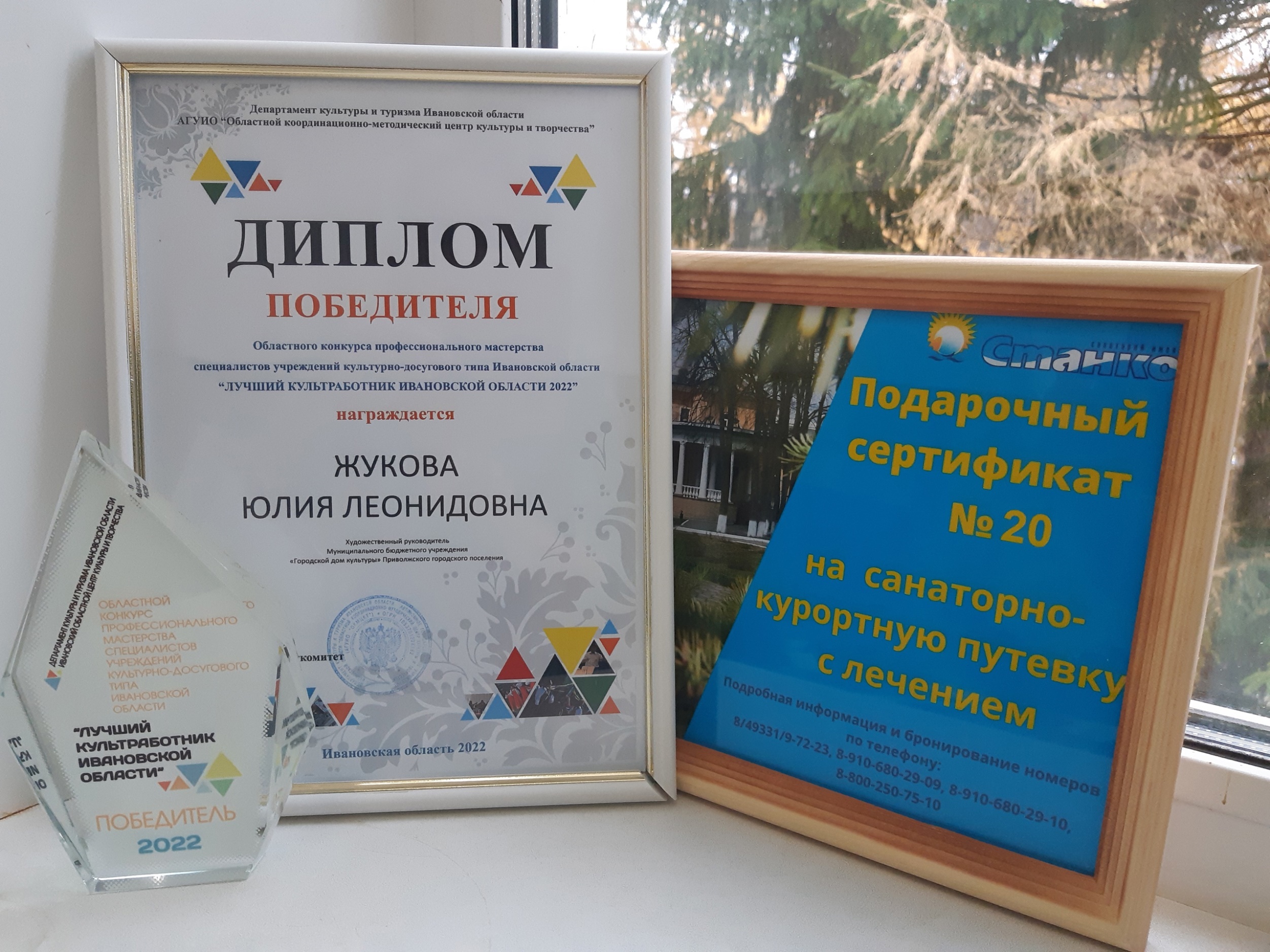 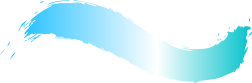 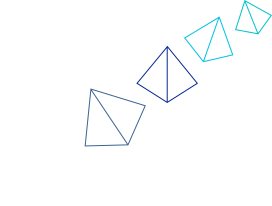 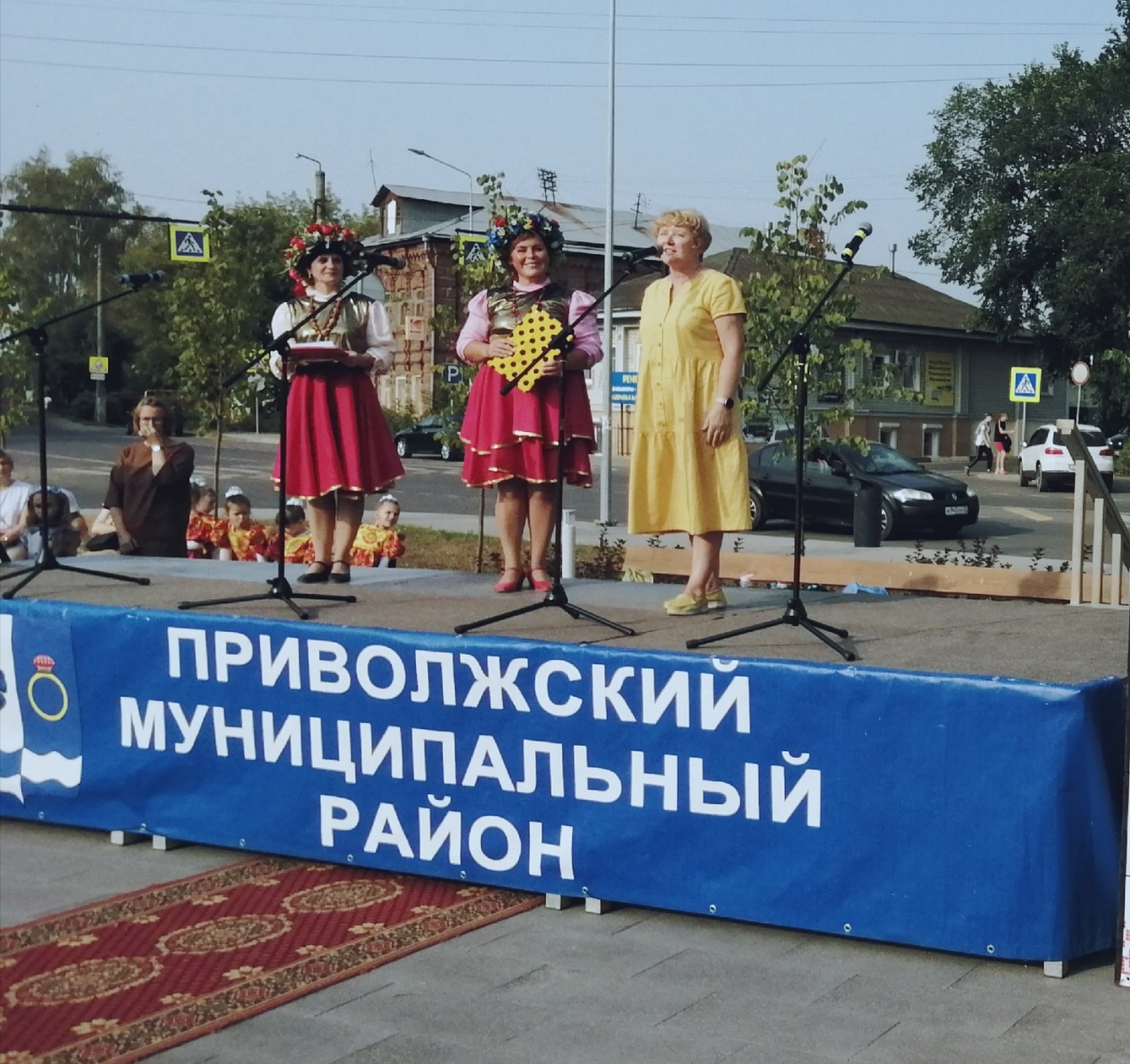 СОЦИАЛЬНО-ЗНАЧИМЫЕ МЕРОПРИЯТИЯ В КУЛЬТУРЕ
Фестивали:
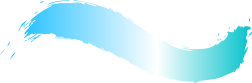 «Запомните меня таким»
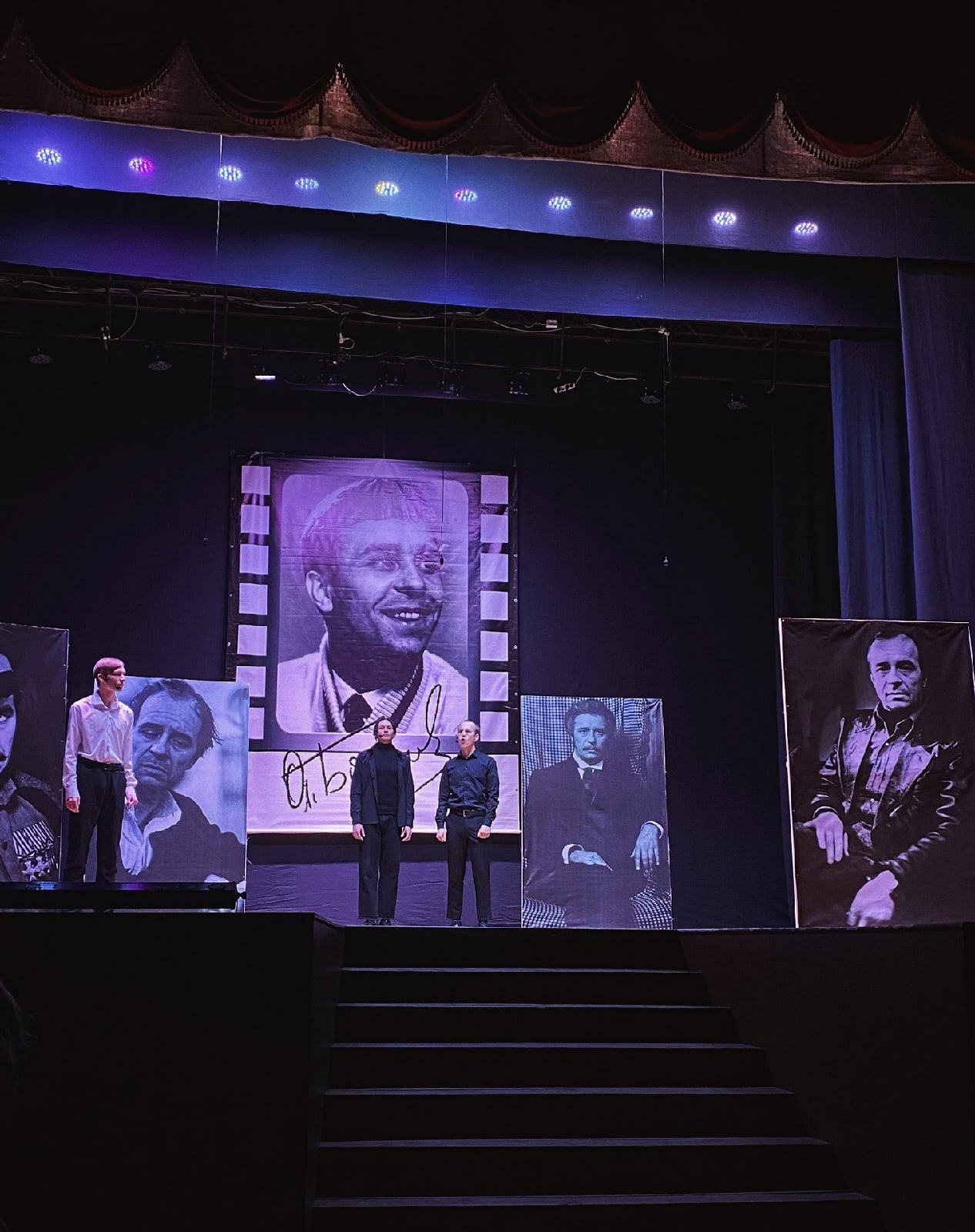 «Моя многозвучная Родина»
«Пришел Спас - всему час»
«Национальность моя - гордость моя»
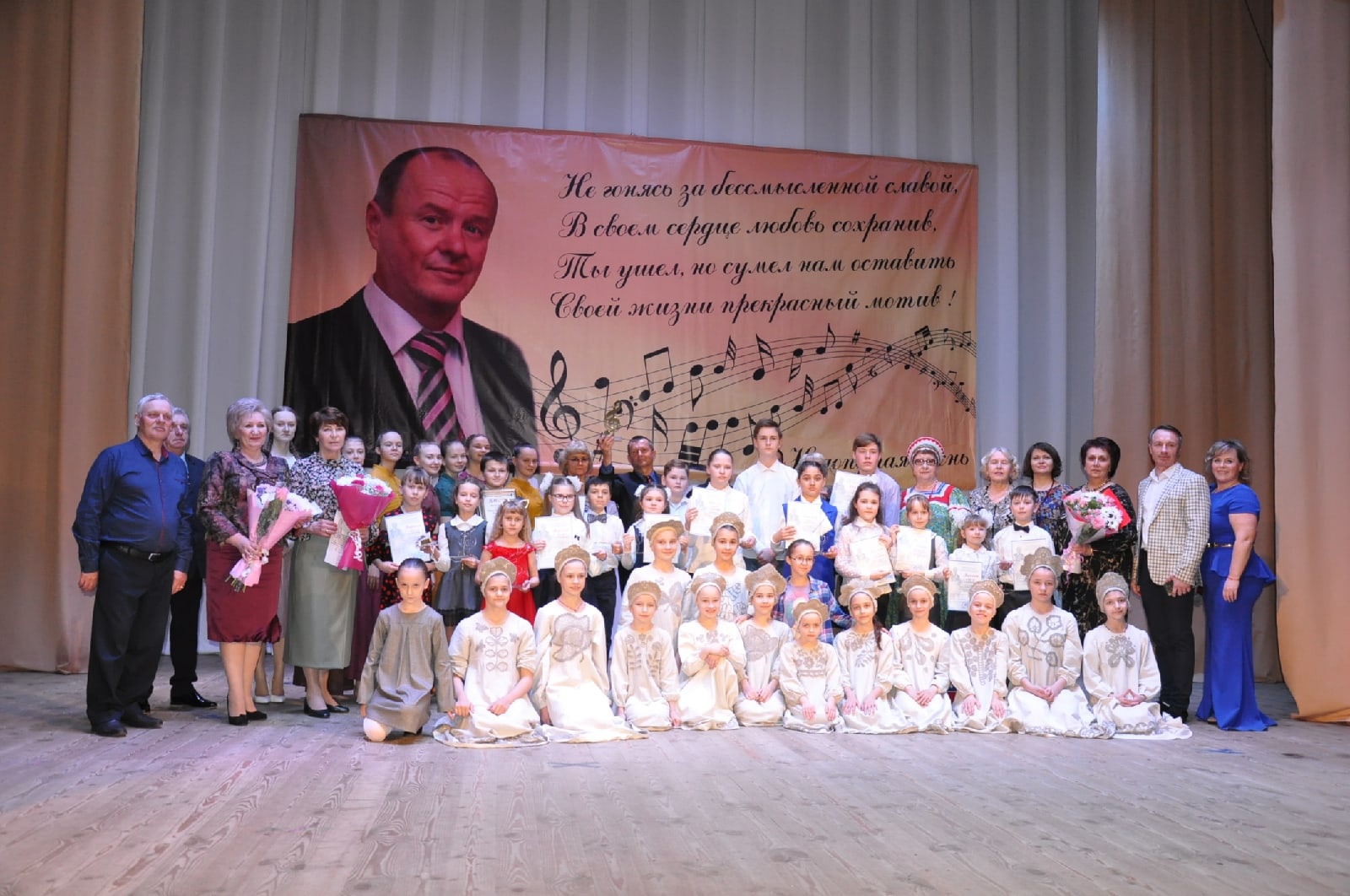 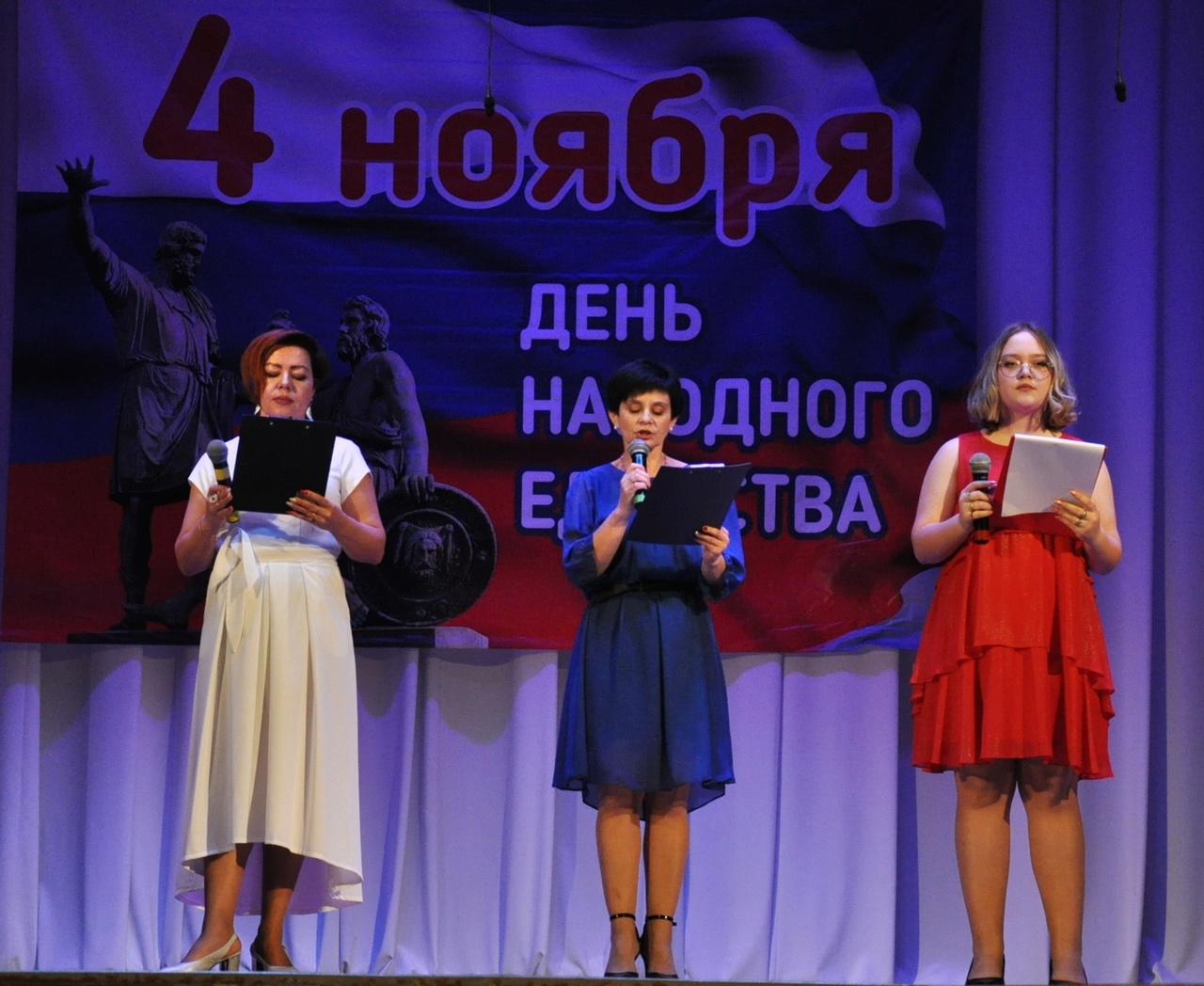 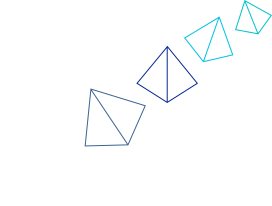 Музей и туристическая деятельность
Туристические маршруты:
«Яковлевский лубок», 
«Яковлевская рассольная баранка», 
«Яковлевские вечёрки».
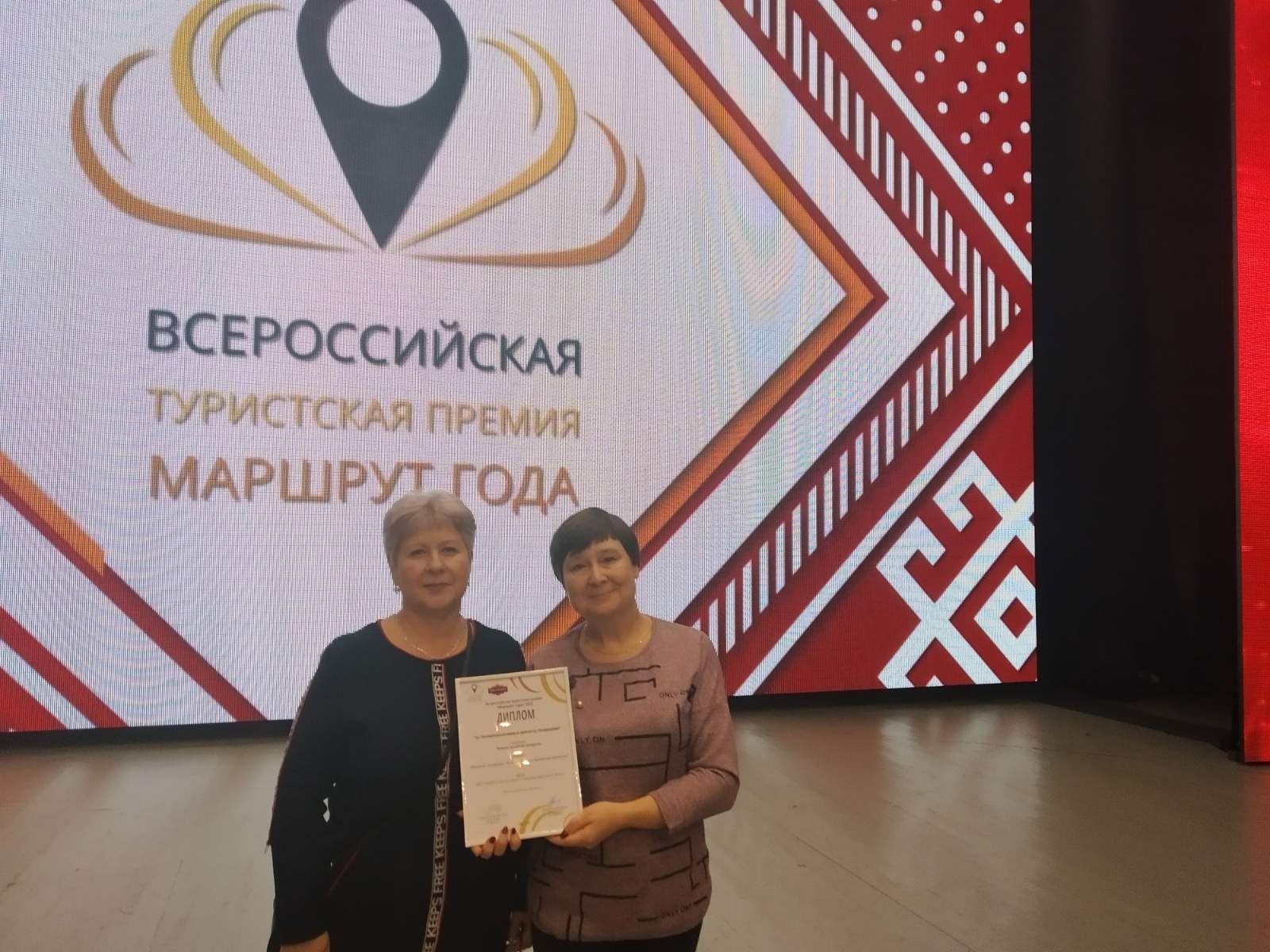 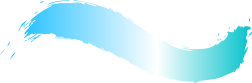 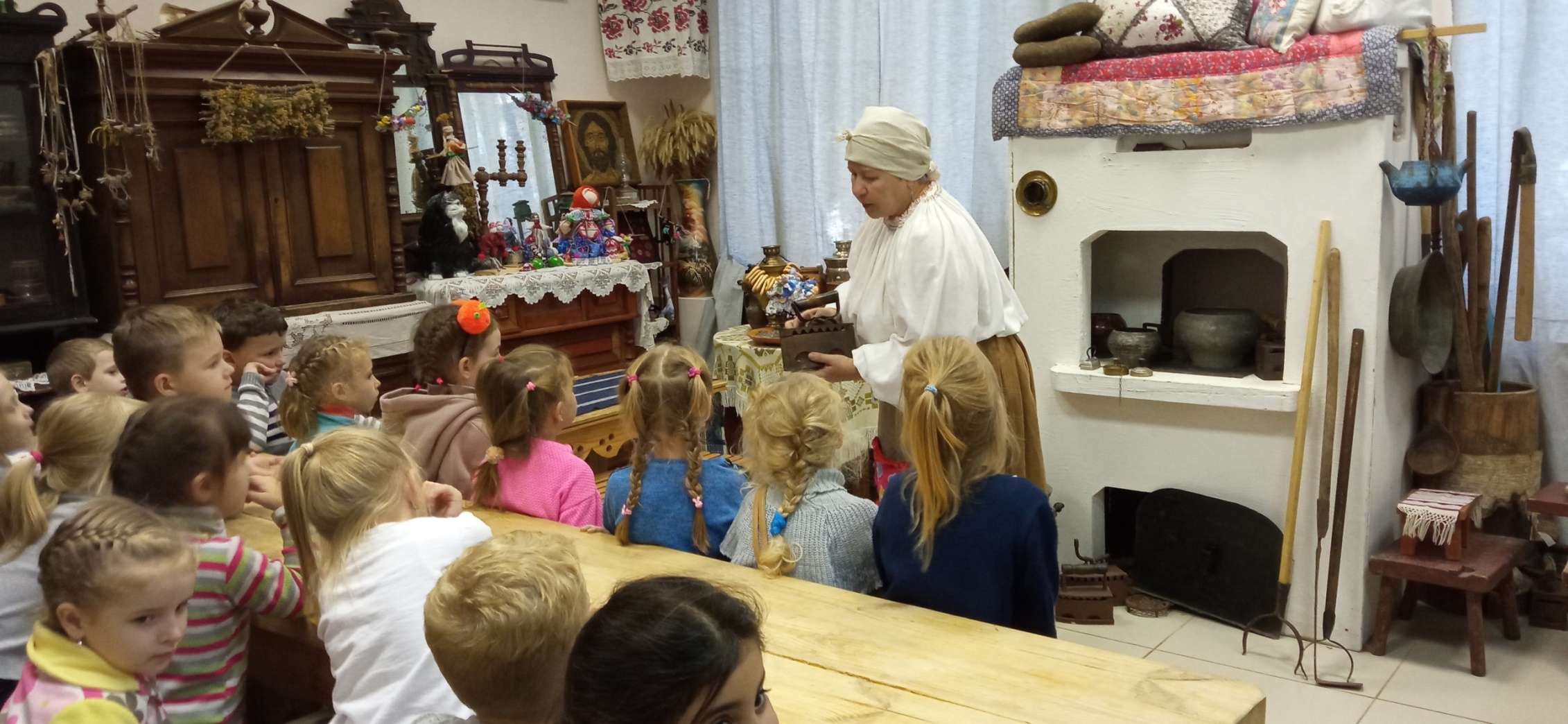 IX Всероссийский туристический конкурс «Маршрут года»
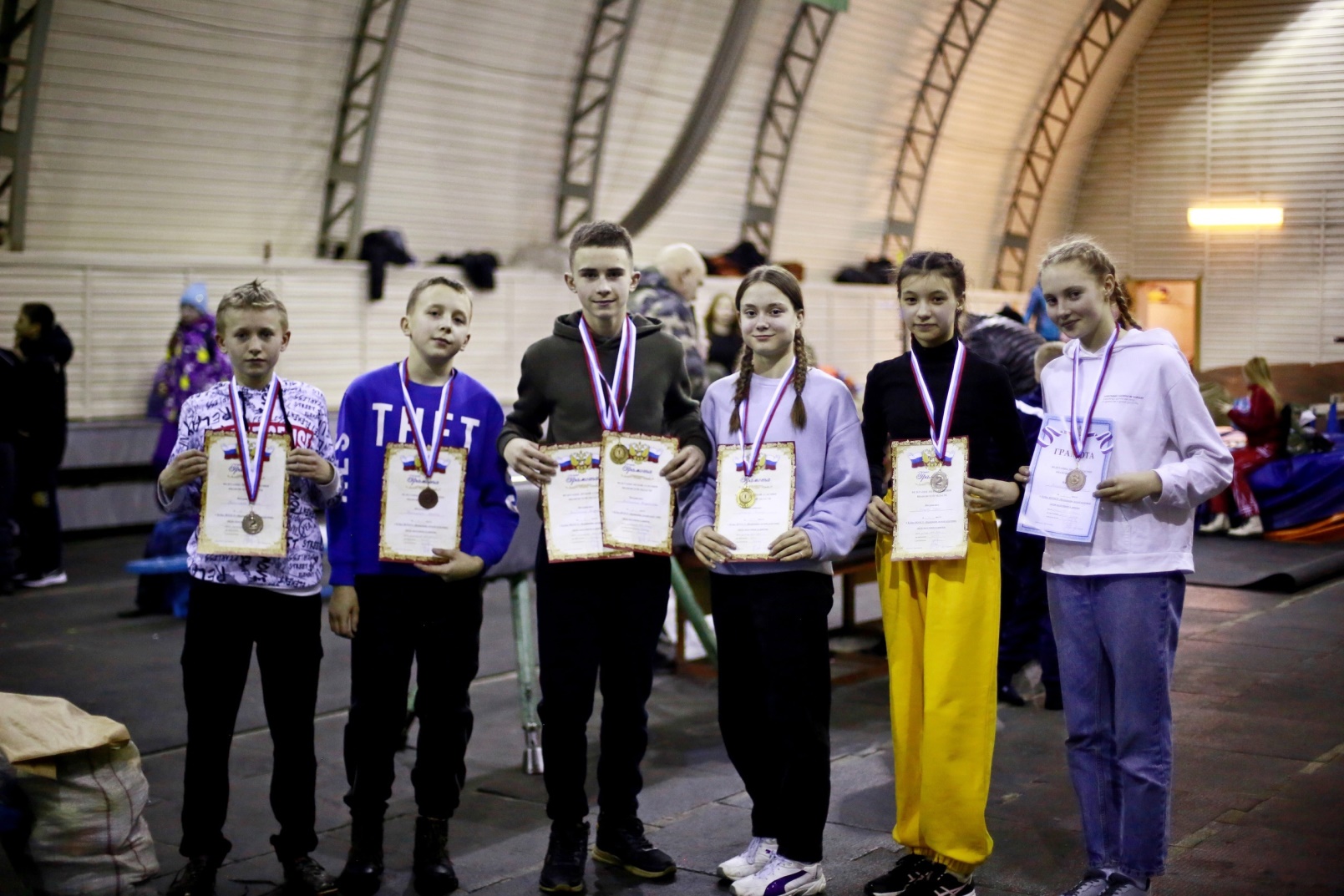 СПОРТ
ПОДГОТОВЛЕНО
    за 2022 год
 49ч - 3-й разряд 
 45ч - 2-Й РАЗРЯД
 1ч -  1-Й РАЗРЯД
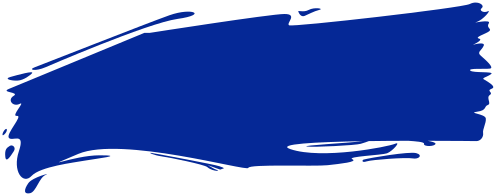 22 ВИДА СПОРТА
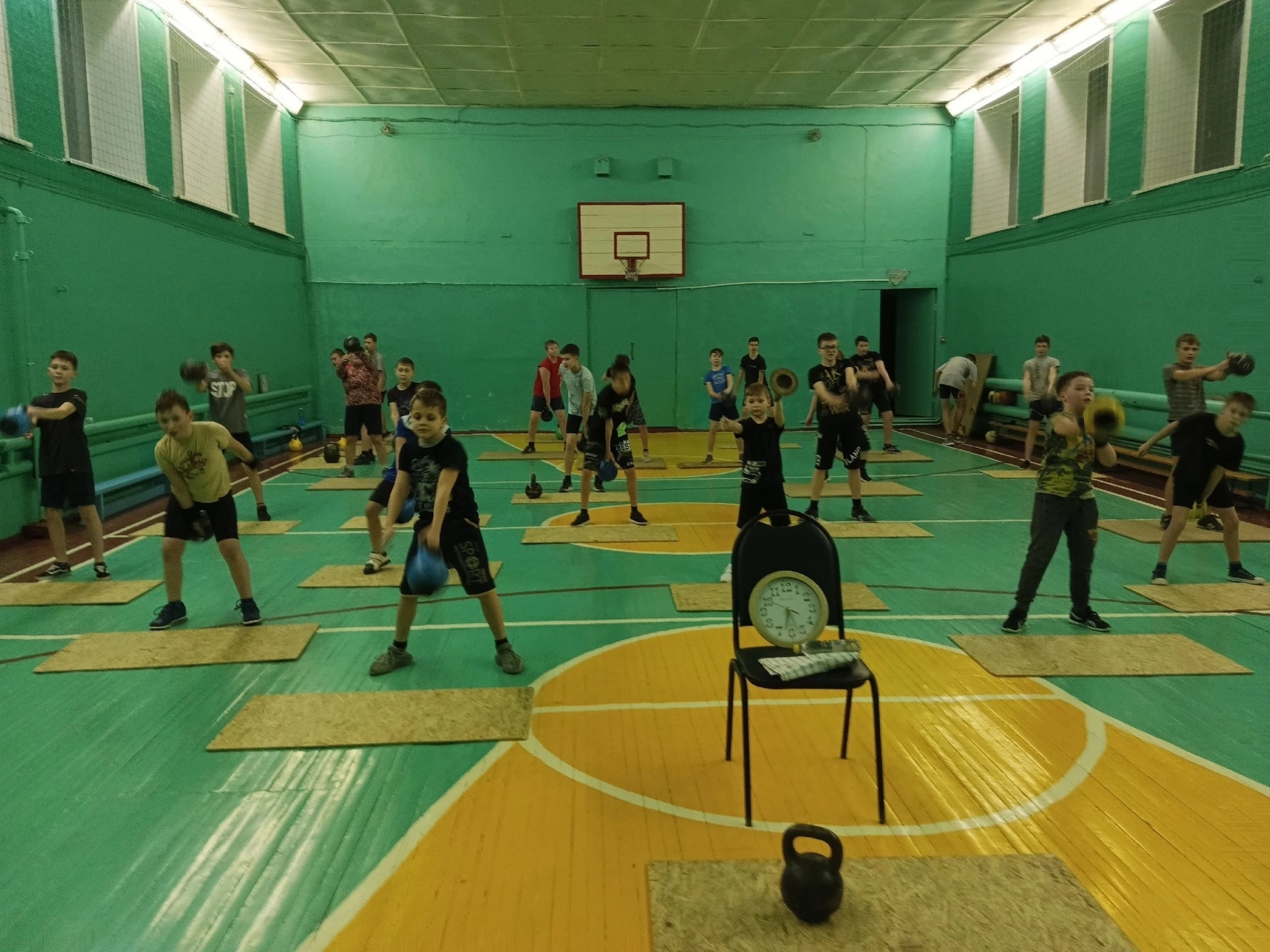 ЗАНИМАЮТСЯ ФИЗКУЛЬТУРОЙ И
СПОРТОМ
10 830 чел.

46,8% от численности населения района
В спортивных  мероприятиях приняли участие 5384 человека
СПОРТ
ФЕСТИВАЛЬ СПОРТА И
ТВОРЧЕСТВА "ГРАНИ"

ЧЕМПИОНАТЫ ПО КАРАТЭ
"КУБОК ПОБЕДЫ" И
"ПЕРВЫЕ ШАГИ"

ТУРНИР ПО
ВСЕСТИЛЕВОМУ КАРАТЭ
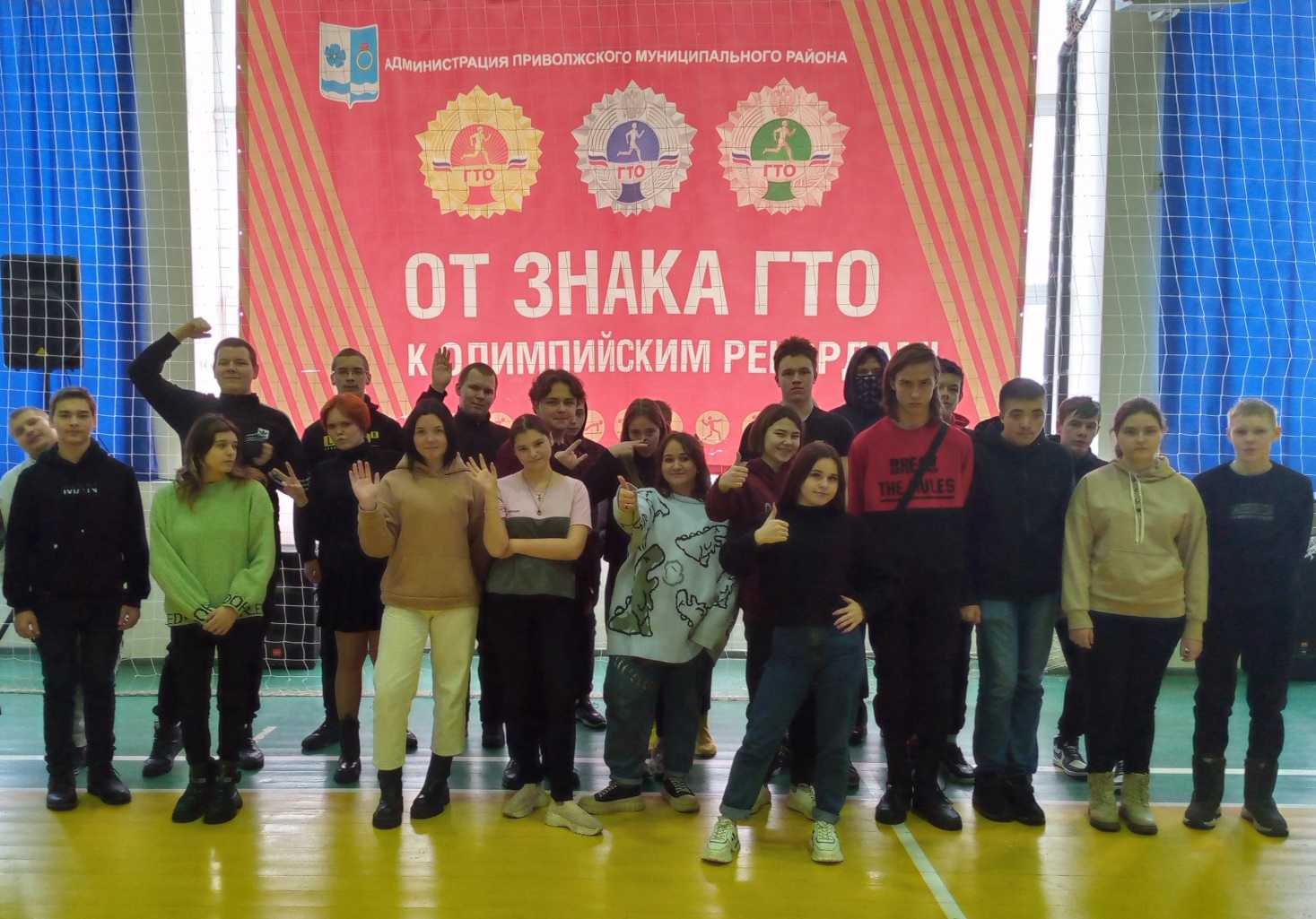 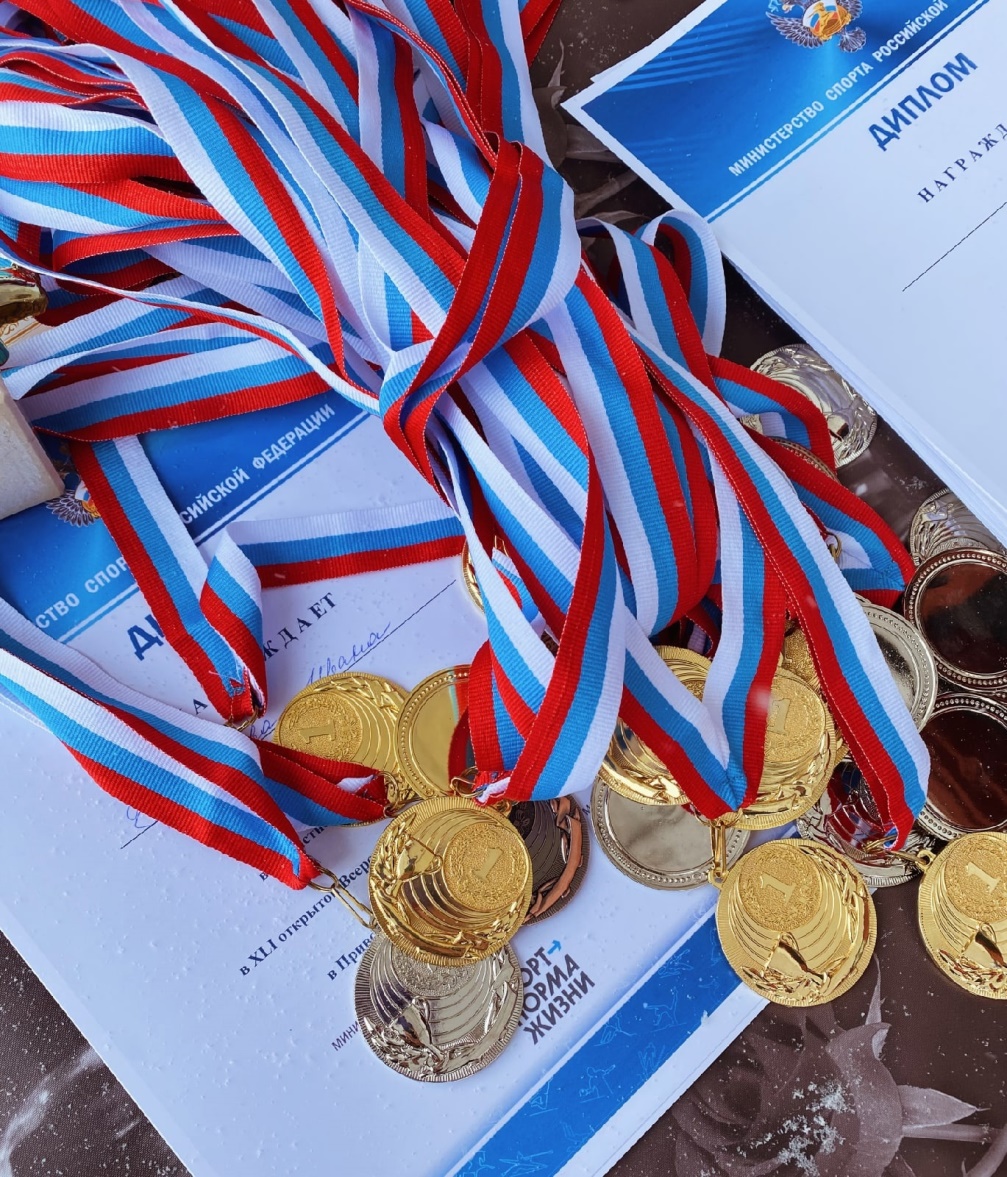 ТУРНИРЫ ПО ДЗЮДО И САМБО

СОРЕВНОВАНИЯ ПО НАСТОЛЬНОМУ ТЕННИСУ "НАРОДНАЯ ЛИГА"
Спартакиада муниципальных служащих
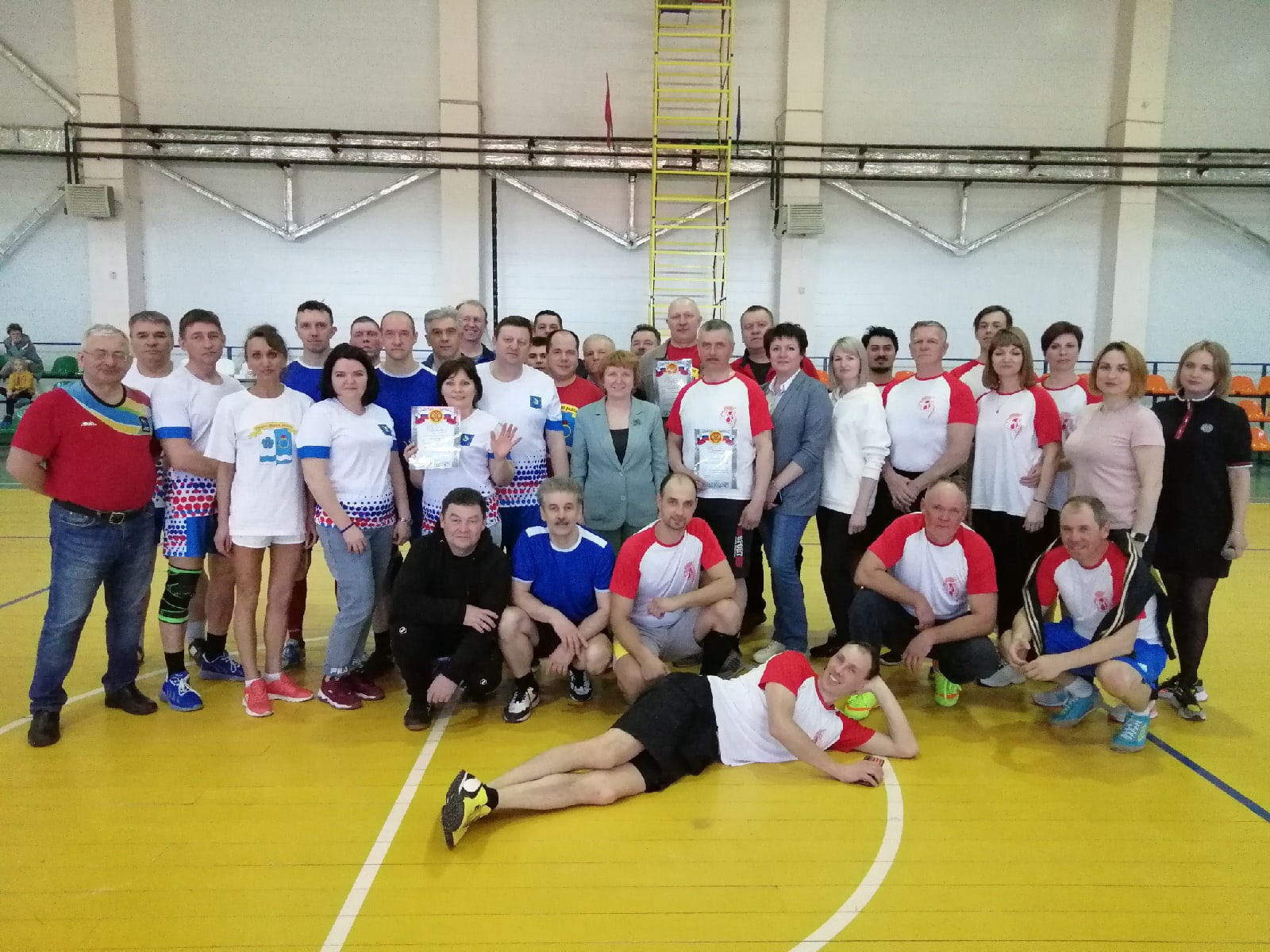 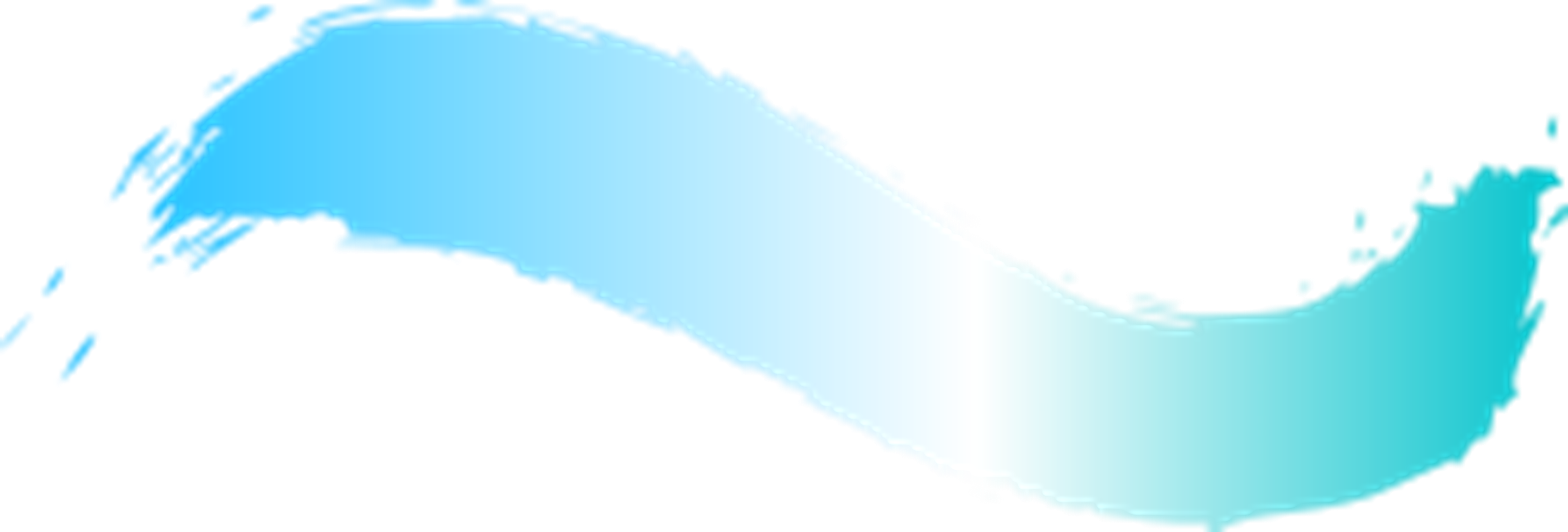 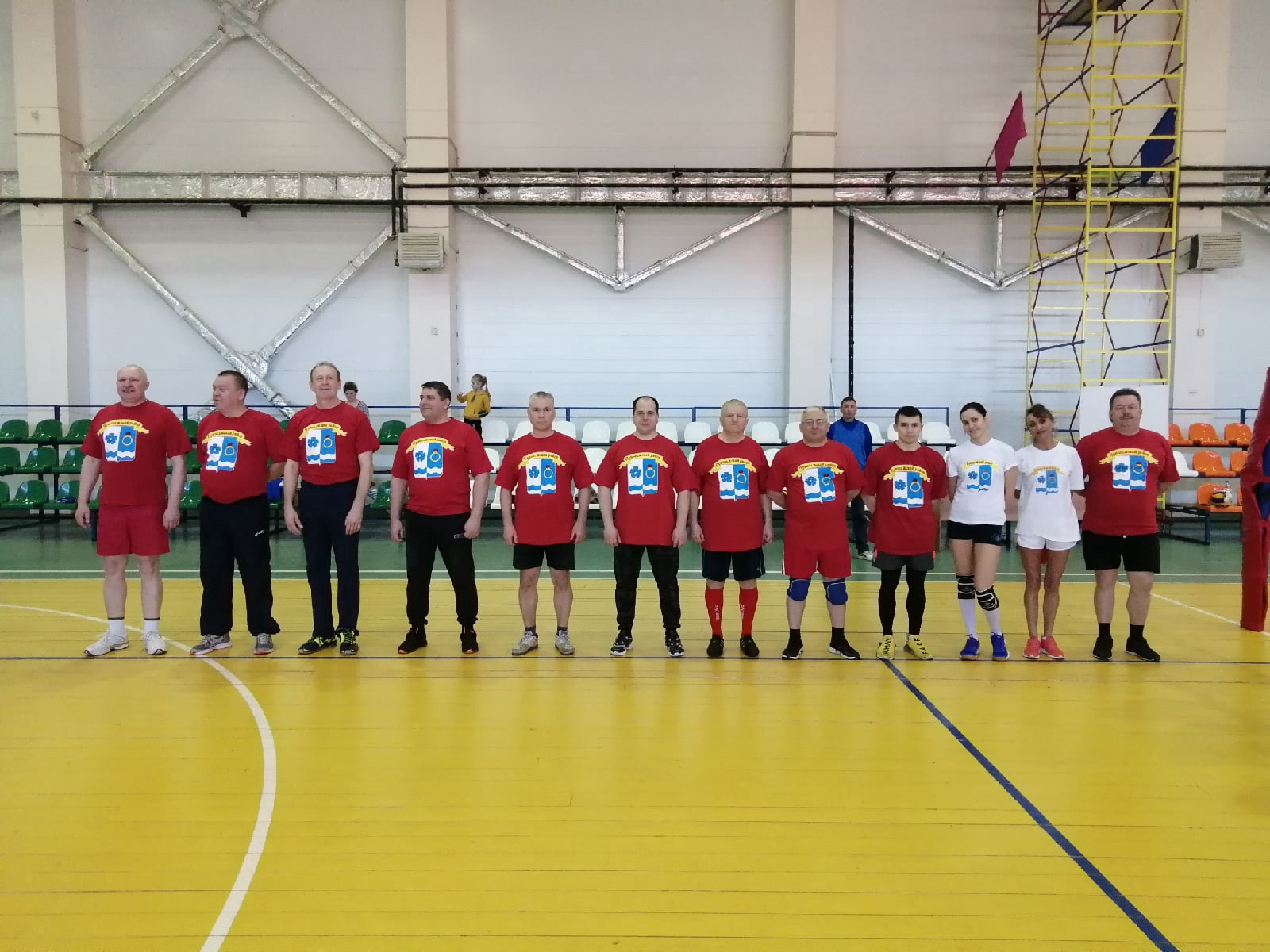 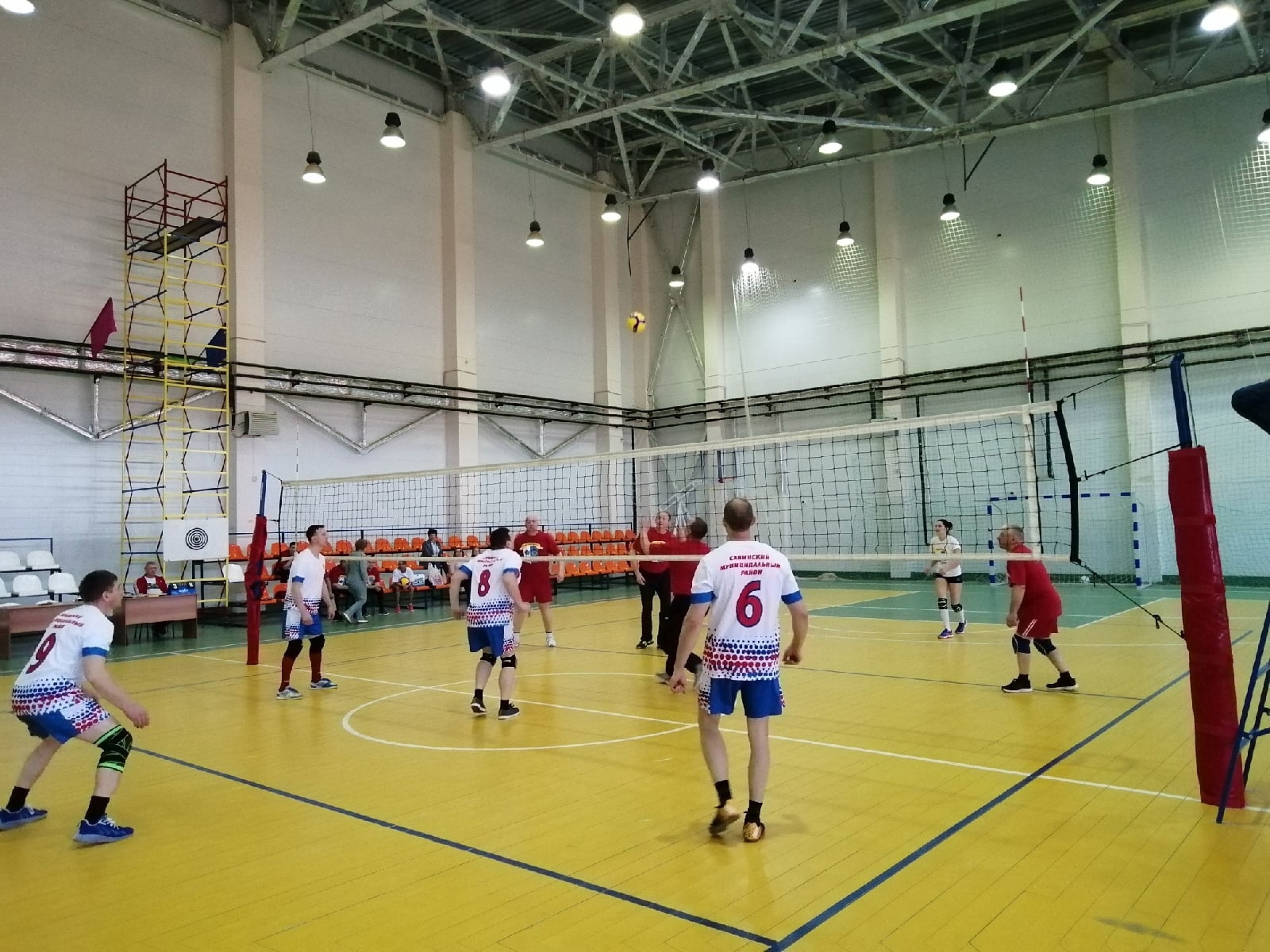 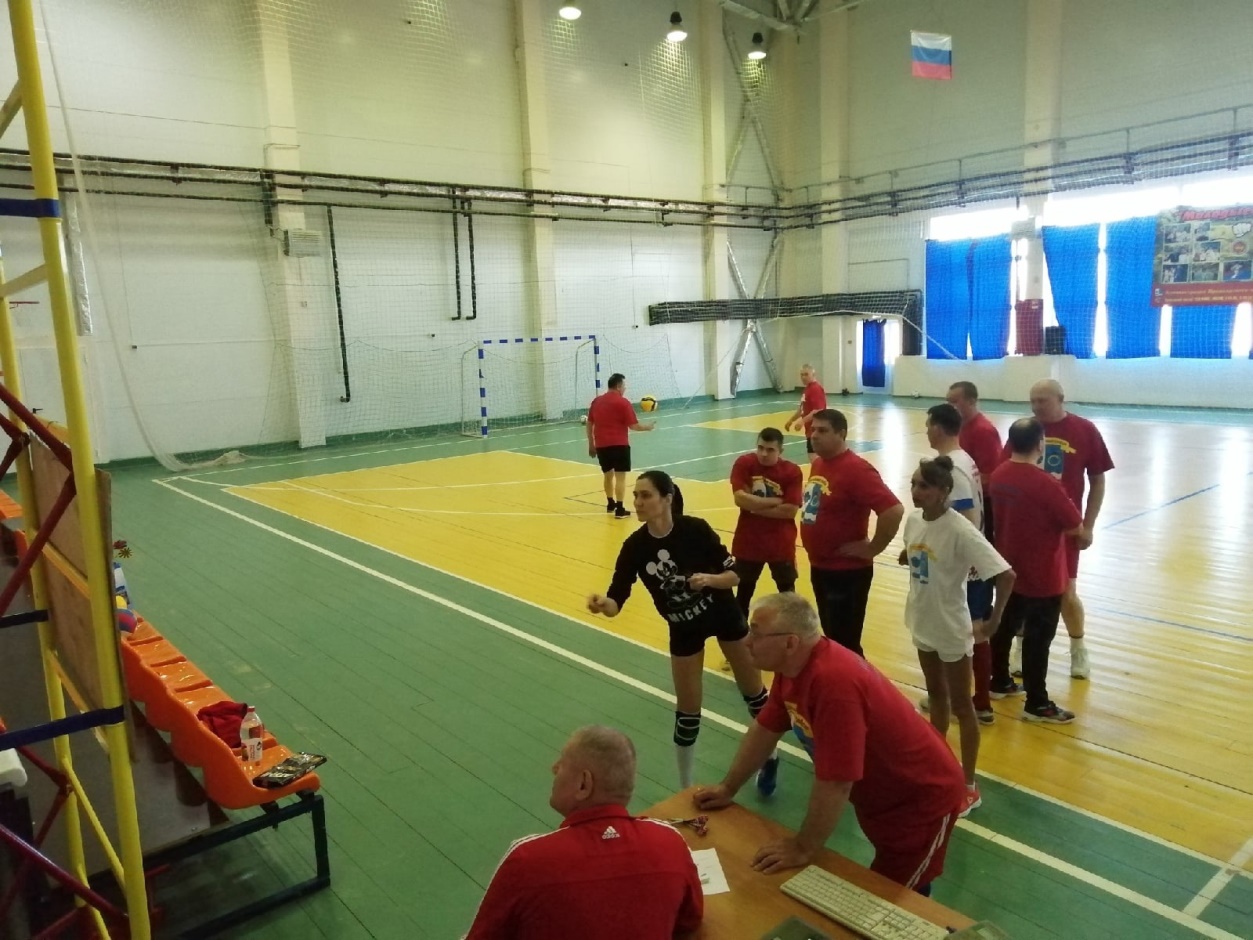 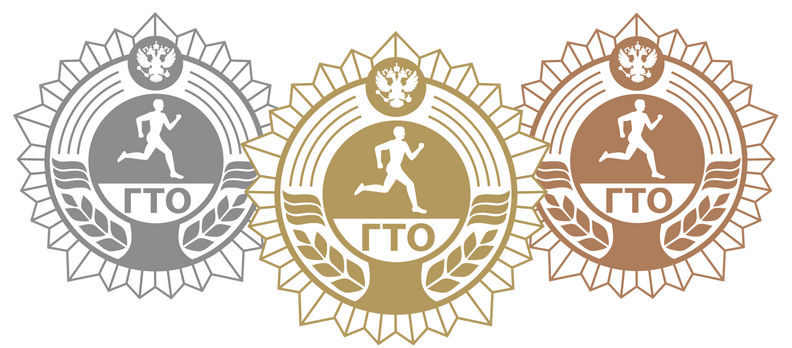 СПОРТ
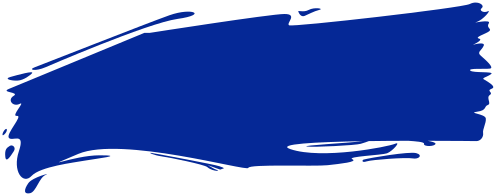 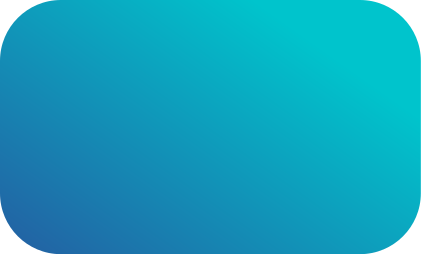 ВФСК Г Т О



54 ЗОЛОТО

83 СЕРЕБРО

125 БРОНЗА
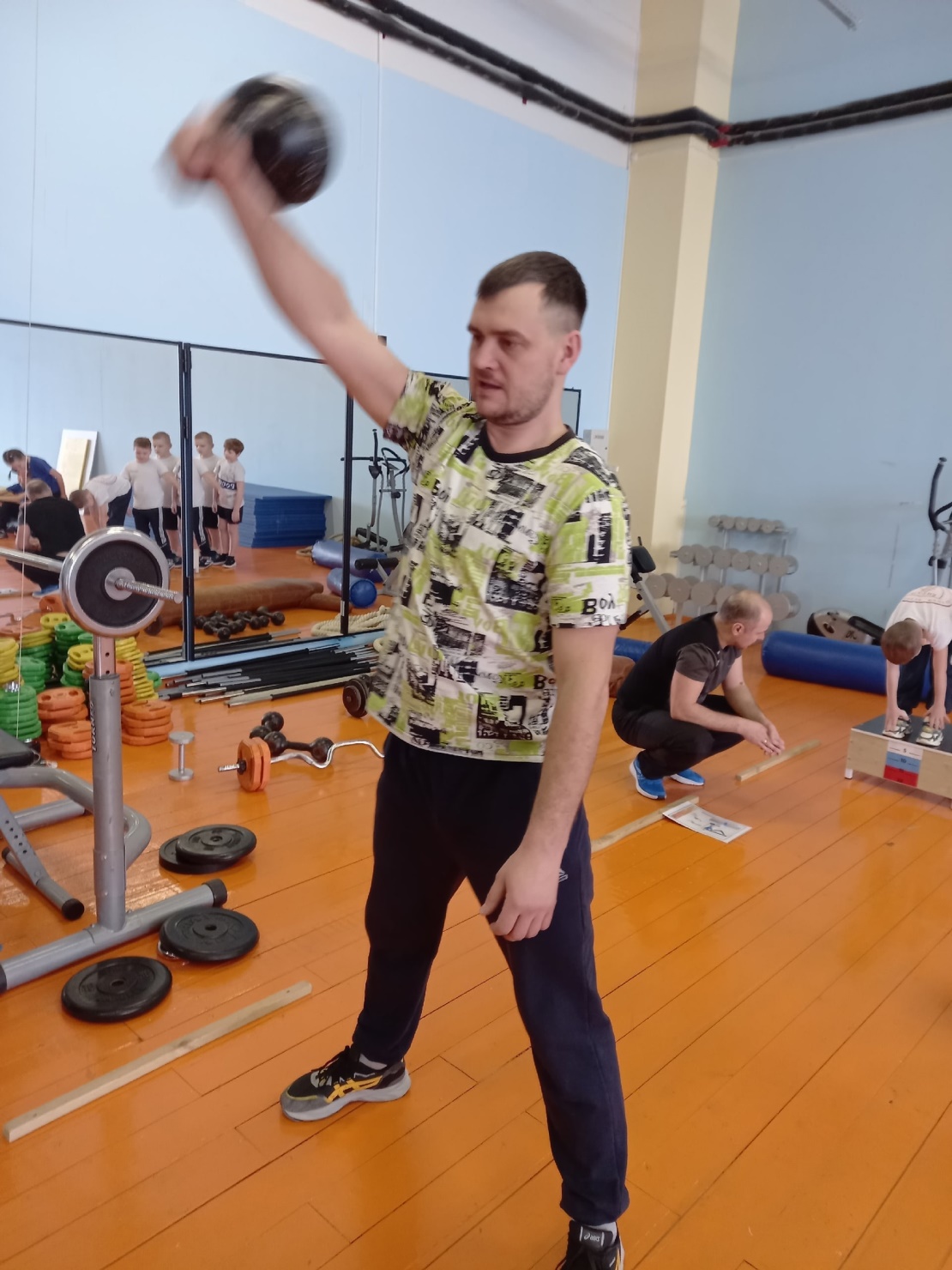 ПРИСТУПИЛИ К СДАЧЕ
393 чел.

на 34%
больше
2021 г
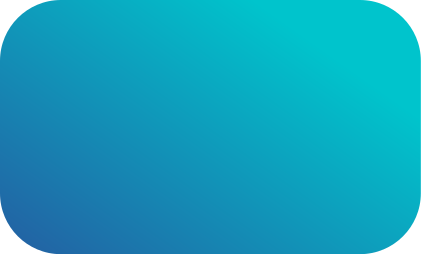 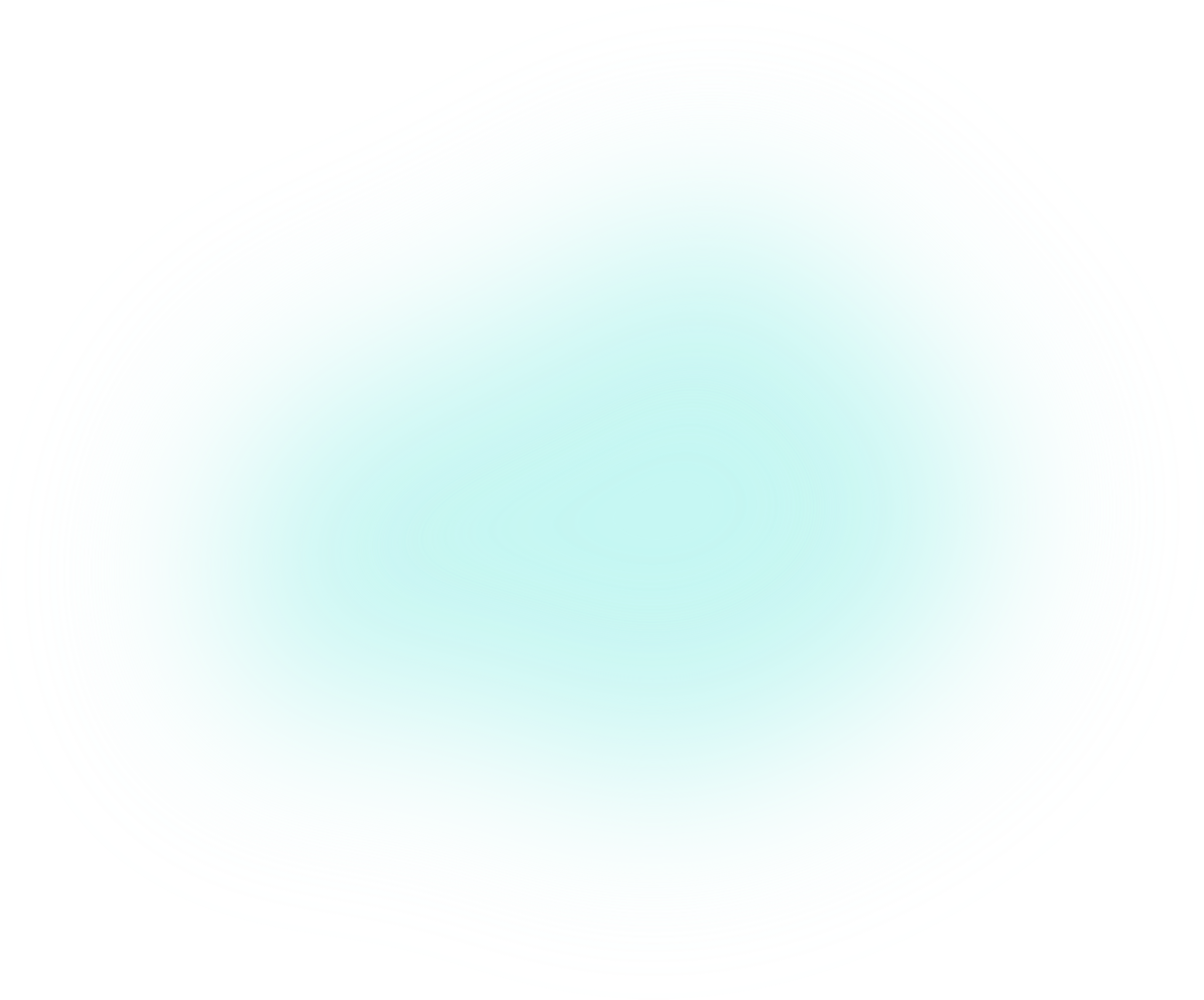 ВОЛОНТЕРСКОЕ ДВИЖЕНИЕ
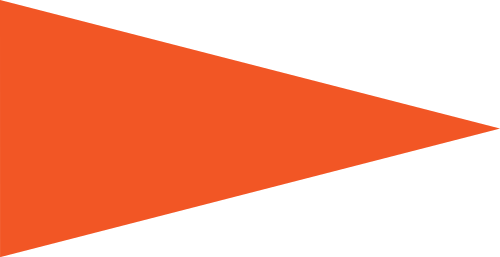 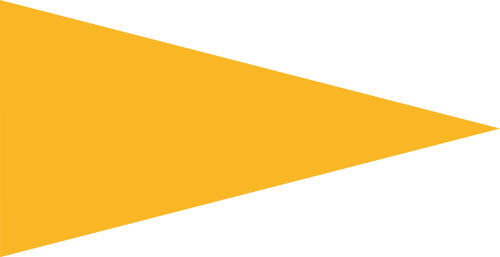 #МЫВМЕСТЕ
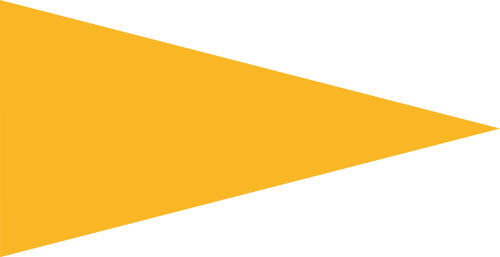 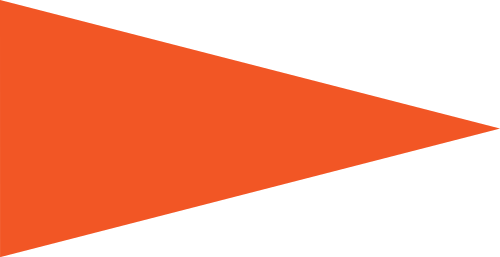 ПОМОЩЬ ПОЖИЛЫМ И МАЛОМОБИЛЬНЫМ ЛЮДЯМ
В ПРИОБРЕТЕНИИ ПРОДУКТОВ И ЛЕКАРСТВ

ПОМОЩЬ ПРИЮТАМ БЕЗДОМНЫХ ЖИВОТНЫХ
ПОМОЩЬ СЕМЬЯМ МОБИЛИЗОВАННЫХ

В 2022 ГОДУ ОТРАБОТАНО 54 ОБРАЩЕНИЯ СЕМЕЙ МОБИЛИЗОВАННЫХ
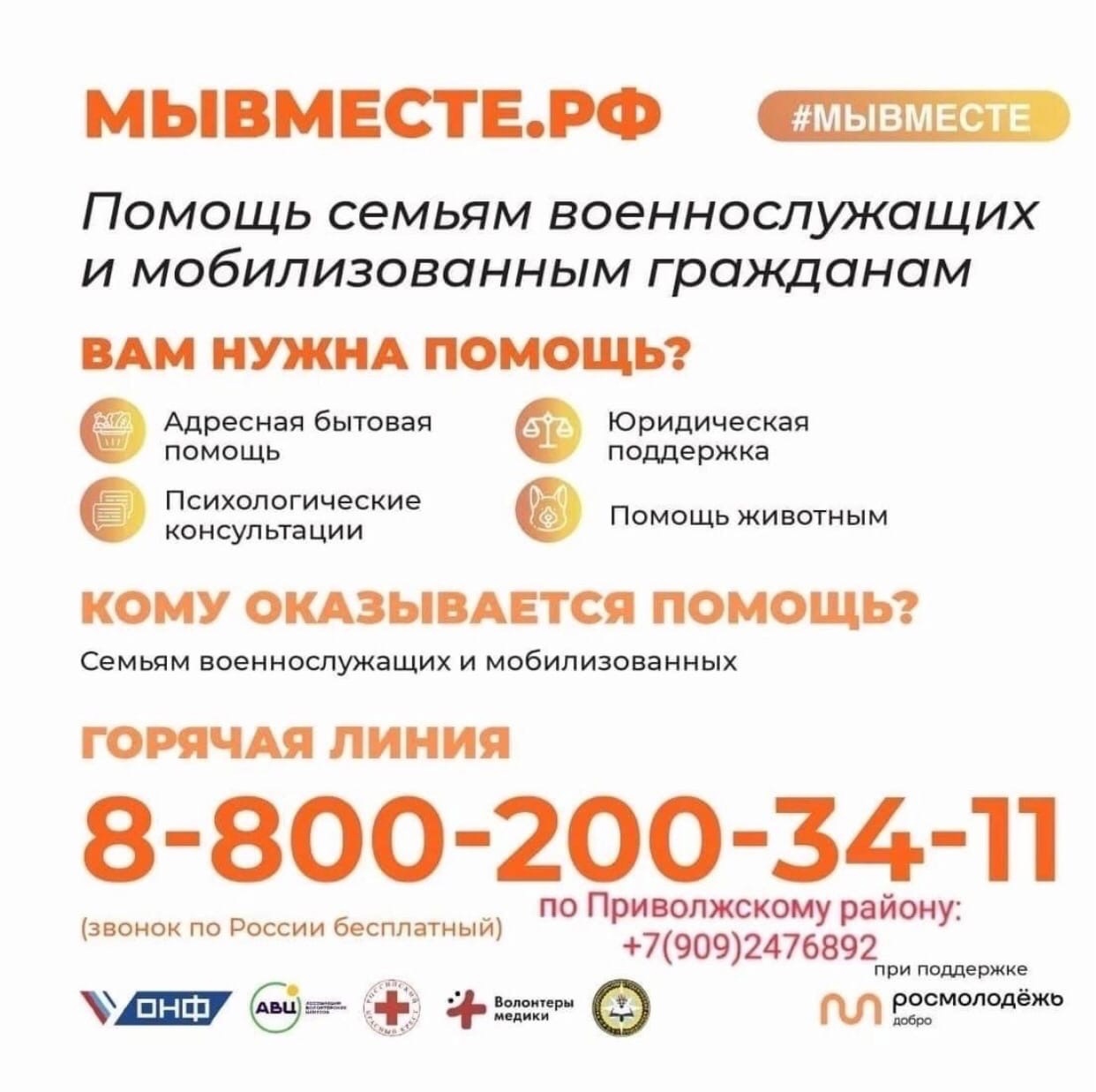 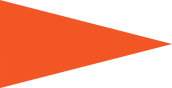 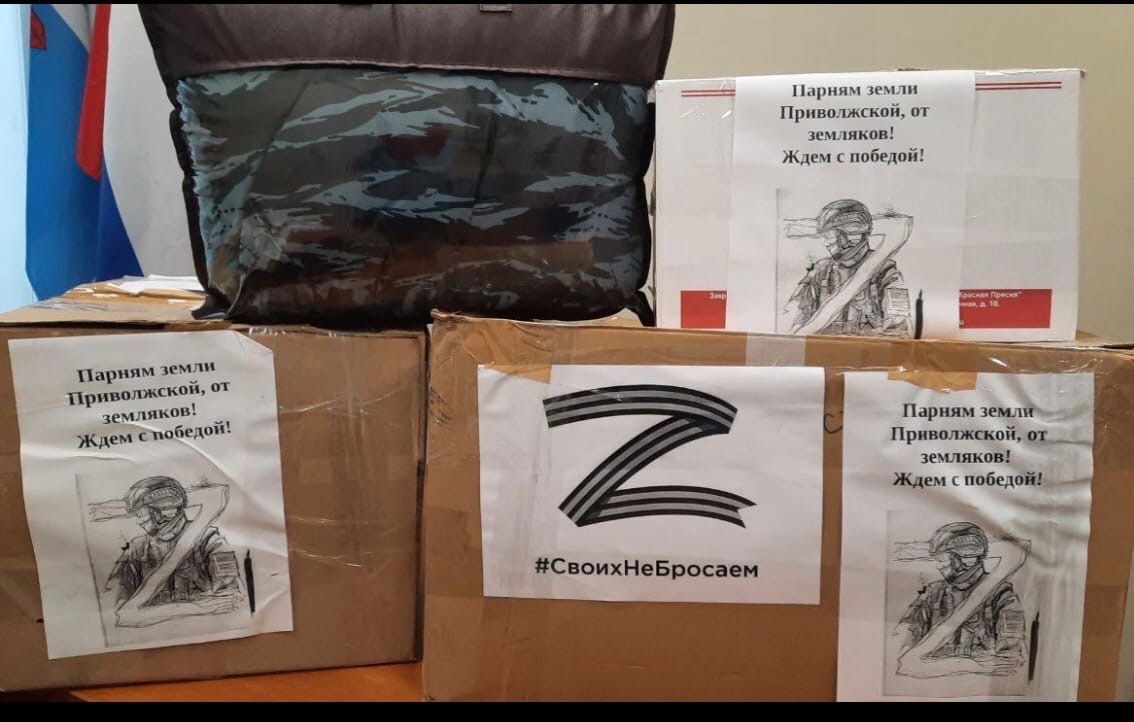 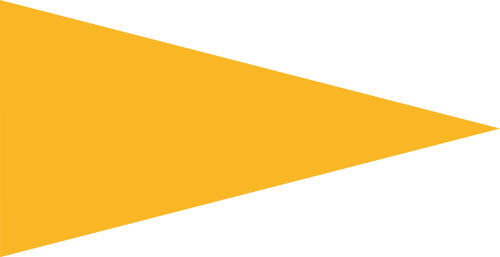 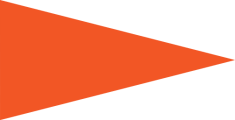 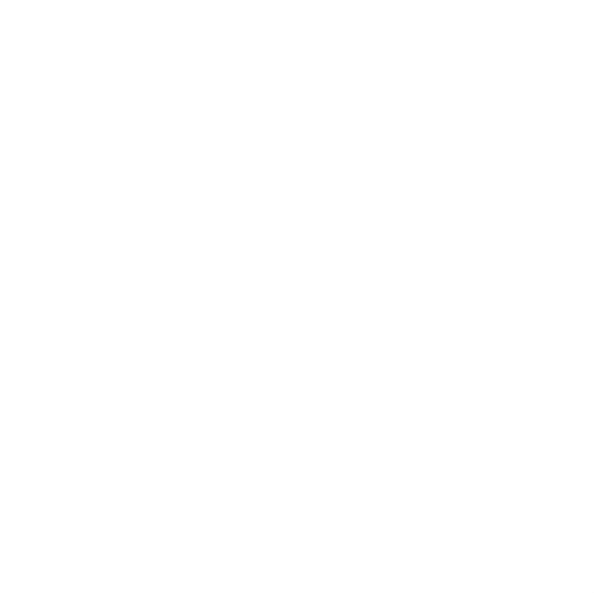 МКУ
"МФЦ.УПРАВЛЕНИЕ ДЕЛАМИ"
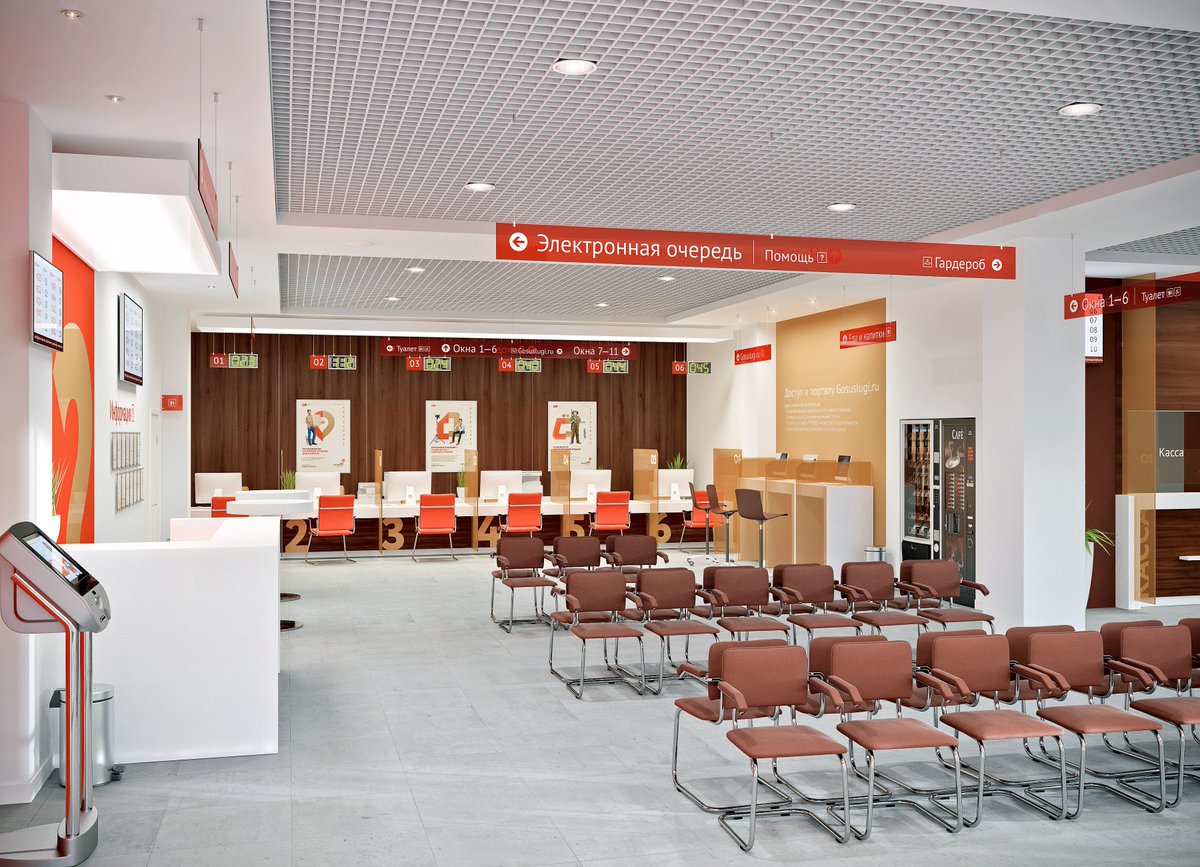 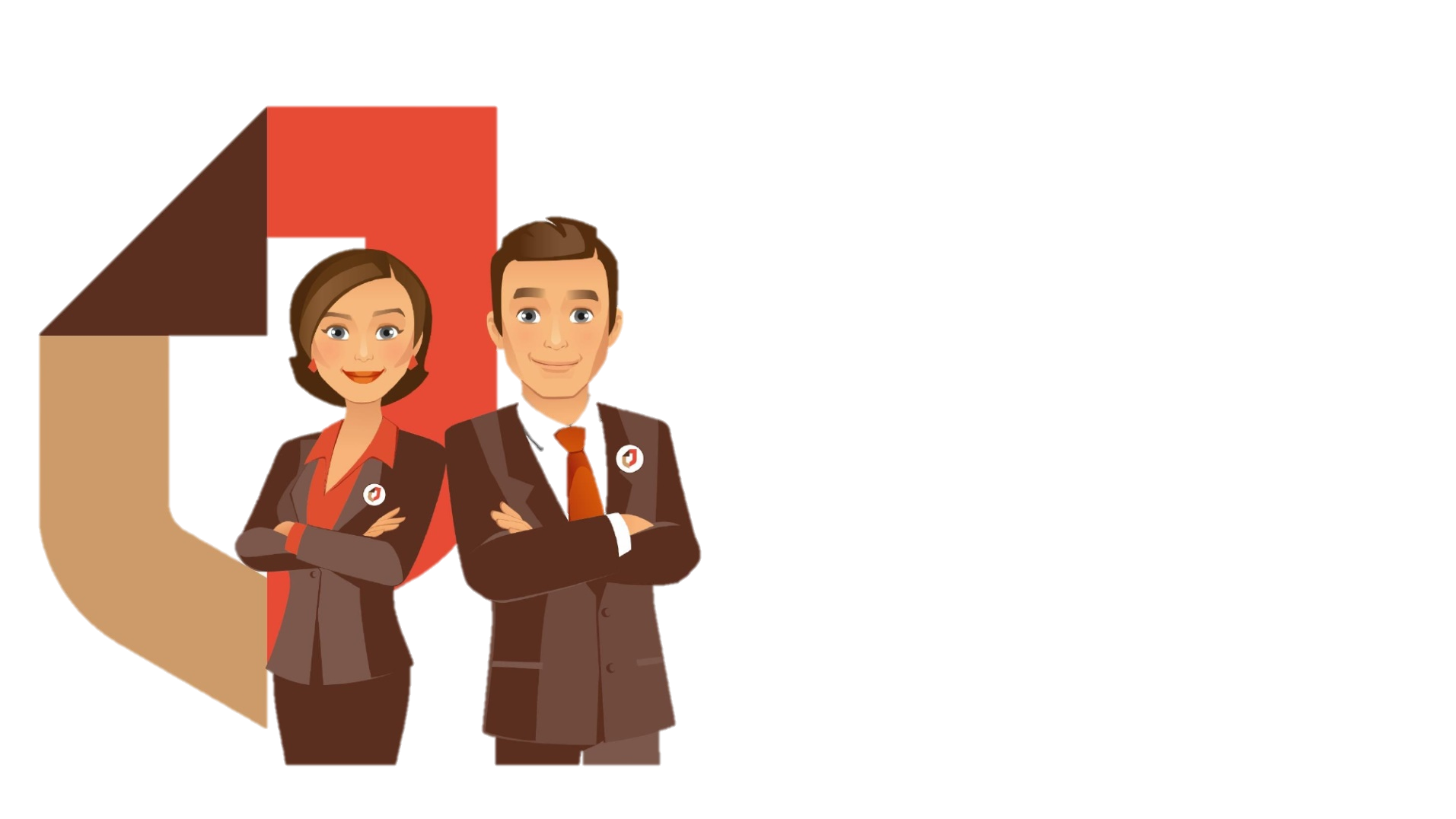 ПРЕДОСТАВЛЯЕТ НАСЕЛЕНИЮ
175 ВИДОВ УСЛУГ
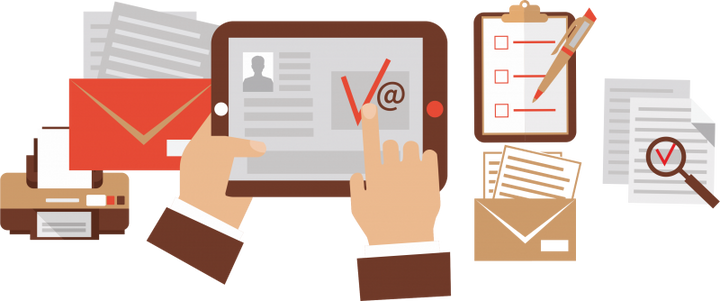 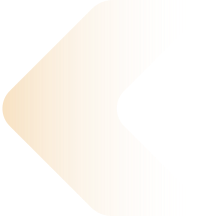 68  ГОСУДАРСТВЕННЫХ
41  РЕГИОНАЛЬНЫХ
33  МУНИЦИПАЛЬНЫХ
10  ПЛАТНЫХ
23  ДОПОЛНИТЕЛЬНЫХ
ОКАЗАНО 
19 777 услуг
ПРОКОНСУЛЬТИРОВАНО
3114 граждан
С 2022 года услуги Росреестра полностью переведены в электронный вид.
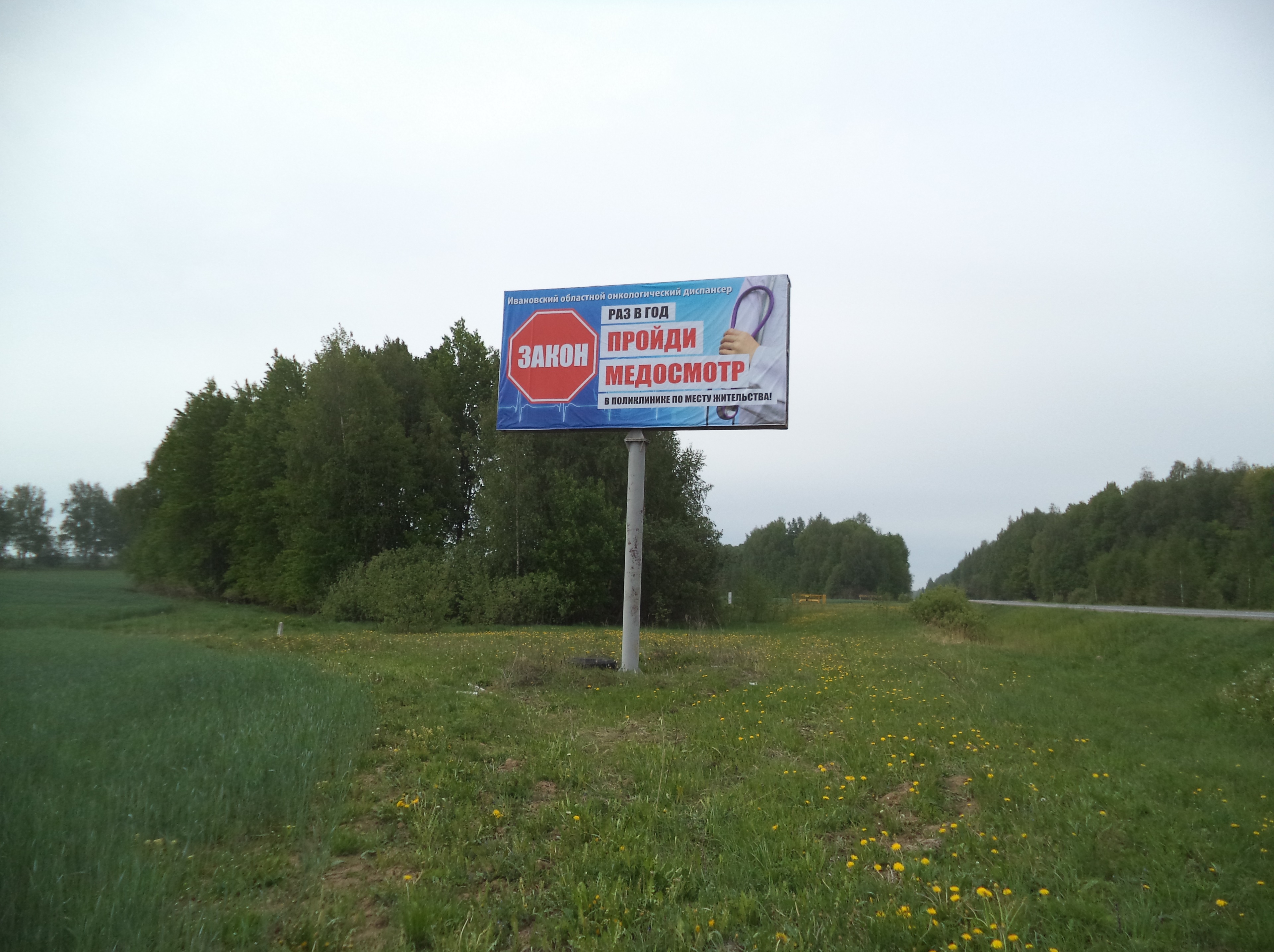 СОЦИАЛЬНАЯ РЕКЛАМА
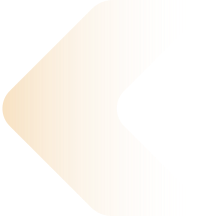 Размещено12 баннеров социальной тематики

Изготовлено 5 баннеров
ДЕЯТЕЛЬНОСТЬ РАЙОННОГО АРХИВА
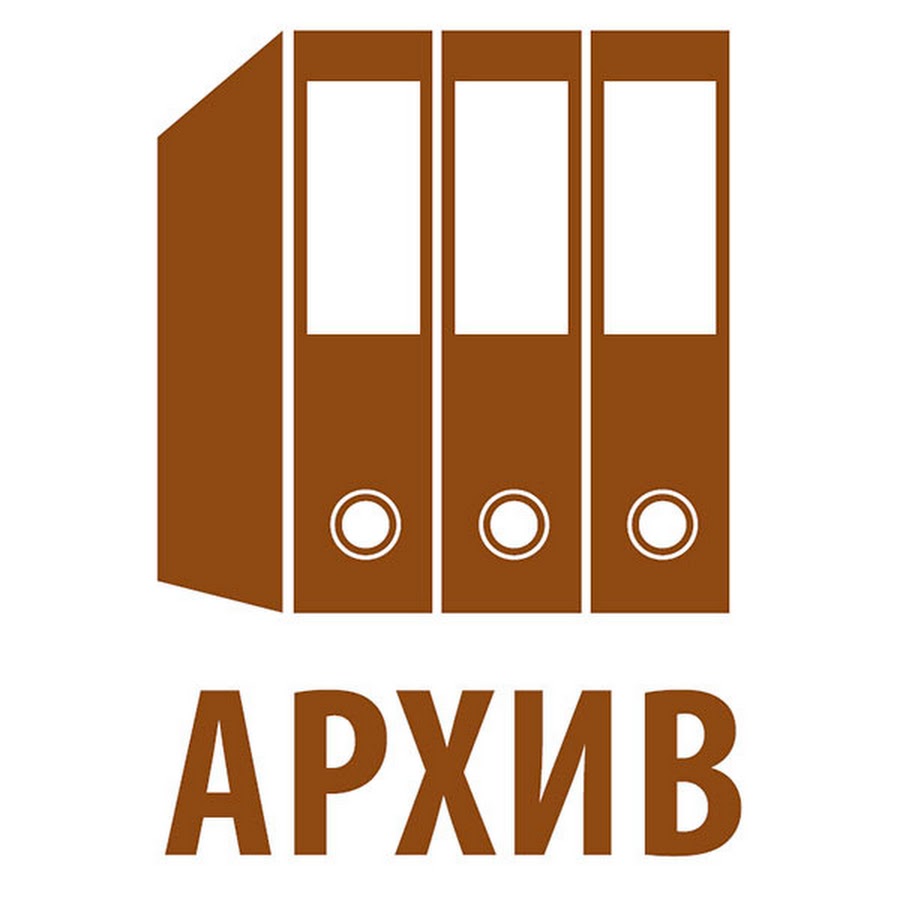 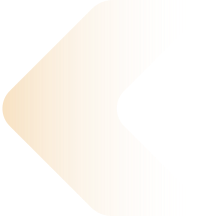 815 запросов от физических и юридических лиц,
       
499 запроса социально-правового характера

316 тематических запросов


1074 единицы документов принято на хранение
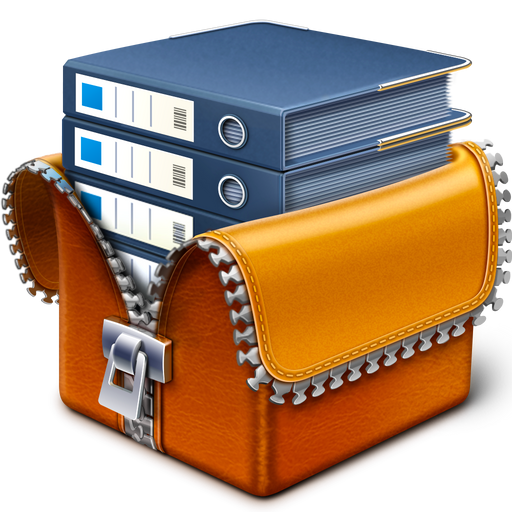 ФУНКЦИОНИРОВАНИЕ АПК "БЕЗОПАСНЫЙ ГОРОД"
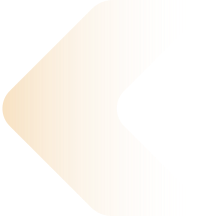 На балансе
МКУ "МФЦ.Управление делами"
21 камер видеонаблюдения


Установлено видеоустройство на стене хлебокомбината.
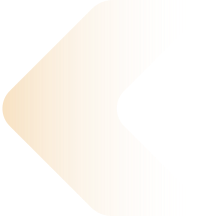 Функционирует система экстренного оповещения населения
в чрезвычайных ситуациях
ФУНКЦИОНИРОВАНИЕ  ЕДДС И
РАЗВИТИЕ СИСТЕМЫ 112
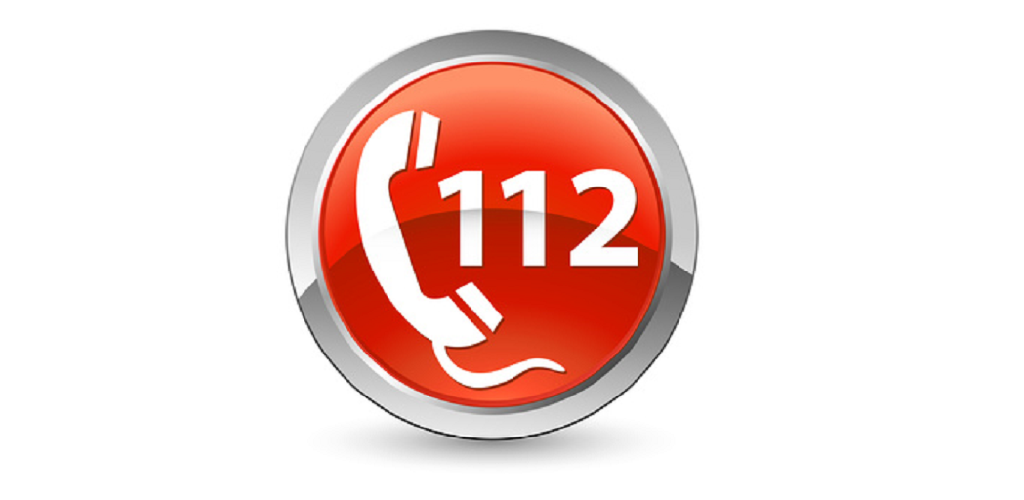 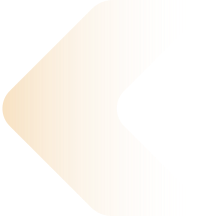 Получено и обработано за год
365 обращений  на систему 112
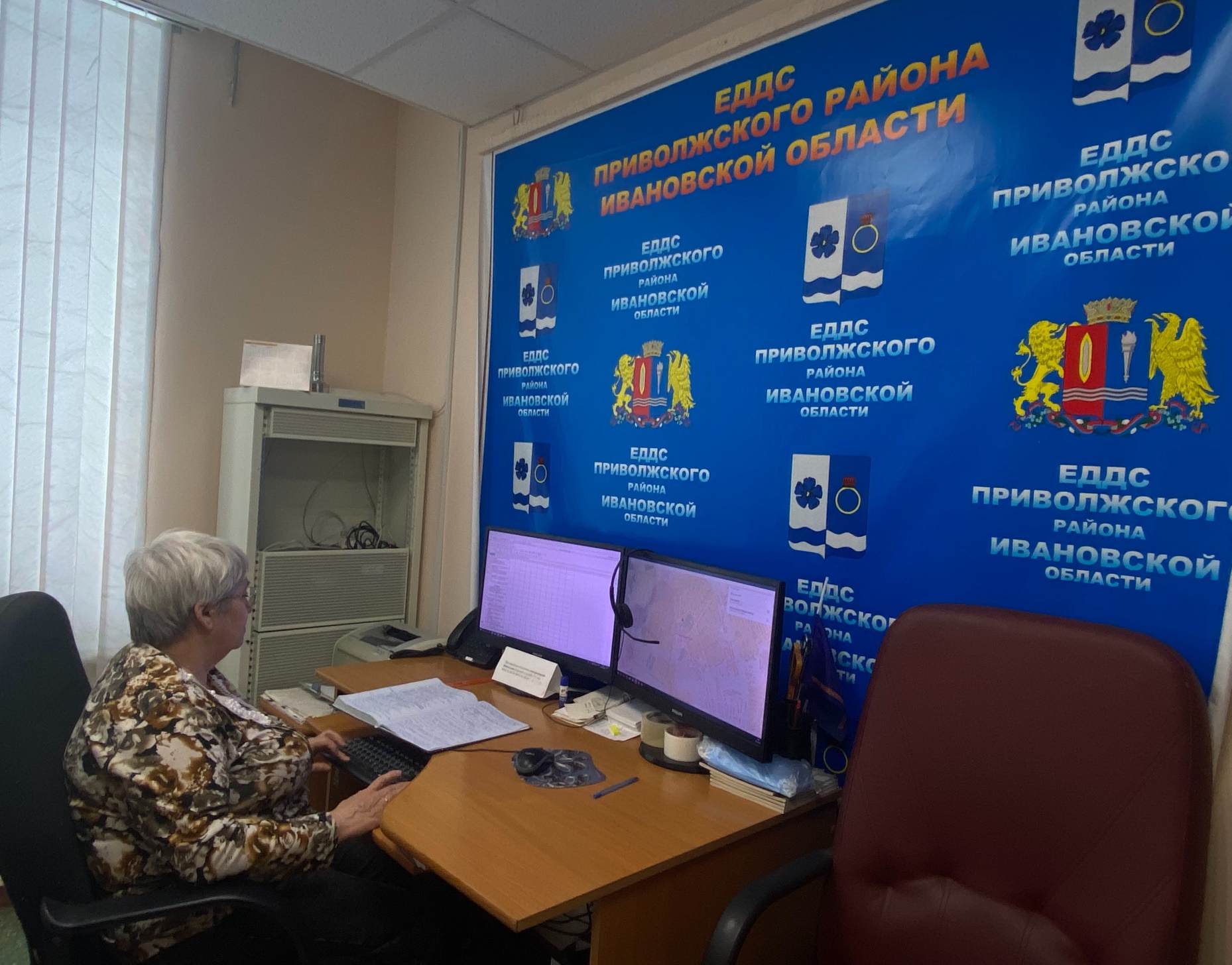 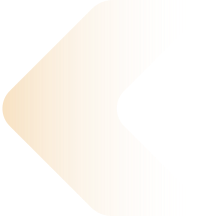 Работа системы МКА ЖКХ

Мониторинг аварий и инцидентов в жилищно-коммунальном хозяйстве района.

Использование системы дистанционного мониторинга лесных пожаров
/ИСДМ-РОСЛЕСХОЗ/,
мобильного приложения "термические точки"
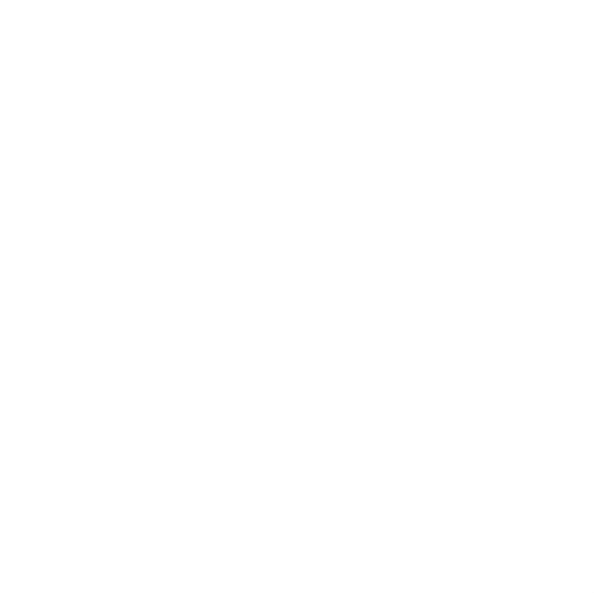 ВОЕННО-УЧЕТНЫЙ СТОЛ
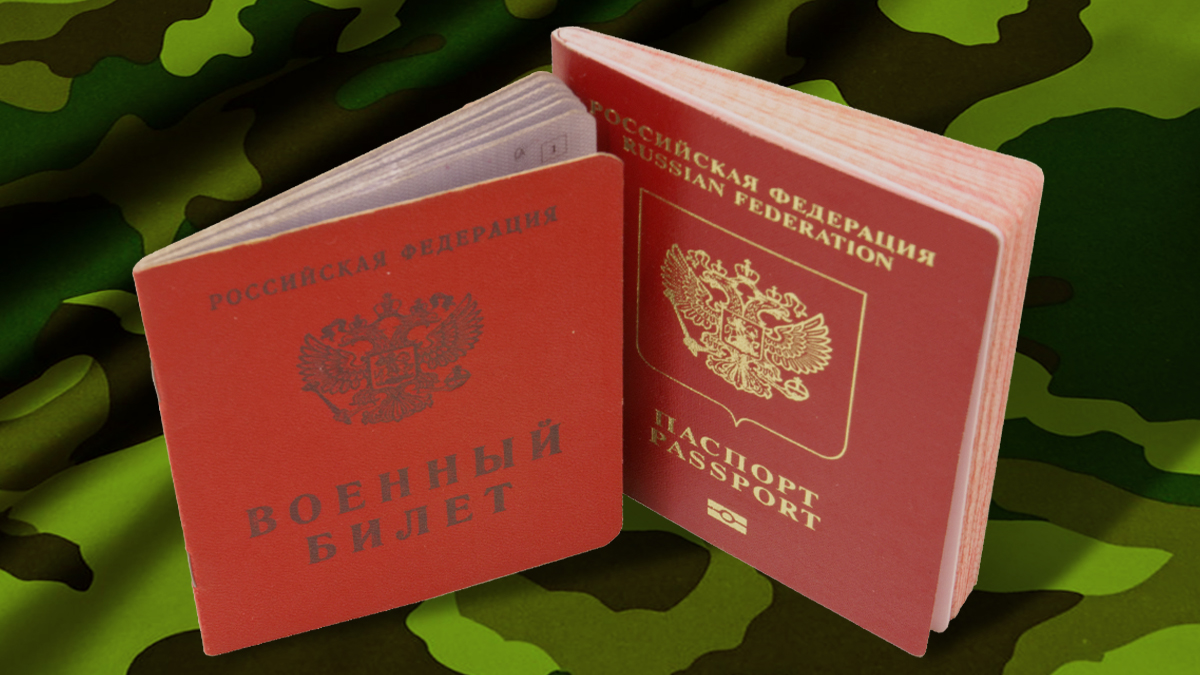 БЕСПЛАТНАЯ ЮРИДИЧЕСКАЯ ПОМОЩЬ
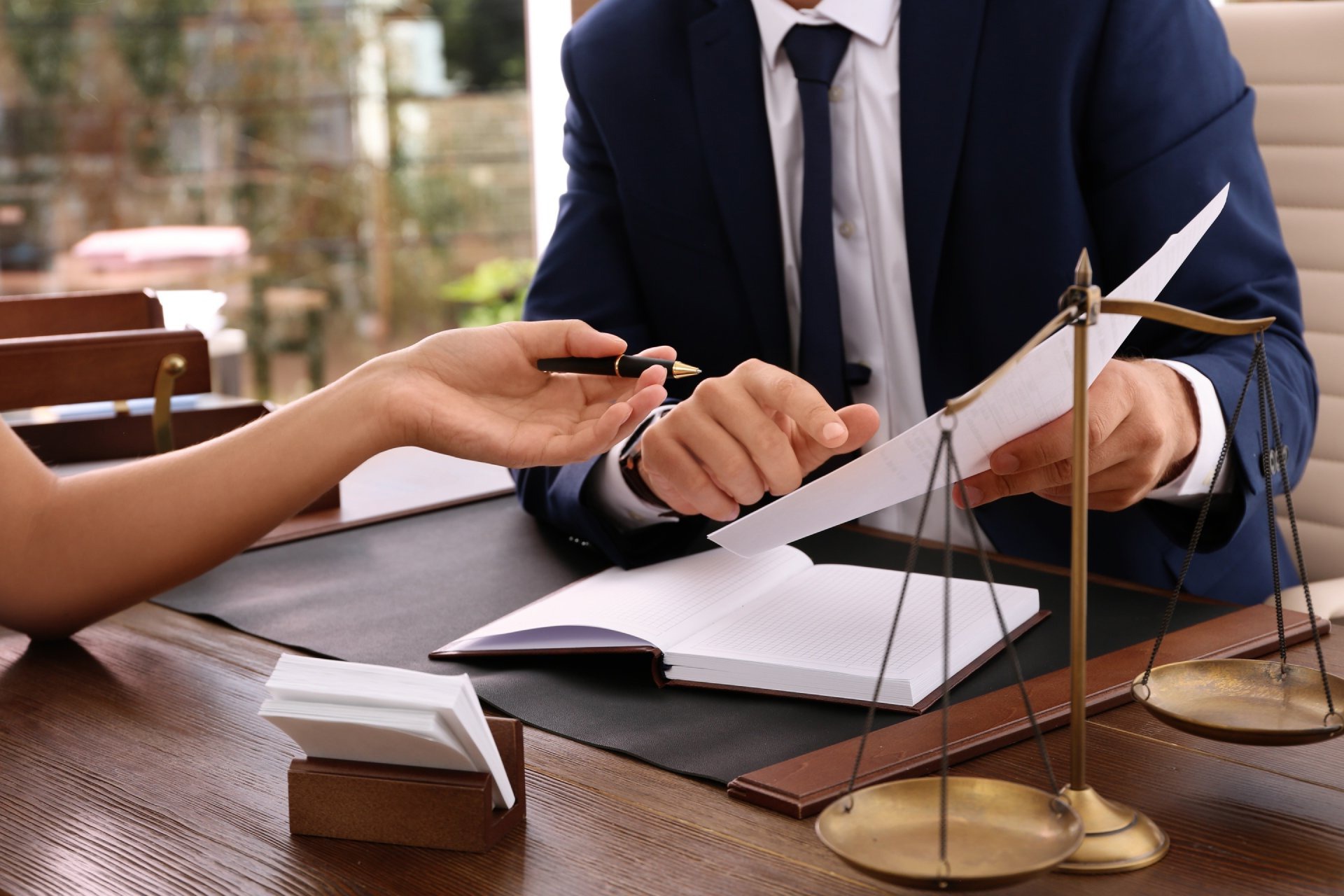 «Печатный двор» помогает клиентам повысить уровень маркетинга и выделиться на фоне конкурентов
БЕСПЛАТНАЯ ЮРИДИЧЕСКАЯ ПОМОЩЬ
ОКАЗАНА  4   ГРАЖДАНАМ
отзывы клиентов
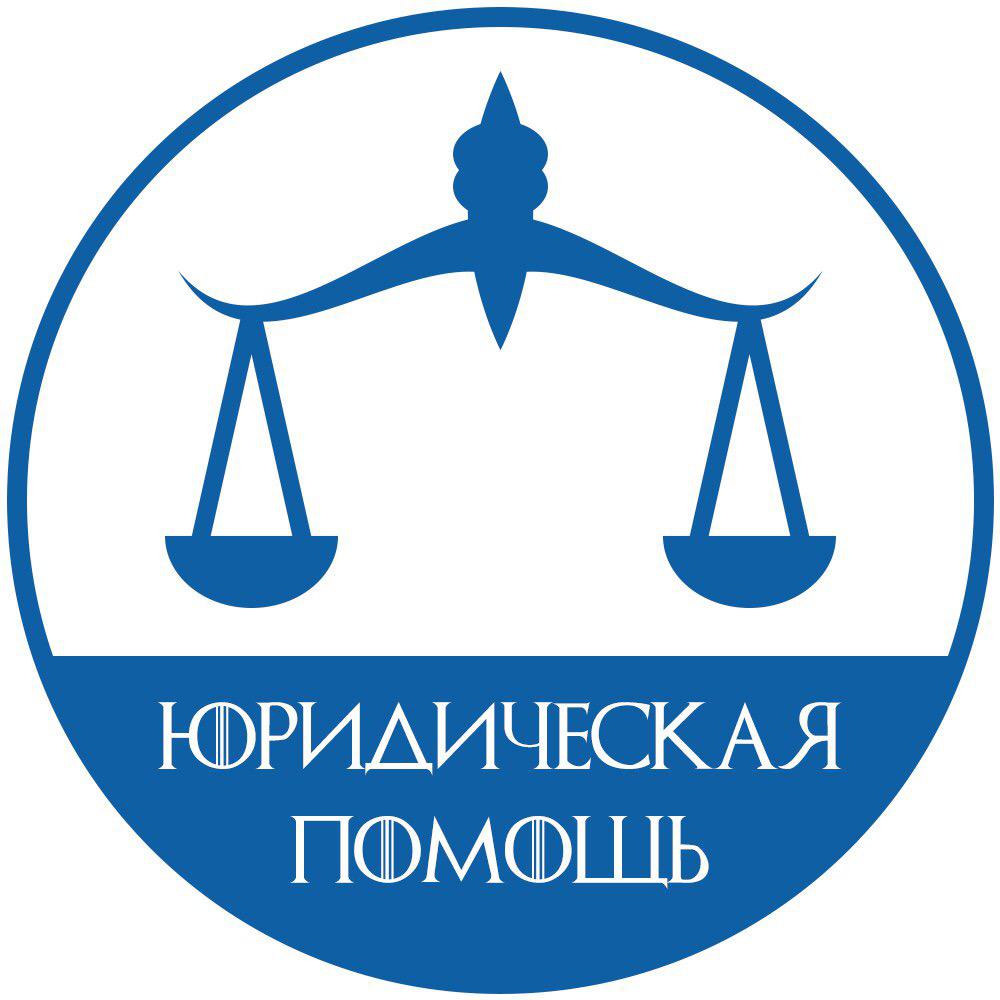 Легко создавайте и удивляйте всех с презентациями Canva. Выбирайте из более тысячи профессиональных шаблонов, созданных для любой цели и темы.
2
МАЛОИМУЩИЕ ГРАЖДАНЕ

ДЕТИ-ИНВАЛИДЫ, ДЕТИ-СИРОТЫ, ОСТАВШИЕСЯ БЕЗ ПОПЕЧЕНИЯ РОДИТЕЛЕЙ, ЛИЦА ИЗ ЧИСЛА ДЕТЕЙ-СИРОТ,
ОСТАВШИХСЯ БЕЗ ПОПЕЧЕНИЯ РОДИТЕЛЕЙ

ГРАЖДАНЕ, КОТОРЫМ ПРАВО НА ПОЛУЧЕНИЕ БЕСПЛАТНОЙ ЮРИДИЧЕСКОЙ ПОМОЩИ ПРЕДОСТАВЛЕНО В СООТВЕТСТВИИ
С ЗАКОНАМИ СУБЪЕКТОВ РФ
1
1
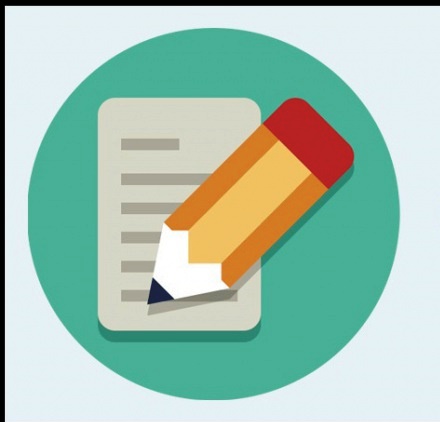 РАБОТА
С ОБРАЩЕНИЯМИ ГРАЖДАН
3%
ТЕМАТИКА ОБРАЩЕНИЙ ГРАЖДАН
в % к общему количеству обращений
2%
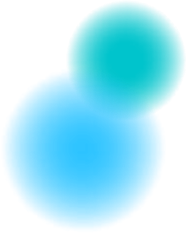 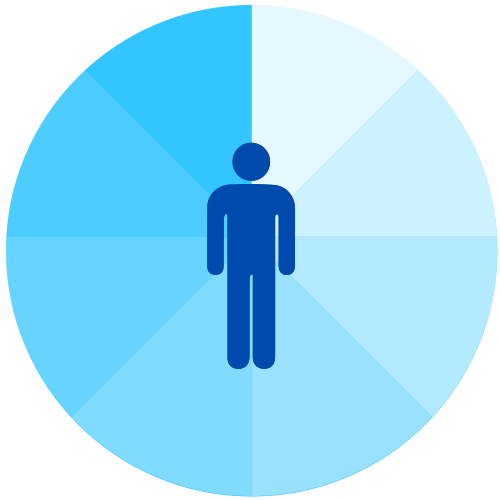 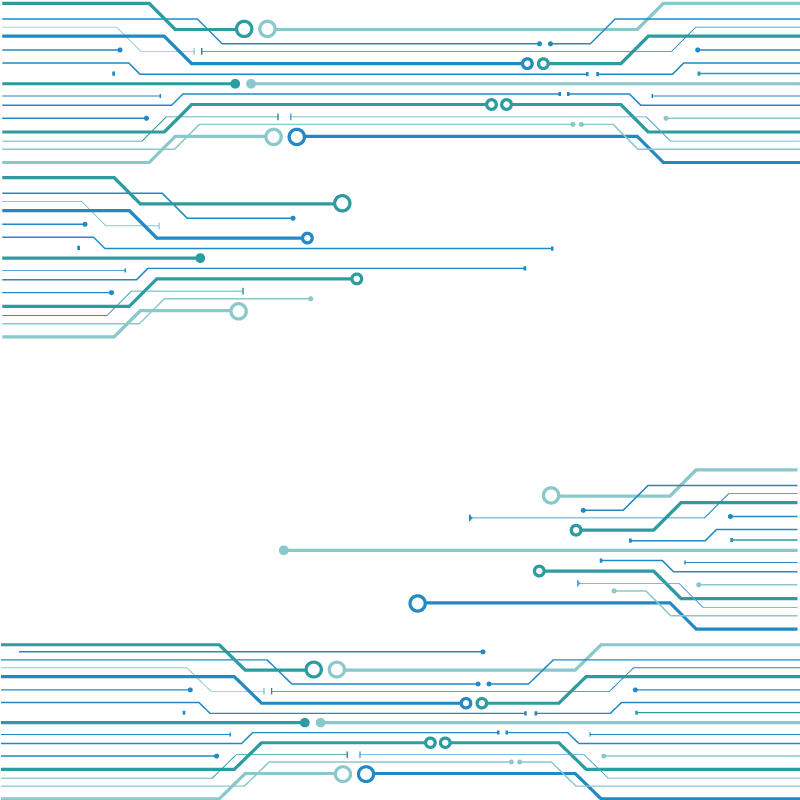 26%
экономика
жилищно-коммунальная сфера
ЛИЧНЫЙ ПРИЕМ 
24
ПИСЬМЕННЫЕ ОБРАЩЕНИЯ 
1182
благоустройство и дорожное хозяйство
оборона и безопасность
государство, общество, политика
социальная сфера
27%
3%
ЭЛЕКТРОННАЯ СИСТЕМА ПОС
Платформа обратной связи
117
ЭЛЕКТРОННАЯ СИСТЕМА
"ИНЦИДЕНТ МЕНЕДЖМЕНТ«
742
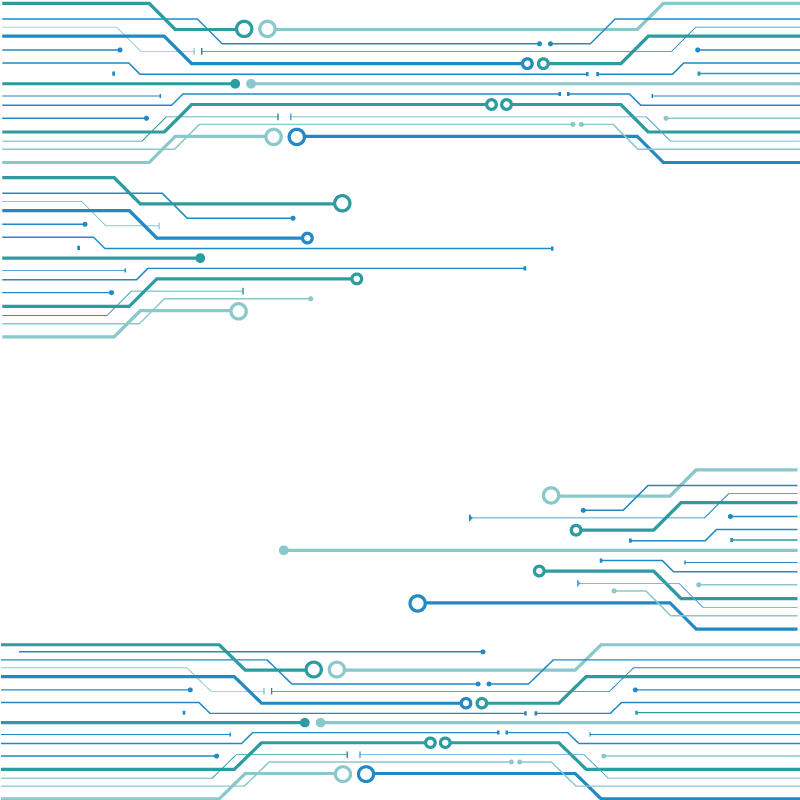 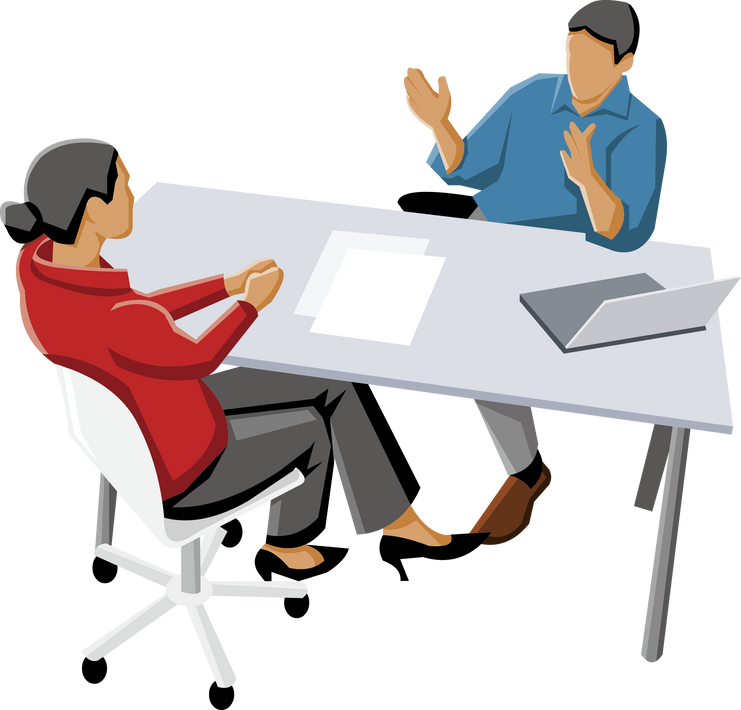 39%
ЭЛЕКТРОННАЯ СИСТЕМА
ССТУ
анализ обращений
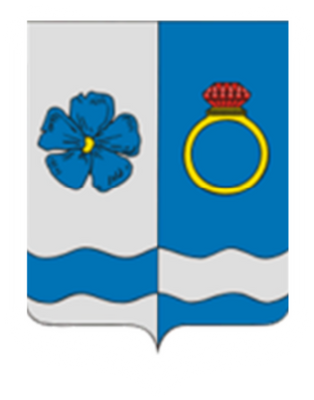 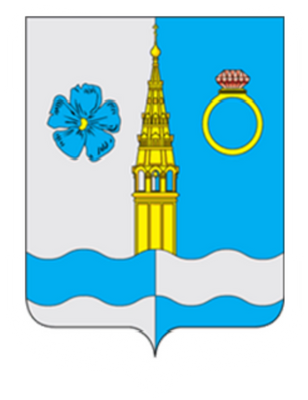 Спасибо за внимание!